Talking about activities and events
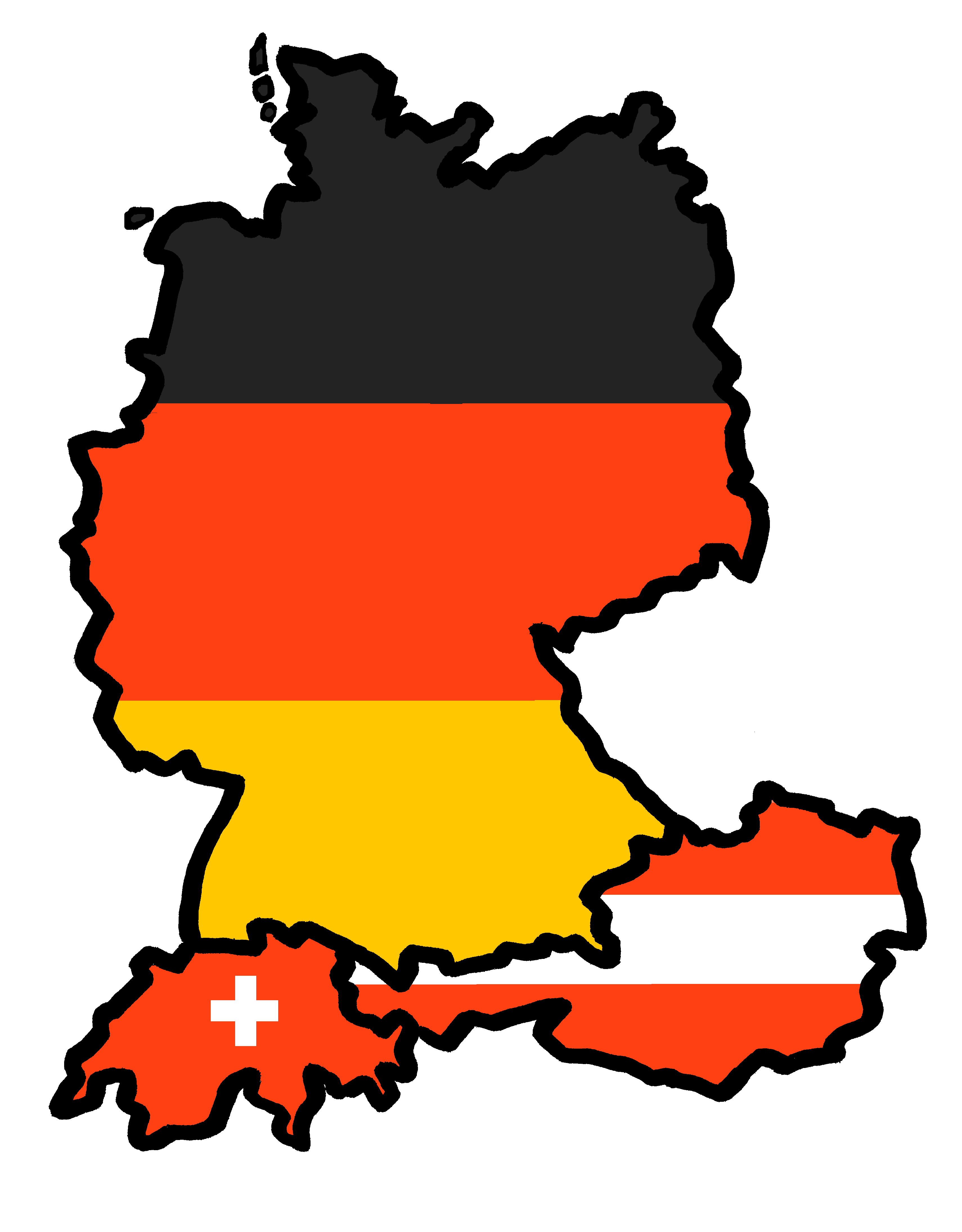 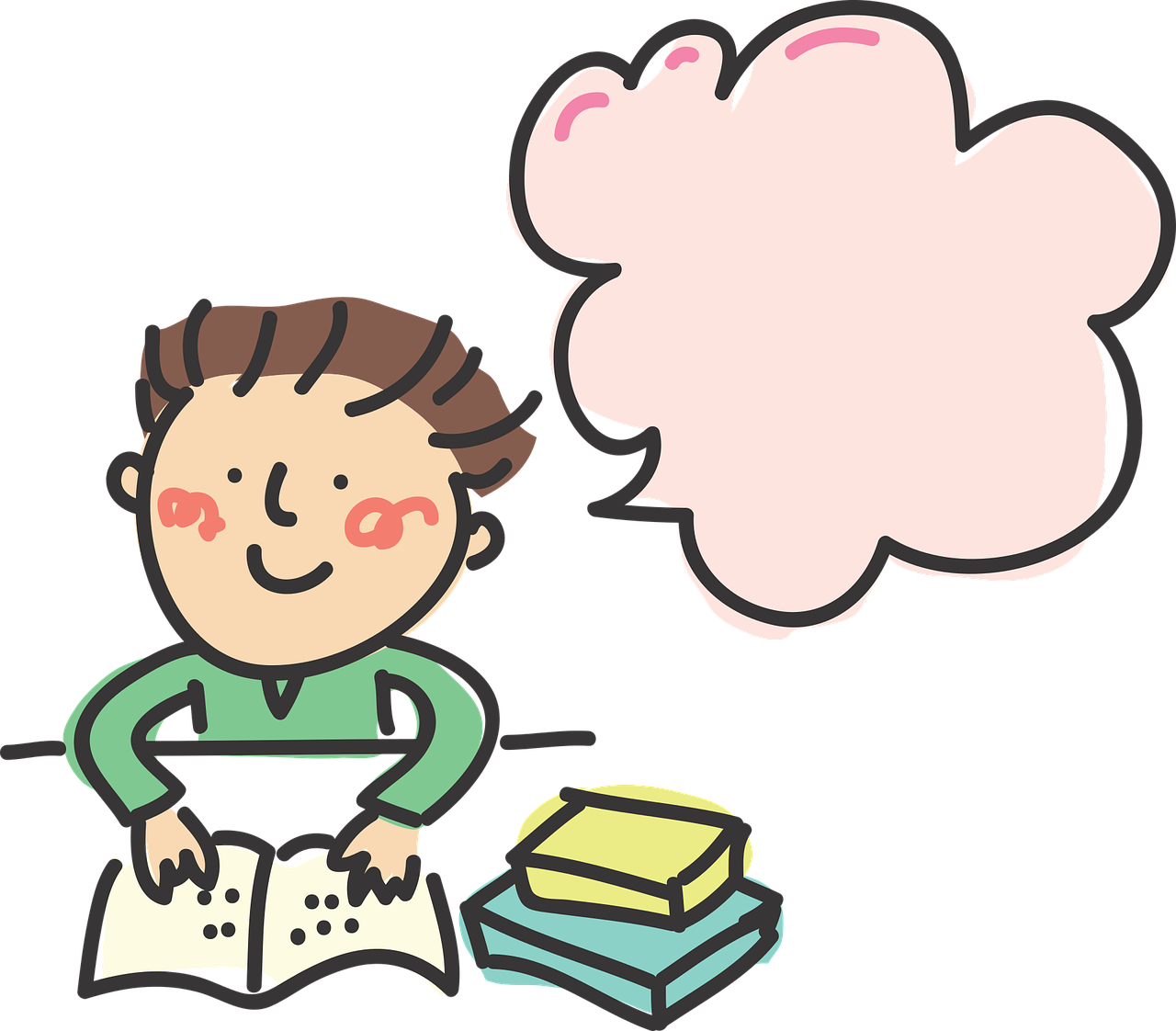 Ich wiederhole!
gelb
Follow ups 1-5
Term 3 Week 9
[Speaker Notes: Artwork by Steve Clarke. Pronoun pictures from NCELP (www.ncelp.org). All additional pictures selected from Pixabay and are available under a Creative Commons license, no attribution required.

Phonics:  Revisit SSC: [v] [w] [r] [er-] [-er] [-ig] [-g] [-d] [-b] [-tion] [z] [ei] [ie] [th]

Vocabulary: Revisit language from Term 3
Revisit 1: er/sie/es möchte [n/a] 
Revisit 2: Montag [1044] Dienstag [1356] Mittwoch [1187] Donnerstag [1244] Freitag [981] Samstag [1112] Sonntag [804] Tag [111] Woche [219] heute [116] morgen [752] 
Jones, R.L & Tschirner, E. (2019). A frequency dictionary of German: Core vocabulary for learners. London: Routledge.

The frequency rankings for words that occur in this PowerPoint which have been previously introduced in these resources are given in the SOW and in the resources that first introduced and formally re-visited those words. 
For any other words that occur incidentally in this PowerPoint, frequency rankings will be provided in the notes field wherever possible.

Note that the first three lessons of the year teach language that can be continuously recycled as lesson routine every lesson in Y3/4.
The idea would be that the class teacher (whether or not s/he teaches the class German can re-use the language as part of the daily routine with the class.]
…
Follow up 1:
Runde 1: 	Person A 🗣 
		Person B  📝✅
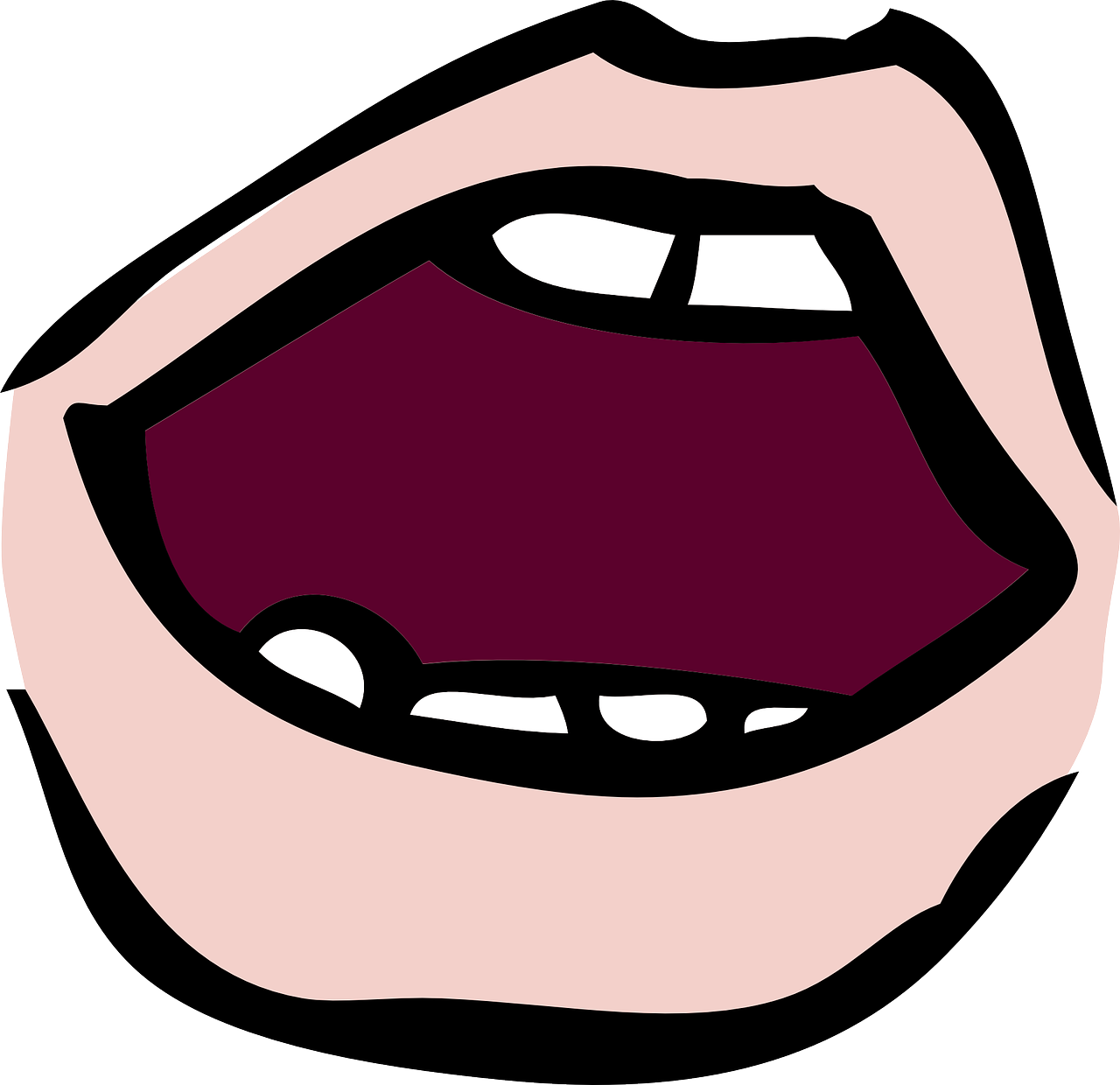 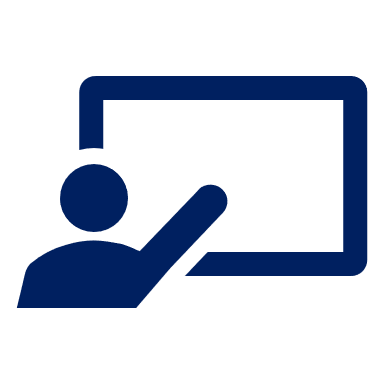 Wie sagt man das richtig?
aussprechen
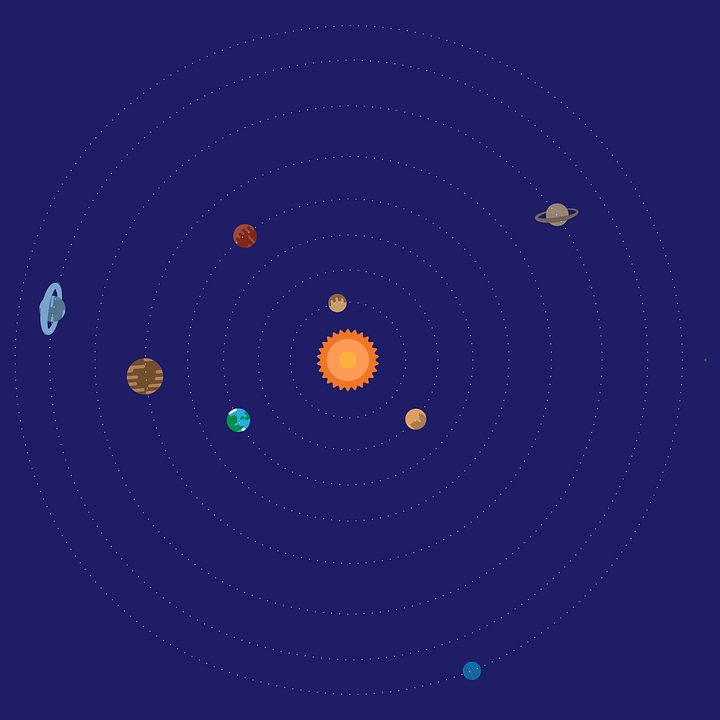 wir
Zimmer
ob
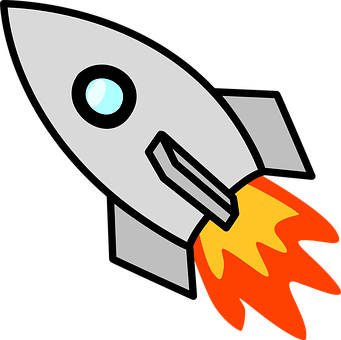 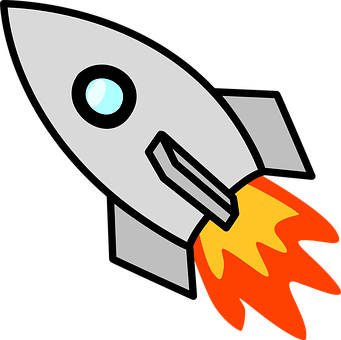 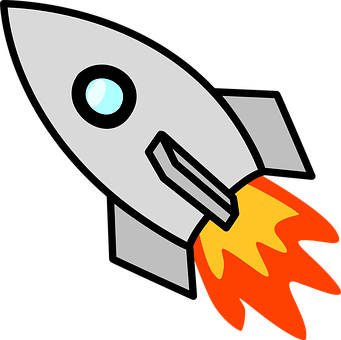 Sommer
von
Eis
waschen
werden
mag
[Speaker Notes: Timing: 5-7 minutes [3 slides]

Aim: To practise the pronunciation of words containing sounds covered in Term 3.

Procedure:
Pupils work in pairs, as Person A and Person B. One pupil will pronounce words whilst the other checks pronunciation. There are 9 words for Person A to pronounce on this slide, and 9 more words for Person B to pronounce on the next slide. There is a handout at the end of the presentation for the checker to use, or pupils can simply write 1-9 in their books and tick or cross. 
Click once to make the spaceship appear (This animation is timed - don’t click again until all words have appeared). Pupil A pronounces all of the words. Pupil B ticks the words pronounced correctly. 
Move to next slide for Pupil B’s turn and repeat. 

Frequency of unknown words and cognates:
Eis [1874] mag [168] ob [127] Sommer [771] von [9] waschen [2315] werden [8] wir [26] Zimmer [665] 
Source:  Jones, R.L. & Tschirner, E. (2019). A frequency dictionary of German: core vocabulary for learners. Routledge]
…
Follow up 1:
Runde 2: 	Person B  🗣 
		Person A📝✅
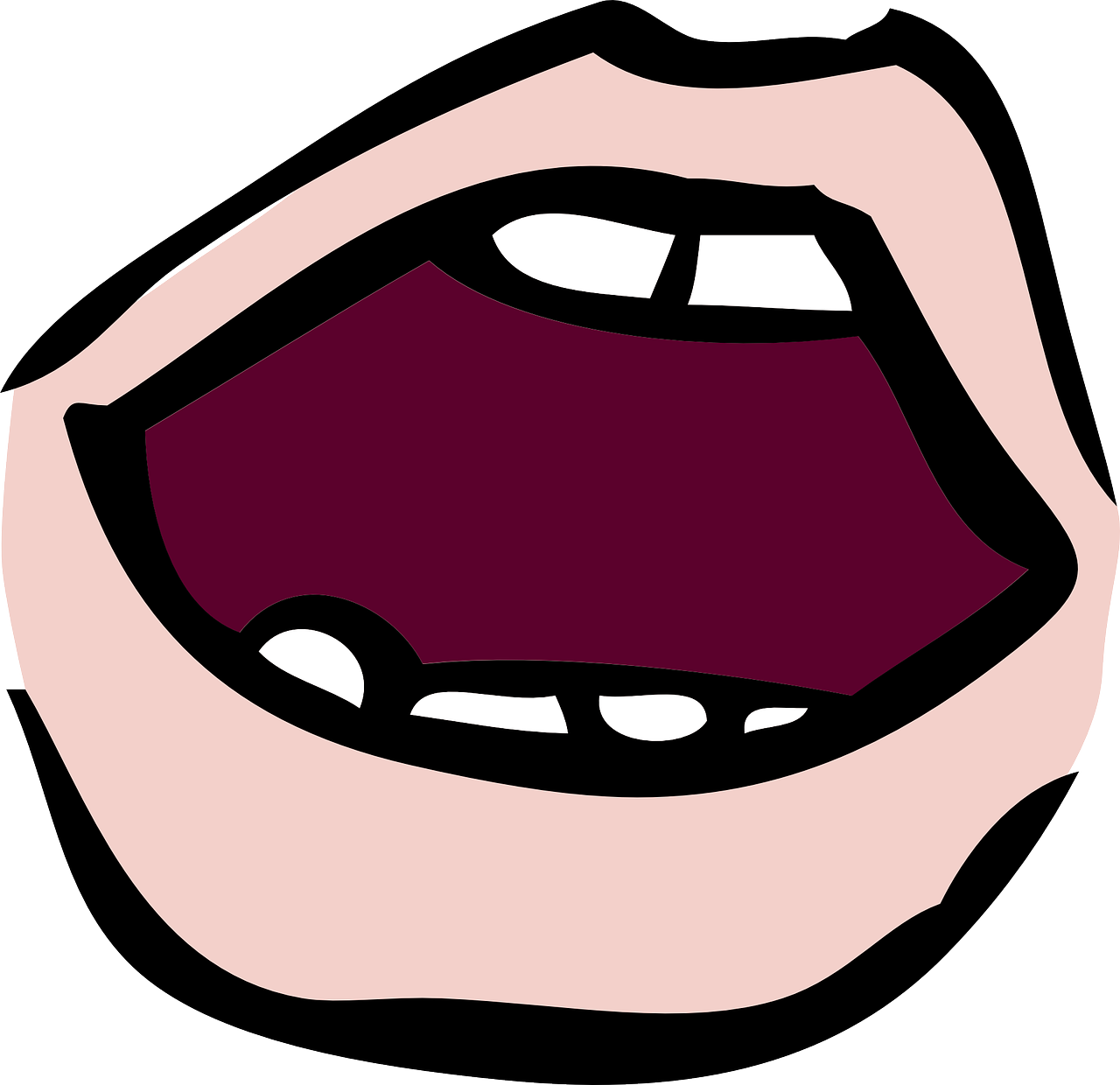 aussprechen
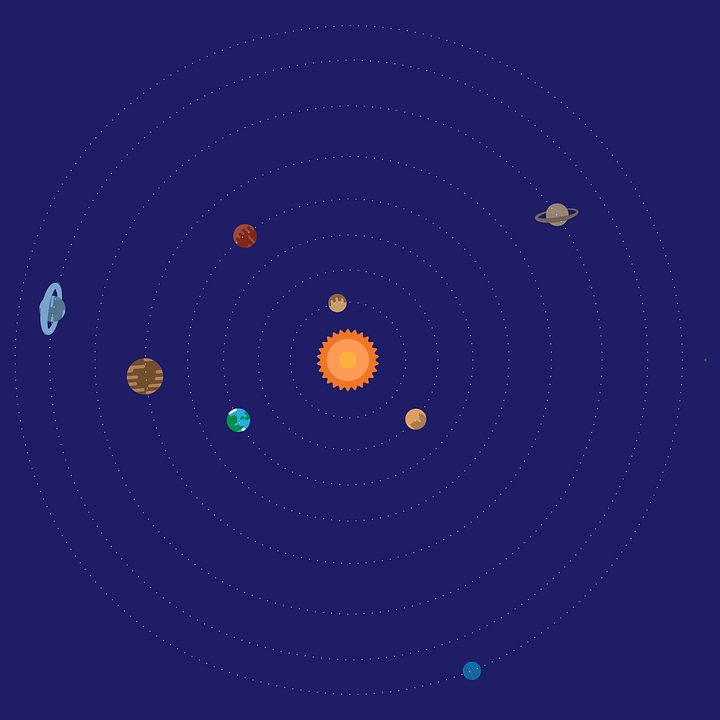 fertig
Aktion
Kind
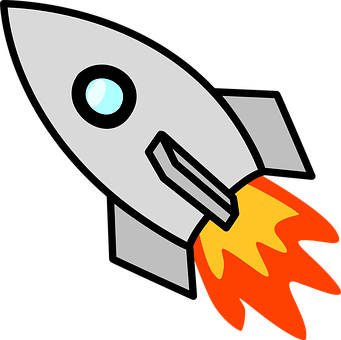 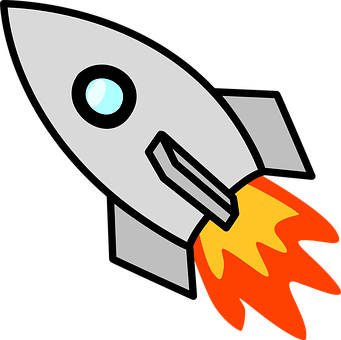 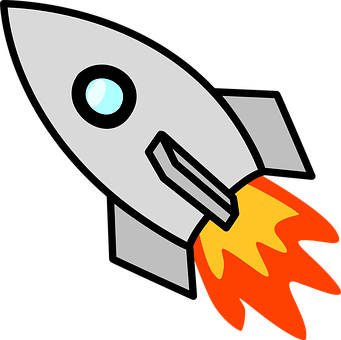 nie
Thema
Durst
trinken
halb
Zukunft
[Speaker Notes: Procedure:
Pupil A now checks pronunciation, as Pupil B pronounces the 9 words. 
Click to start the animation as on previous slide. 
Move to slide 3 to show the ‘value’ of each word. Pupils can compare their results and see who earned the most. 

Frequency of unknown words and cognates:
Aktion [1838] Durst [n/a] fertig [n/a] halb [443] Kind [133] nie [196] ob [127] Thema [298] trinken [634] Zukunft [469]
Source:  Jones, R.L. & Tschirner, E. (2019). A frequency dictionary of German: core vocabulary for learners. Routledge]
Follow up 1
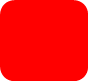 …
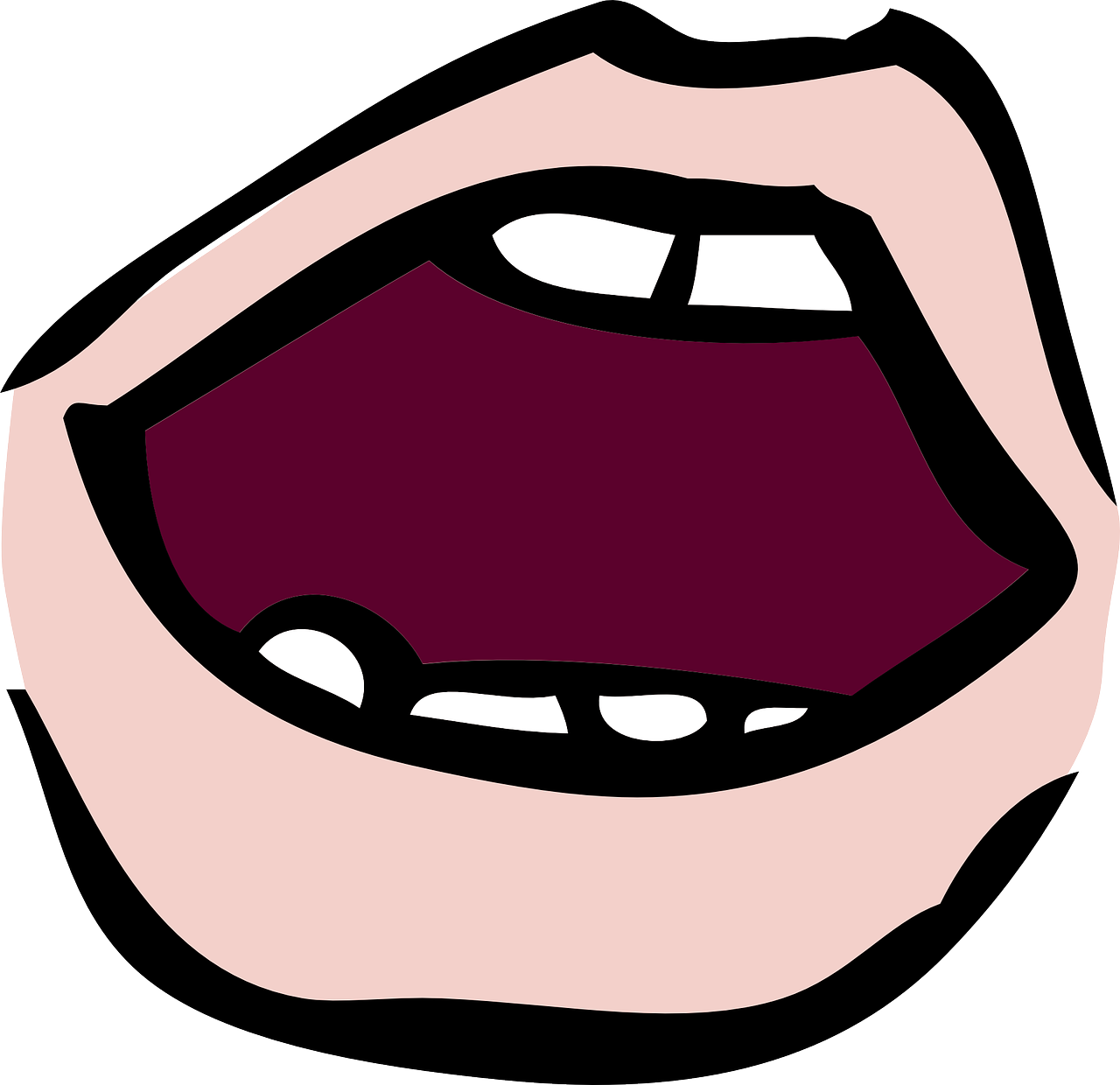 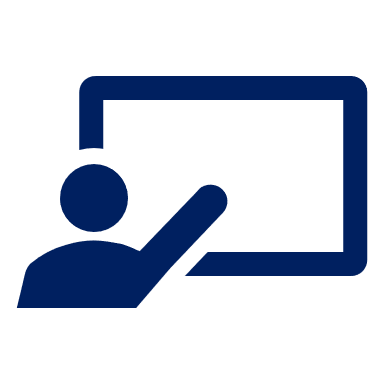 How much are your words worth?
aussprechen
Person A
Person B
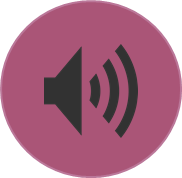 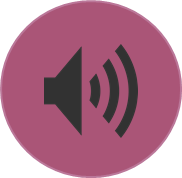 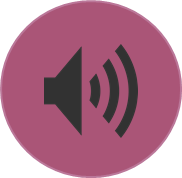 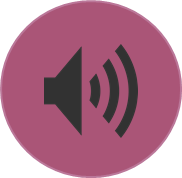 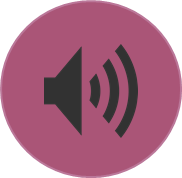 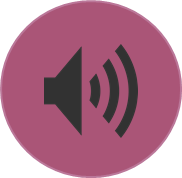 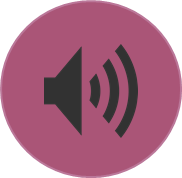 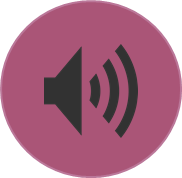 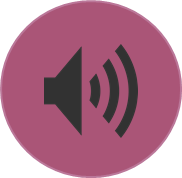 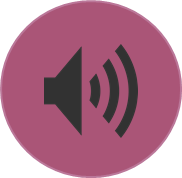 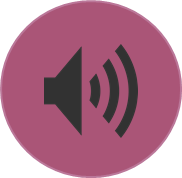 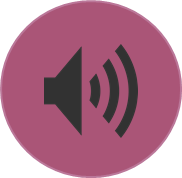 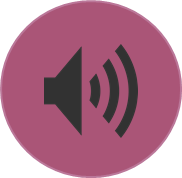 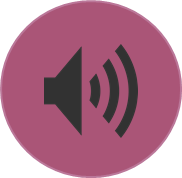 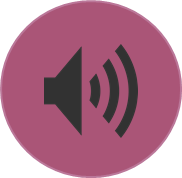 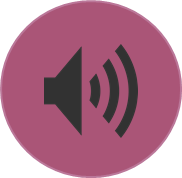 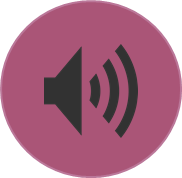 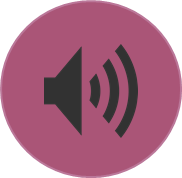 [Speaker Notes: 1. Pupils can add up and compare their results. 
2. Repeat the activity with pupils swapping slides, if time allows.
3. Click on the audio buttons to check pronunciation of individual words.

Frequency of unknown words and cognates:
Aktion [1838] Durst [n/a] Eis [1874] fertig [n/a] halb [443] Hunger [2097] Kind [133] mag [168] nie [196] ob [127] Sommer [771] Thema [298] trinken [634] von [9] waschen [2315] werden [8] wir [26] Zimmer [665] Zukunft [469]
 Source:  Jones, R.L. & Tschirner, E. (2019). A frequency dictionary of German: core vocabulary for learners. Routledge]
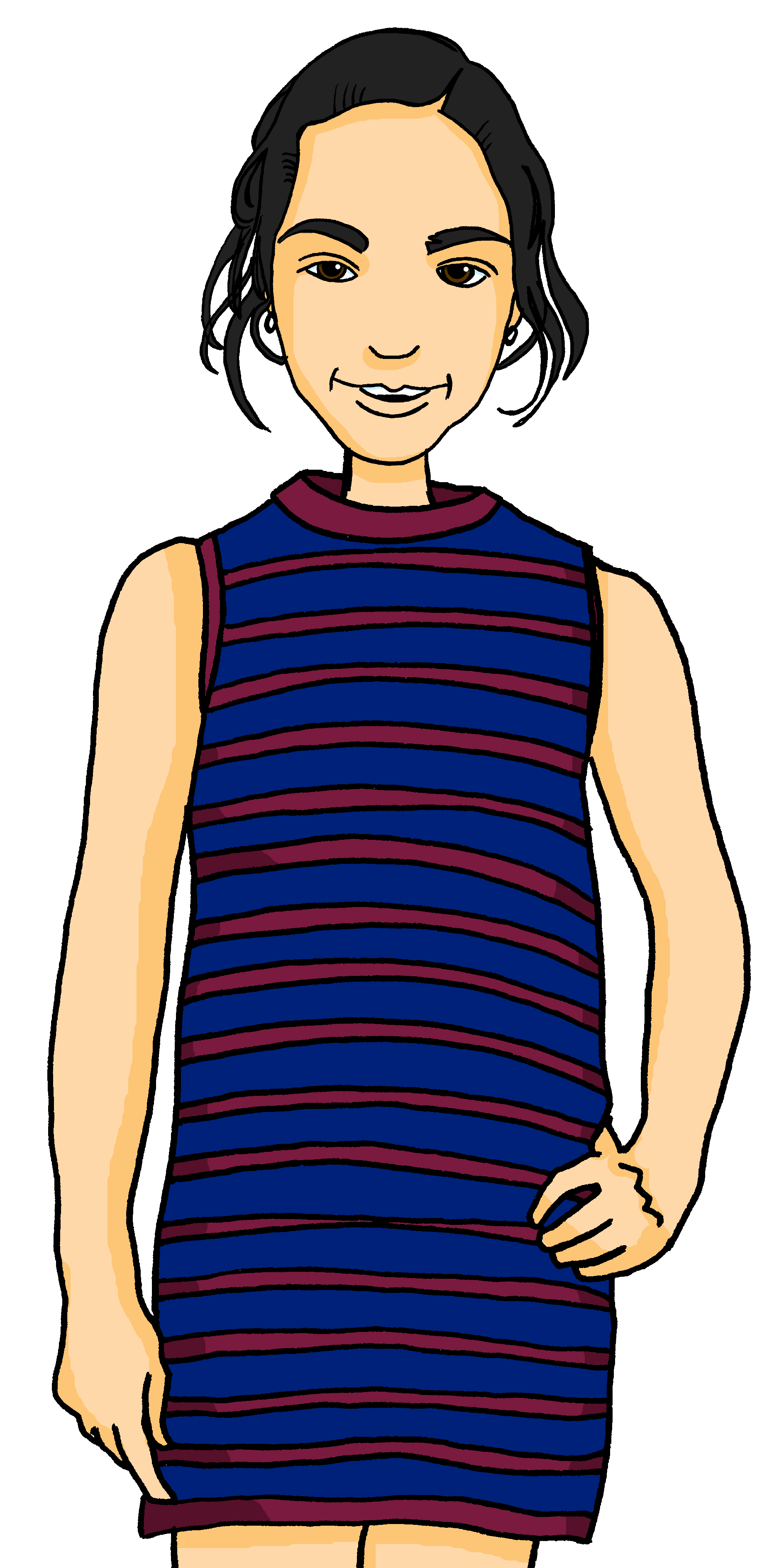 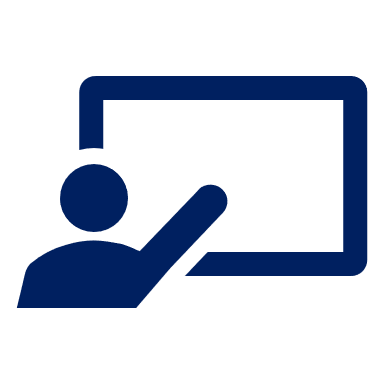 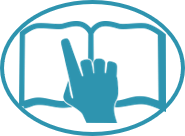 Follow up 2
Lies den Text. Was sagt Mariem?
*Tunesier – Tunisian
Tunesien - Tunisia
lesen
Hallo! Ich heiße Mariem! Ich bin zehn Jahre alt und ich wohne in Biel. Das ist in der Schweiz. Wo wohnst du?

Das ist mein Vater. Er ist Tunesier*, aber er wohnt auch in Biel. Er heißt Tarek. Er ist ruhig und lieb.

Er hat im März Pläne. Er möchte seine Familie in Tunesien* besuchen. Ich möchte auch fahren! Ich möchte nicht zu Hause bleiben. 

Heute ist Freitag. Ich bin müde, aber ich habe Pläne. Ich mache eine Karte. Wer bekommt die Karte? Meine Familie in Tunesien*! 

Und du? Hast du heute Pläne?
1. What two details do we find out about Mariem?
She is 10 years old and lives in Biel in Switzerland.
2. What does Mariem say about her father? (5 details)
He is Tunisian, he lives in Biel, he is called Tarek, and he is quiet and nice.
3. What would Tarek like to do and when? .(2 details)
He has plans in March. He would like to visit his family in Tunisia.
4. What would Mariem not like to do? ….(1 detail)
Stay at home.
5. What is Mariem doing today? (2 details)
Making a card for her family in Tunisia.
6. What questions does Mariem ask? (3 details)
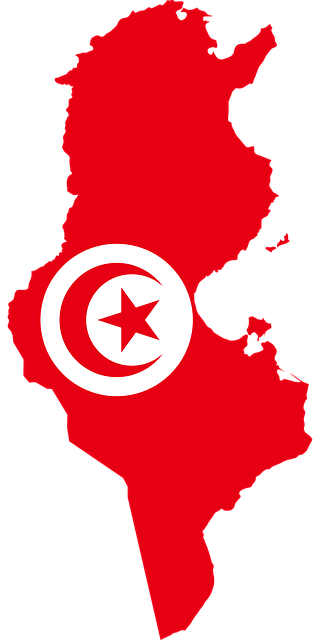 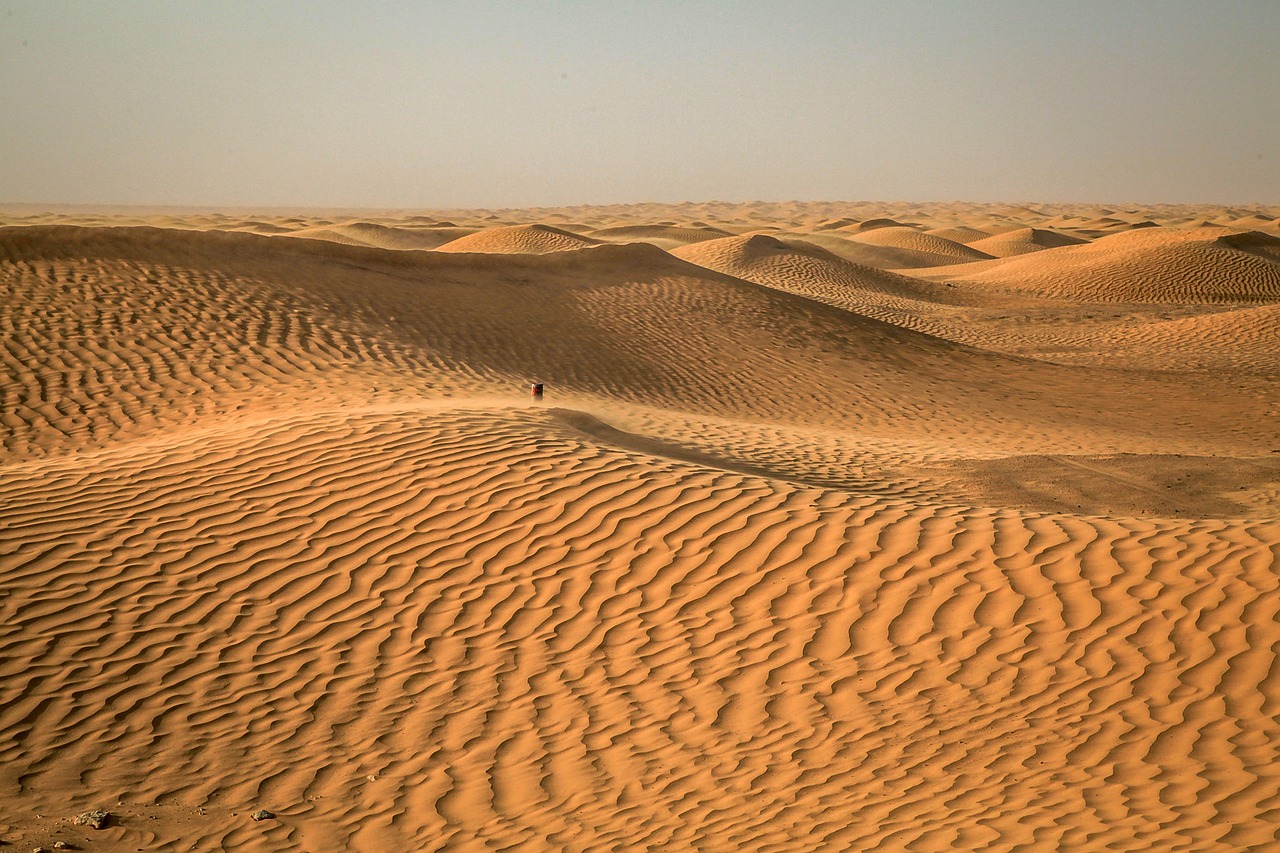 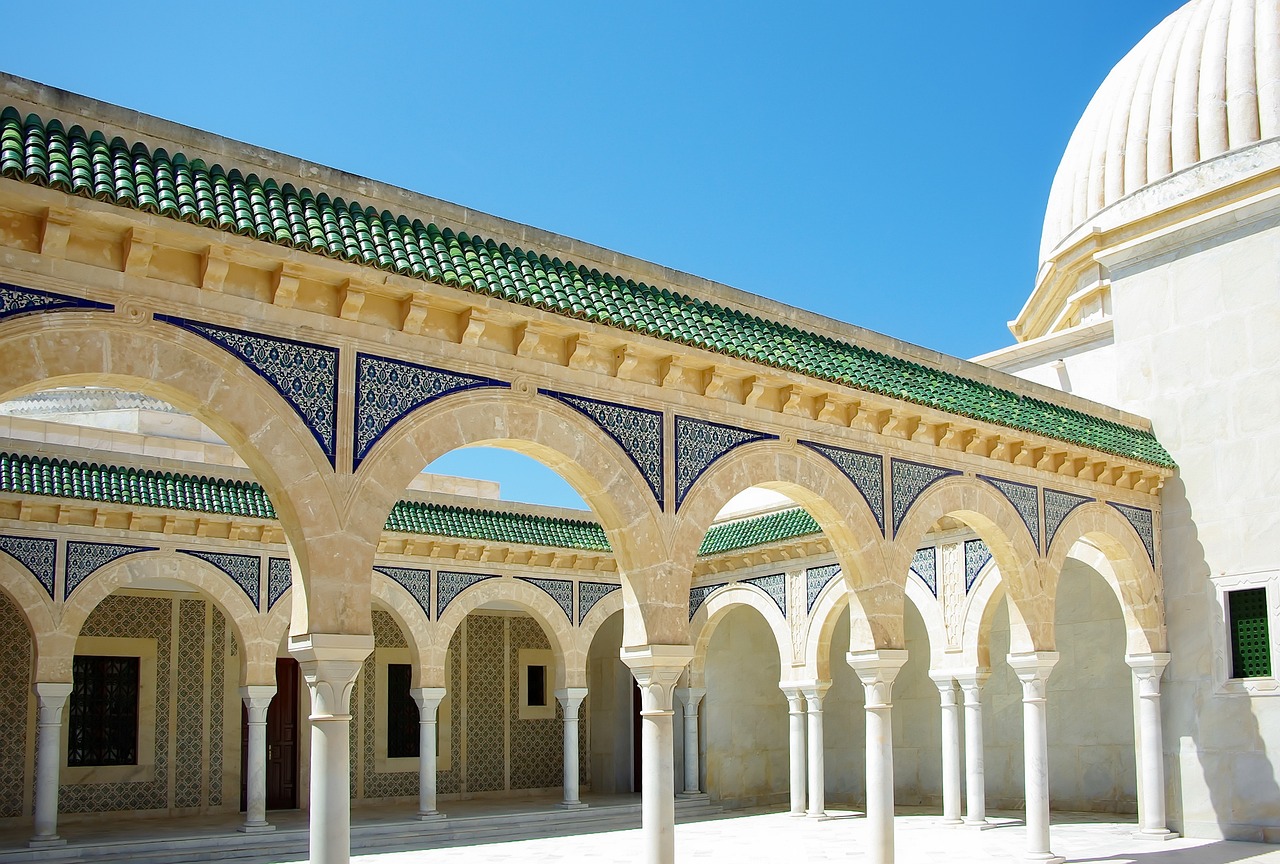 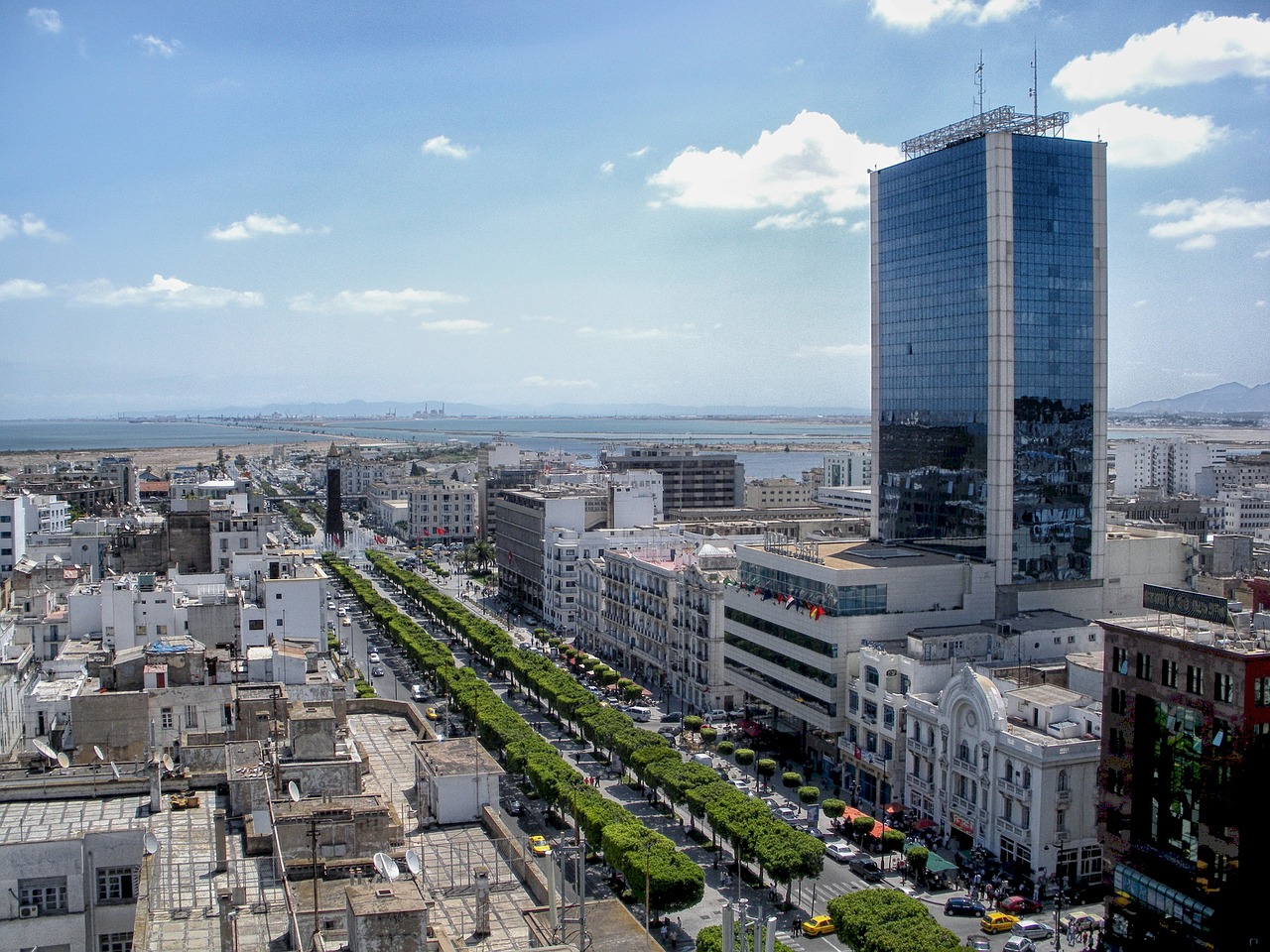 Where do you live?
Who is receiving the card?Do you have plans?
[Speaker Notes: Timing: 8 minutes

Aim: to practise written comprehension of vocabulary and grammar from Term 3 in a longer text.

Procedure:
Pupils read what Mariem has written, and then answer the questions to the right in English.
Click to reveal answers.
In the audio version, click on the blue text box to hear Mariem.

Frequency of unknown words and cognates:
Tunesier [>5000] Tunesien [>5000]
Source:  Jones, R.L. & Tschirner, E. (2019). A frequency dictionary of German: core vocabulary for learners. Routledge]
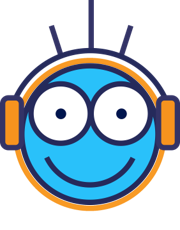 Follow up 3   Meine Familie
1
2
3
4
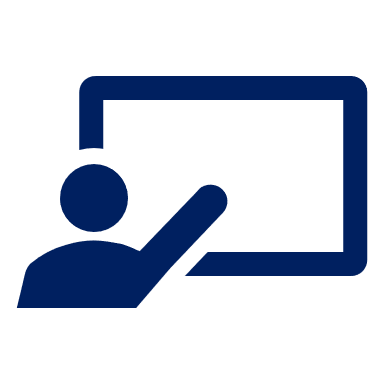 Thomas
Hör zu. Wer ist das? Schreib auf Englisch.
Emma
hören
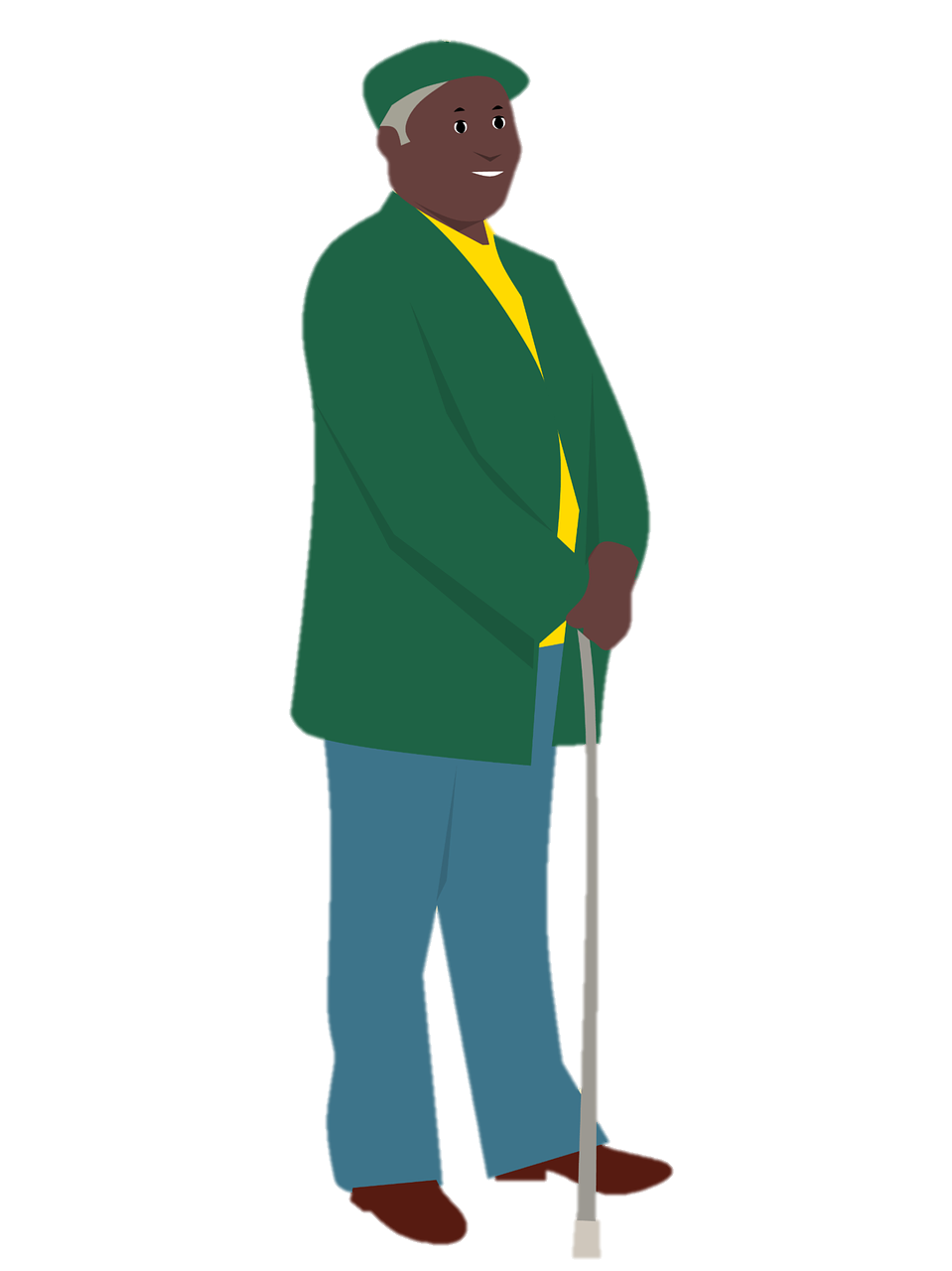 Noah
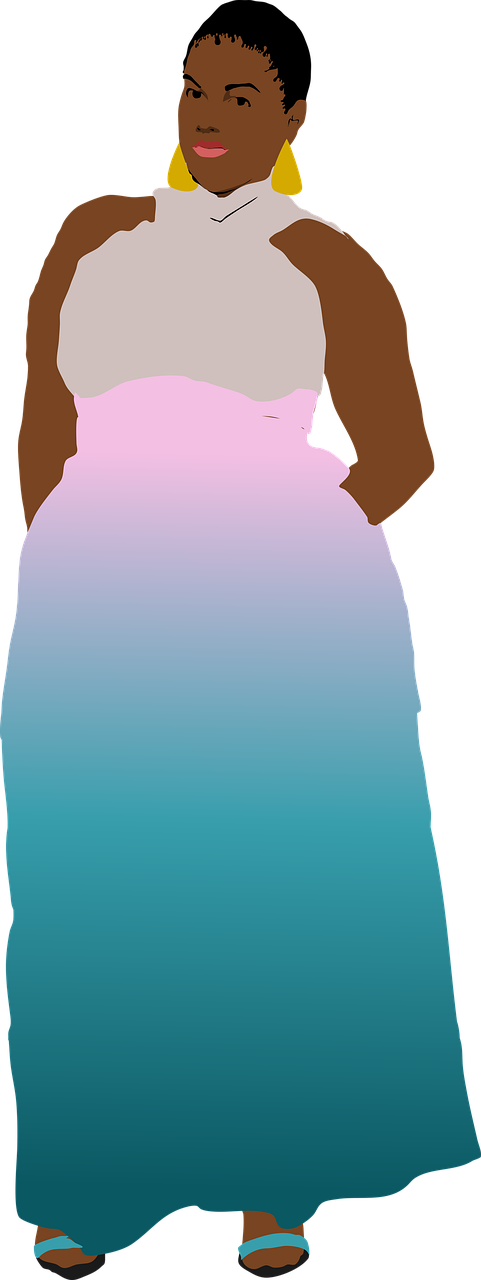 Anna
Lives in Switzerland
Lives in England
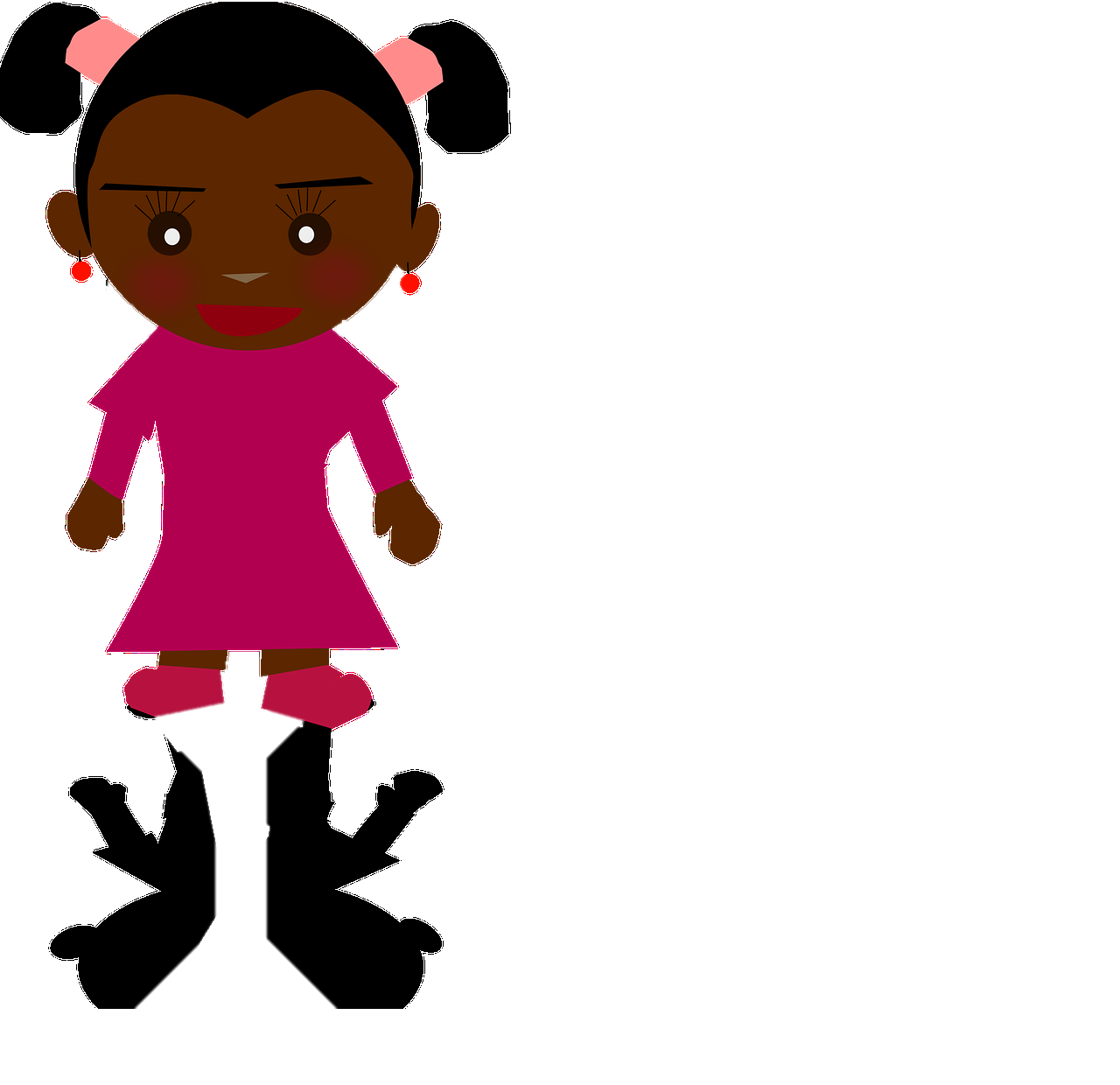 11
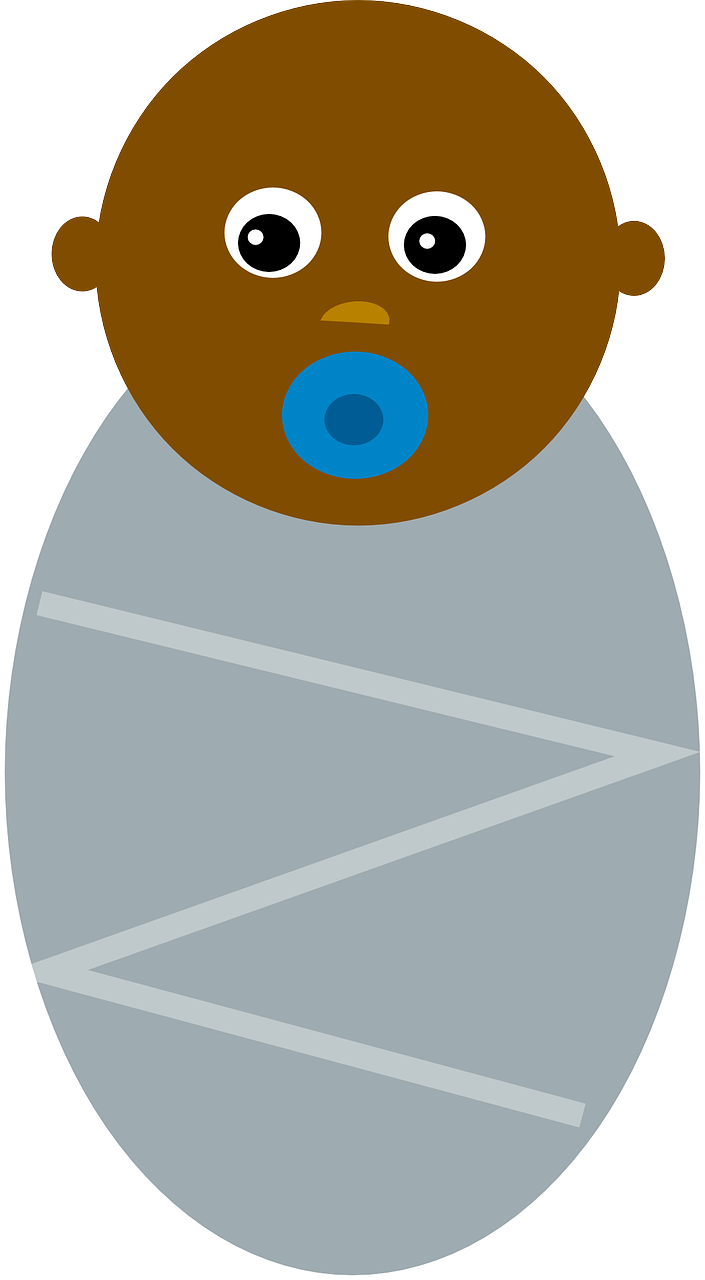 7
Young
4
2
1
3
Would like to play guitar
Thomas
Anna
Emma
Noah
Not at home Saturdays
Lives in England
Lives in Switzerland
7 (weeks)
11 (years)
Not quiet
Not at home Saturdays
Young
Visits Grandma
Is getting a cat in July
Would like to play guitar
Not quiet
Tired
Visits Grandma
Tired
Is getting a cat in July
[Speaker Notes: Timing: 5 minutes
Aim: to practise aural comprehension of vocabulary and grammar from Term 3 in a more holistic activity.

Note: This is a simpler version of the activity, which requires pupils to decide which picture corresponds to each audio clip, and to use the prompts on the right to write about each person.

Procedure:
1. Explain the task. Pupils are going to listen to someone talking about the family on the board. 
2. Click on the first audio button to hear the first sentence. Pupils listen to the description and decide who is being described. Click to play the audio again. Using the prompts on the right, pupils make notes about the person. Pupils will need to listen to each audio clip several times.
3. Repeat for sentences 2-4.
4. Click to reveal answers.

Note: Pupils haven’t learned “das Baby”, but as it is a cognate we expect pupils will understand.
Note: We have given characters German names that are also common in English, to ease cognitive load.

Transcript:

Das ist meine Mutter. Sie heißt Anna. Sie wohnt in der Schweiz.  Sie hat im Juli Pläne, sie bekommt eine Katze. Wunderbar!

Und das bin ich! Ich heiße Emma und ich bin elf Jahre alt. Mein Lieblingstag ist Samstag. Ich bleibe samstags zu Hause nicht. Ich besuche Oma.

Da ist mein Opa. Er heißt Thomas. Er wohnt in England. Er möchte Gitarre spielen.

Das Baby heißt Noah. Er ist jung, er ist sieben Wochen alt. Meine Mutter ist müde! Der Grund? Noah ist nicht ruhig!

Frequency of unknown words and cognates:
Baby [2297]
Source:  Jones, R.L. & Tschirner, E. (2019). A frequency dictionary of German: core vocabulary for learners. Routledge]
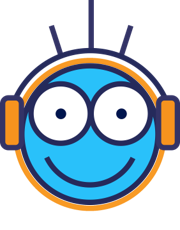 Follow up 3   Meine Familie
1
2
3
4
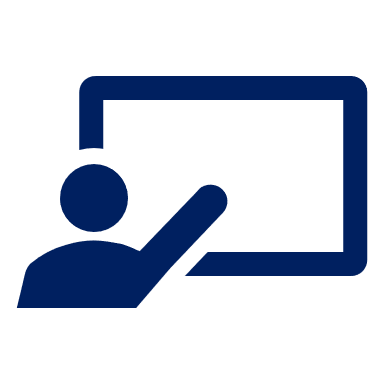 Hör zu. Wer ist das? Schreib auf Englisch.
hören
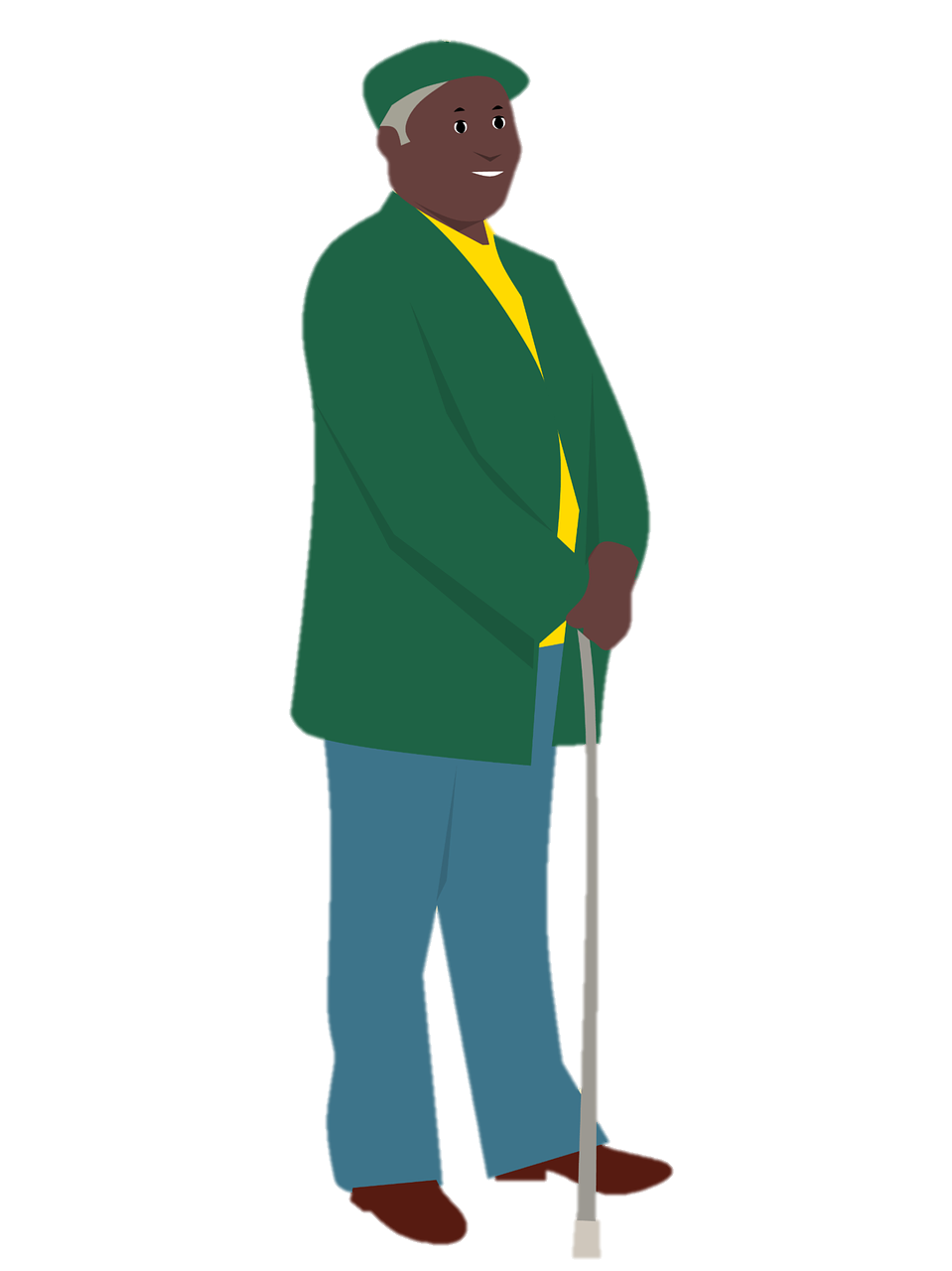 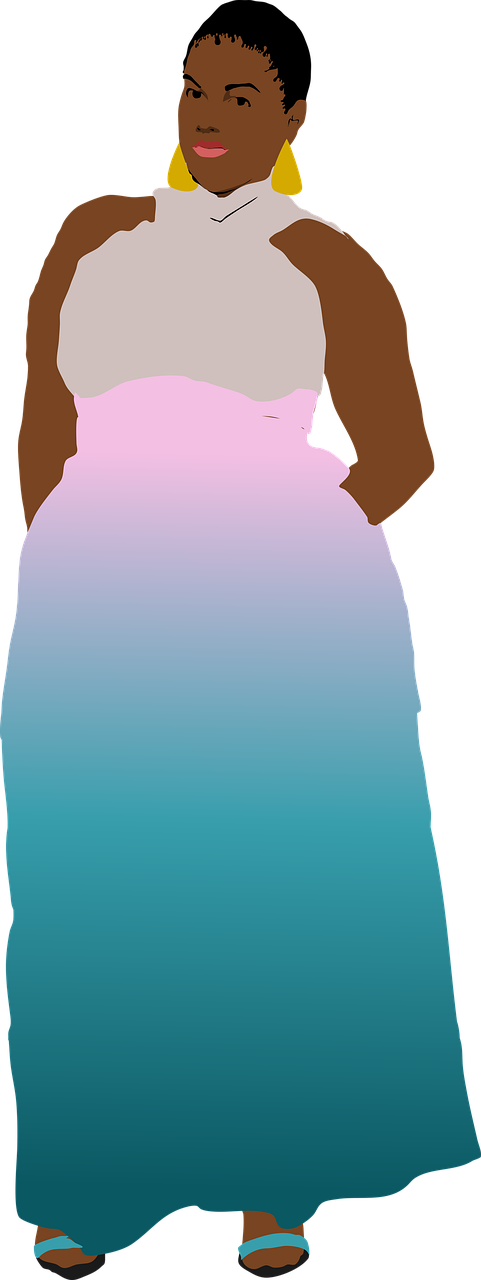 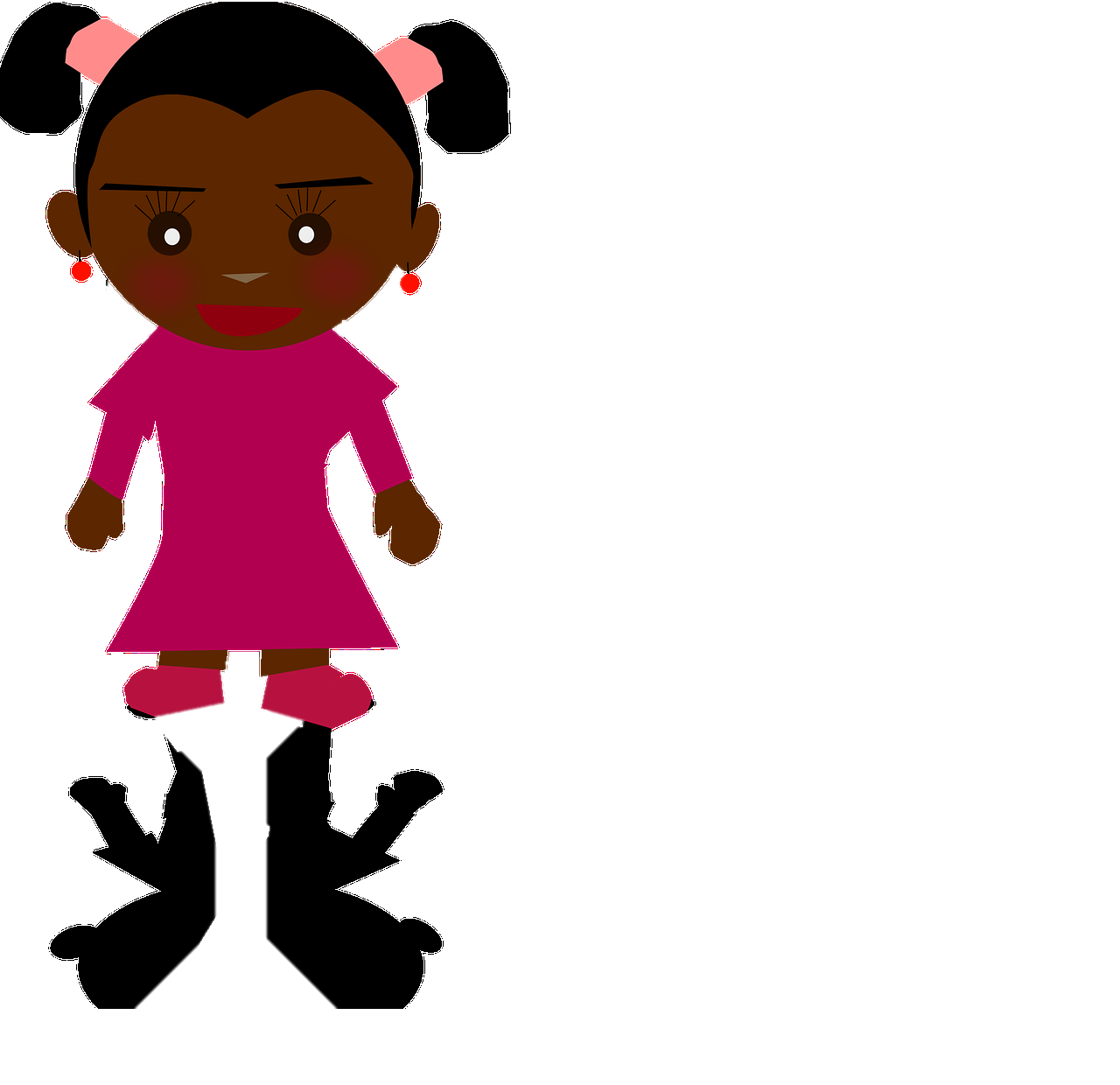 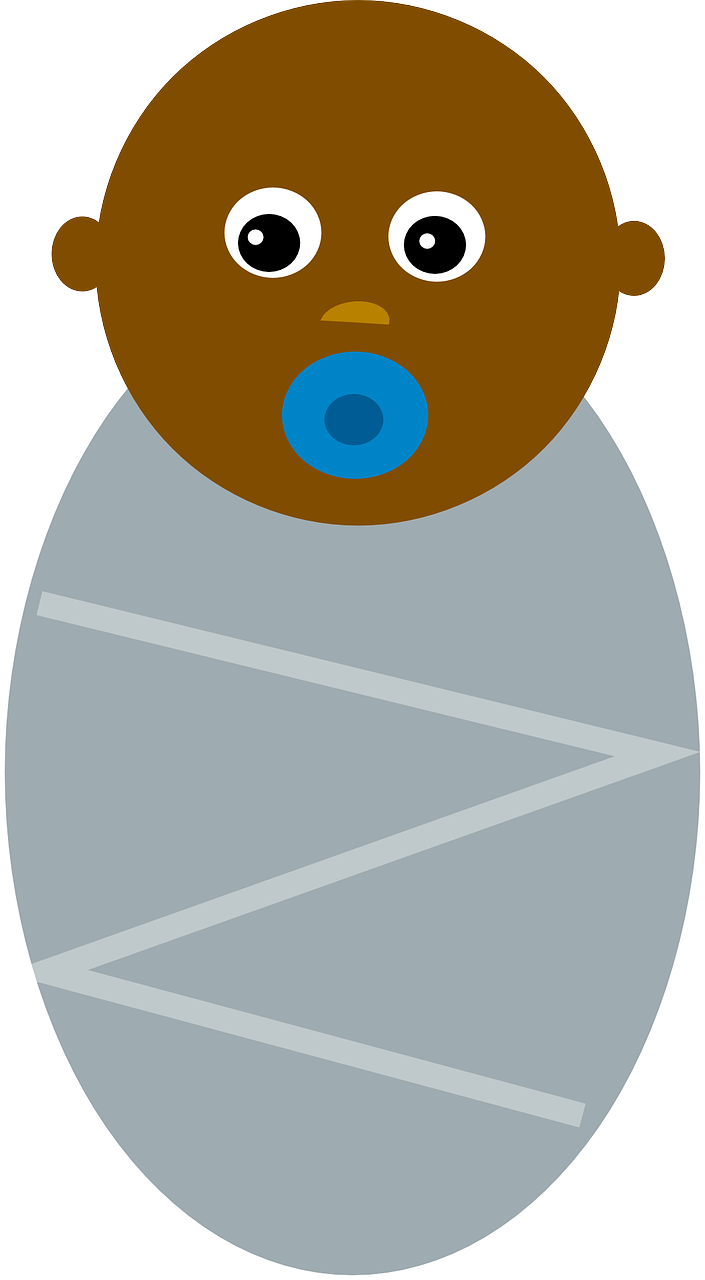 4
2
1
3
Thomas
Anna
Emma
Noah
Lives in England
Lives in Switzerland
7 (weeks)
11 (years)
Not at home Saturdays
Young
Is getting a cat in July
Would like to play guitar
Not quiet
Visits Grandma
Tired
[Speaker Notes: Timing: 5 minutes
Aim: to practise aural comprehension of vocabulary and grammar from Term 3 in a more holistic activity.

Note: This is a more challenging version of the activity, which requires pupils to decide which picture corresponds to each audio clip, and to write about each person based on the audio.

Procedure:
1. Explain the task. Pupils are going to listen to someone talking about the family on the board. 
2. Click on the first audio button to hear the first sentence. Pupils listen to the description and decide who is being described. Click to play the audio again. Pupils make notes about the person. Pupils will need to listen to each audio clip several times.
3. Repeat for sentences 2-4.
4. Click to reveal answers.

Note: Pupils haven’t learned “das Baby”, but as it is a cognate we expect pupils will understand.
Note: We have given characters German names that are also common in English, to ease cognitive load.

Transcript:

Das ist meine Mutter. Sie heißt Anna. Sie wohnt in der Schweiz.  Sie hat im Juli Pläne, sie bekommt eine Katze. Wunderbar!

Und das bin ich! Ich heiße Emma und ich bin elf Jahre alt. Mein Lieblingstag ist Samstag. Ich bleibe samstags zu Hause nicht. Ich besuche Oma.

Da ist mein Opa. Er heißt Thomas. Er wohnt in England. Er möchte Gitarre spielen.

Das Baby heißt Noah. Er ist jung, er ist sieben Wochen alt. Meine Mutter ist müde! Der Grund? Noah ist nicht ruhig!

Frequency of unknown words and cognates:
Baby [2297]
Source:  Jones, R.L. & Tschirner, E. (2019). A frequency dictionary of German: core vocabulary for learners. Routledge]
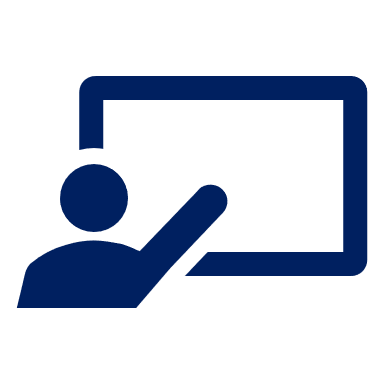 Just have a go! Write any of these English words in German. You can add different words, too.
Wann hast du Pläne? Schreib Vokabeln auf Deutsch.
Follow up 4
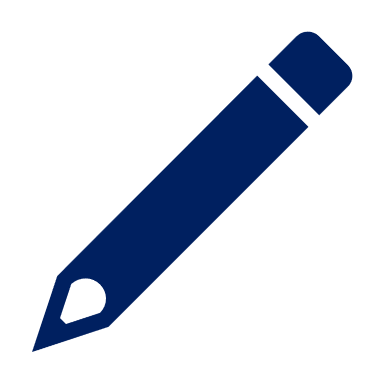 Vokabeln
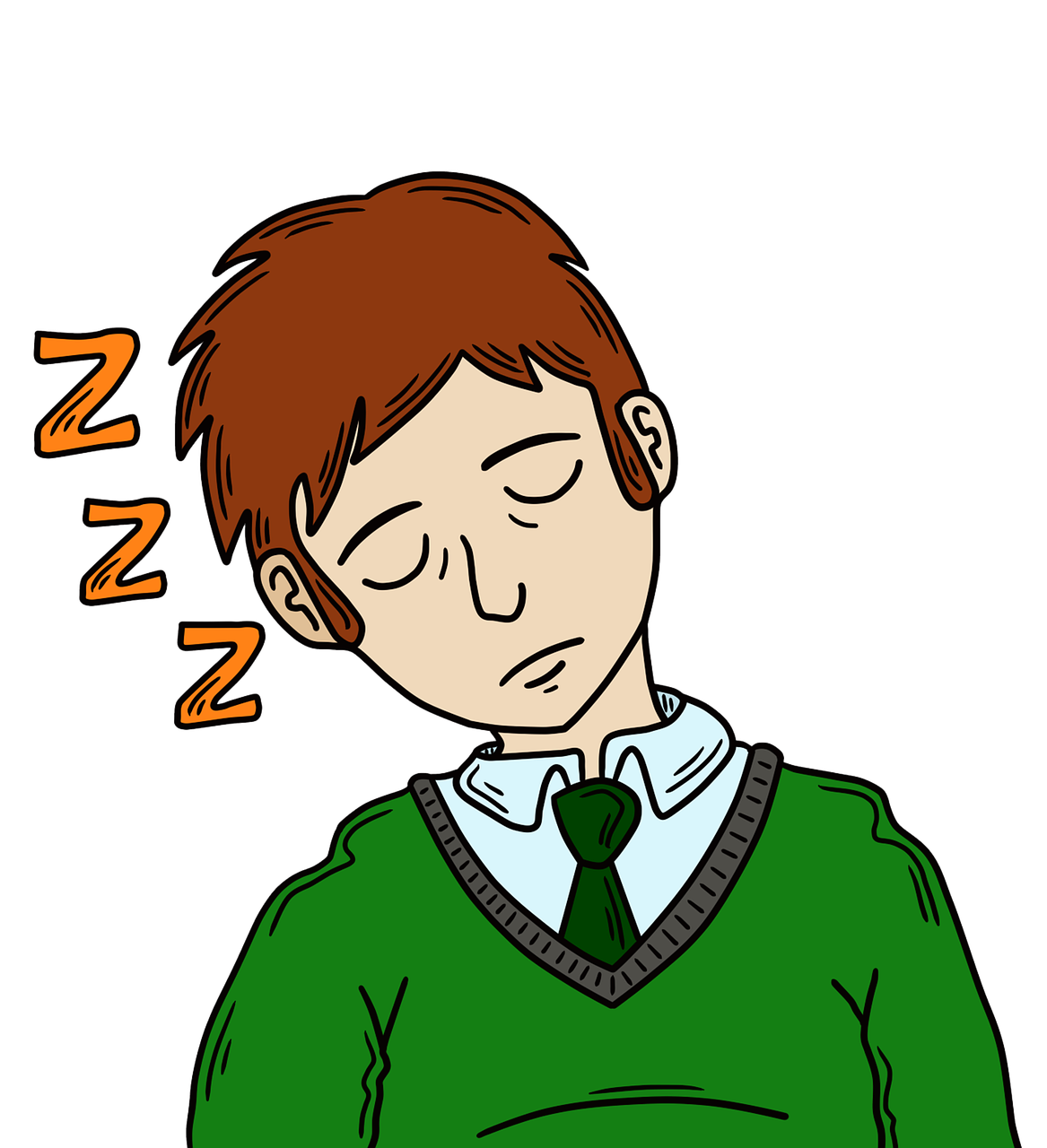 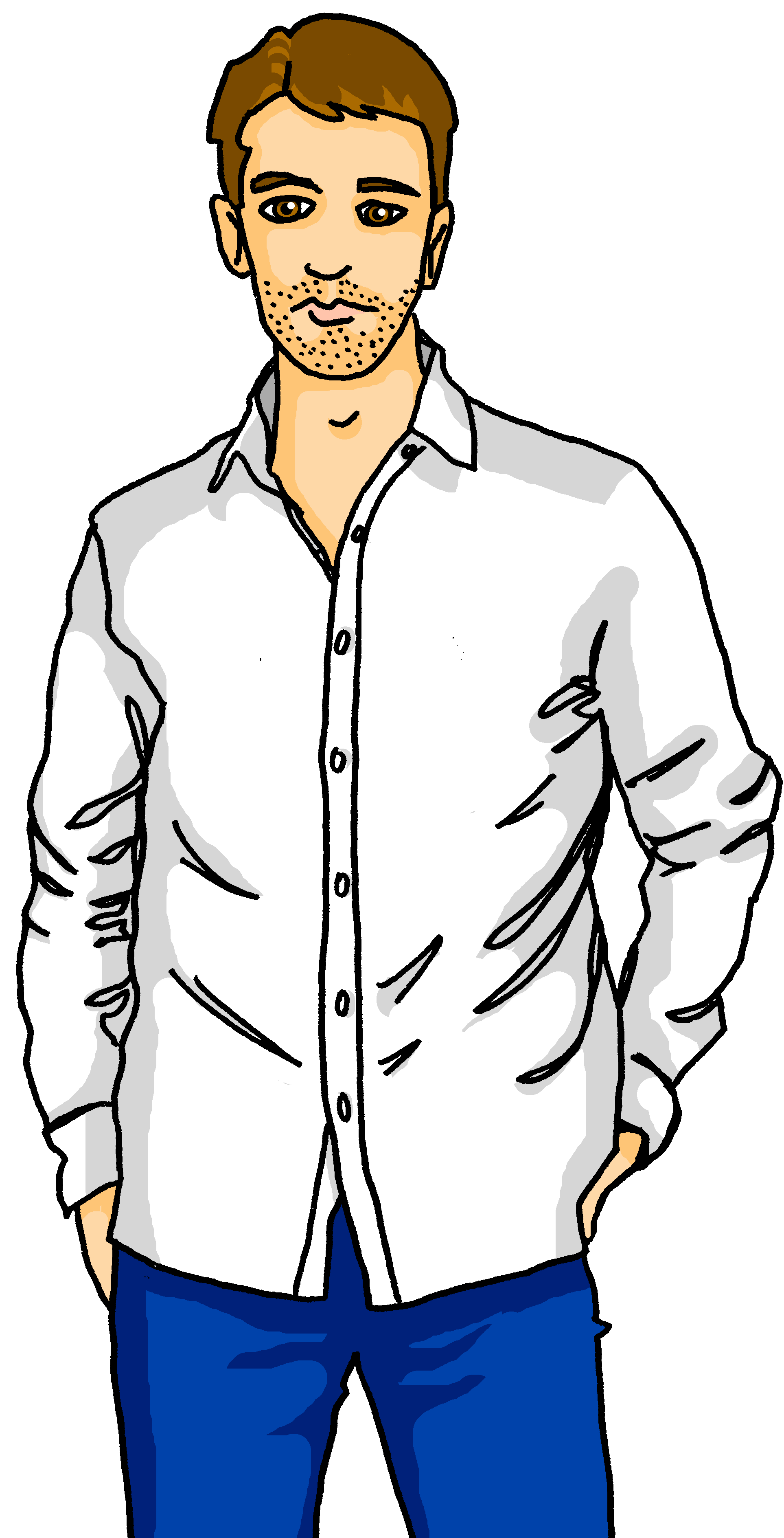 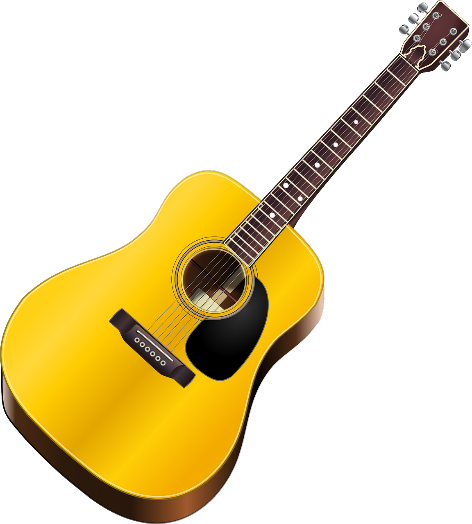 Wörter
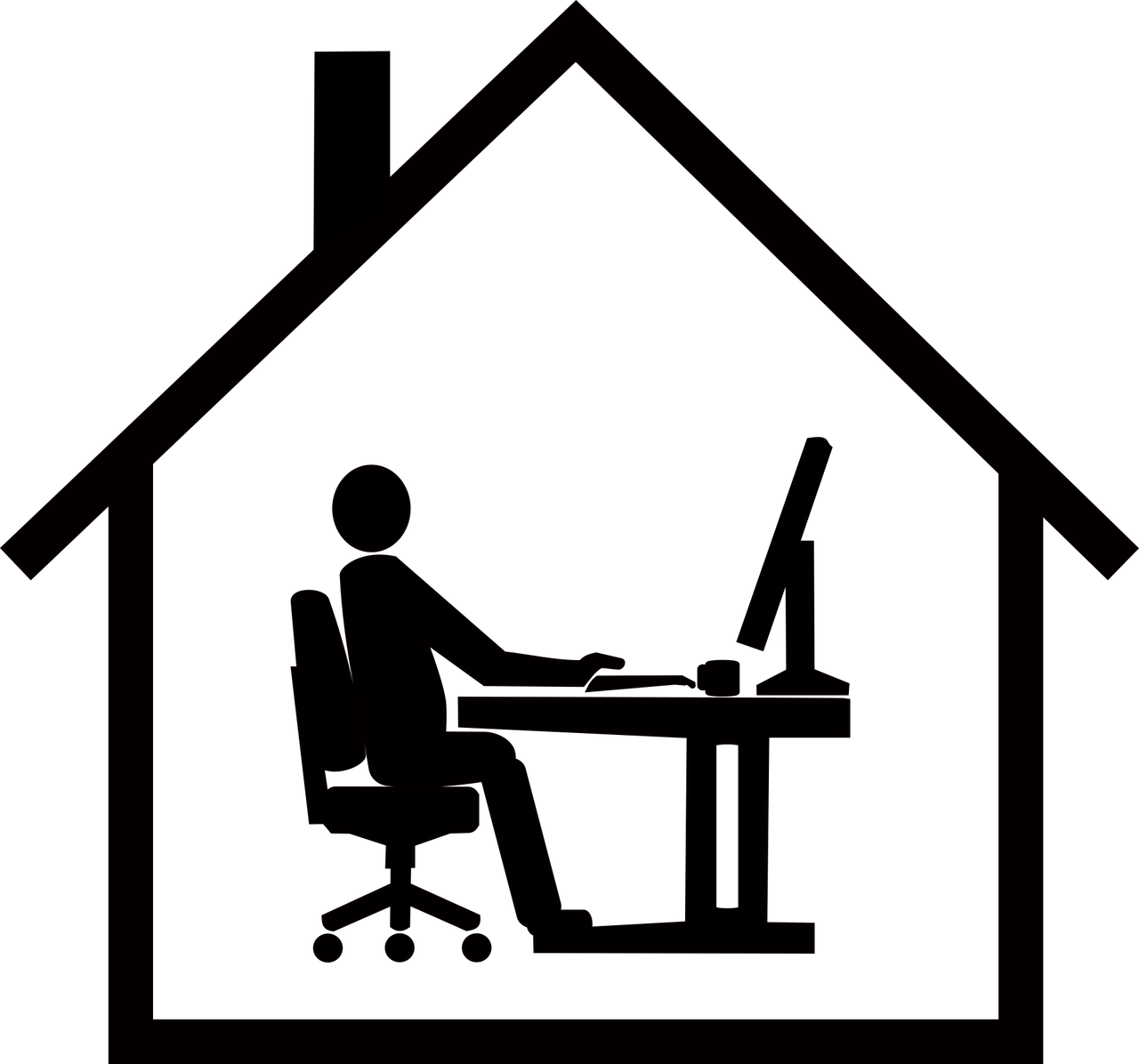 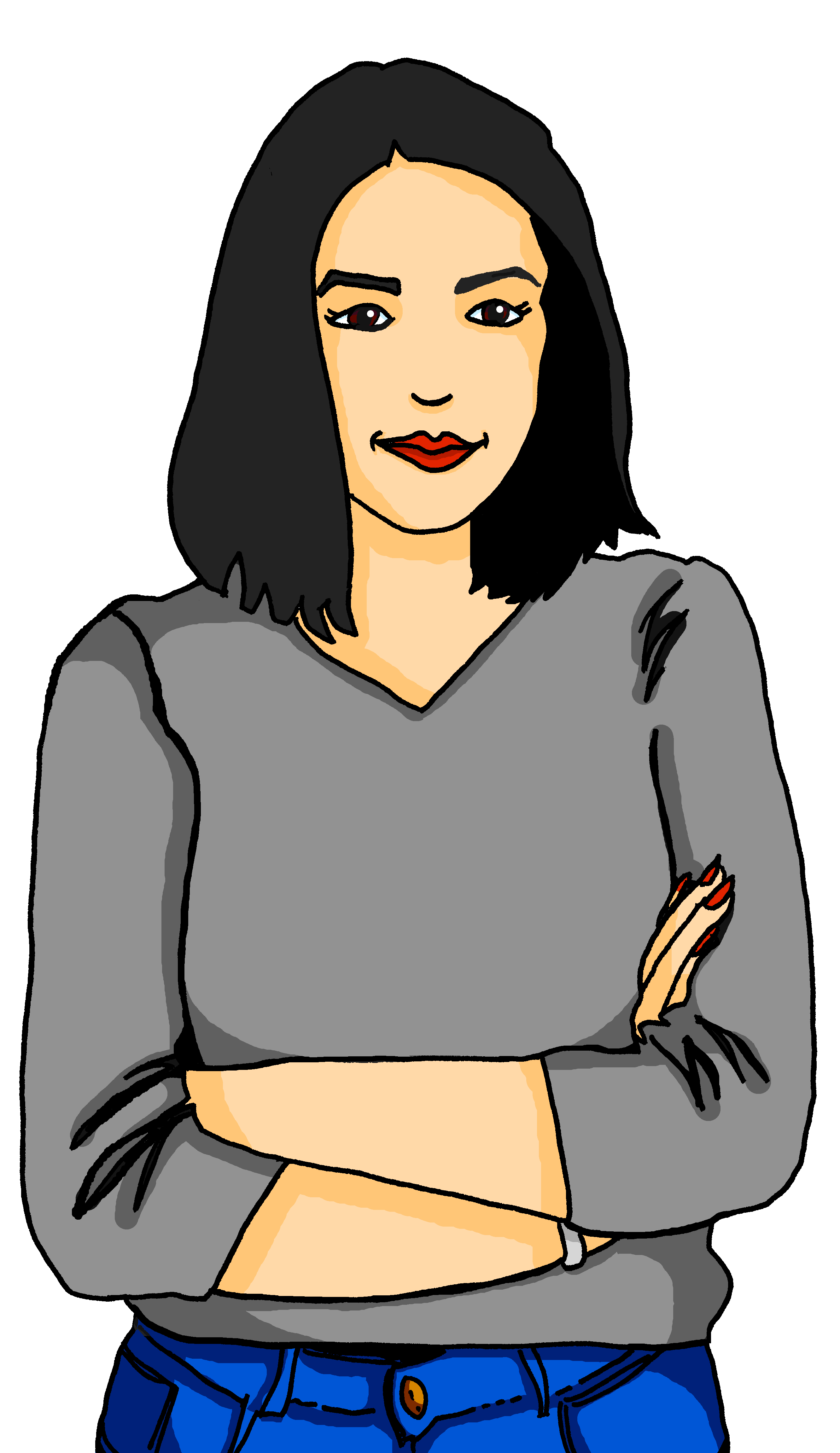 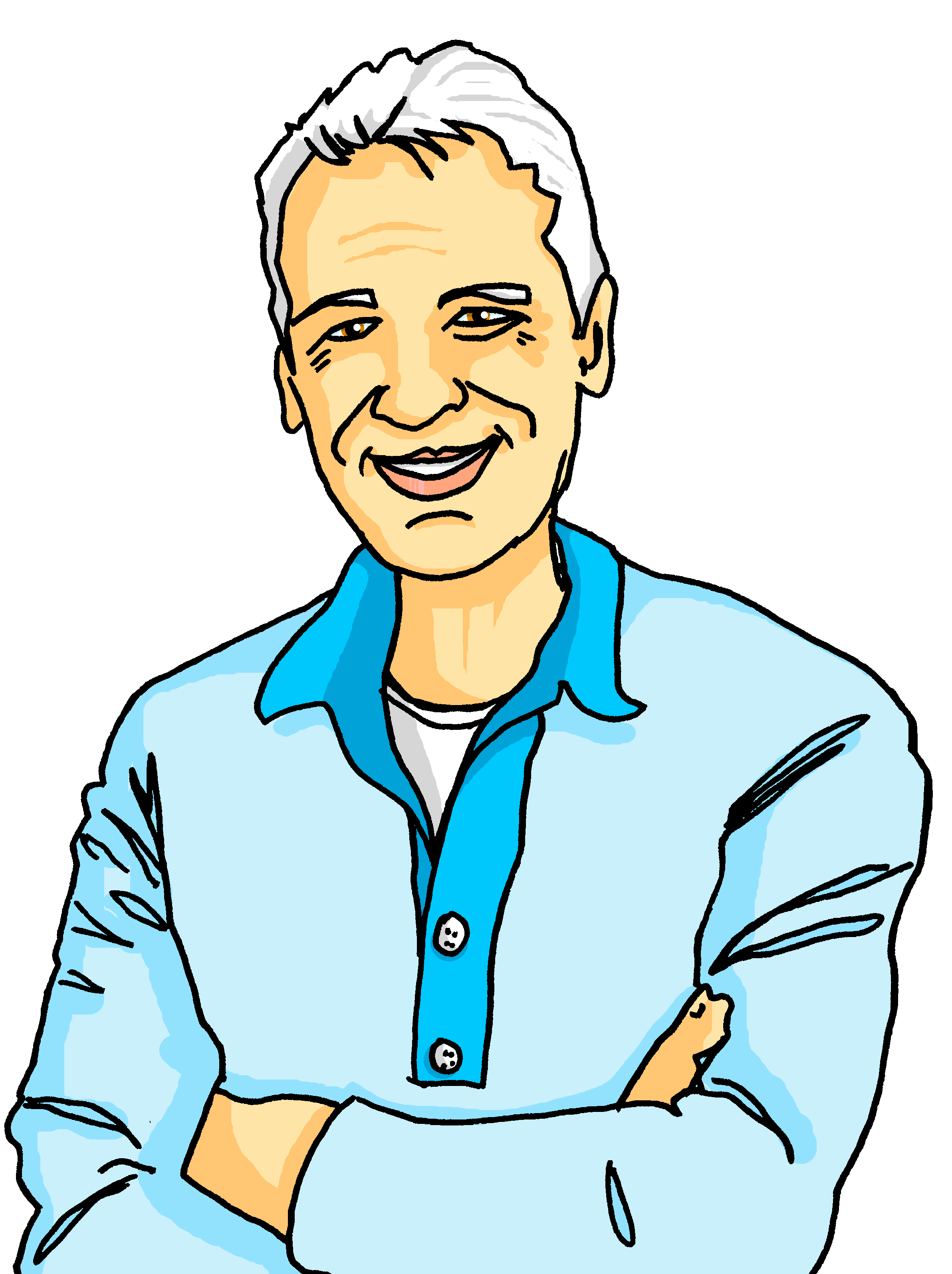 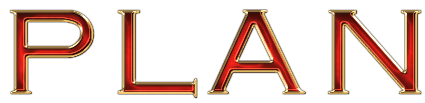 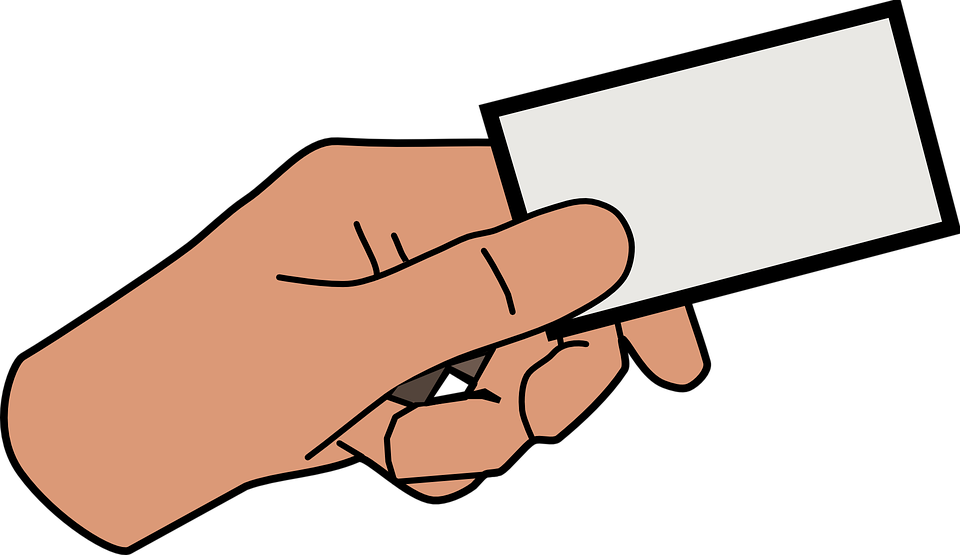 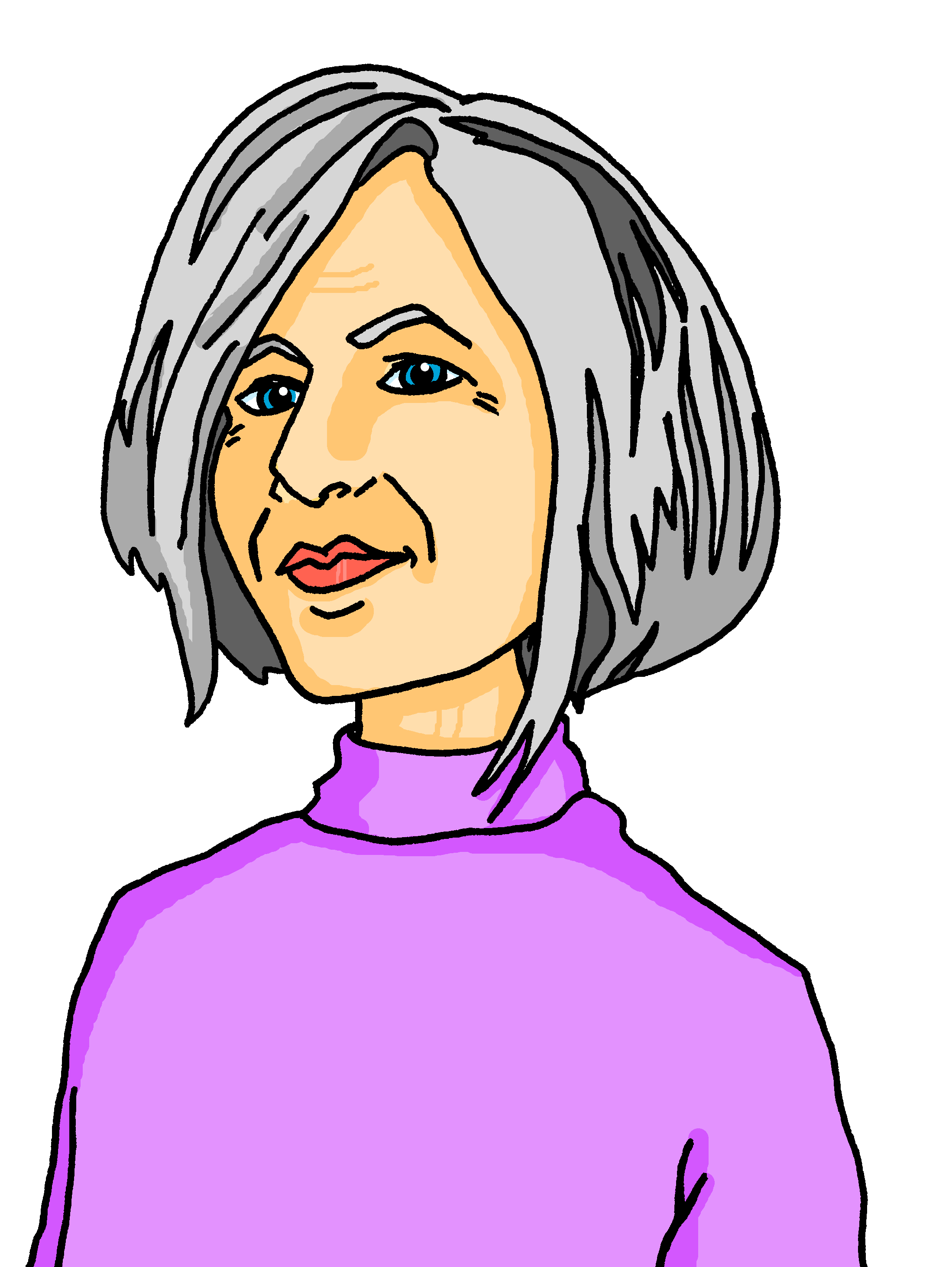 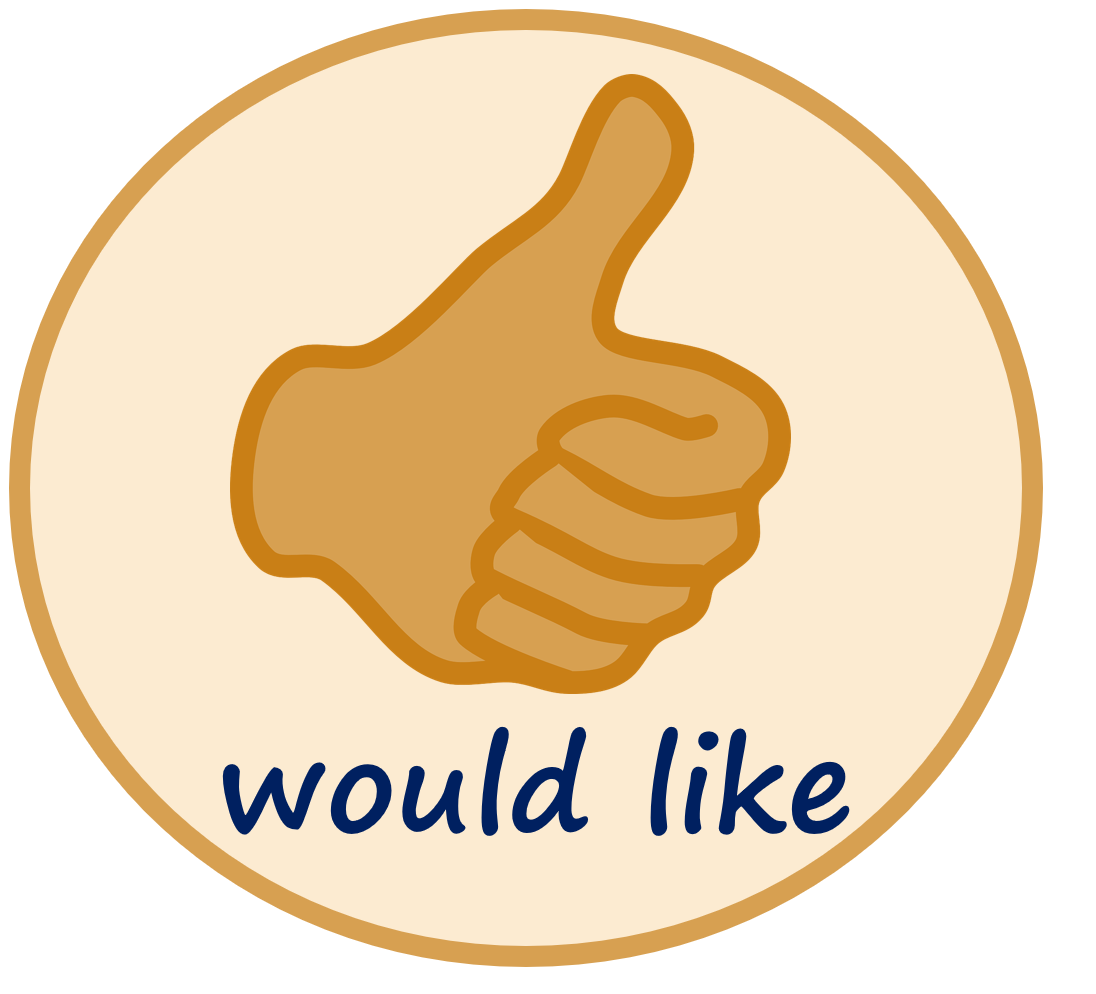 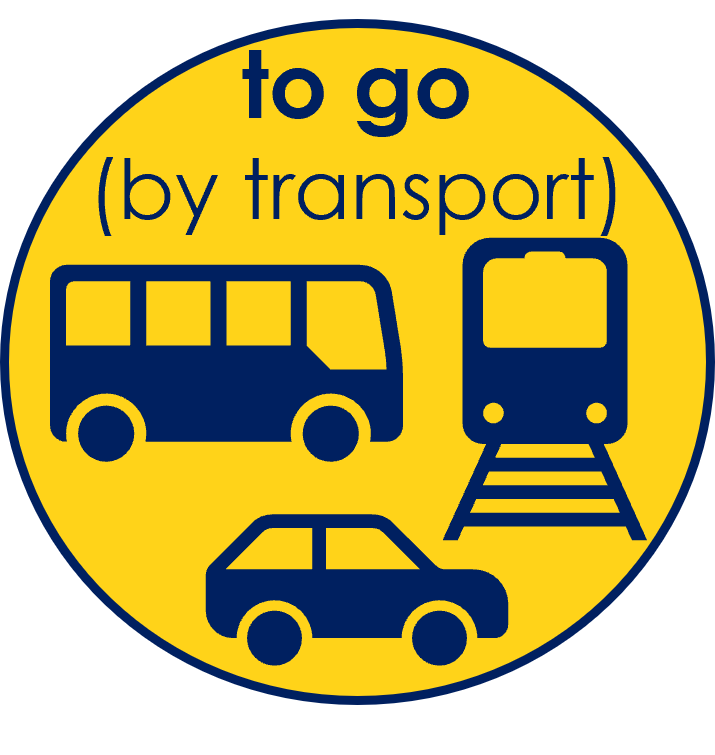 to visit
[Speaker Notes: Timing: 5 minutes

Aim: to practise written production of this term’s vocabulary.

Note: This is a more straightforward version of the activity, asking pupils for individual words. A more challenging version can be found on the following slide, where pupils are encouraged to write a mixture of sentences and words. 

Procedure:
Pupils look at the calendar.
They use the words and pictures in the calendar as inspiration. They fill in the calendar by writing any words in German. They could use any of the words or pictures in the calendar, they could write individual months, nouns, adjectives, verbs etc. Three months have been left blank for pupils to write any other words they know.]
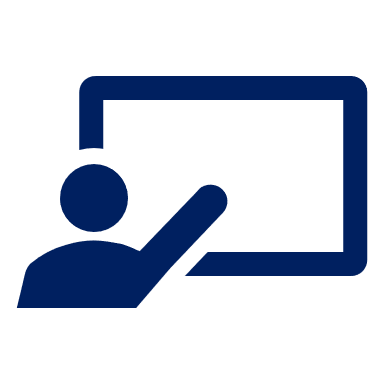 Wann hast du Pläne?. Schreib auf Deutsch.
Follow up 4
Beispiel: Es ist Januar. Ich bin müde.
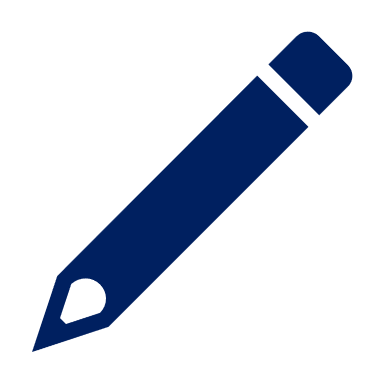 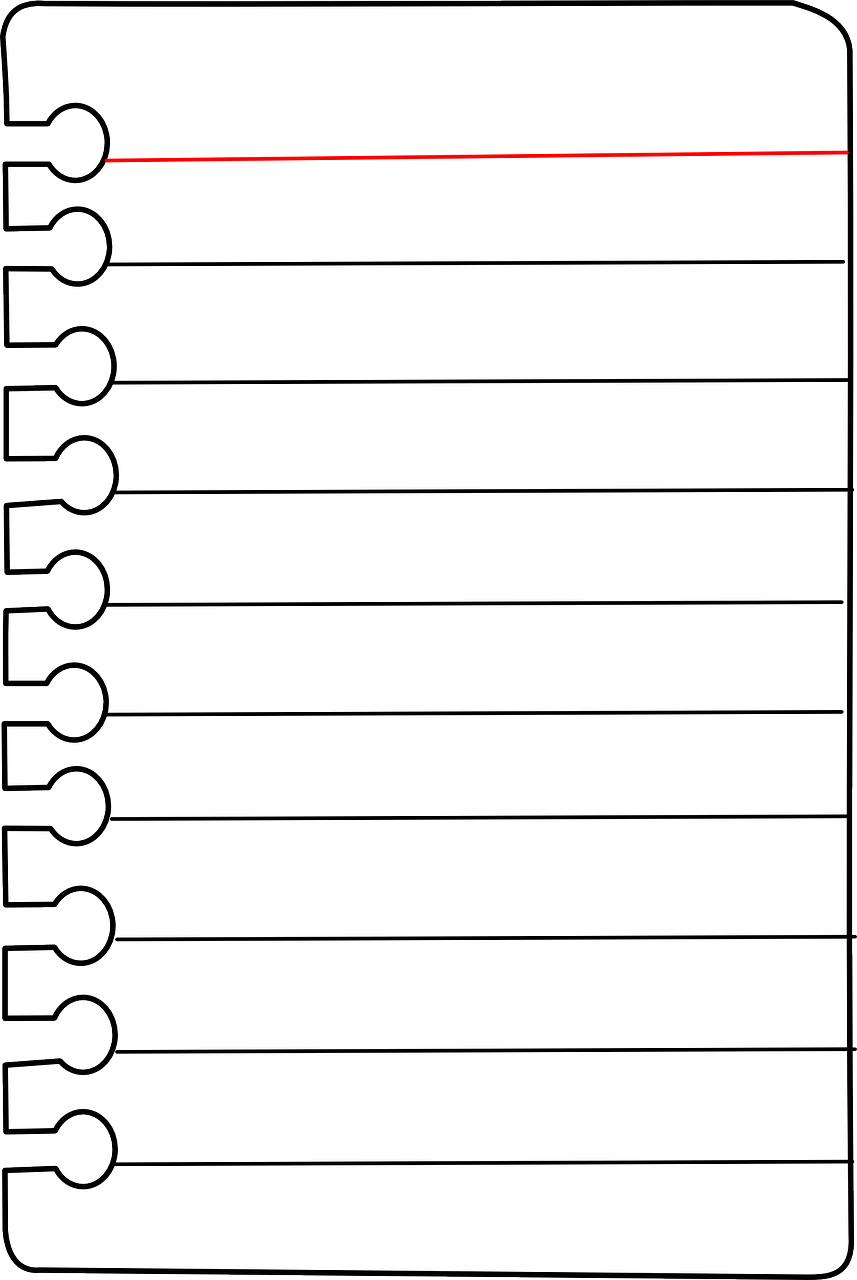 Vokabeln
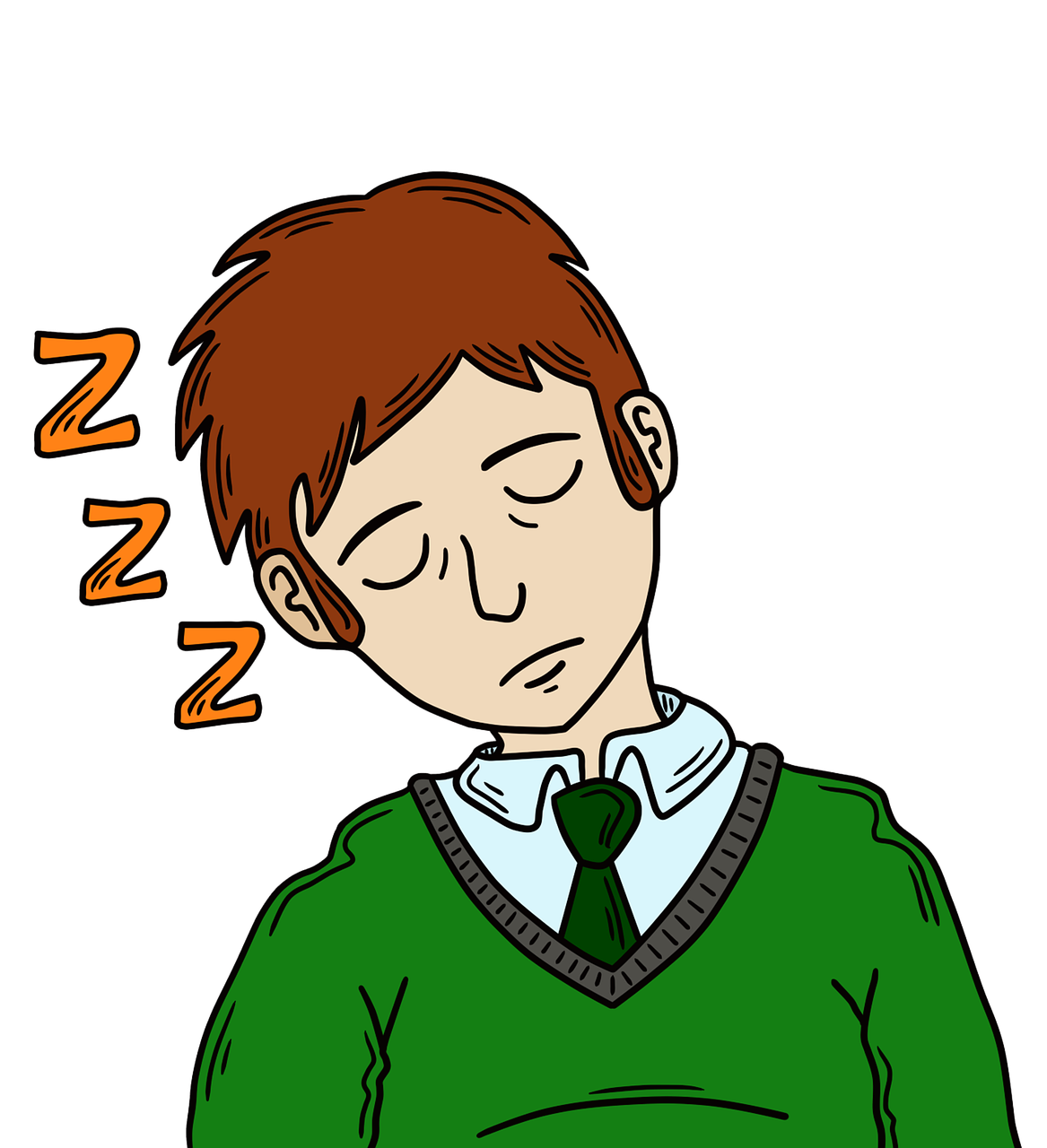 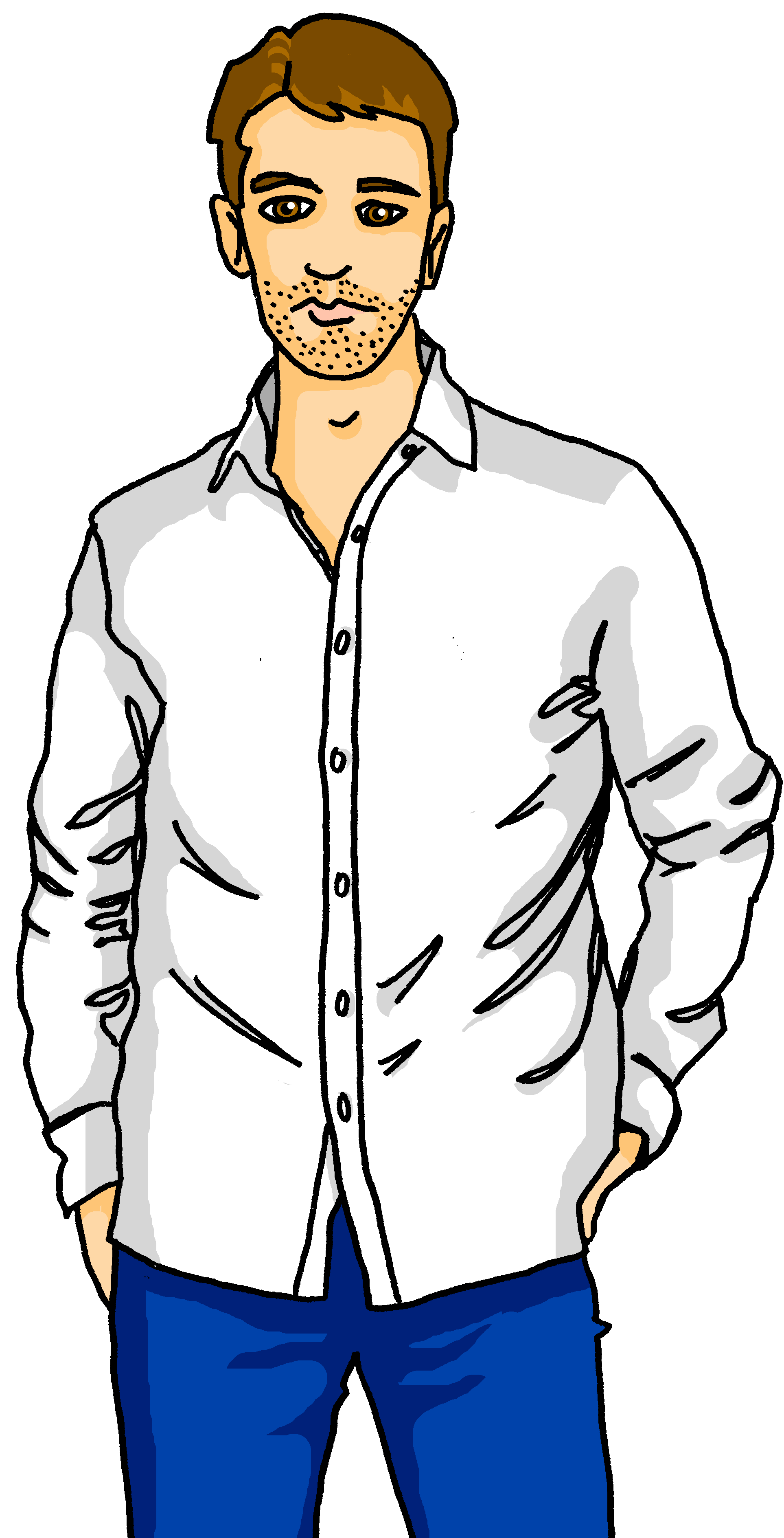 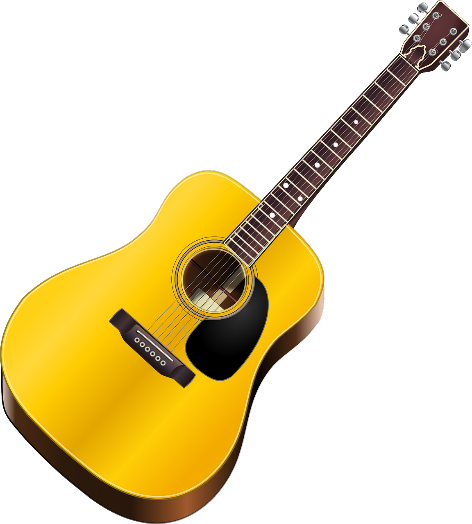 Wörter
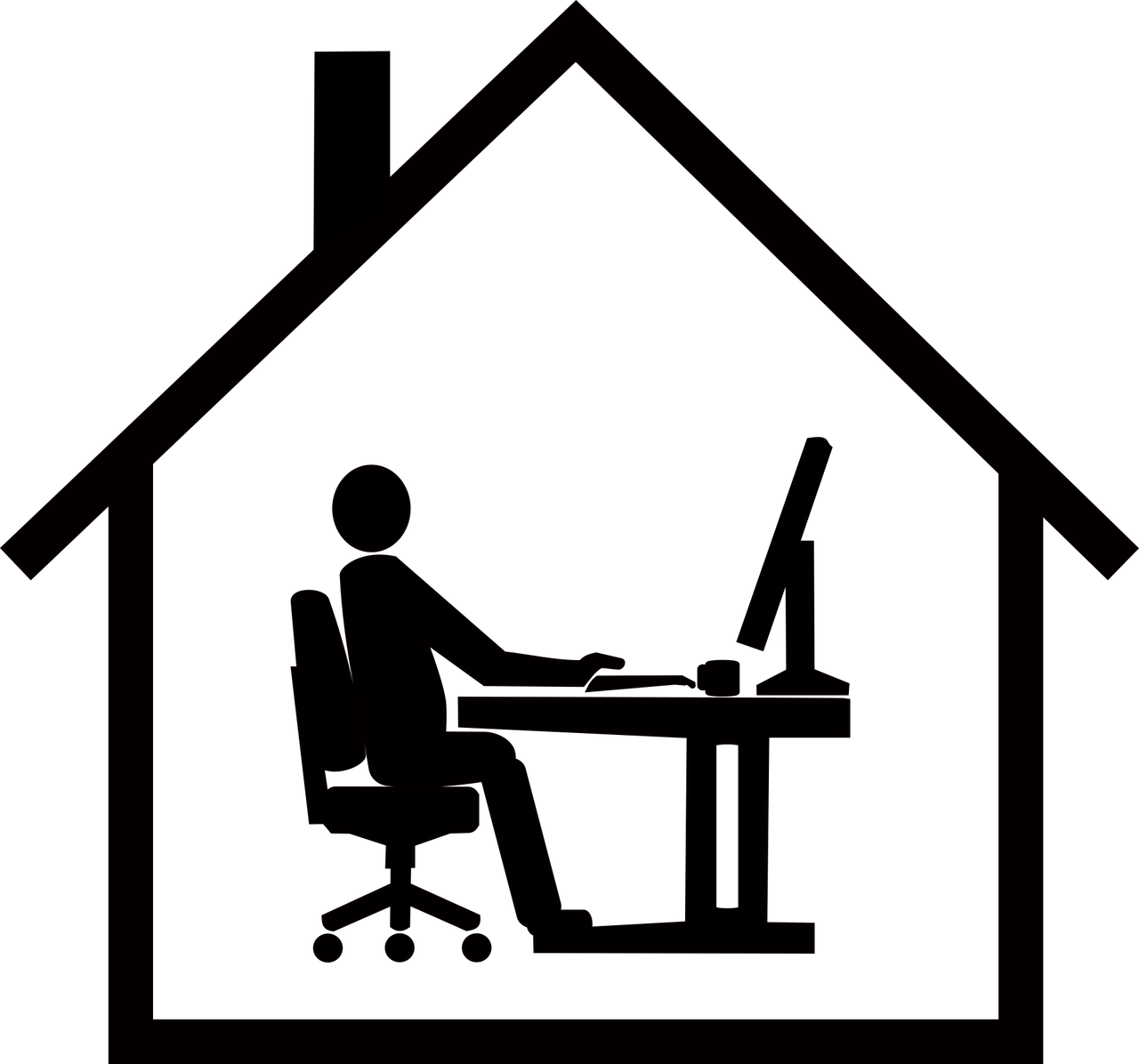 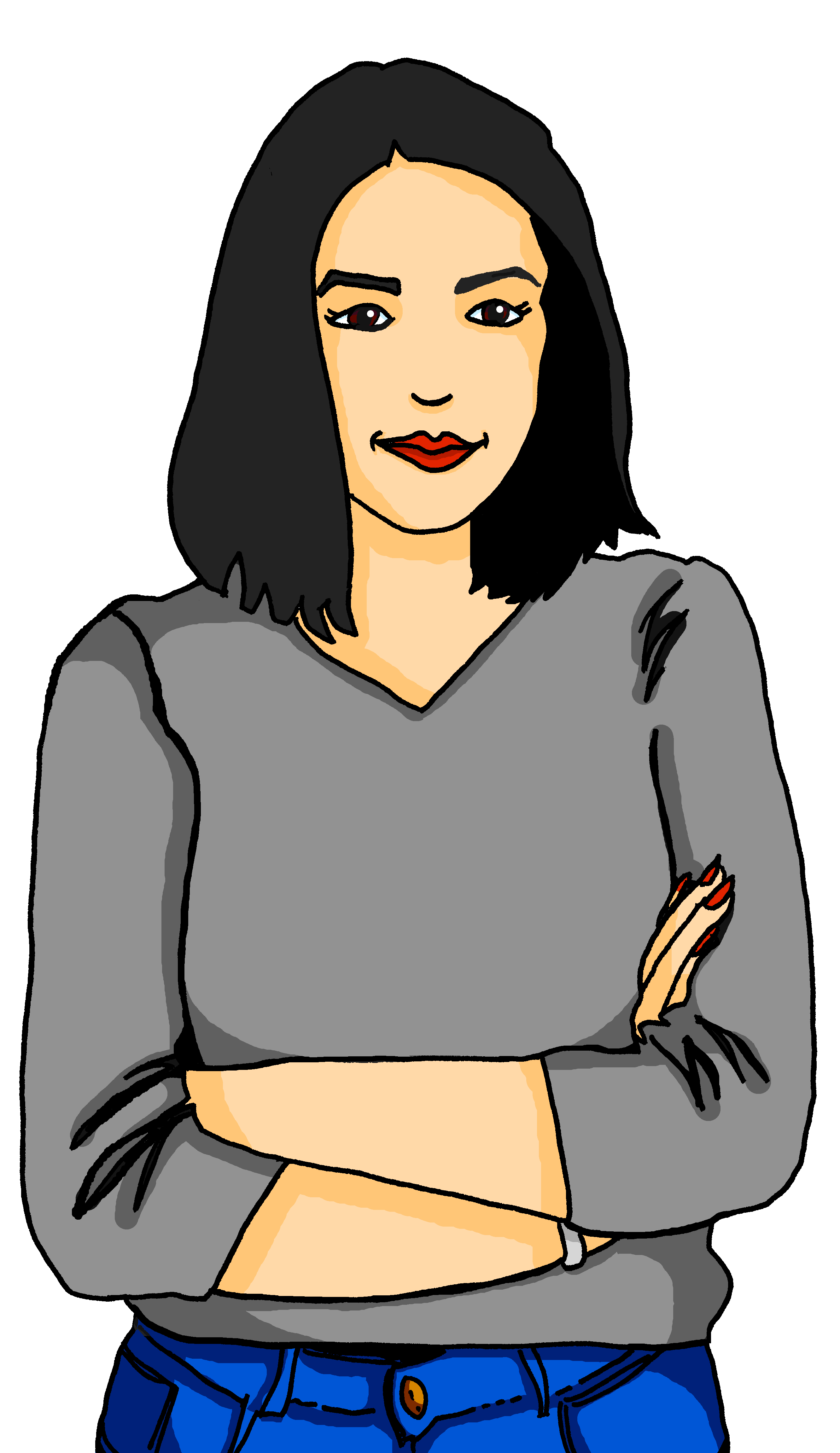 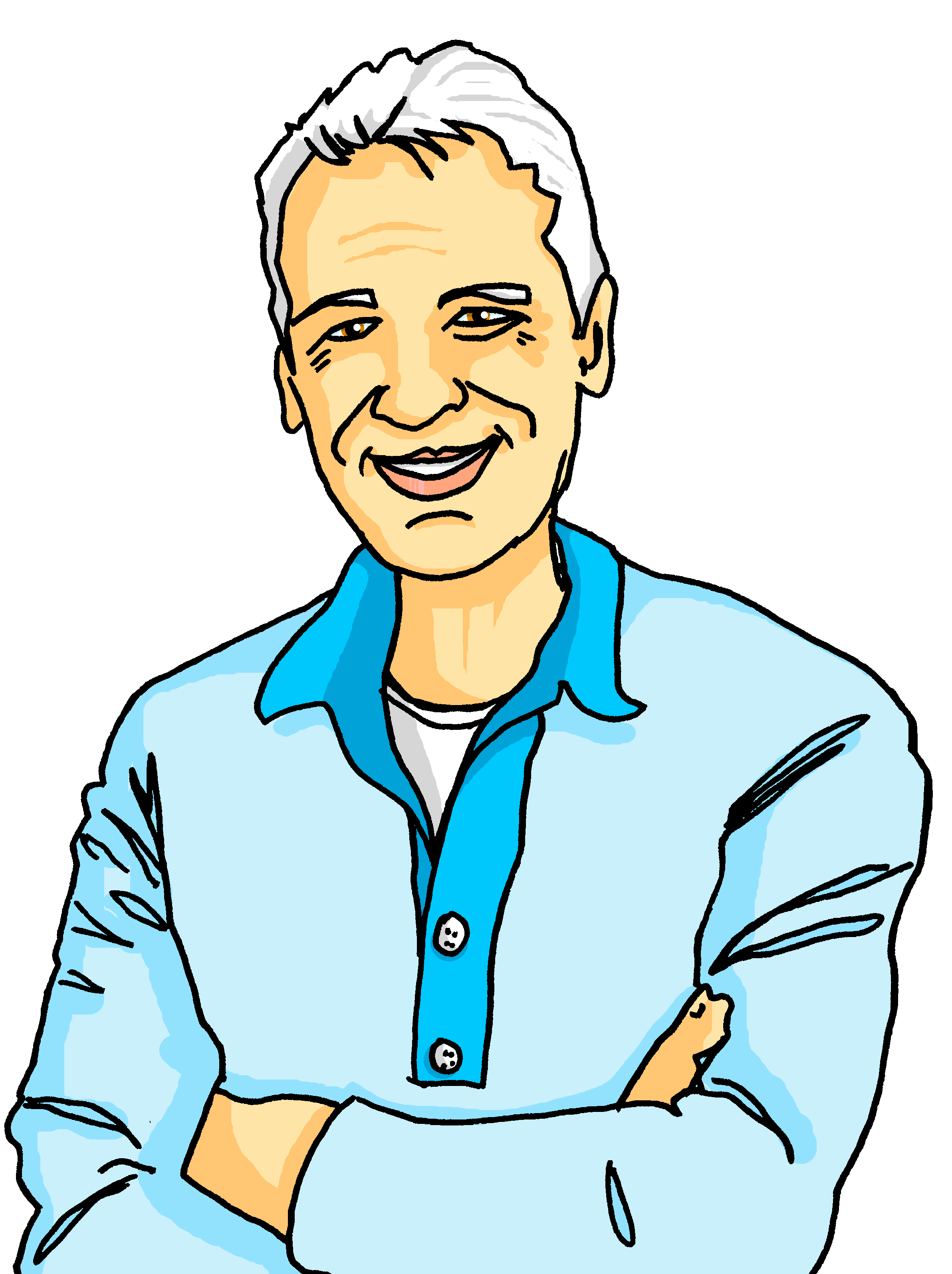 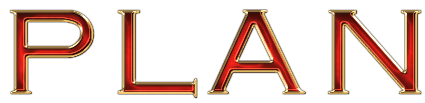 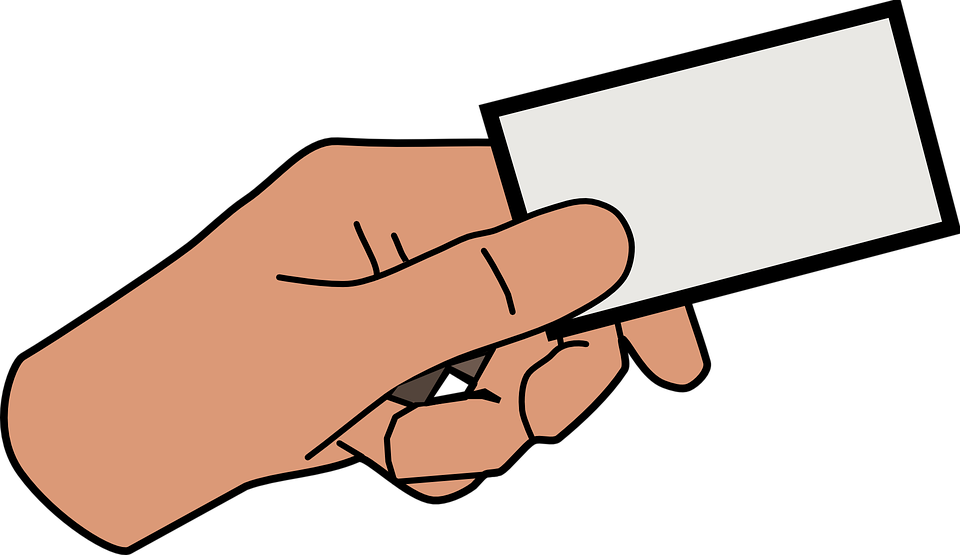 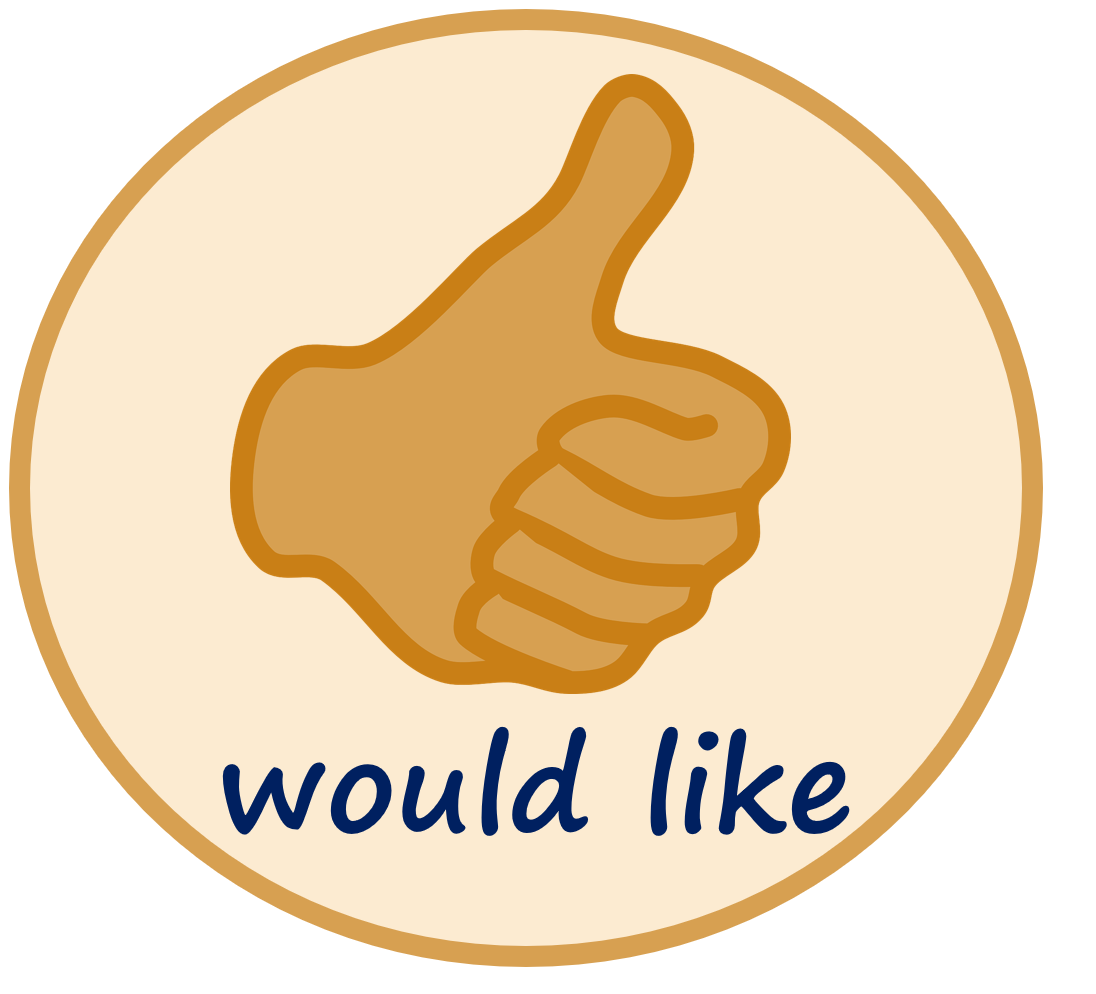 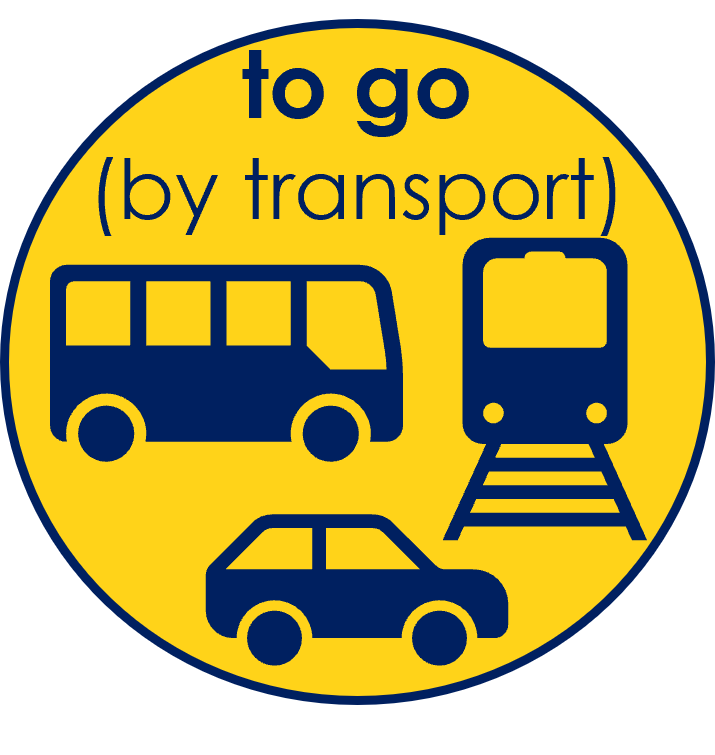 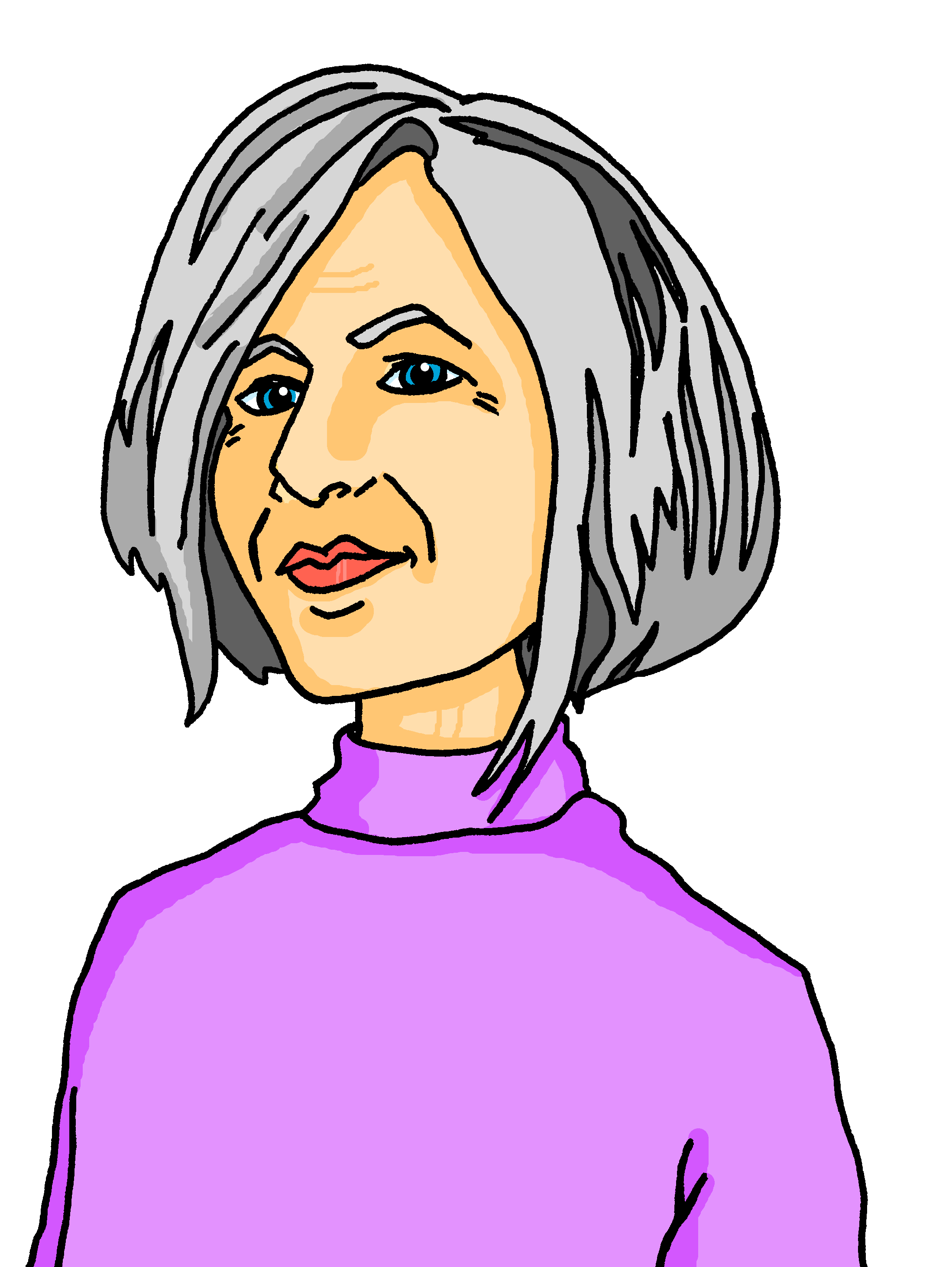 to visit
[Speaker Notes: Timing: 5 minutes

Aim: to practise written production of this term’s vocabulary.

Note: This is a more challenging version of the activity, where pupils are encouraged to write a mixture of sentences and words. A more straightforward version of the activity can be found on the previous slide, where pupils are asked to write individual words. 

Procedure:
Pupils look at the calendar.
They use the words and pictures in the calendar as inspiration. They use the empty notepad on the right to write sentences or words about the year’s plans. They could use any of the words or pictures in the calendar, they could write individual months, nouns, adjectives, verbs etc. Three months have been left blank for pupils’ own ideas.]
Follow up 5
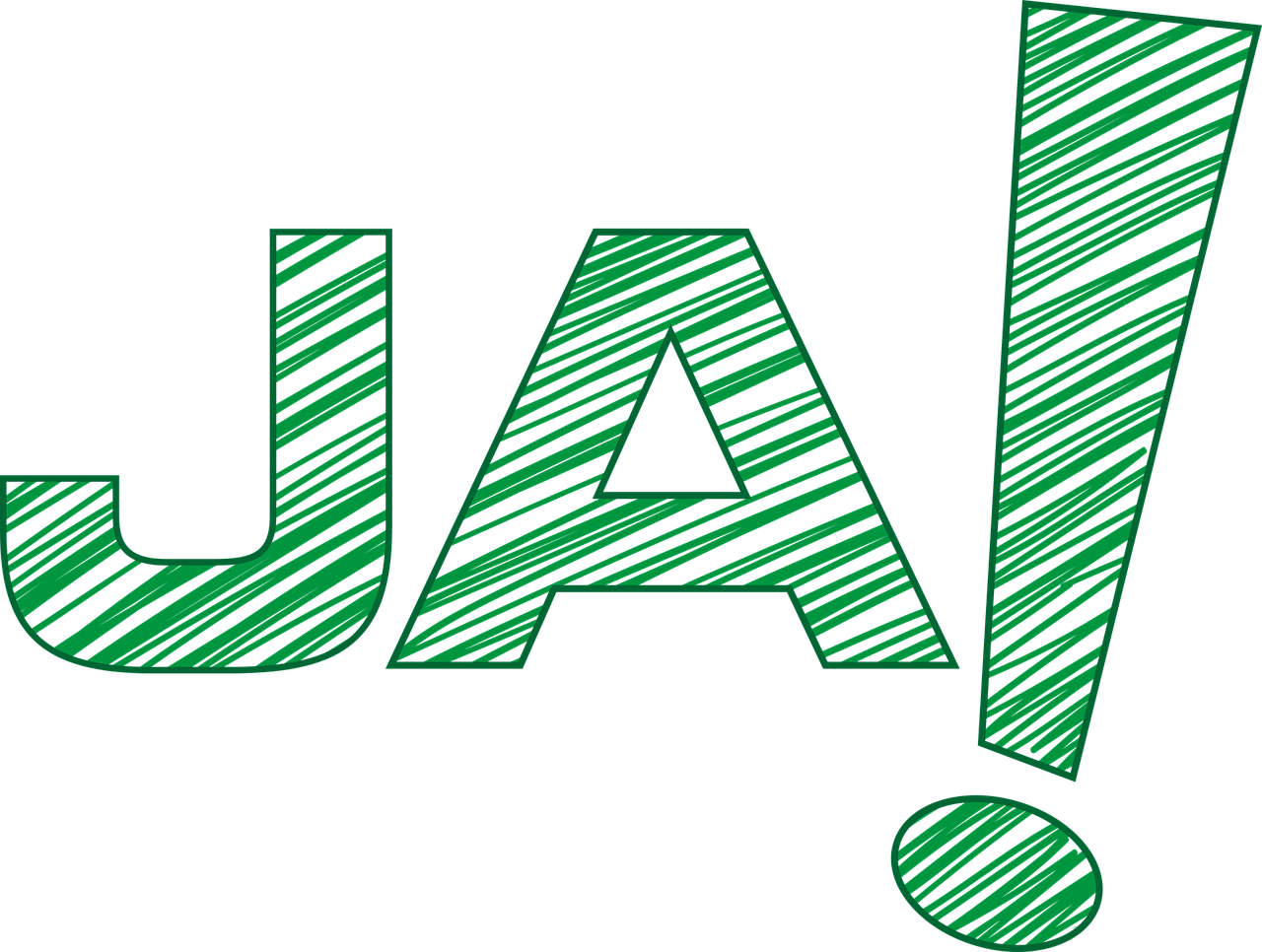 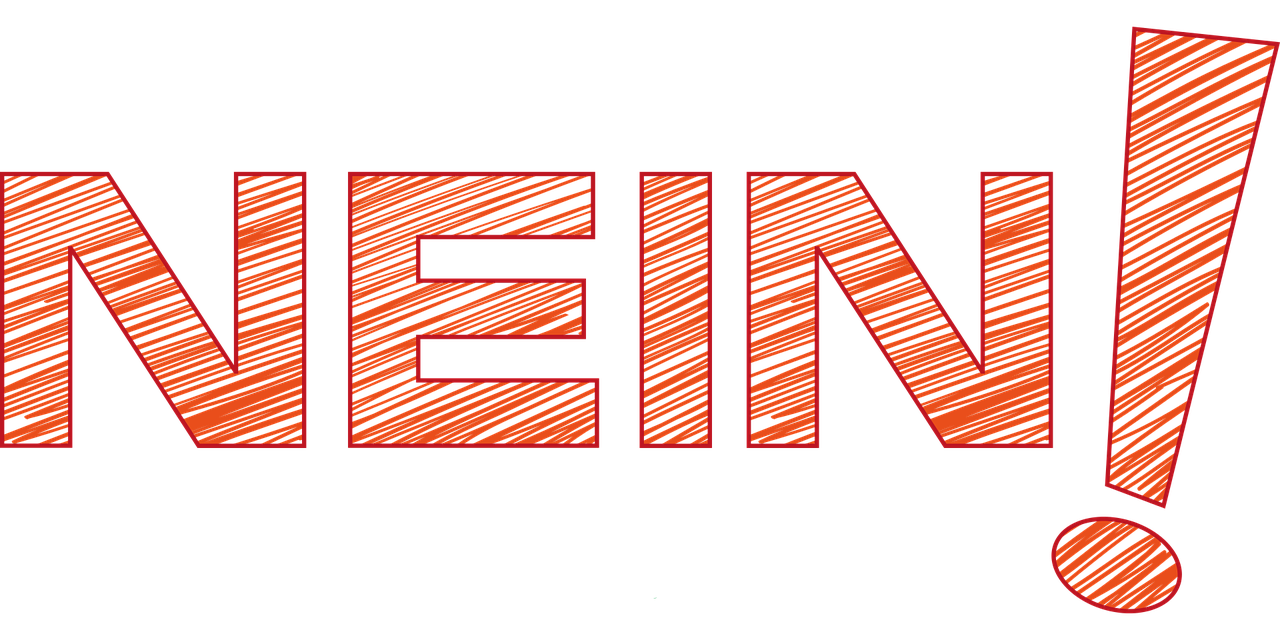 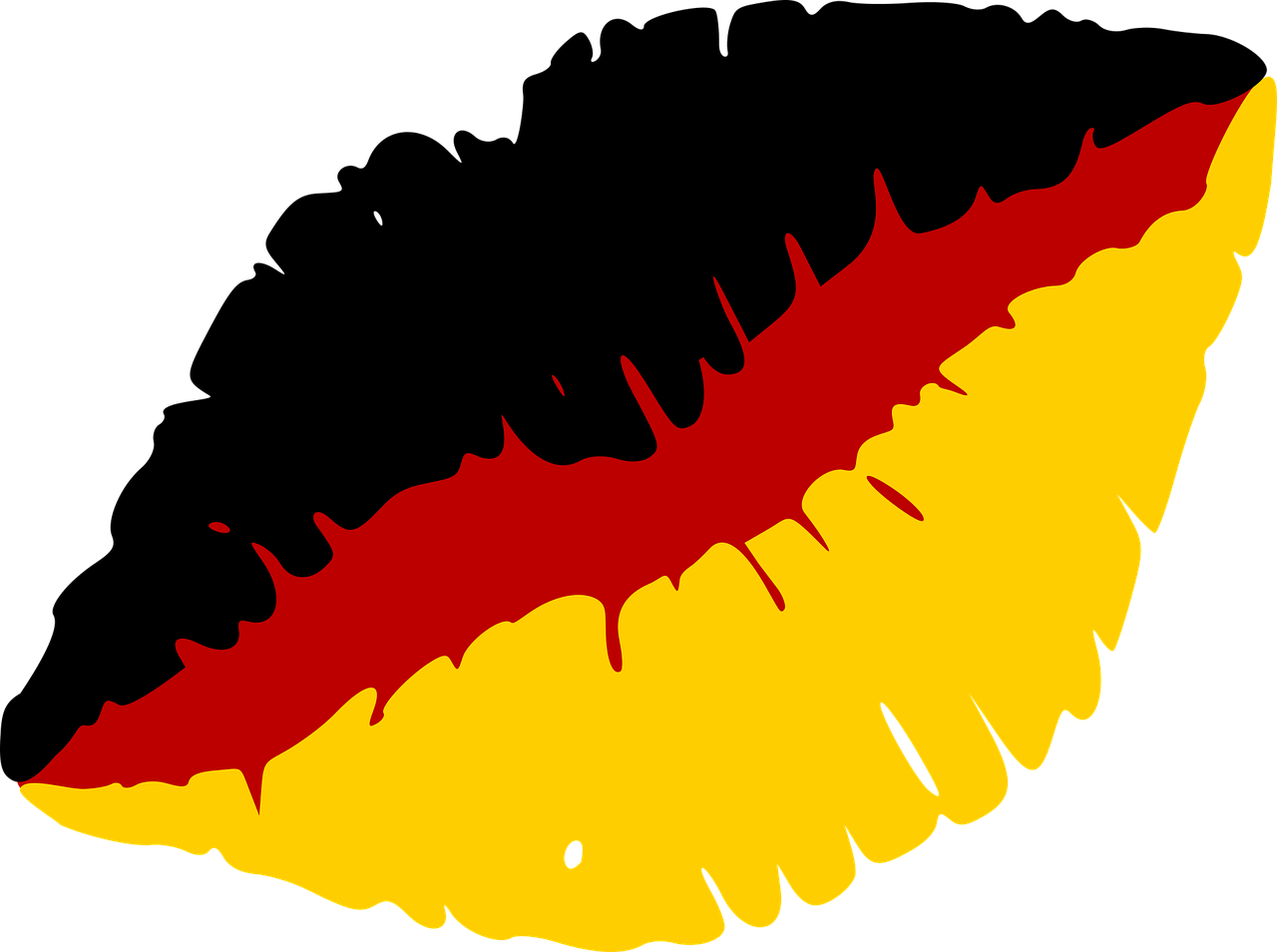 …
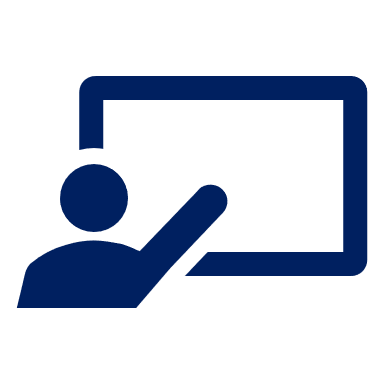 Wer ist dein Partner/deine Partnerin?
sprechen
Ask only ‘yes|no’ questions in German. Work out who your partner has chosen to be!
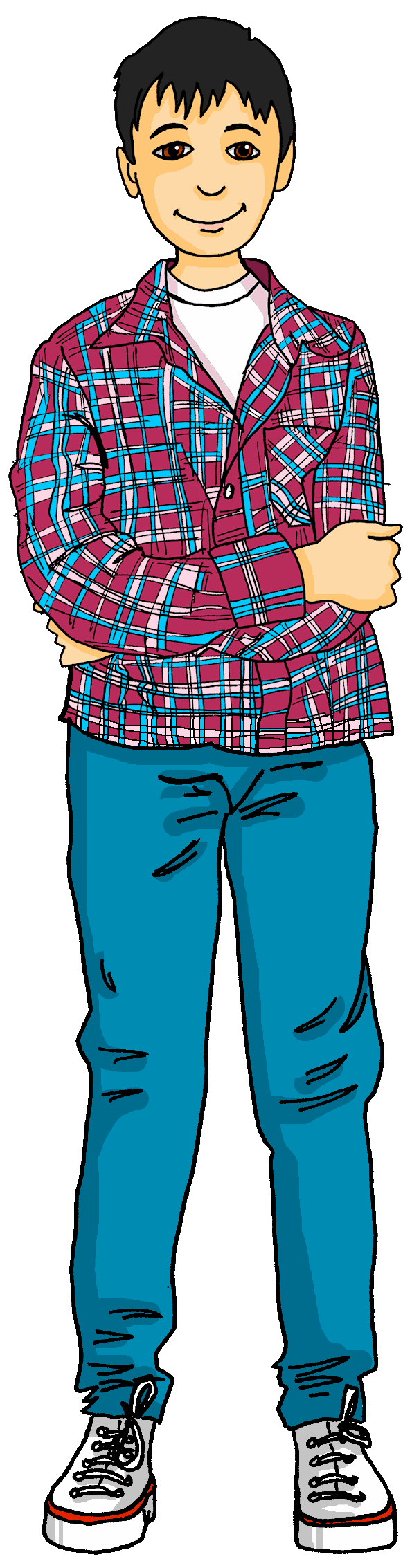 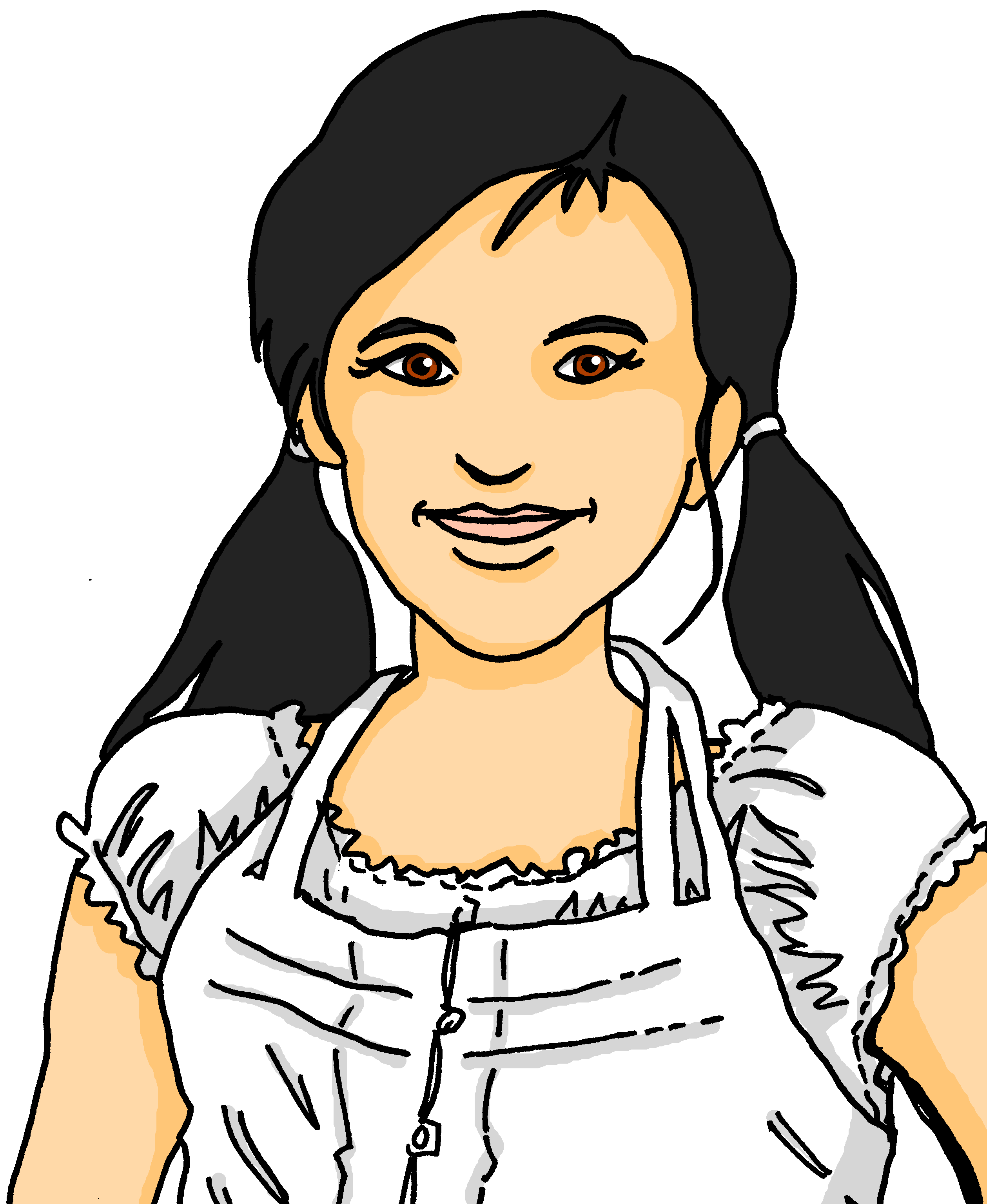 Bist du Mia?
Hast du einen Lieblingssong?
Hast du einen Lieblingstag?
Bist du zwölf Jahre alt?
Wohnst du in der Schweiz?
Hast du im Januar Pläne?
Ja
Nein
Ja
Nein
Ja
Ja
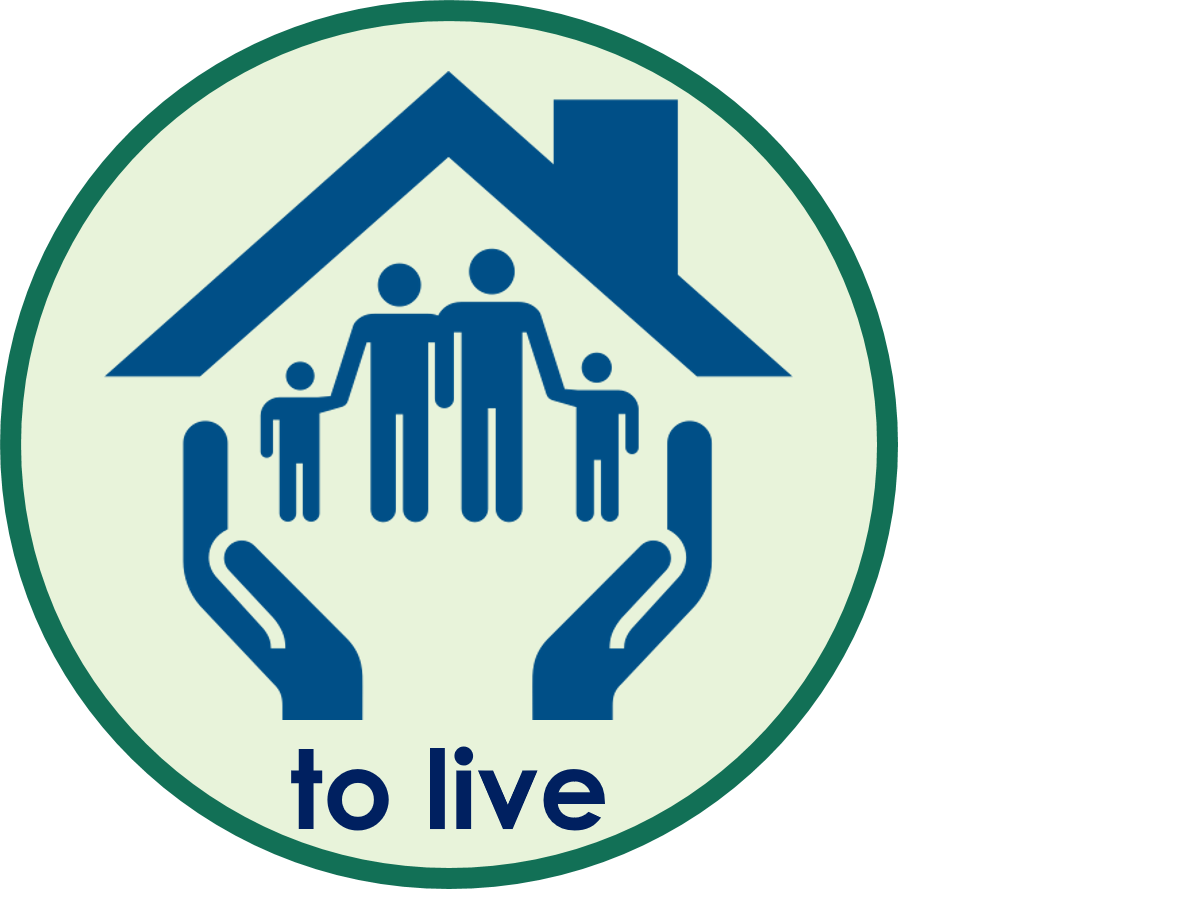 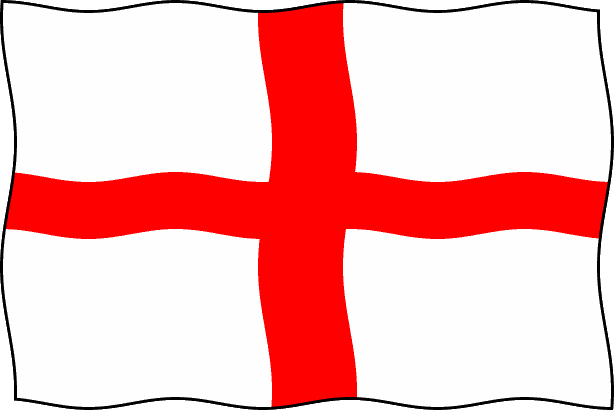 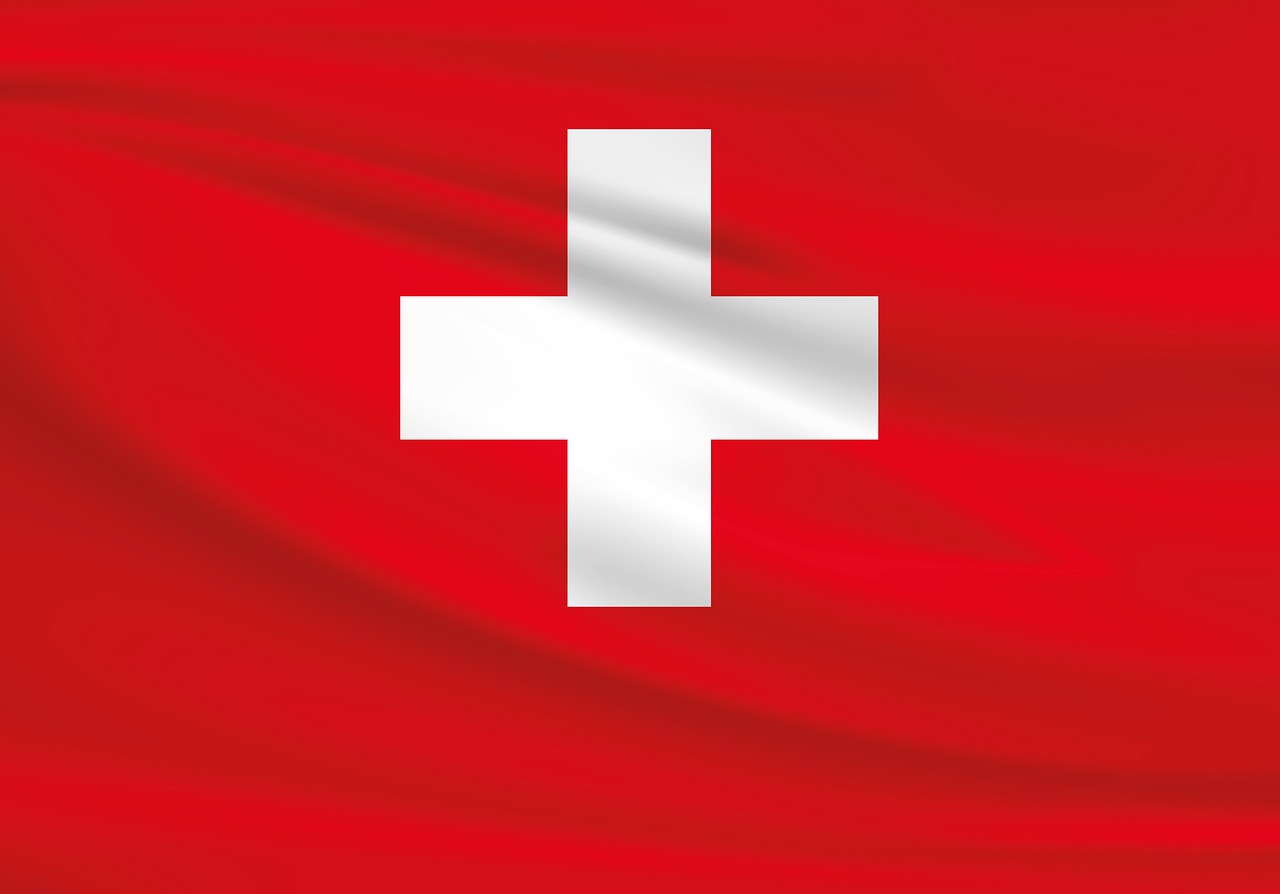 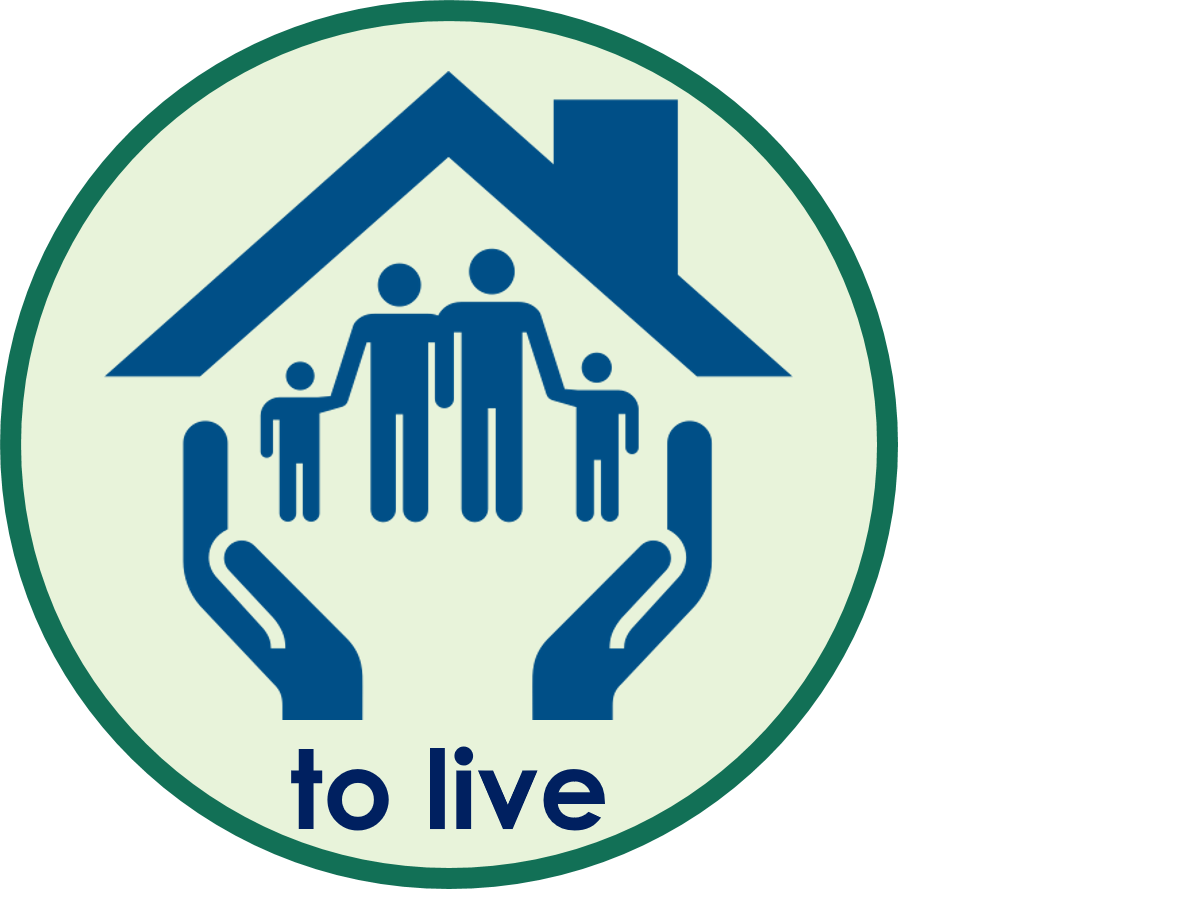 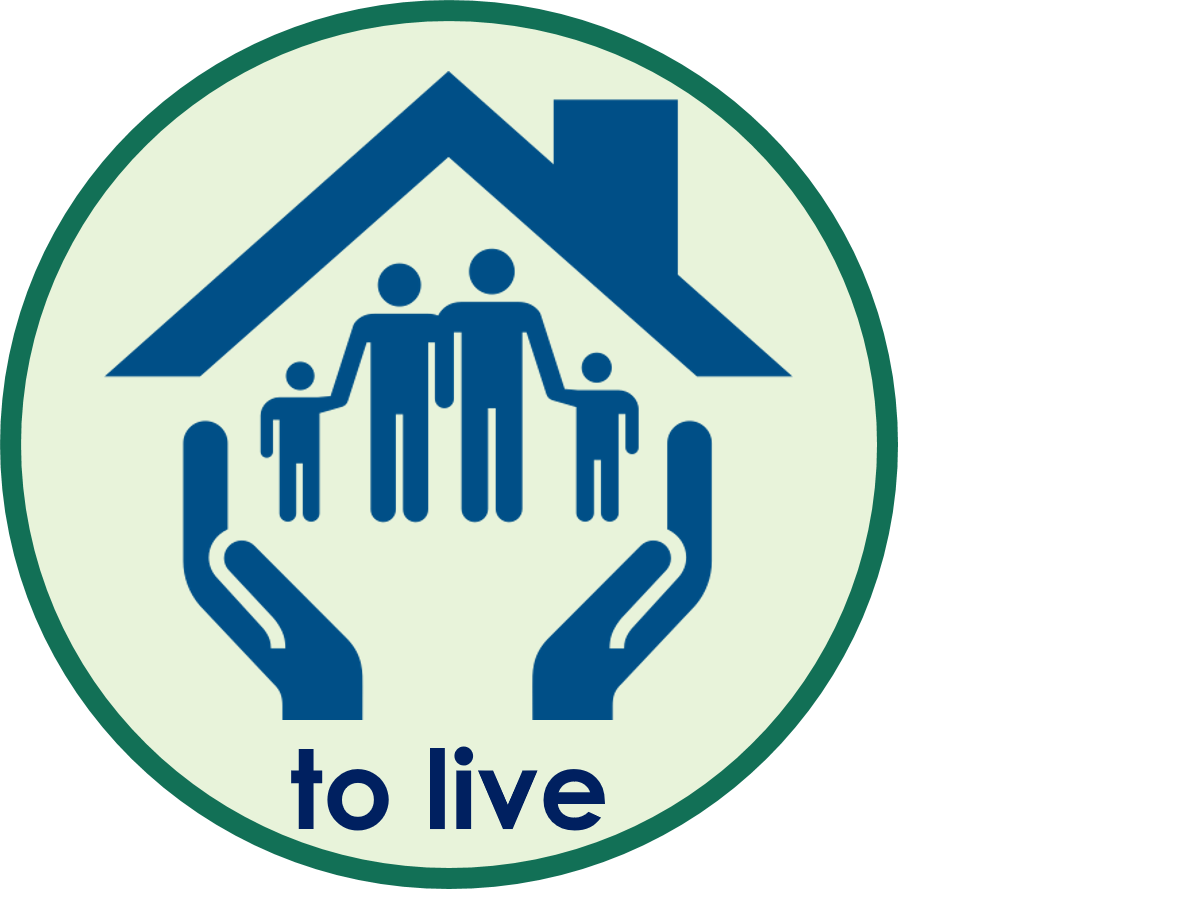 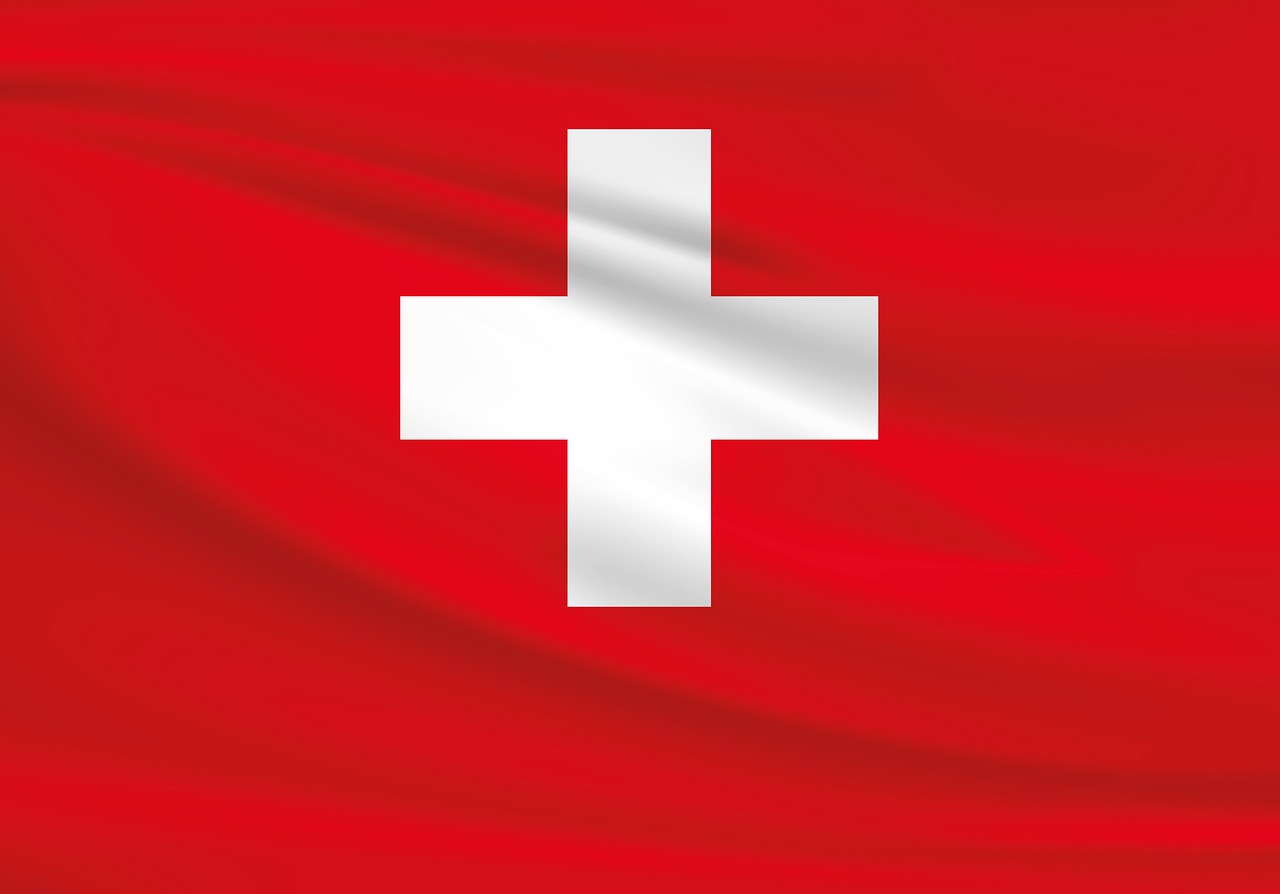 Ahmet
Tim
Mia
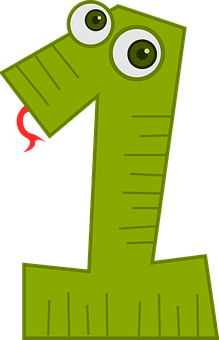 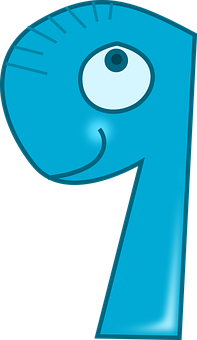 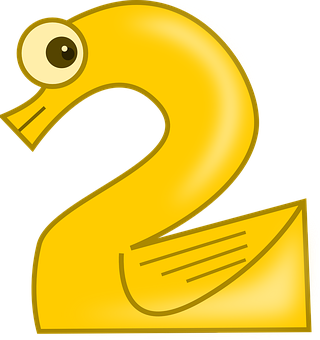 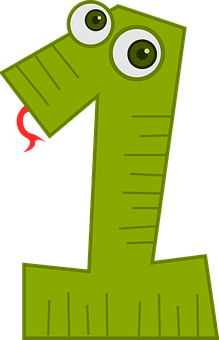 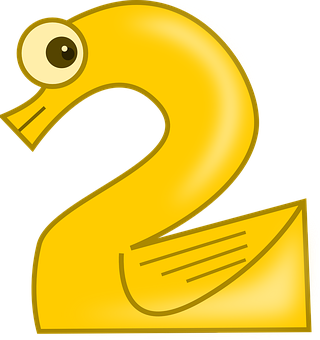 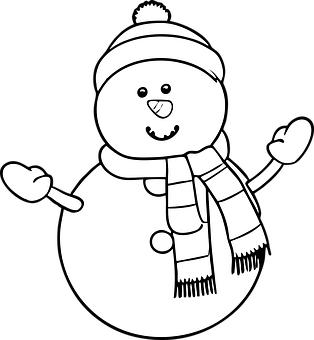 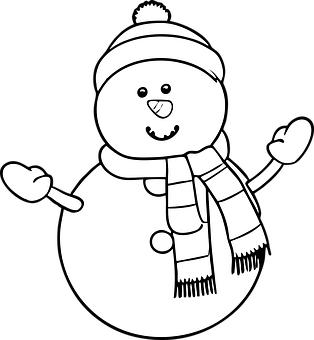 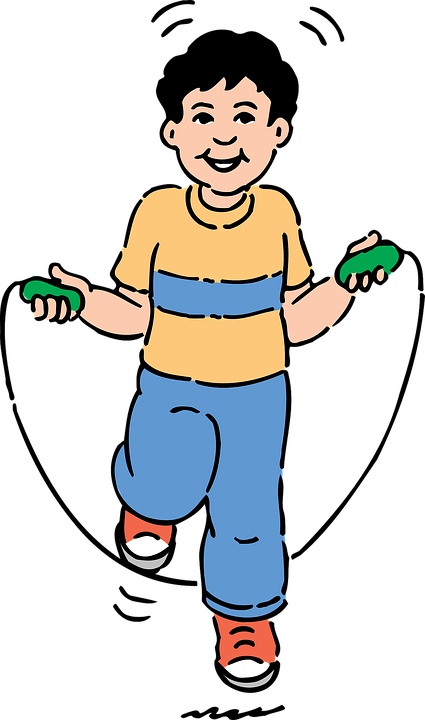 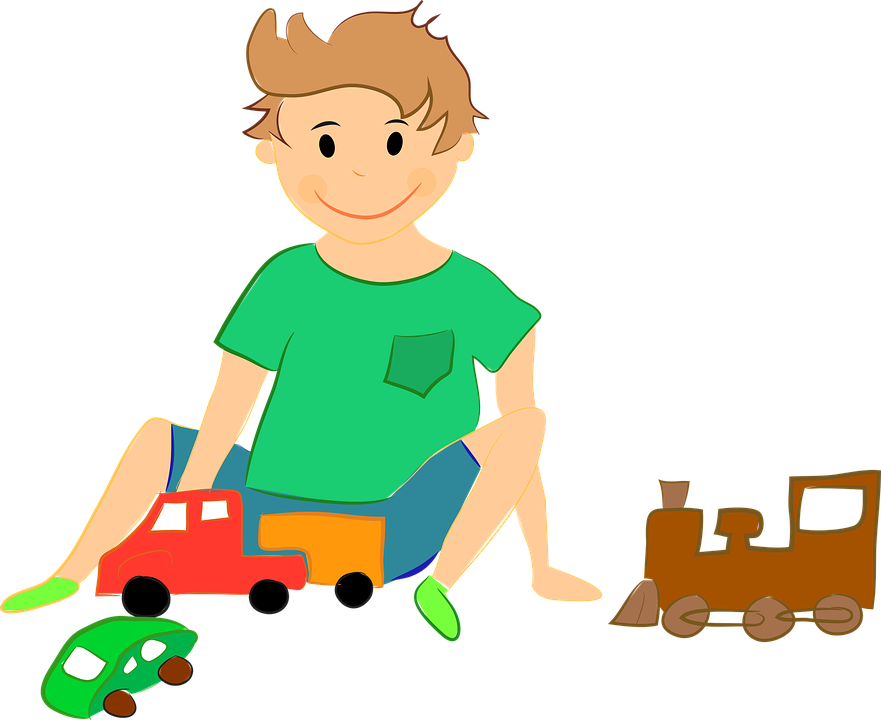 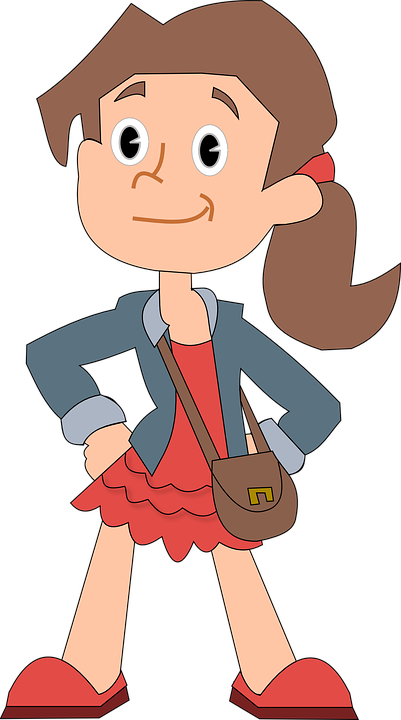 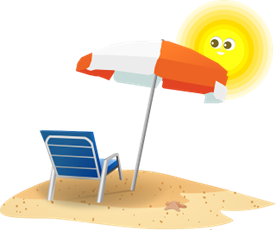 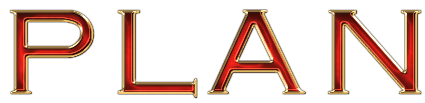 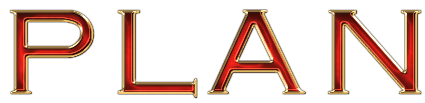 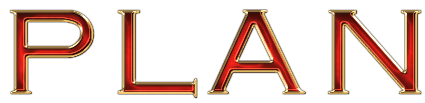 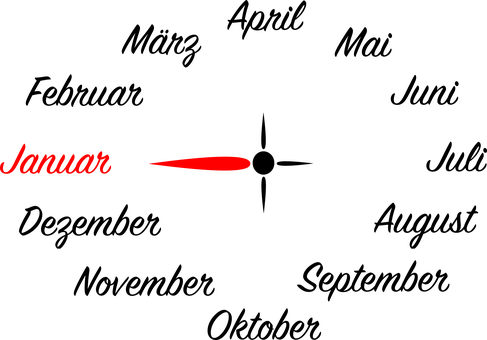 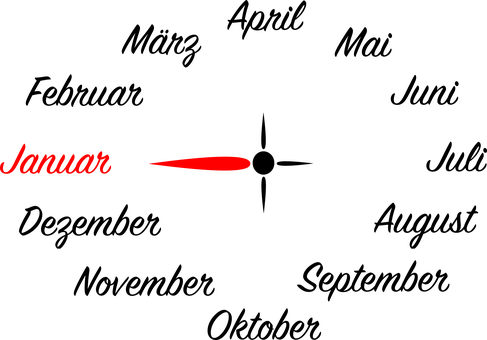 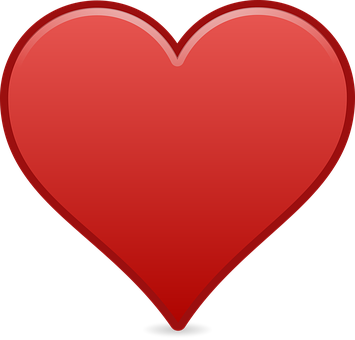 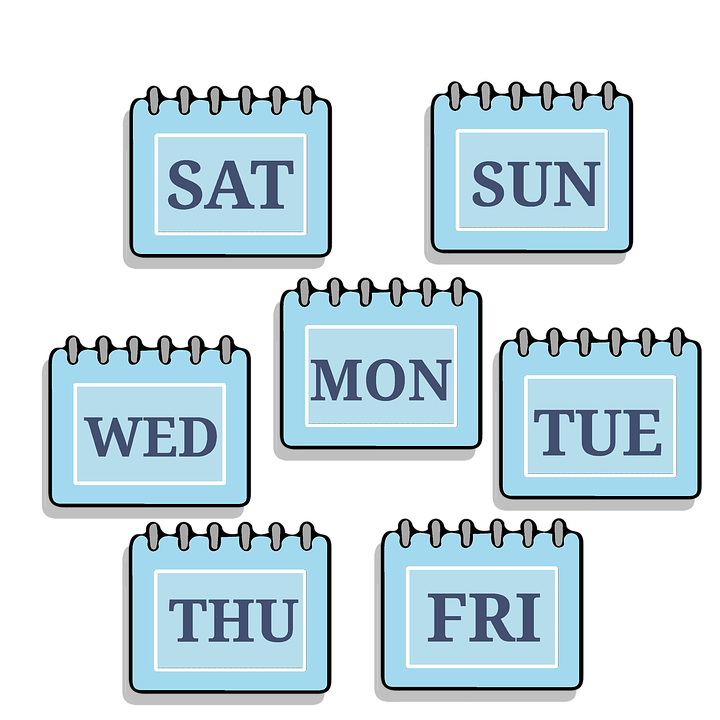 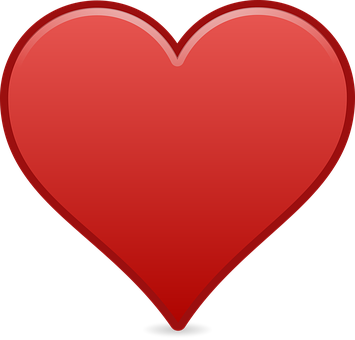 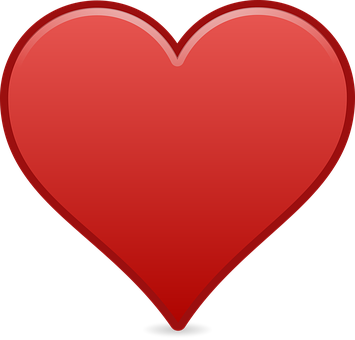 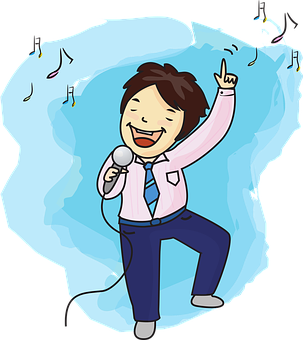 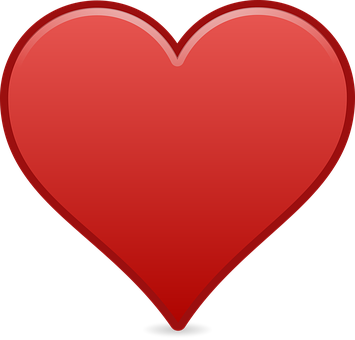 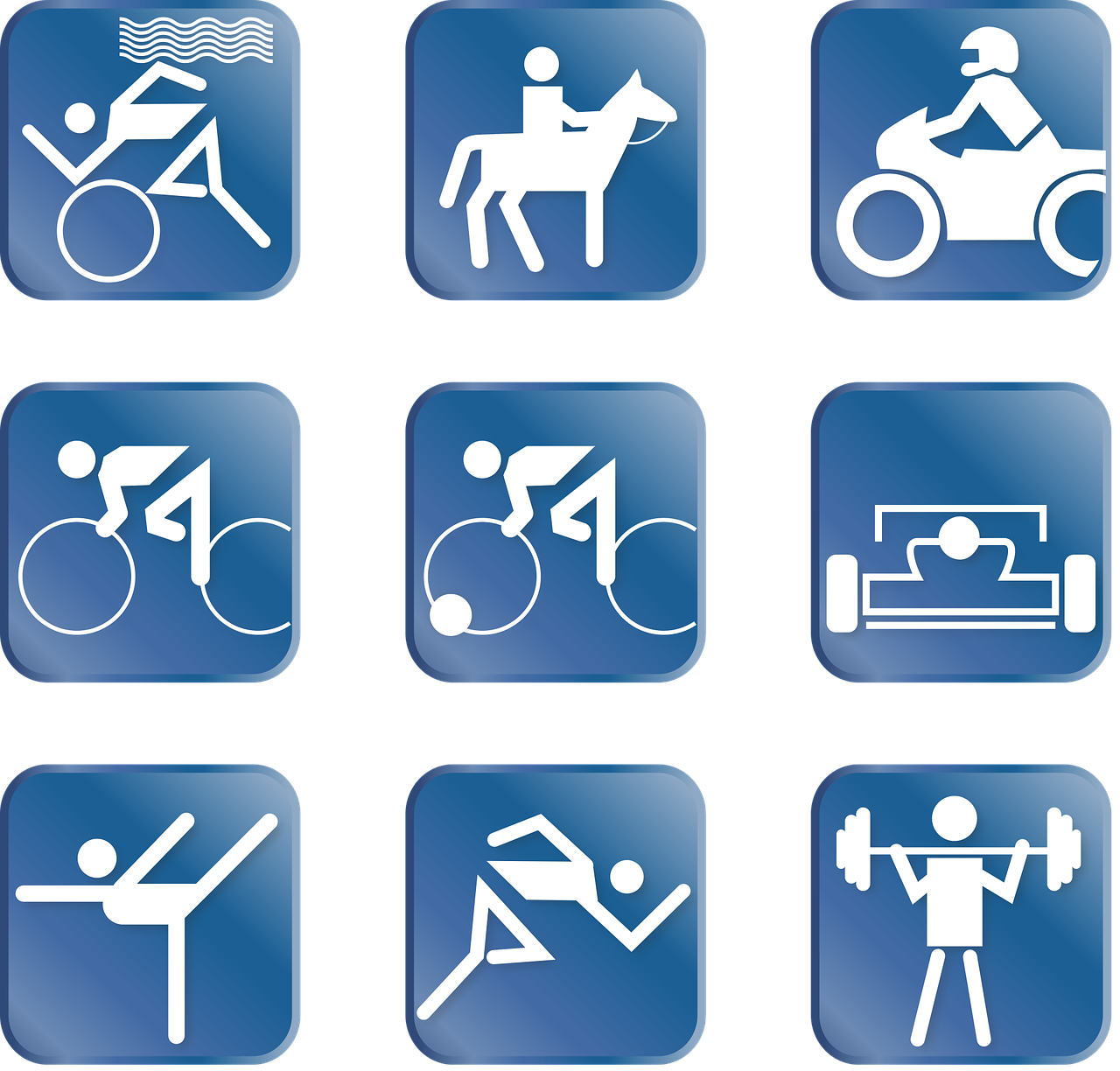 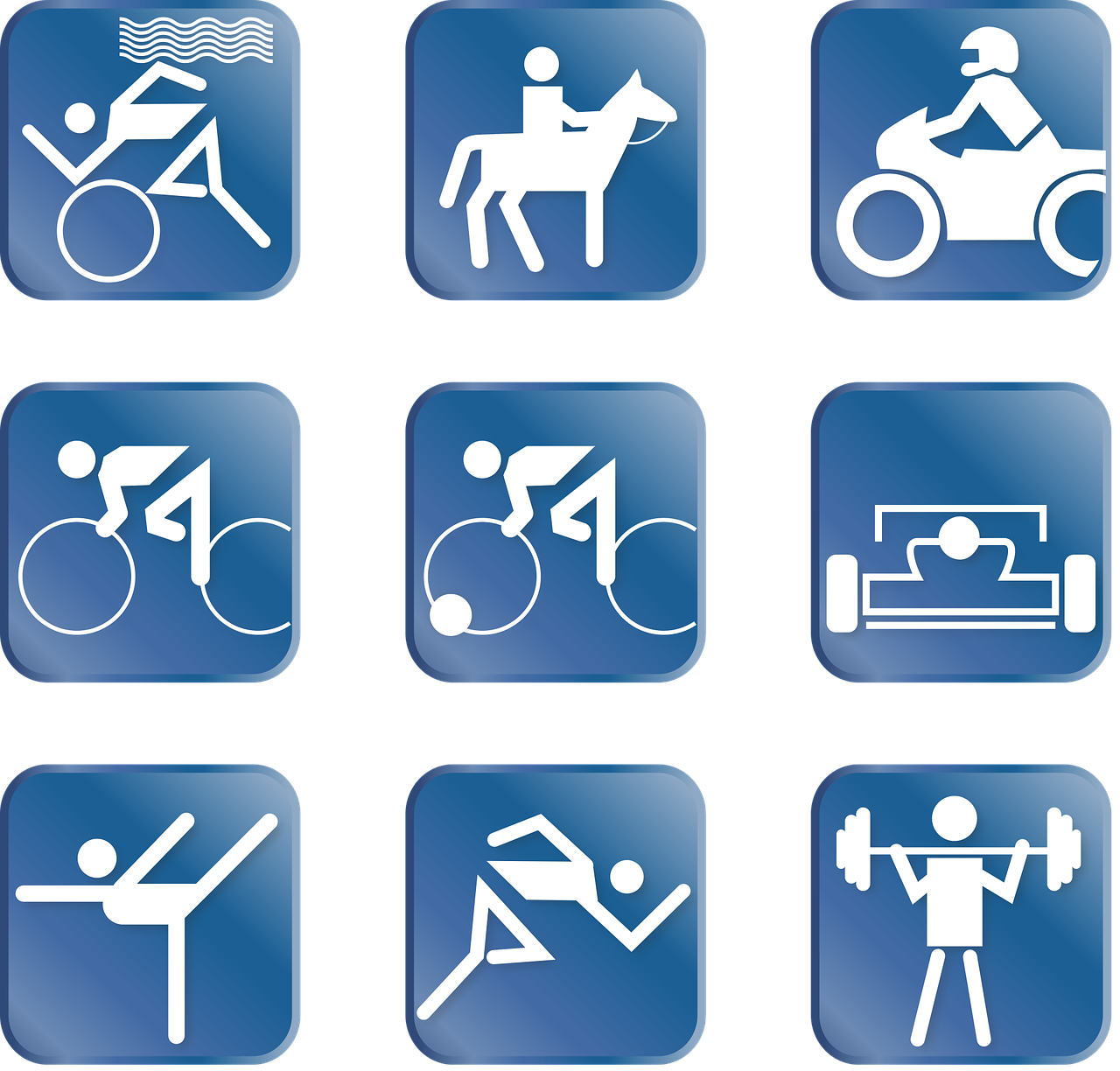 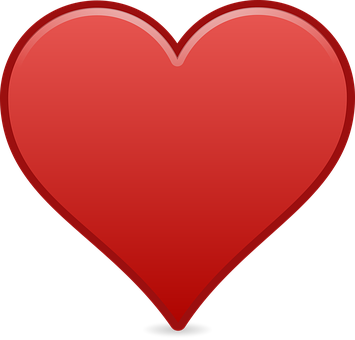 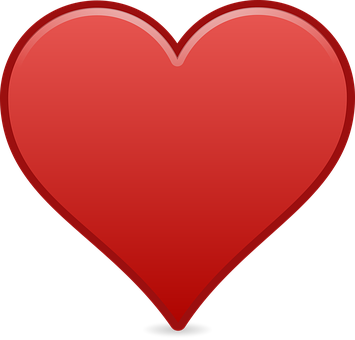 [Speaker Notes: Timing: 8 minutes (3 slides)

Aim: to practise spoken production of yes/no questions. 

Procedure:
Use this slide to model the activity. Ronja and Lias are playing a game of guess who using the characters below. Click through the animations to see the questions Ronja asks Lias.
Click to reveal the following slide.
Pupils work in pairs. Partner A chooses a character. Partner B asks a series of yes/no questions to work out who they have picked. Partners swap roles.
Click to reveal the second activity slide, pupils play the game again.]
Follow up 5
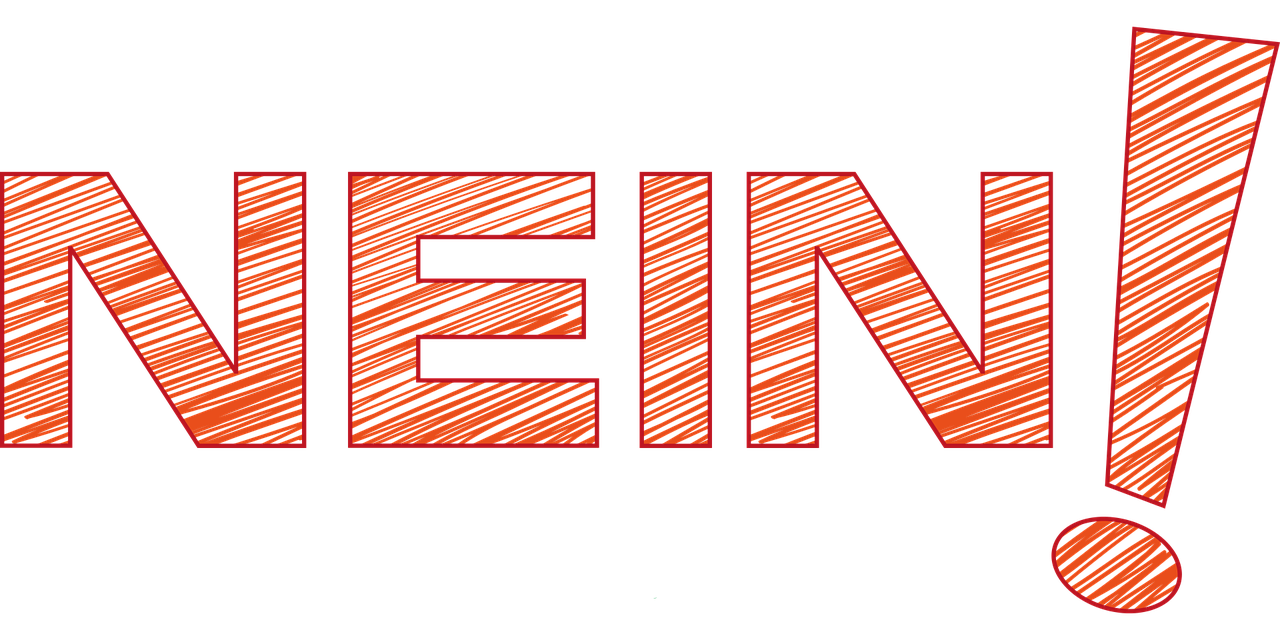 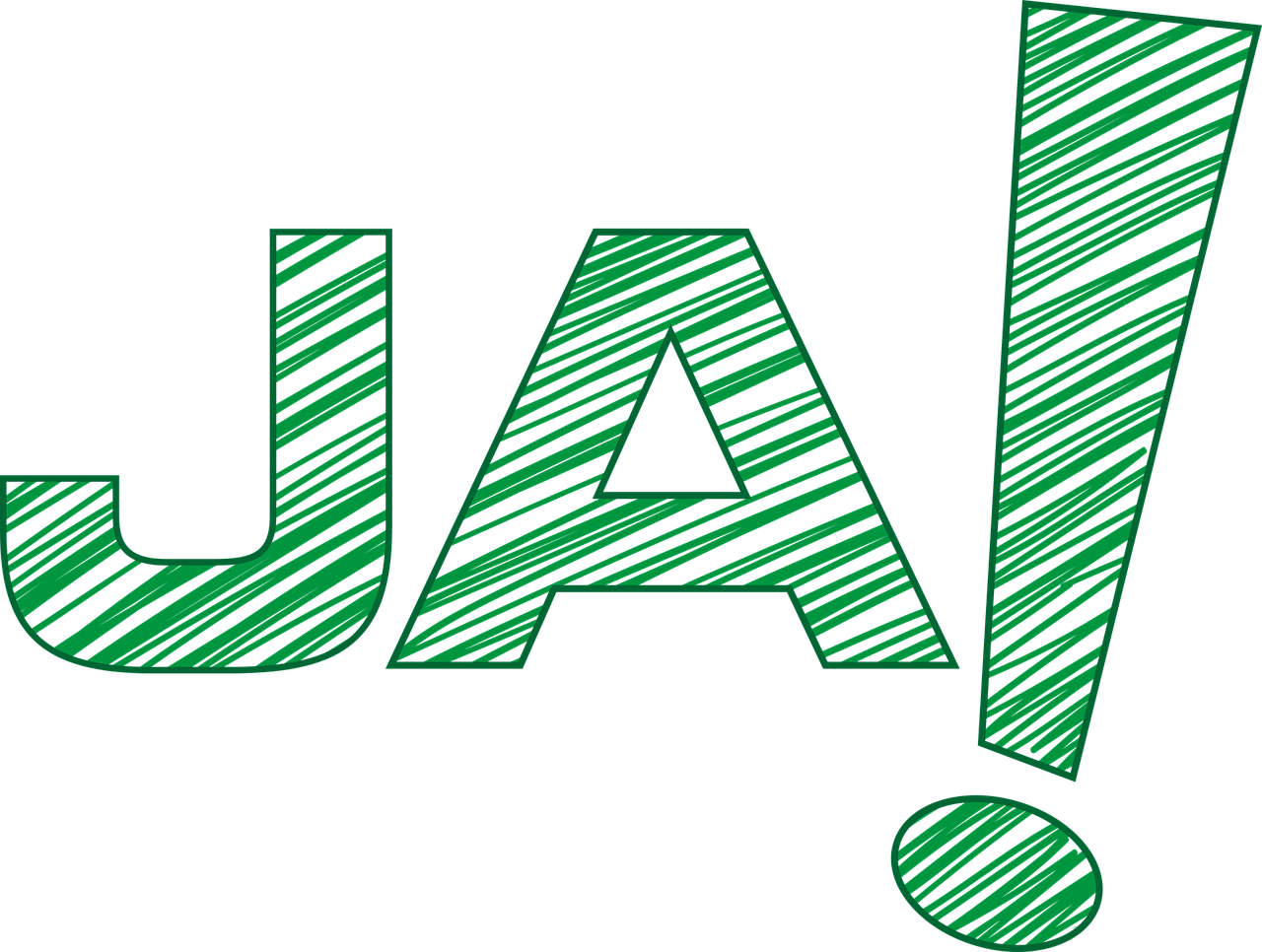 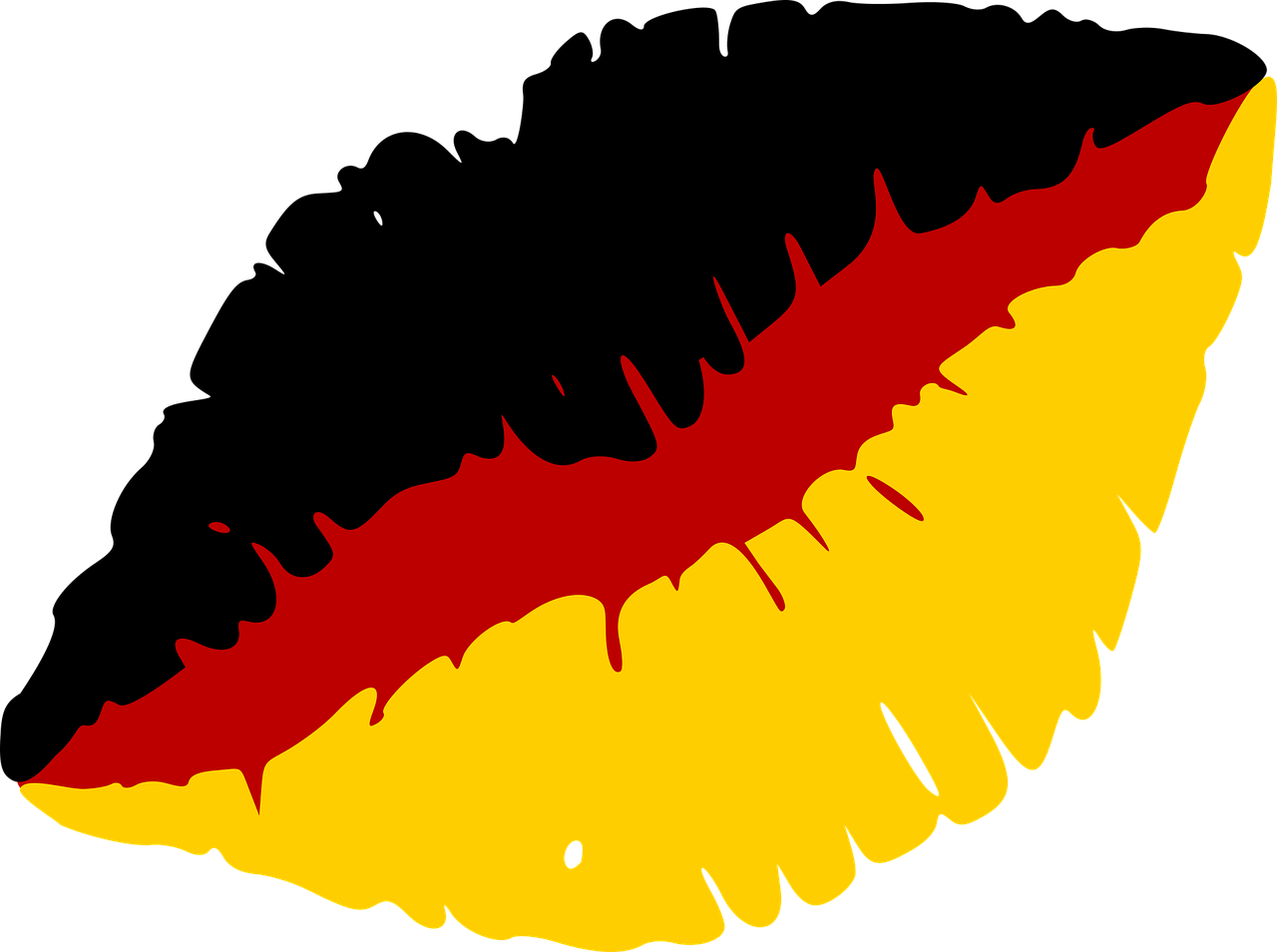 …
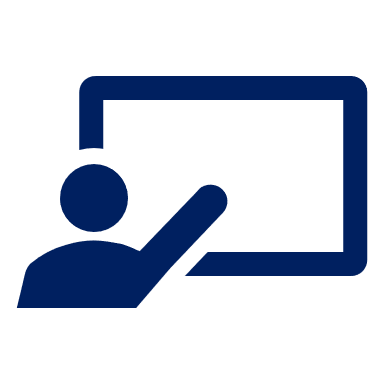 Wer ist dein Partner/deine Partnerin?
Ask only ‘yes|no’ questions in German. Work out who your partner has chosen to be!
sprechen
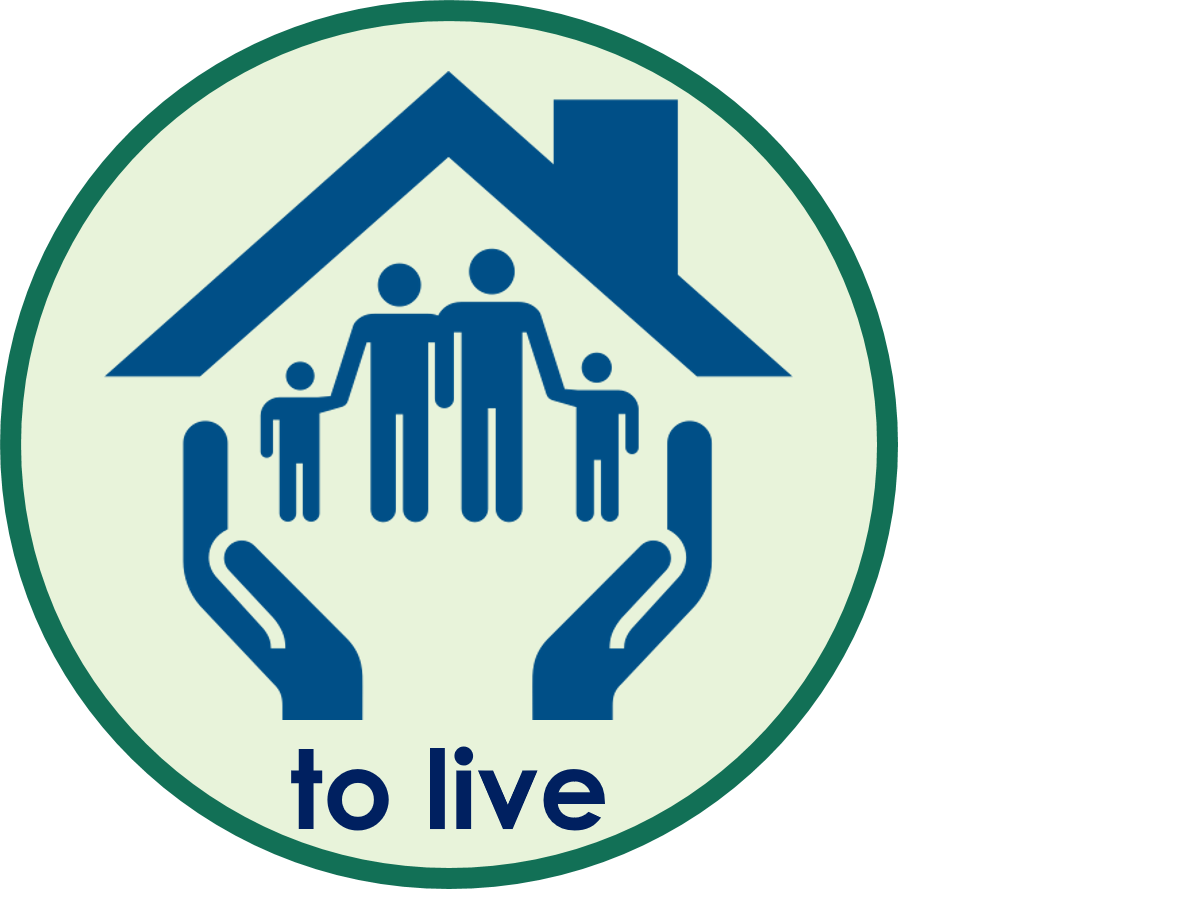 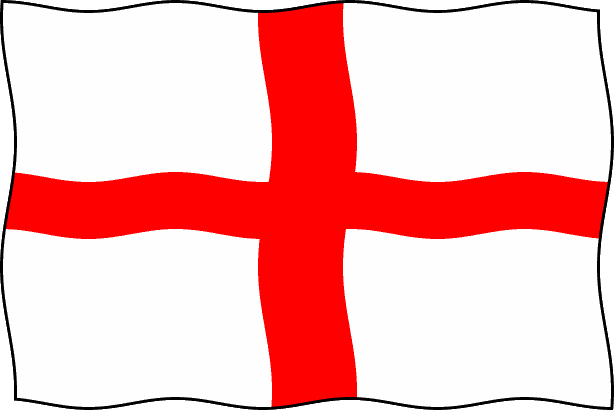 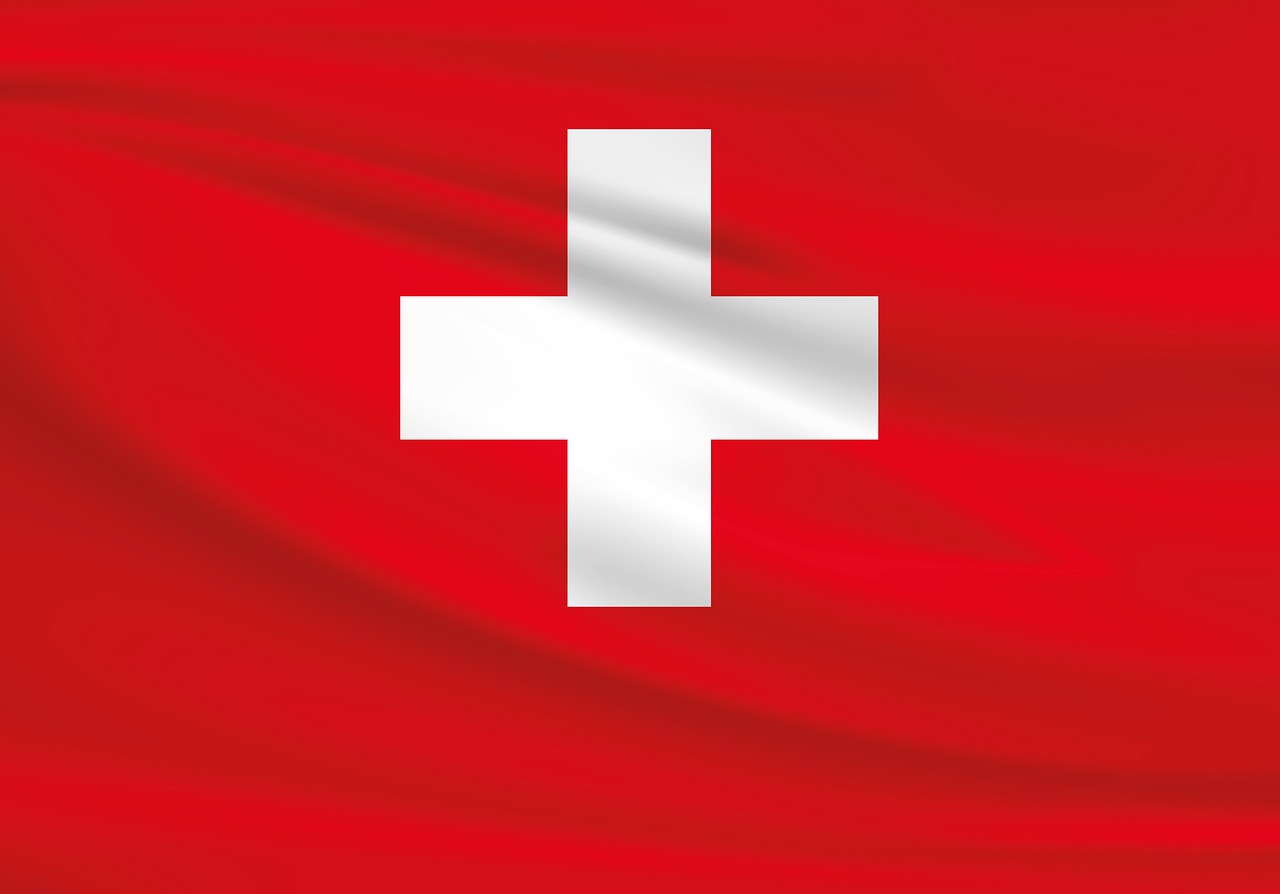 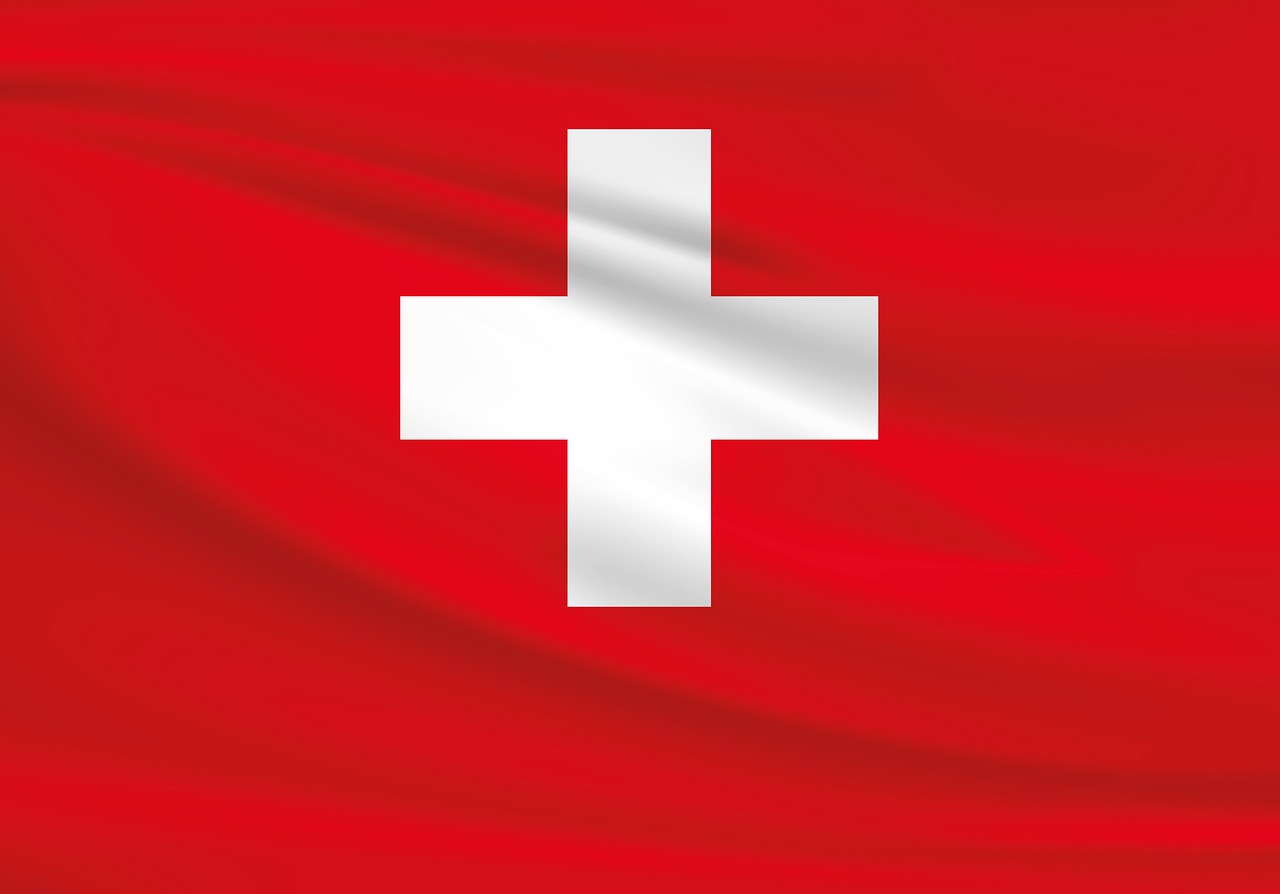 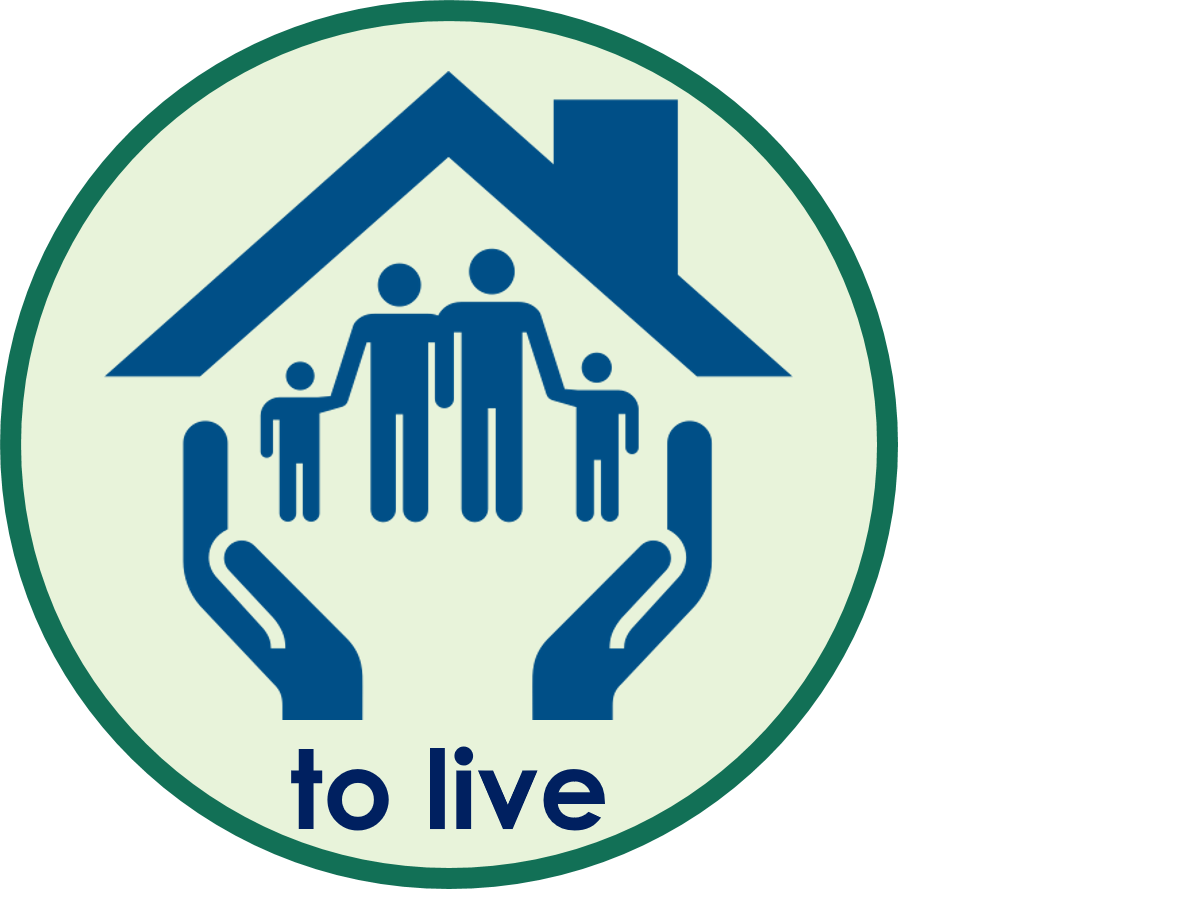 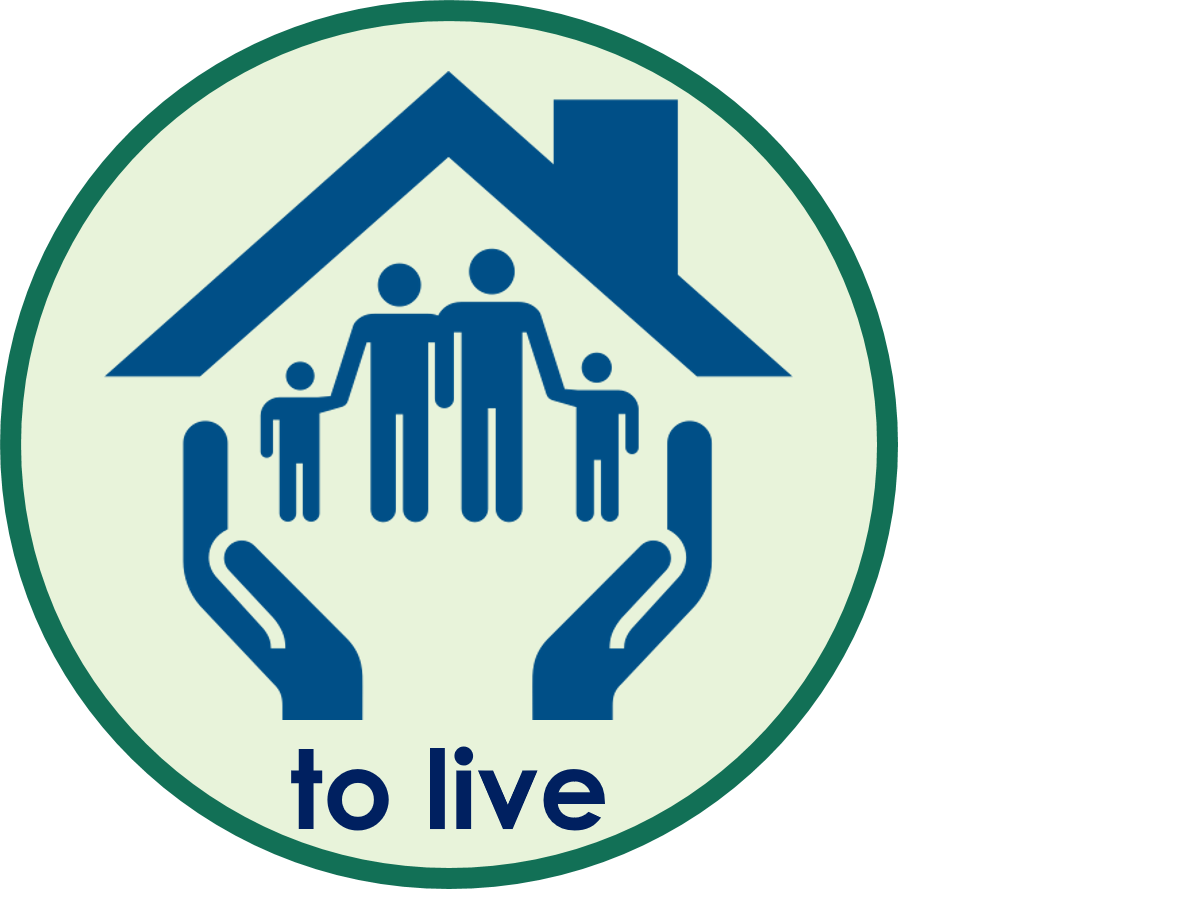 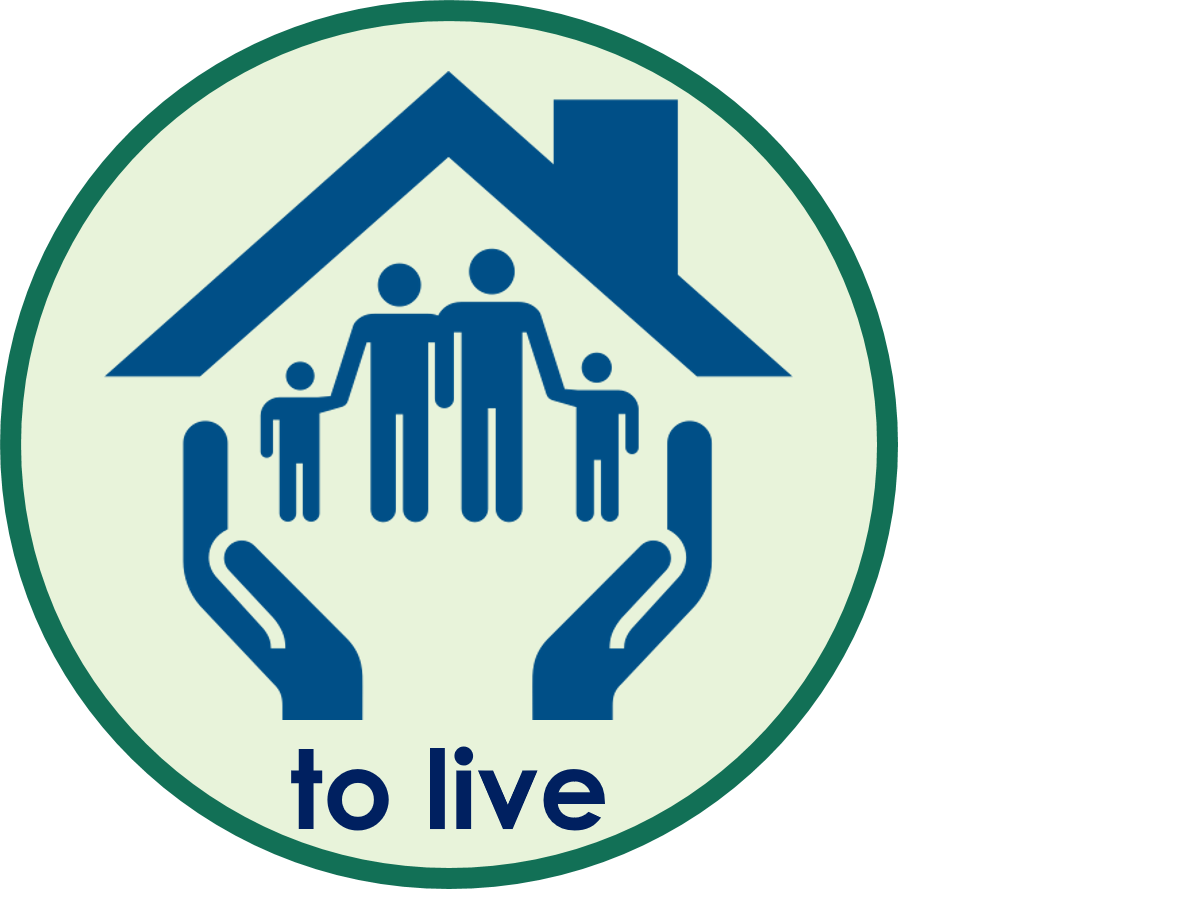 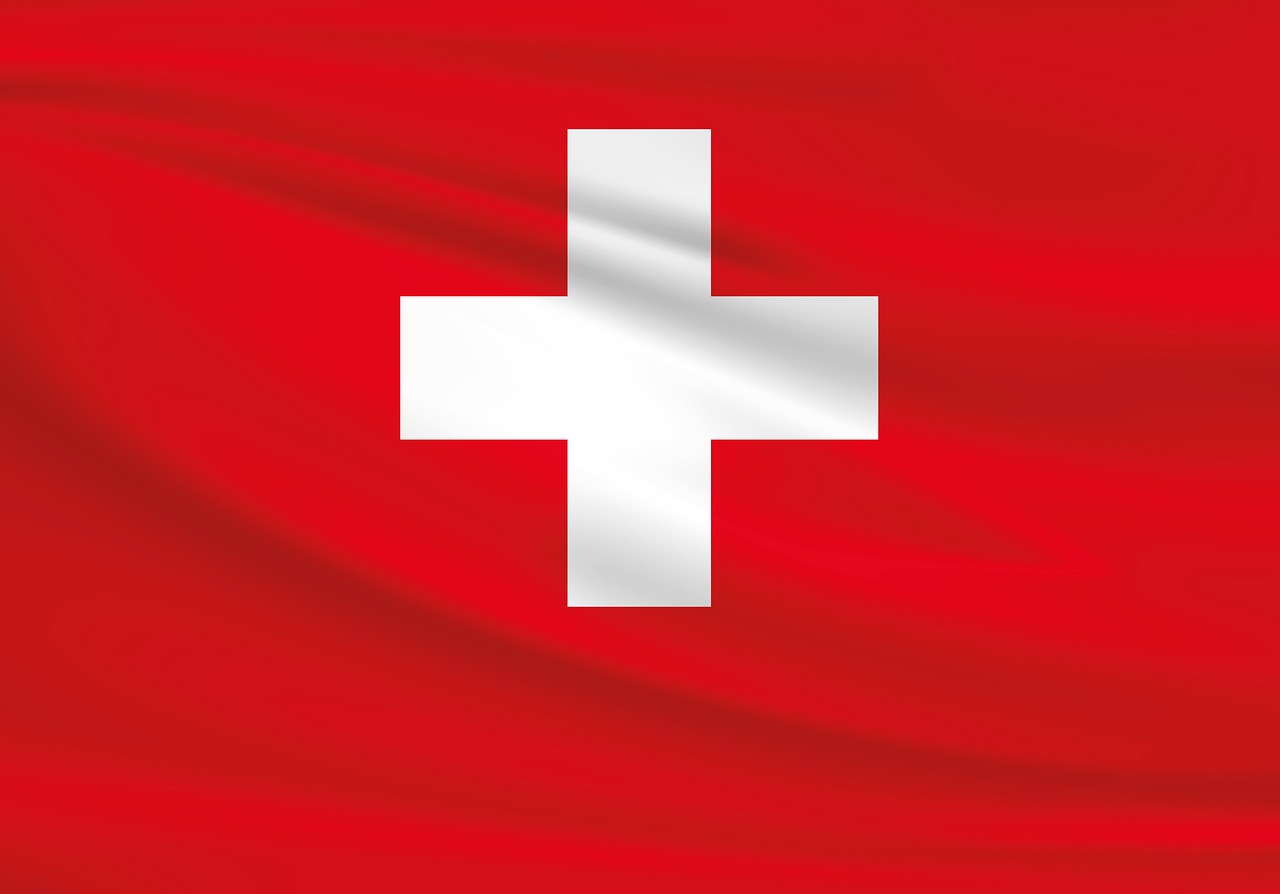 Ali
Ella
Laura
Callum
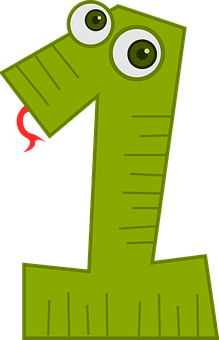 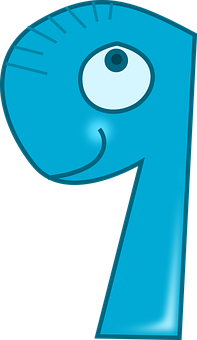 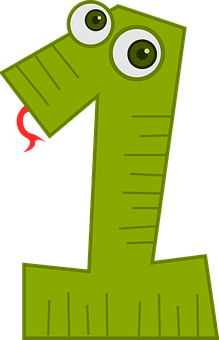 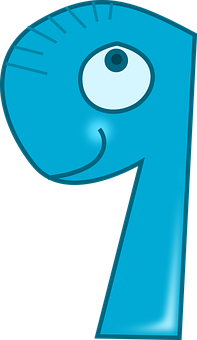 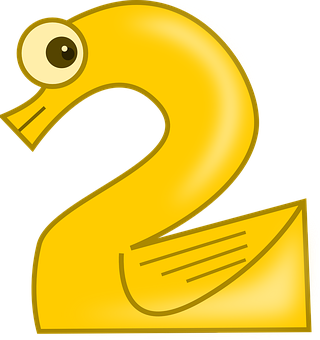 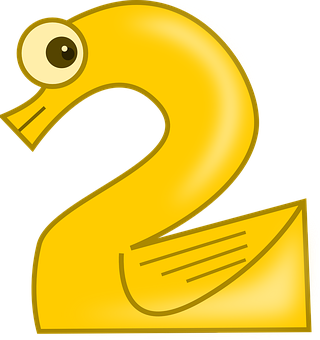 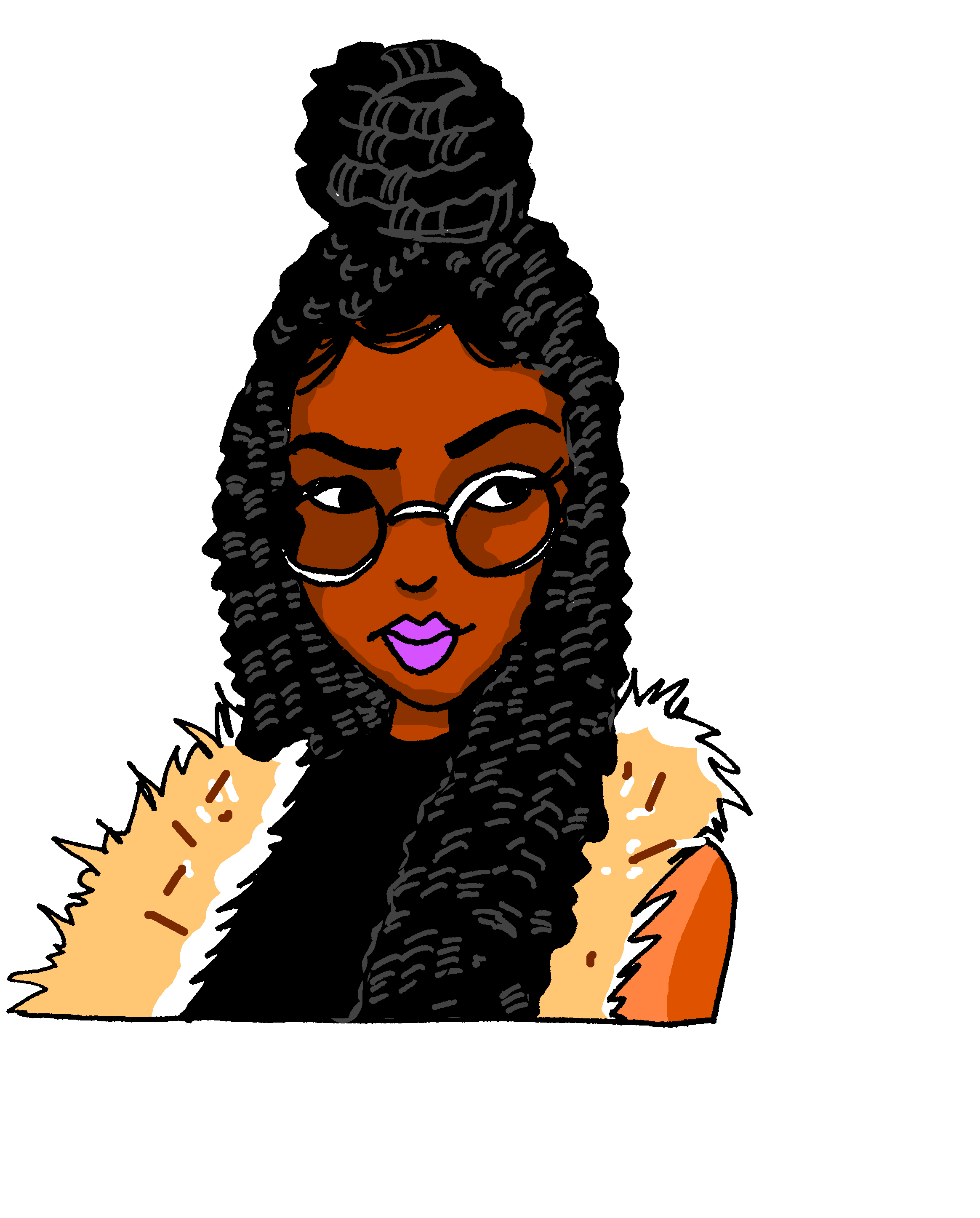 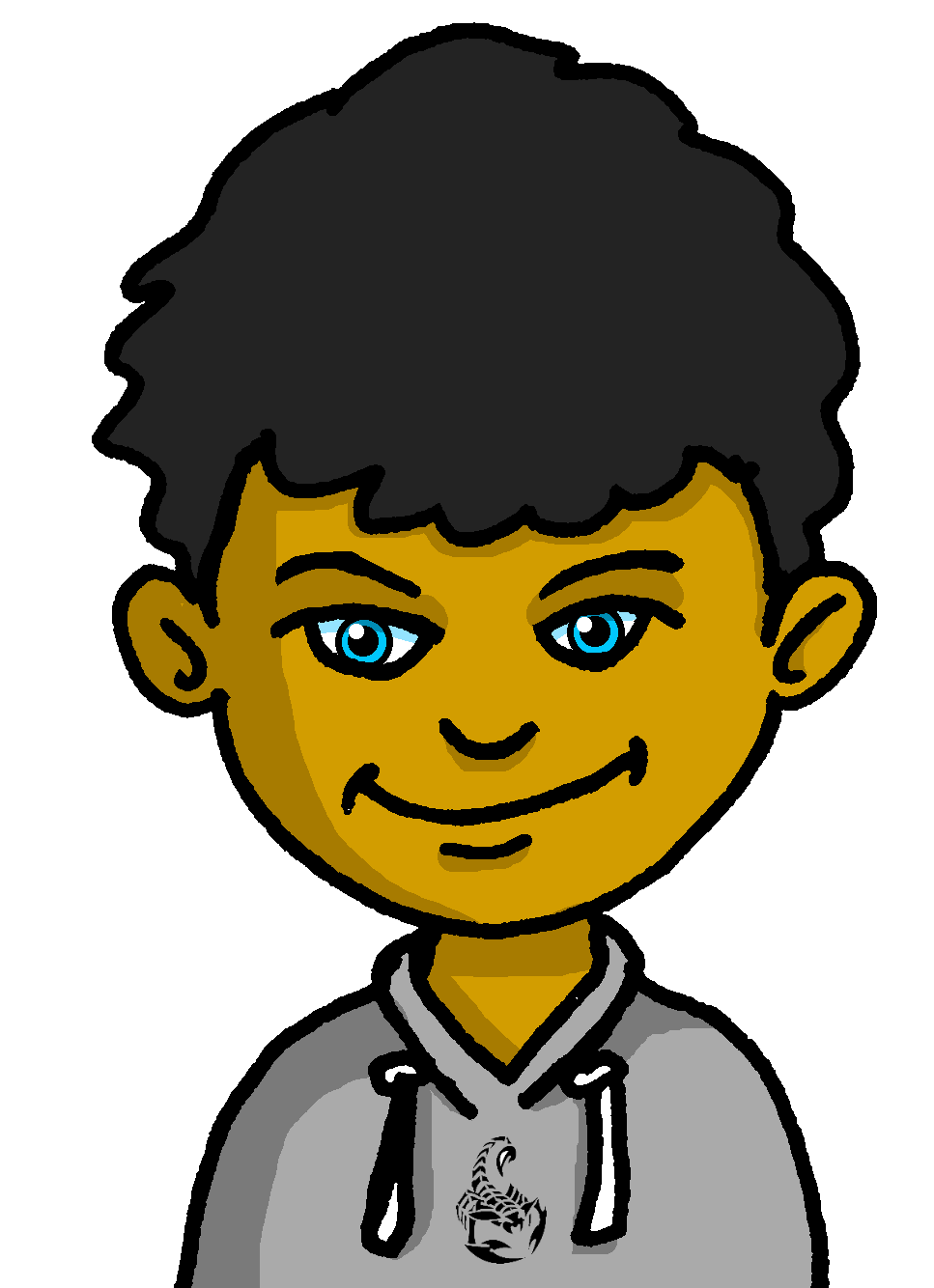 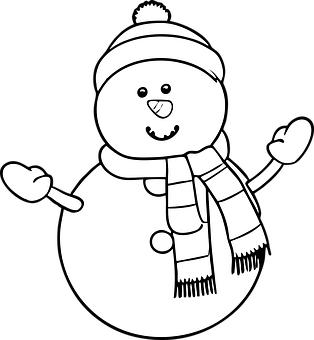 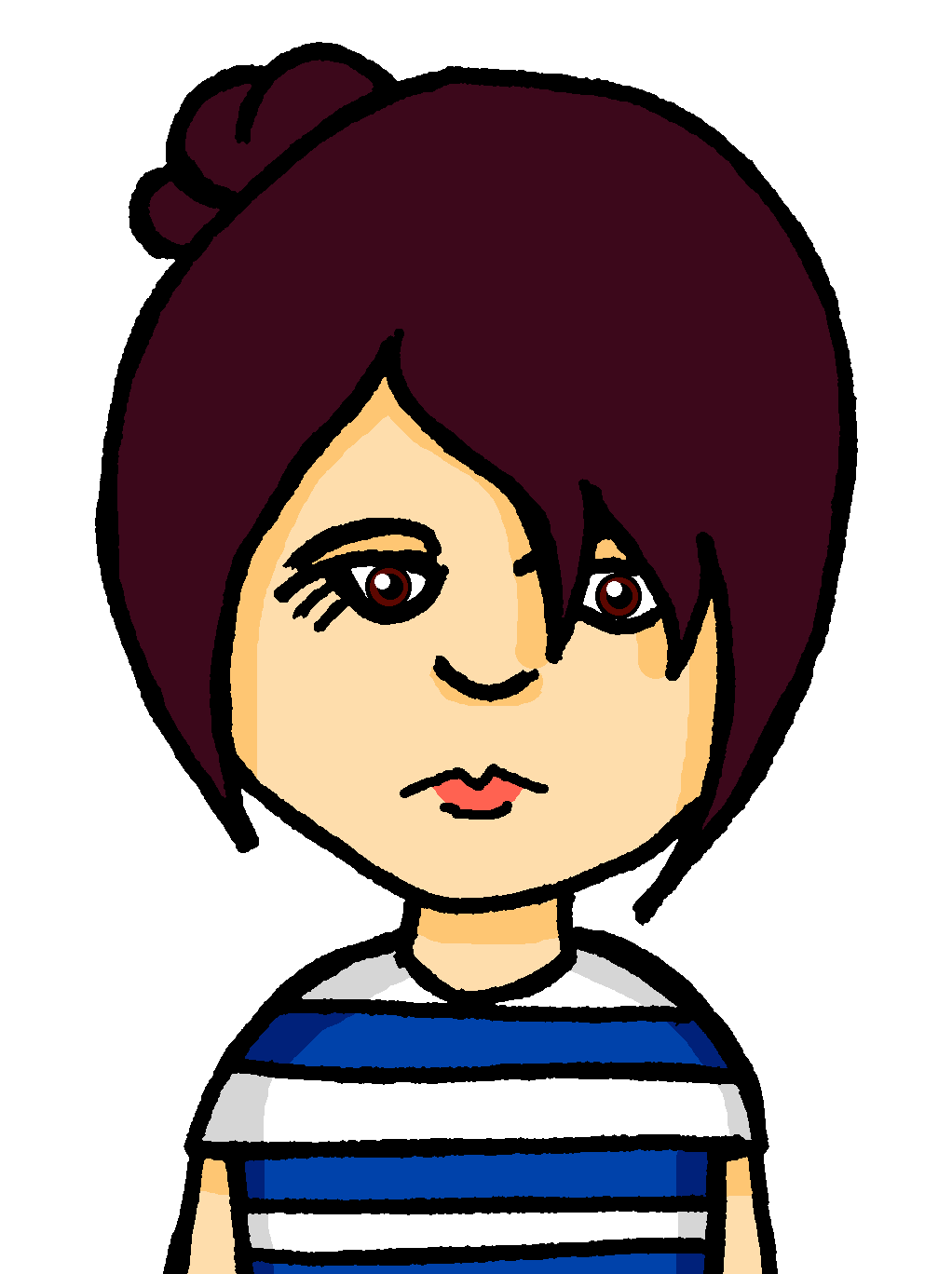 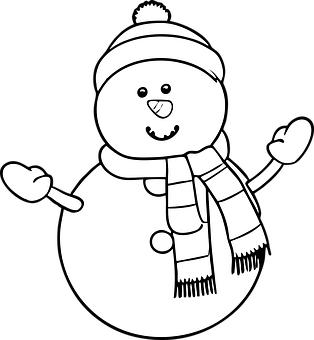 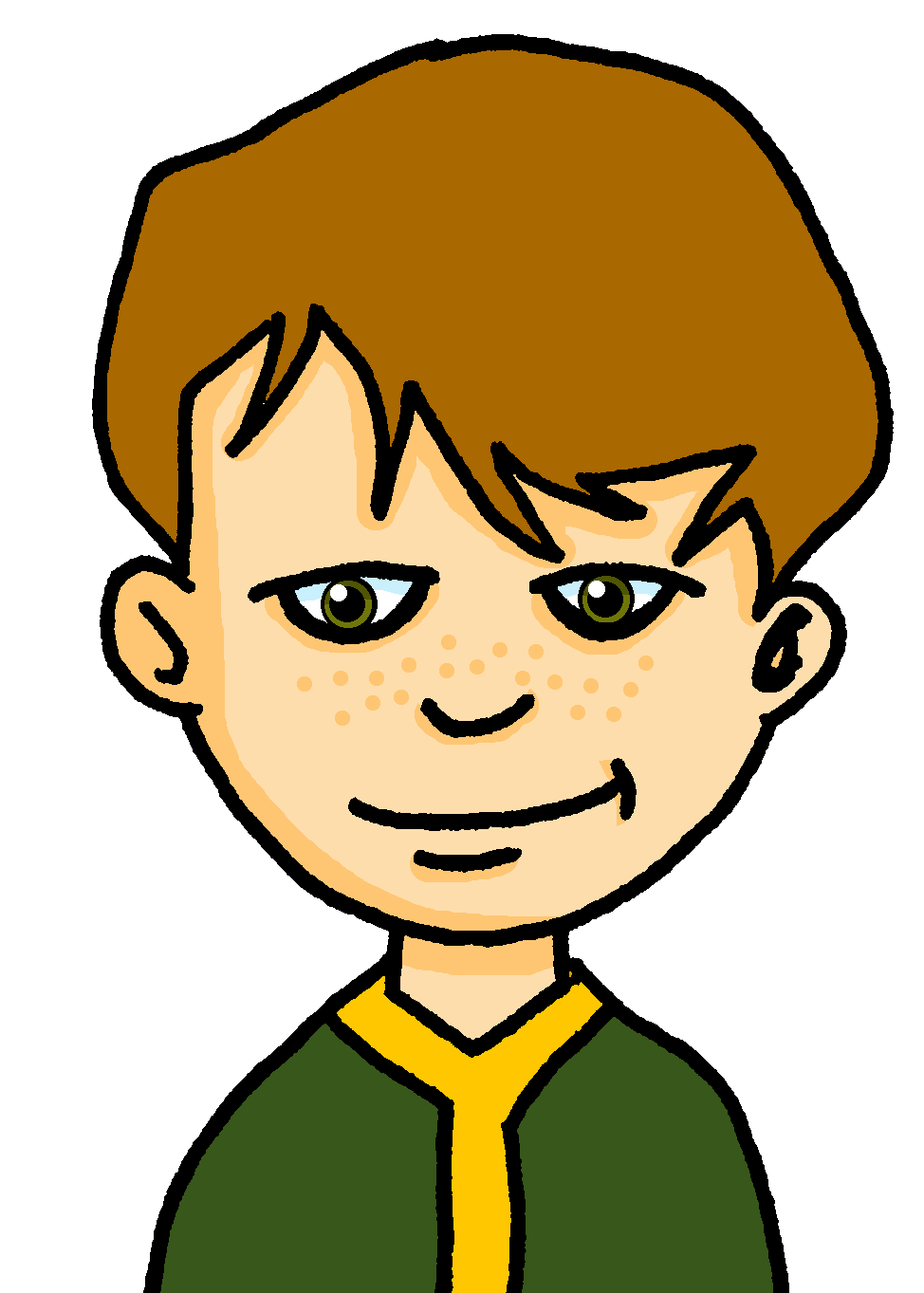 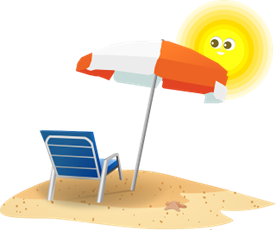 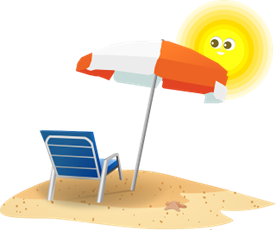 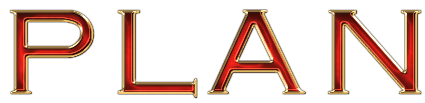 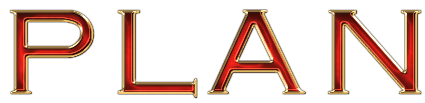 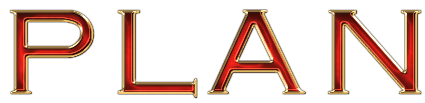 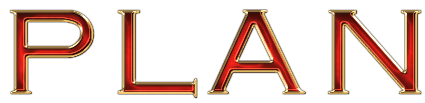 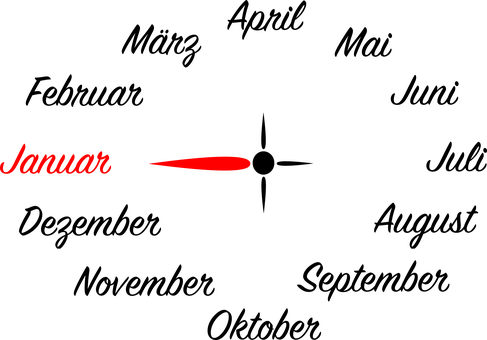 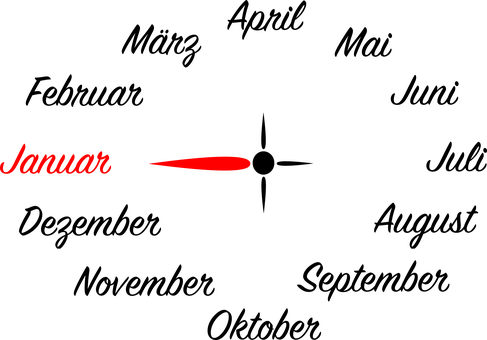 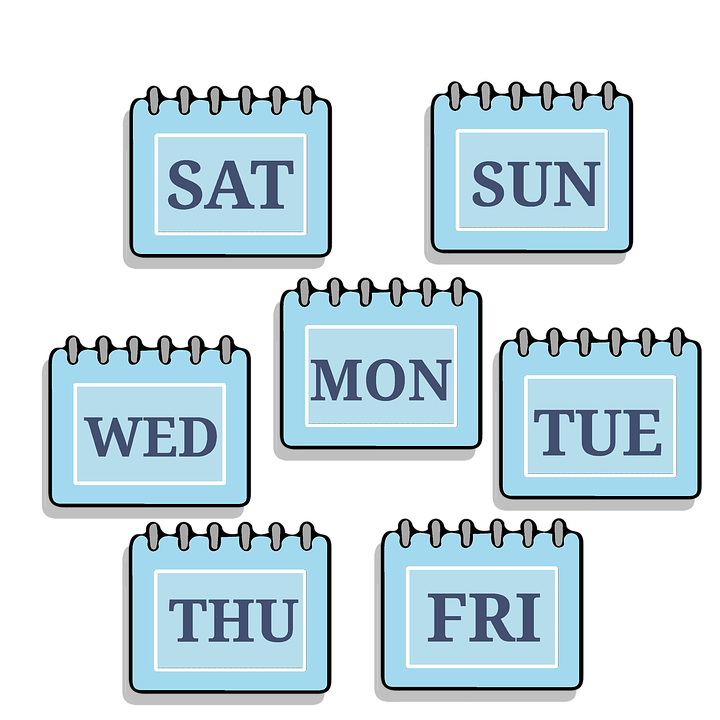 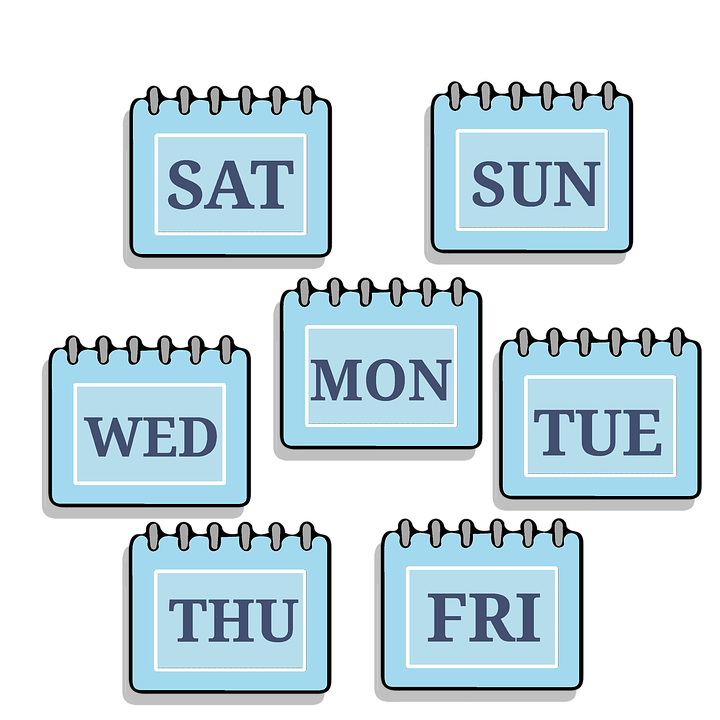 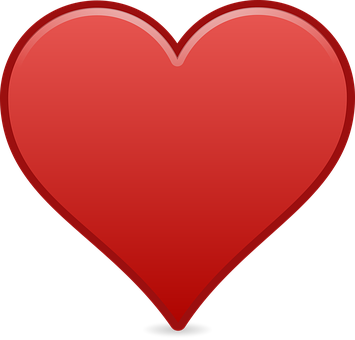 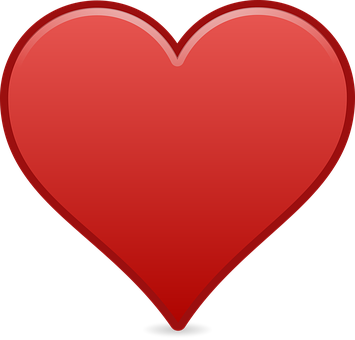 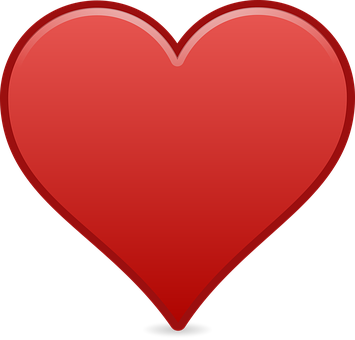 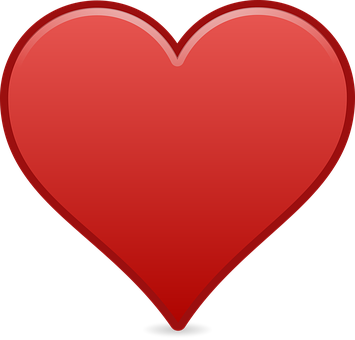 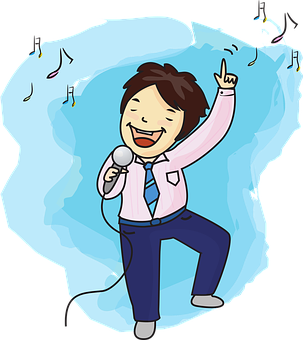 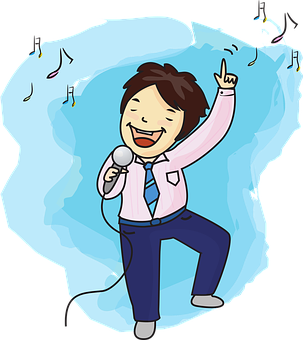 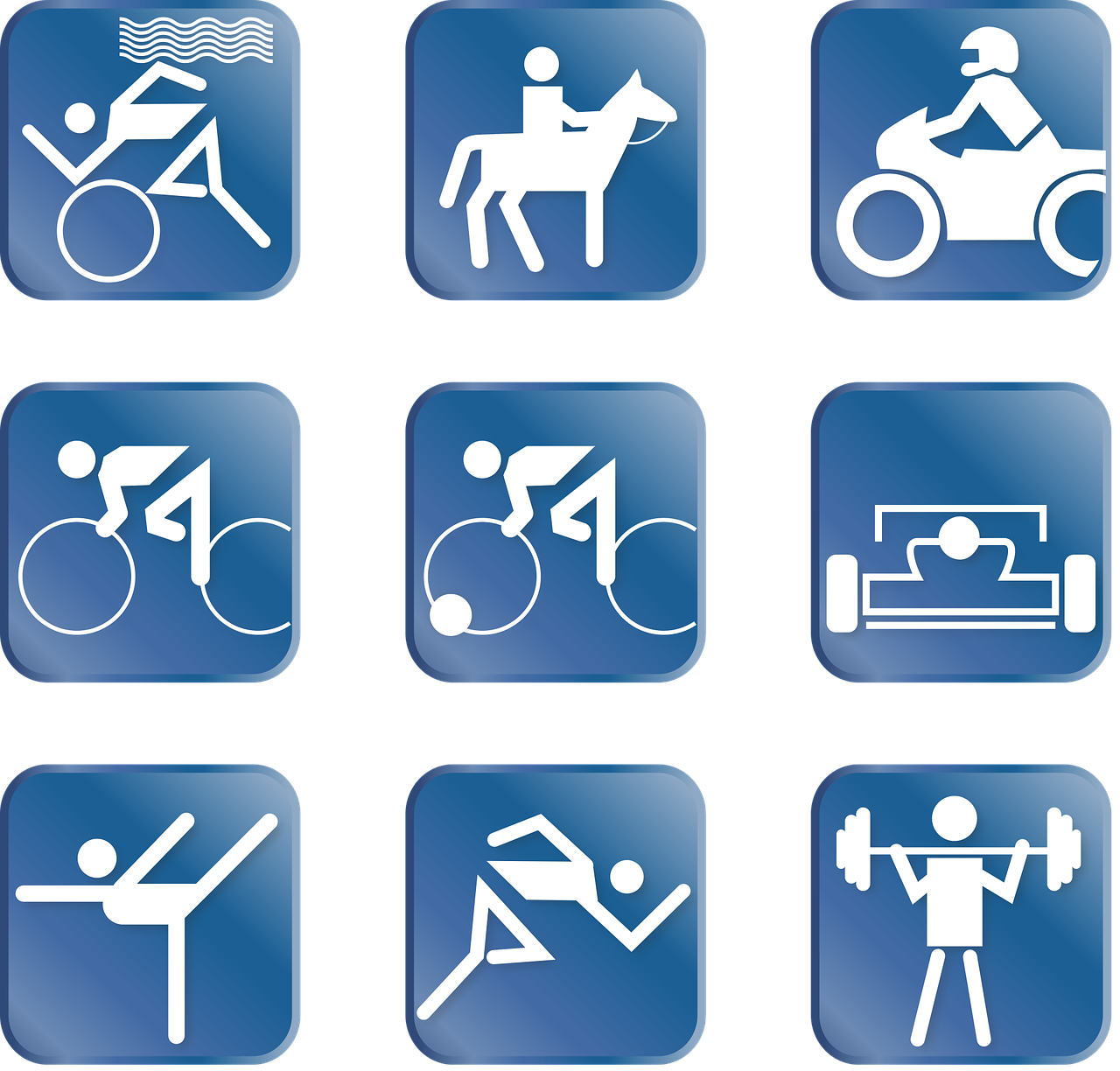 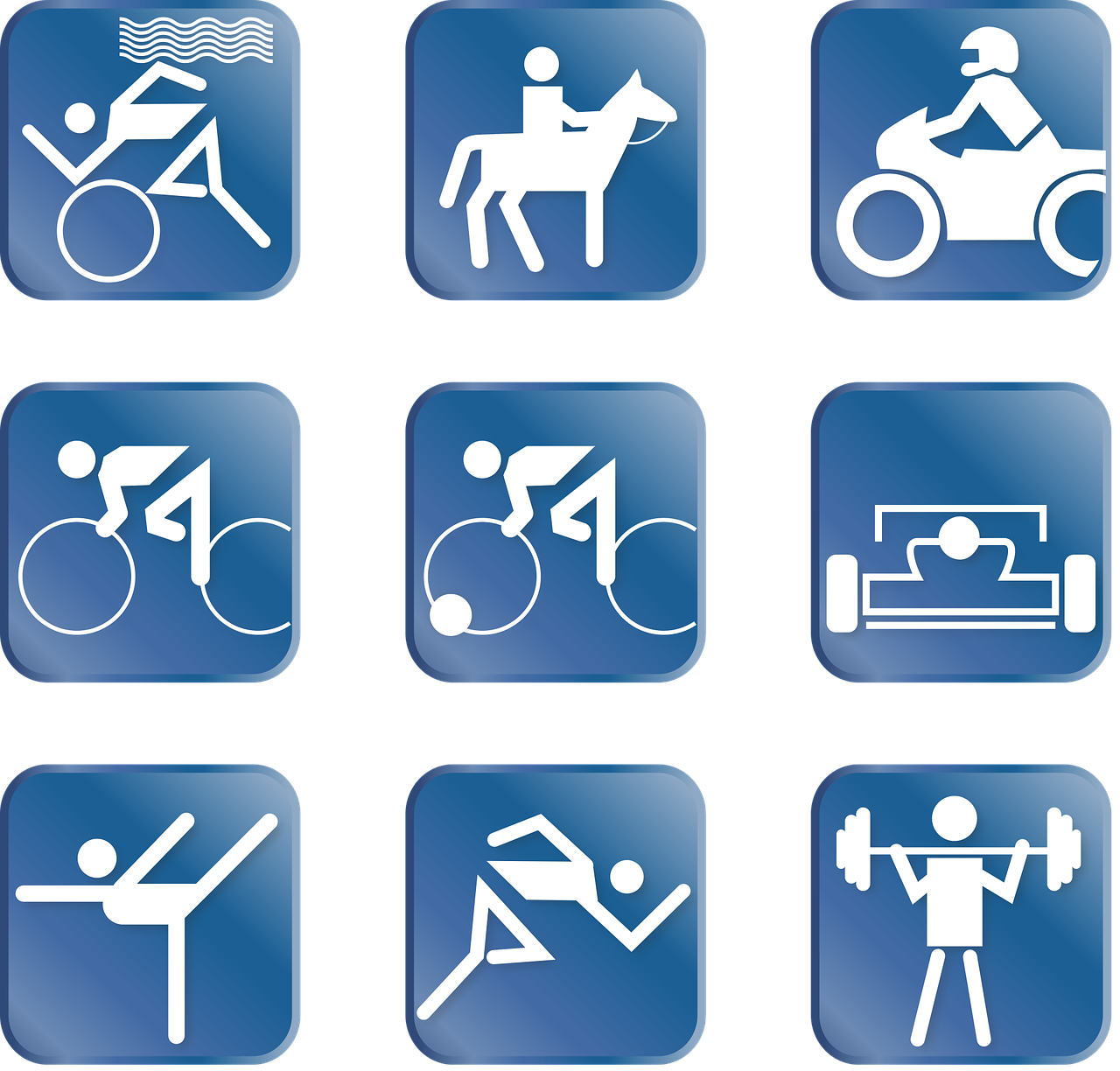 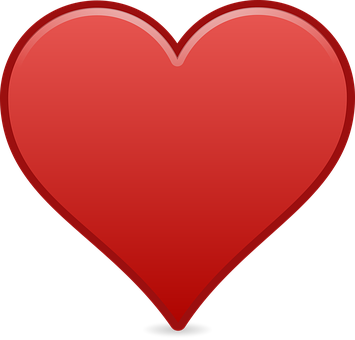 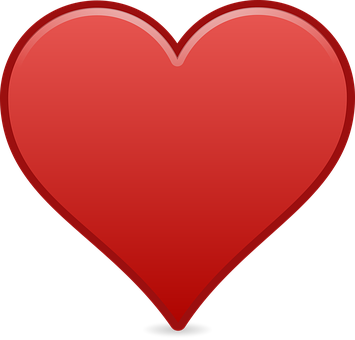 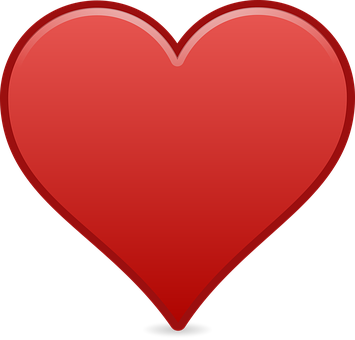 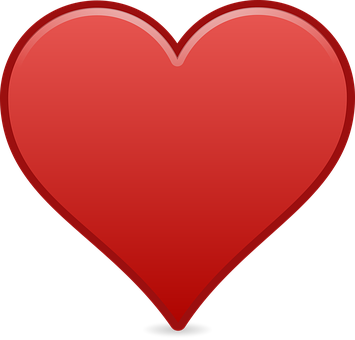 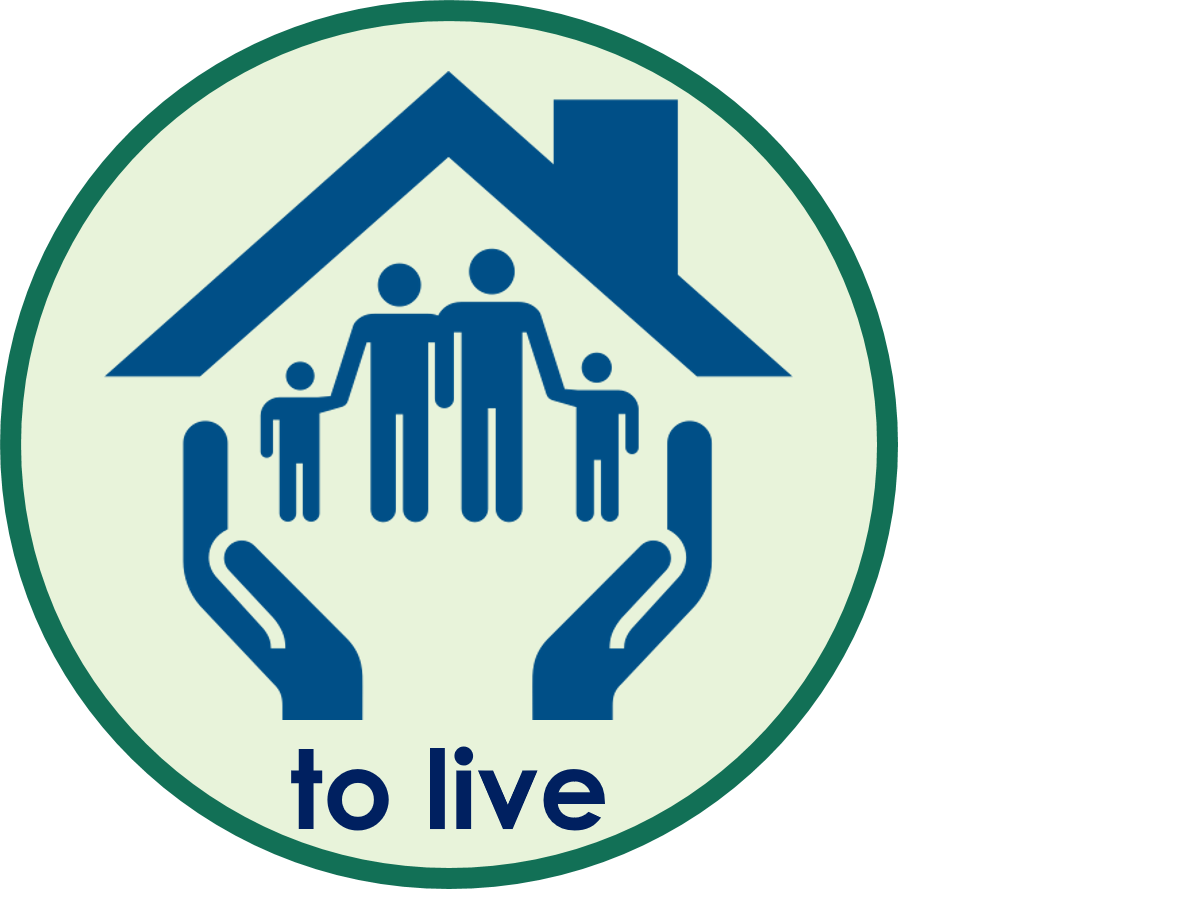 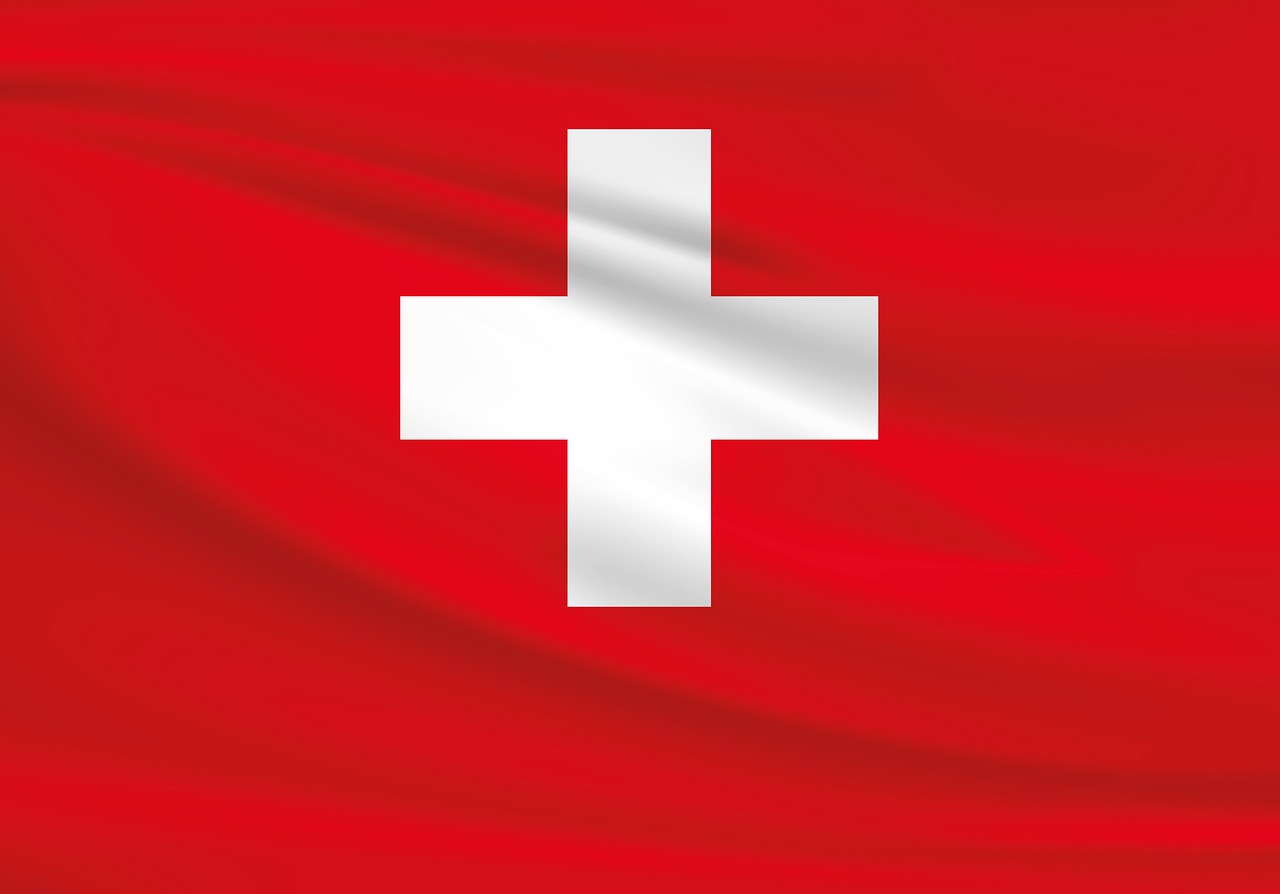 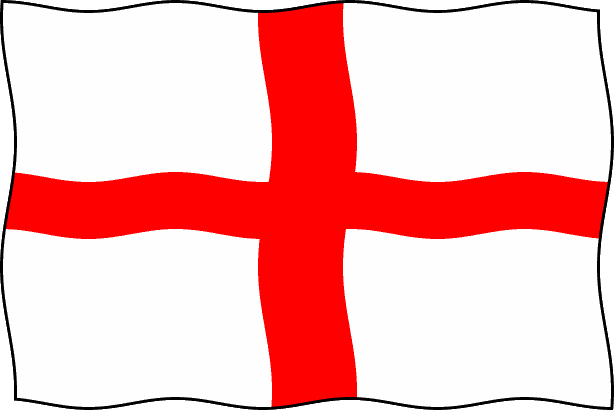 Rafi
Emma
Martin
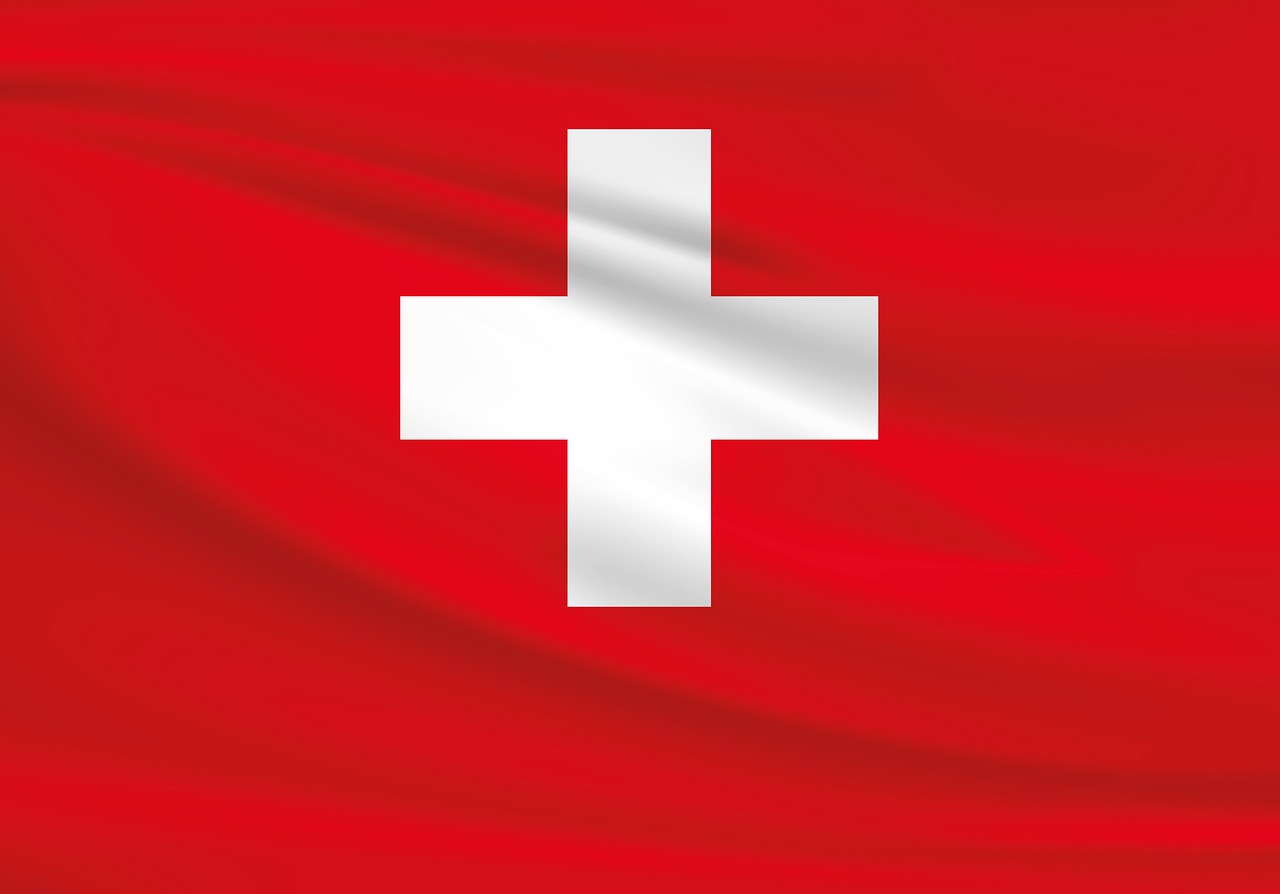 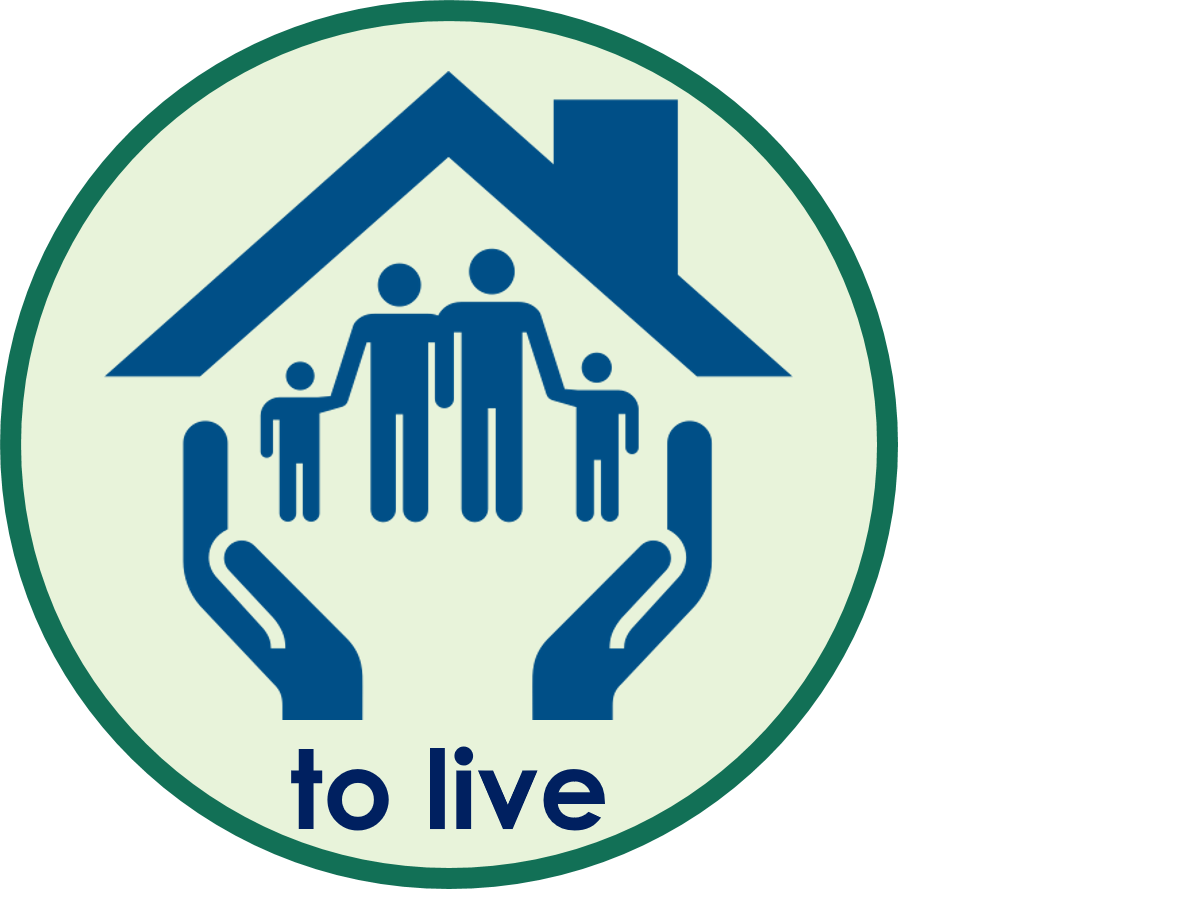 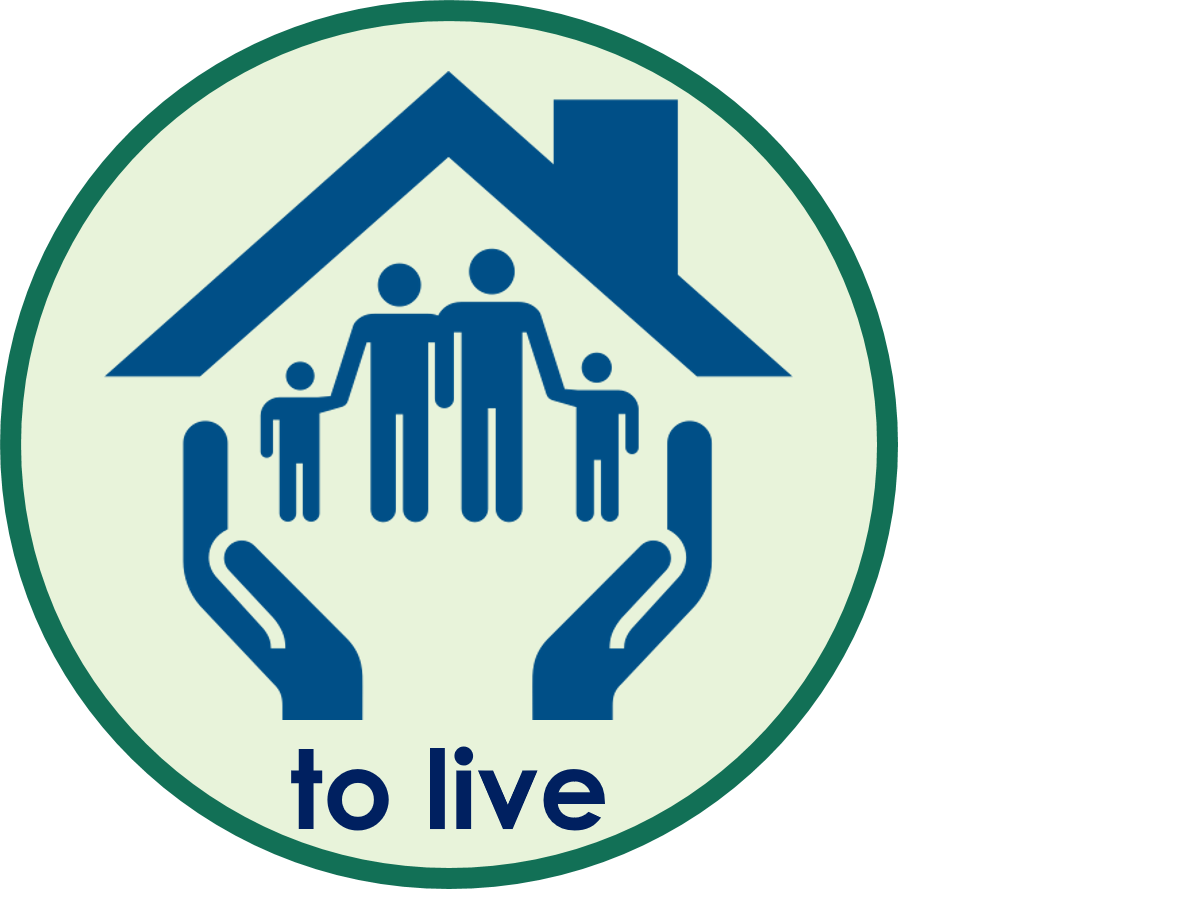 Alara
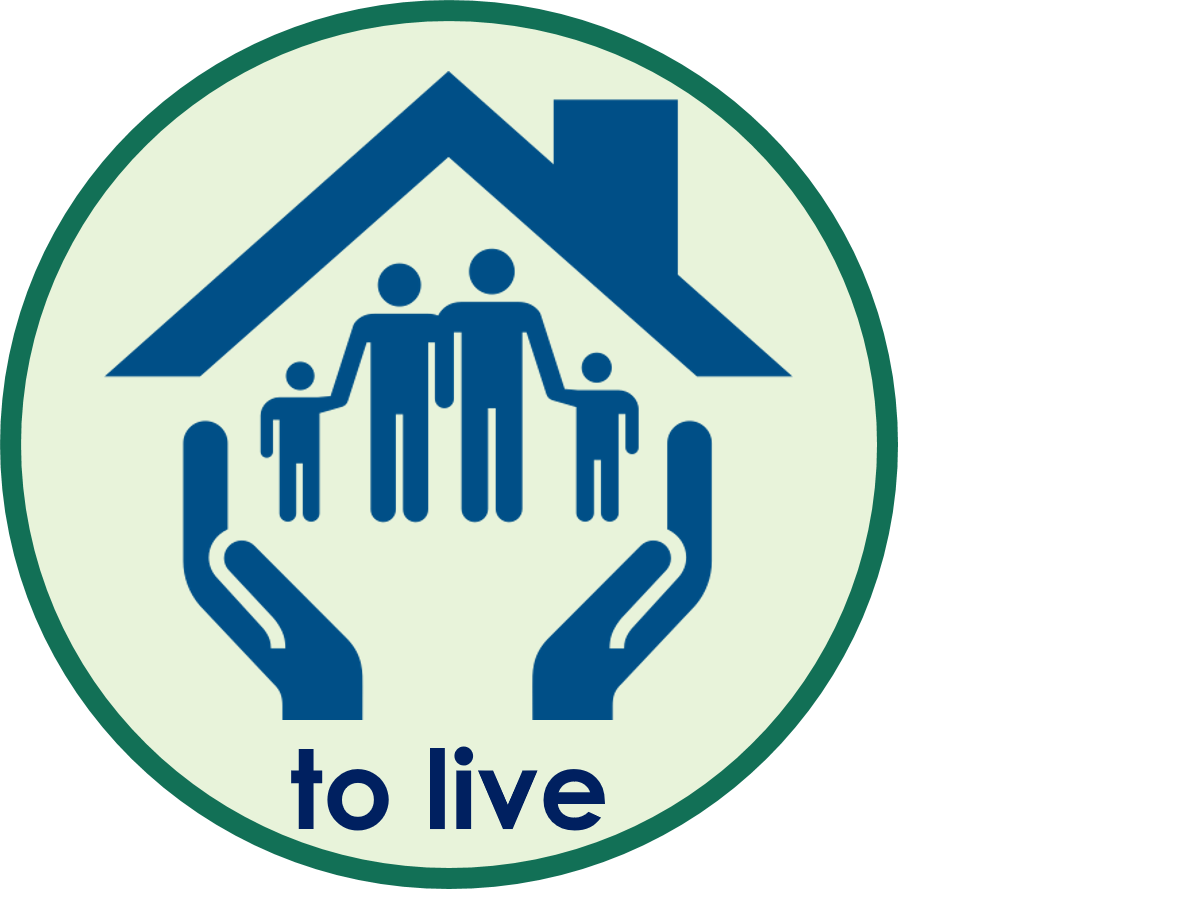 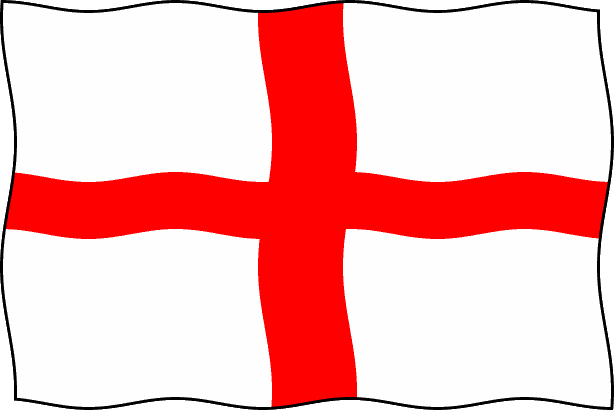 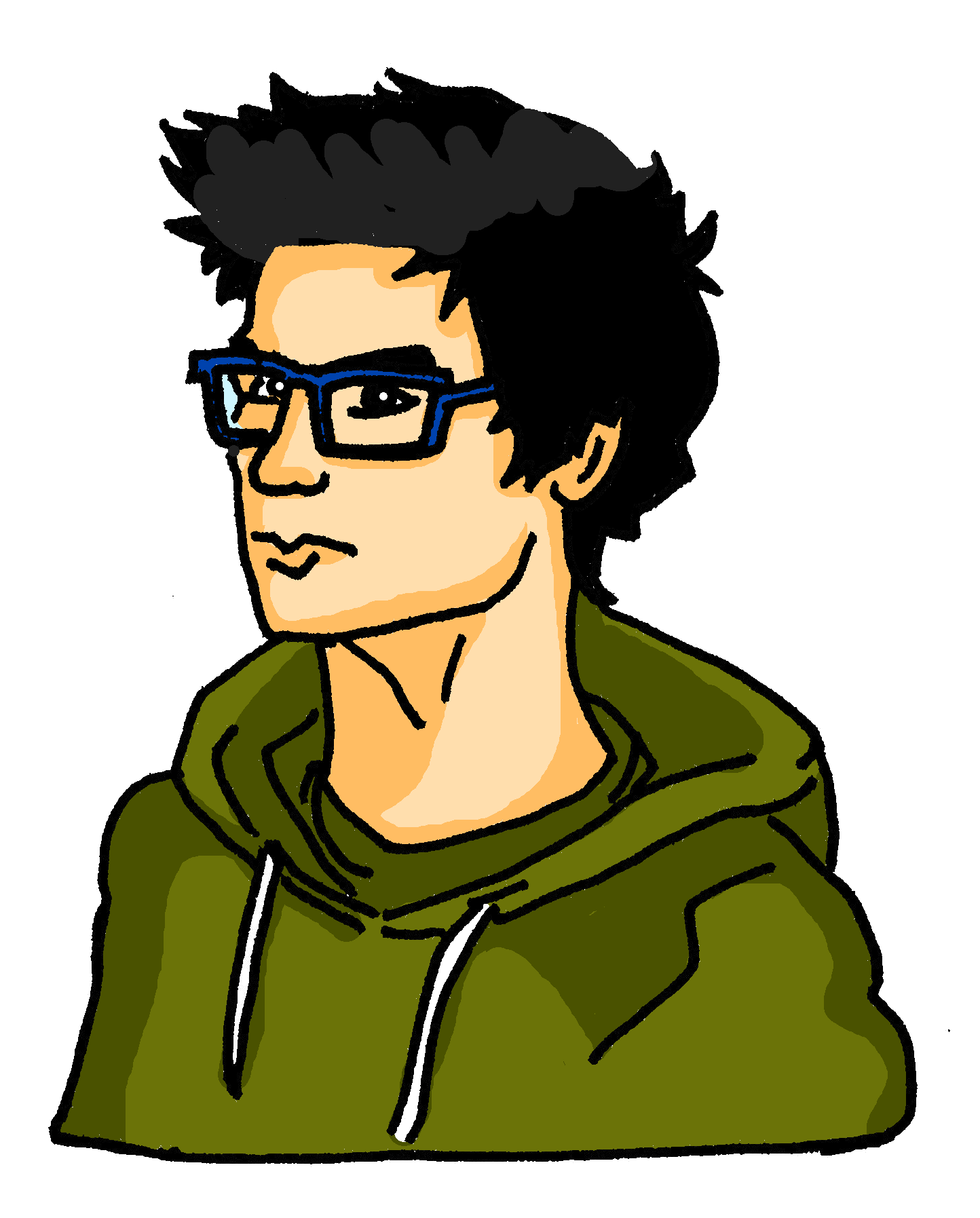 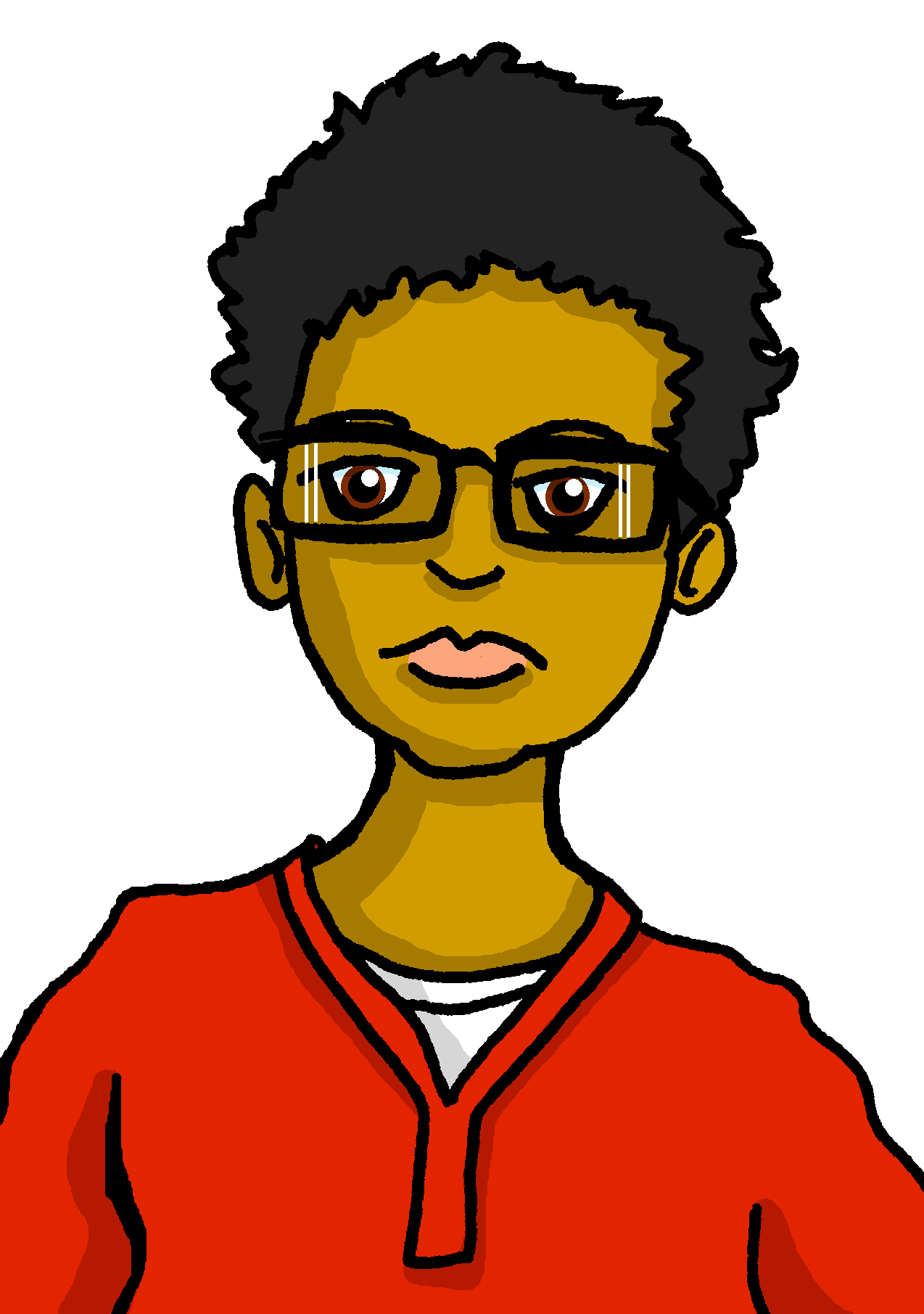 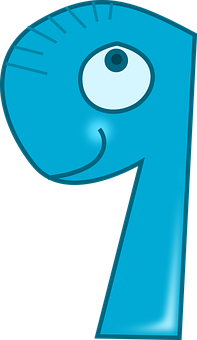 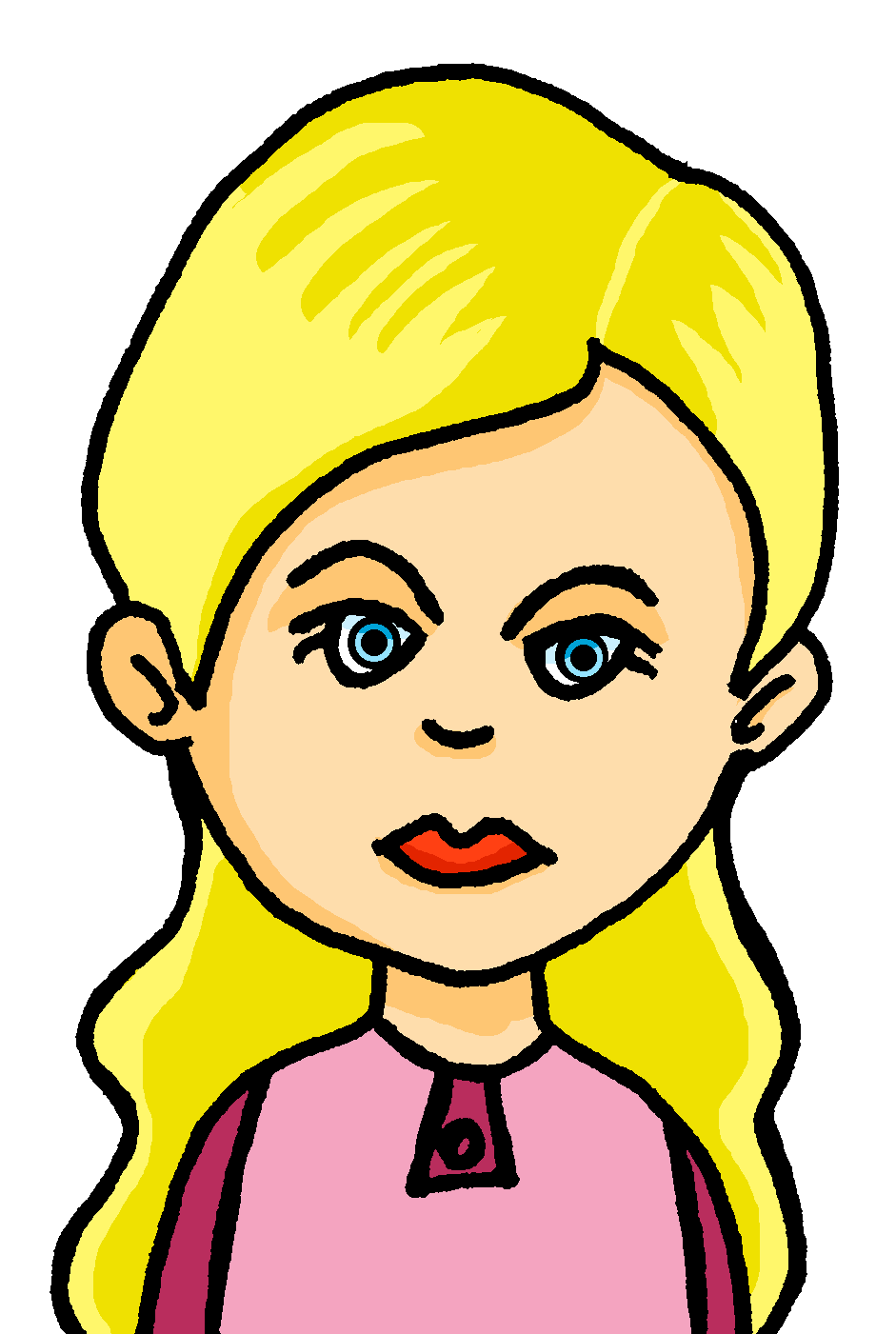 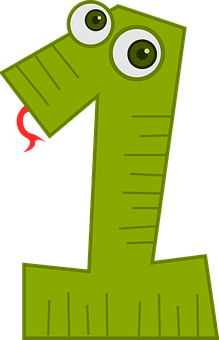 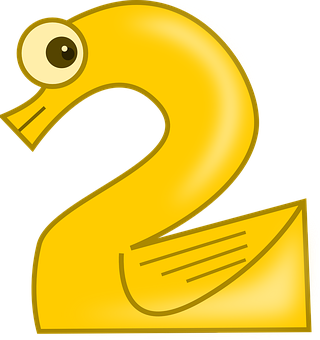 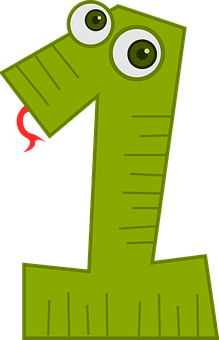 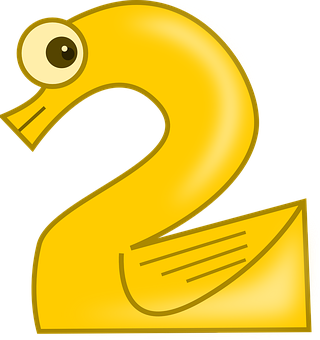 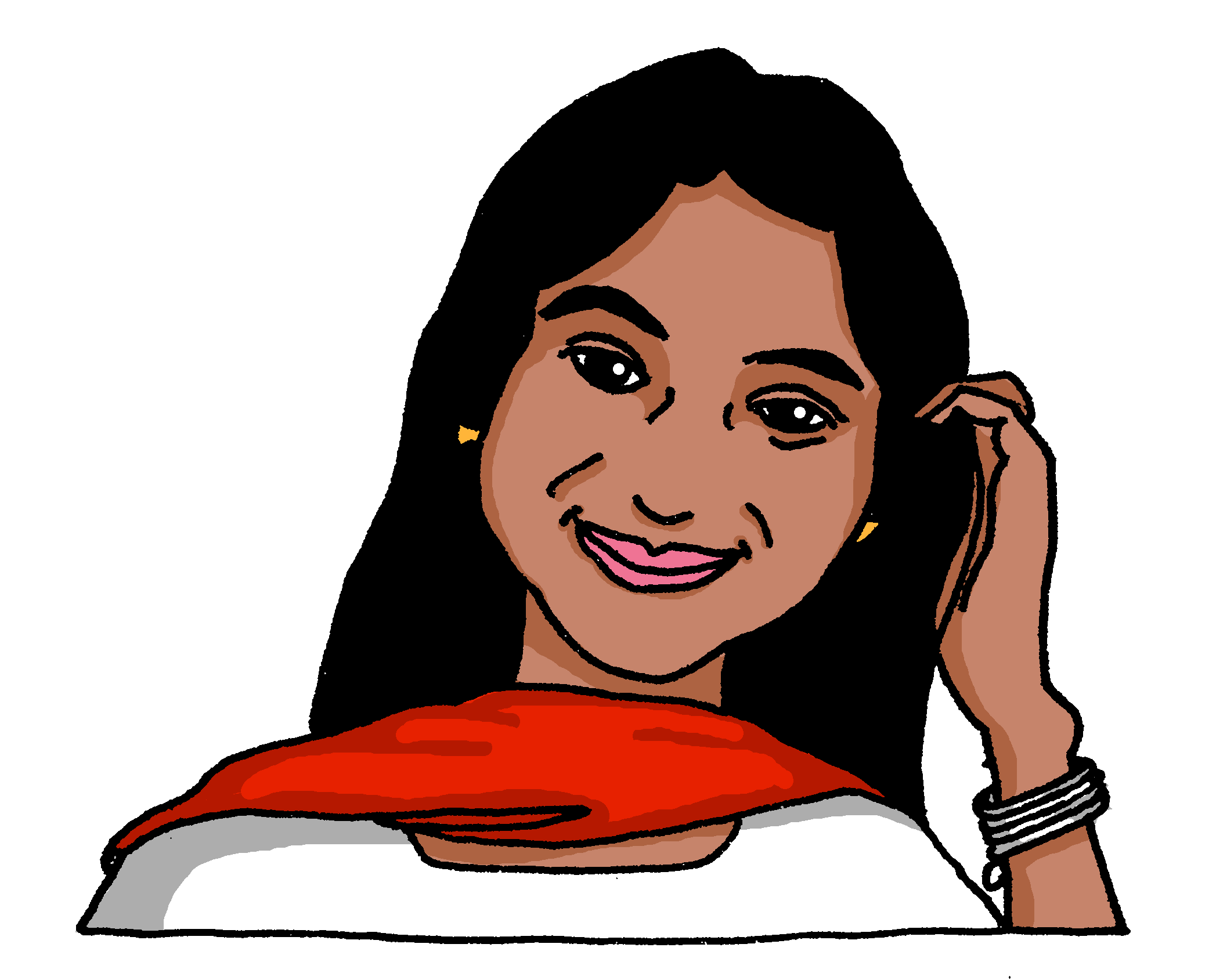 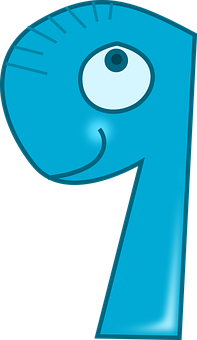 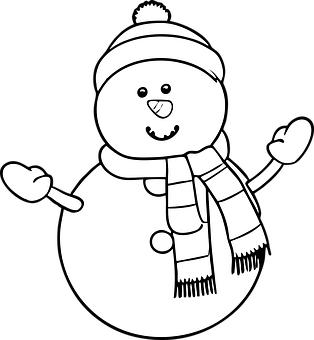 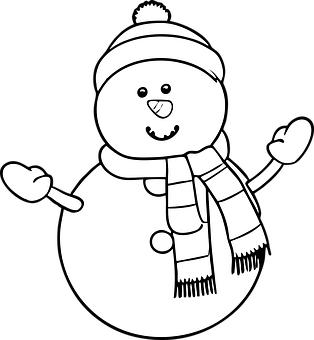 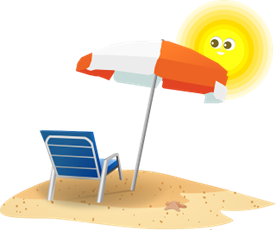 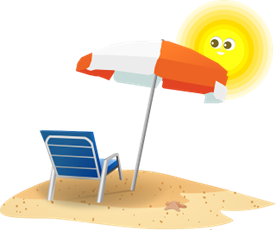 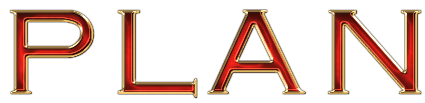 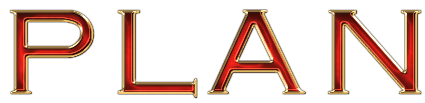 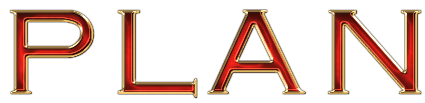 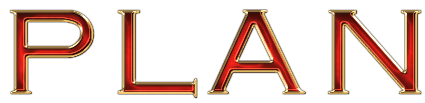 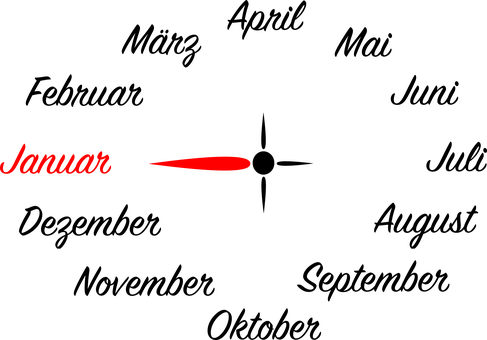 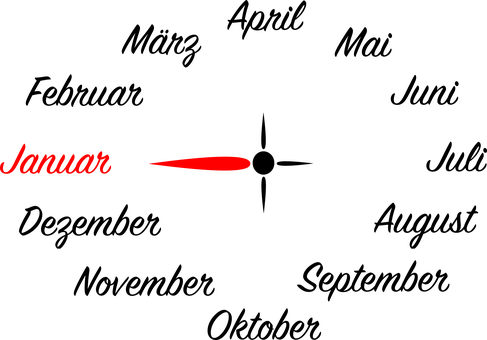 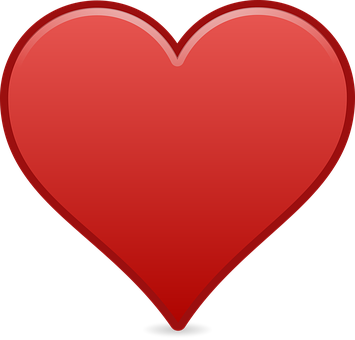 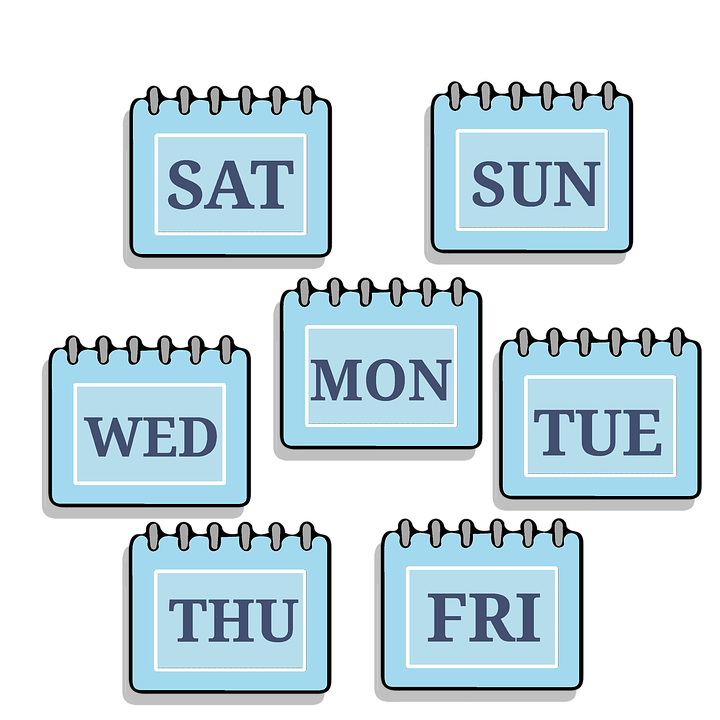 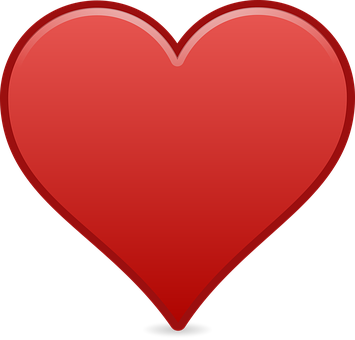 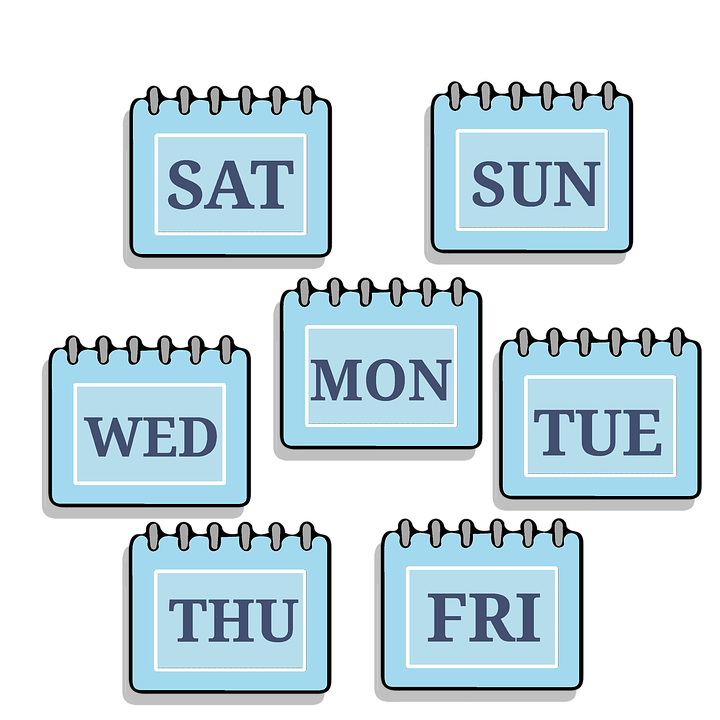 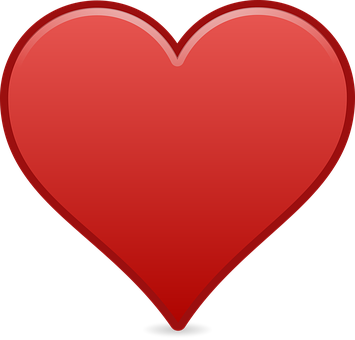 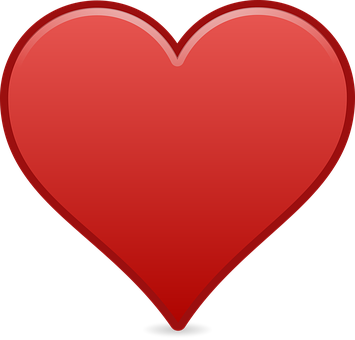 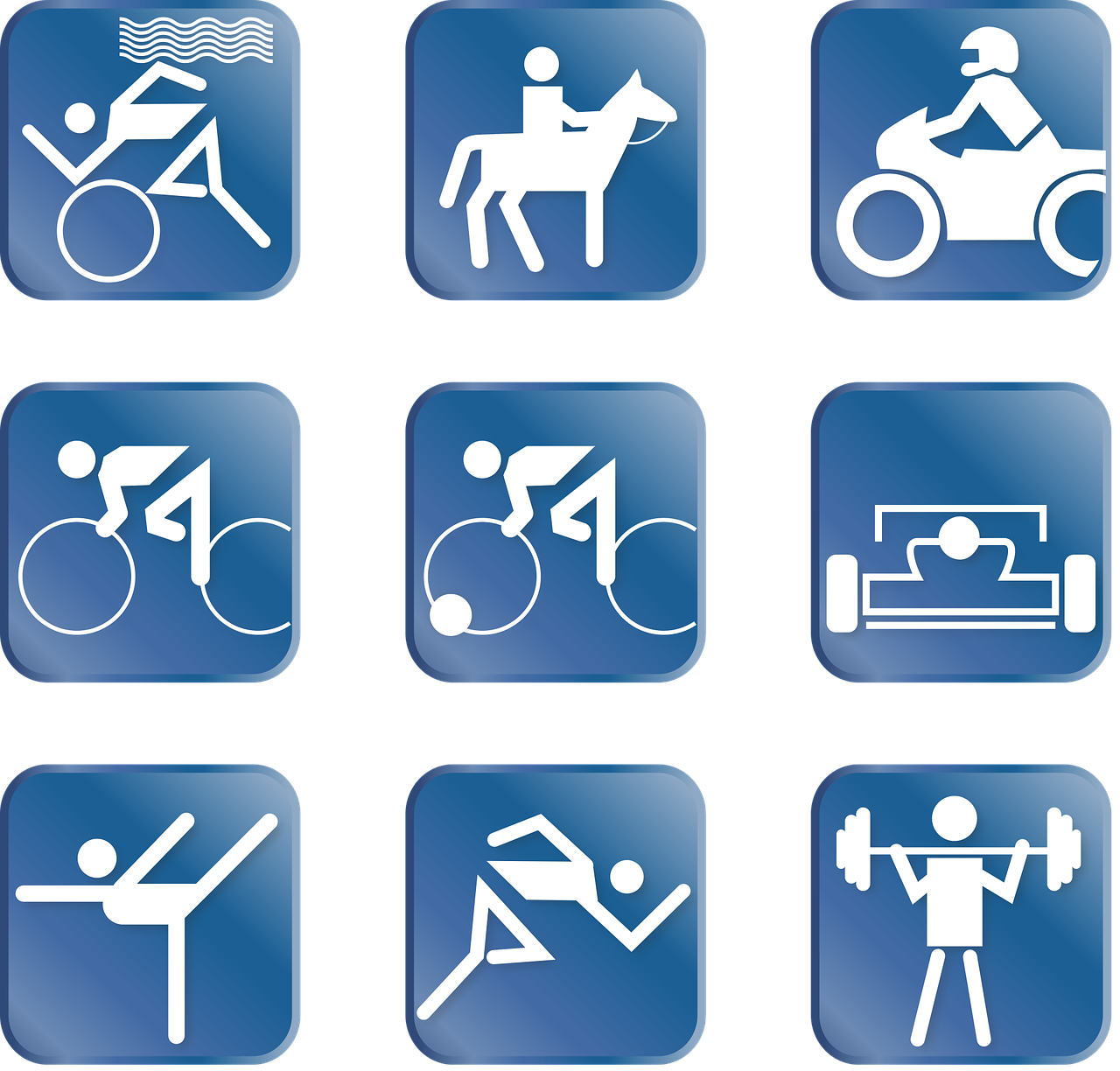 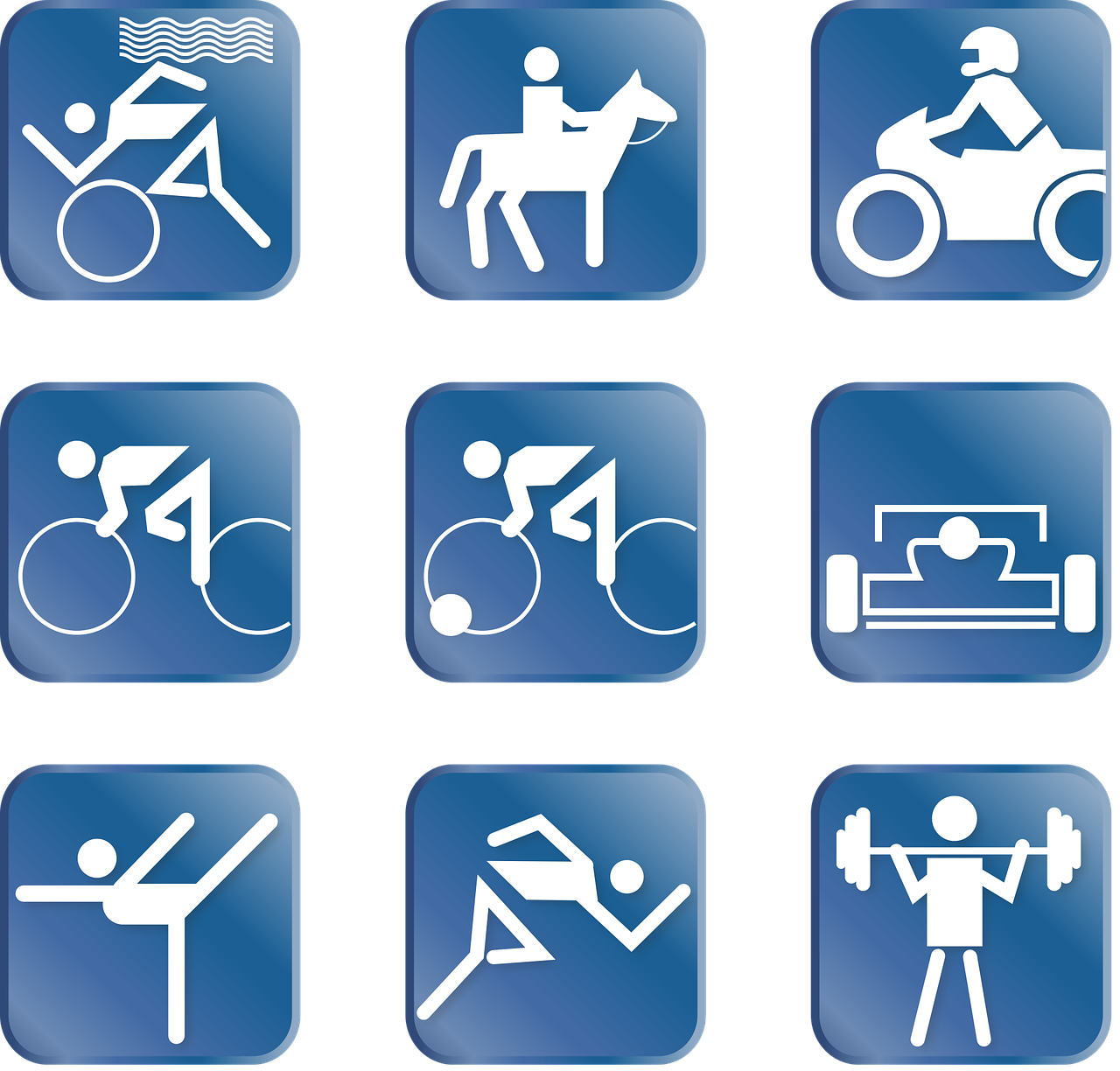 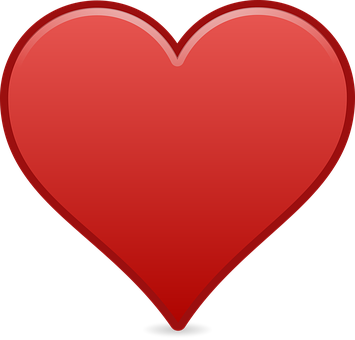 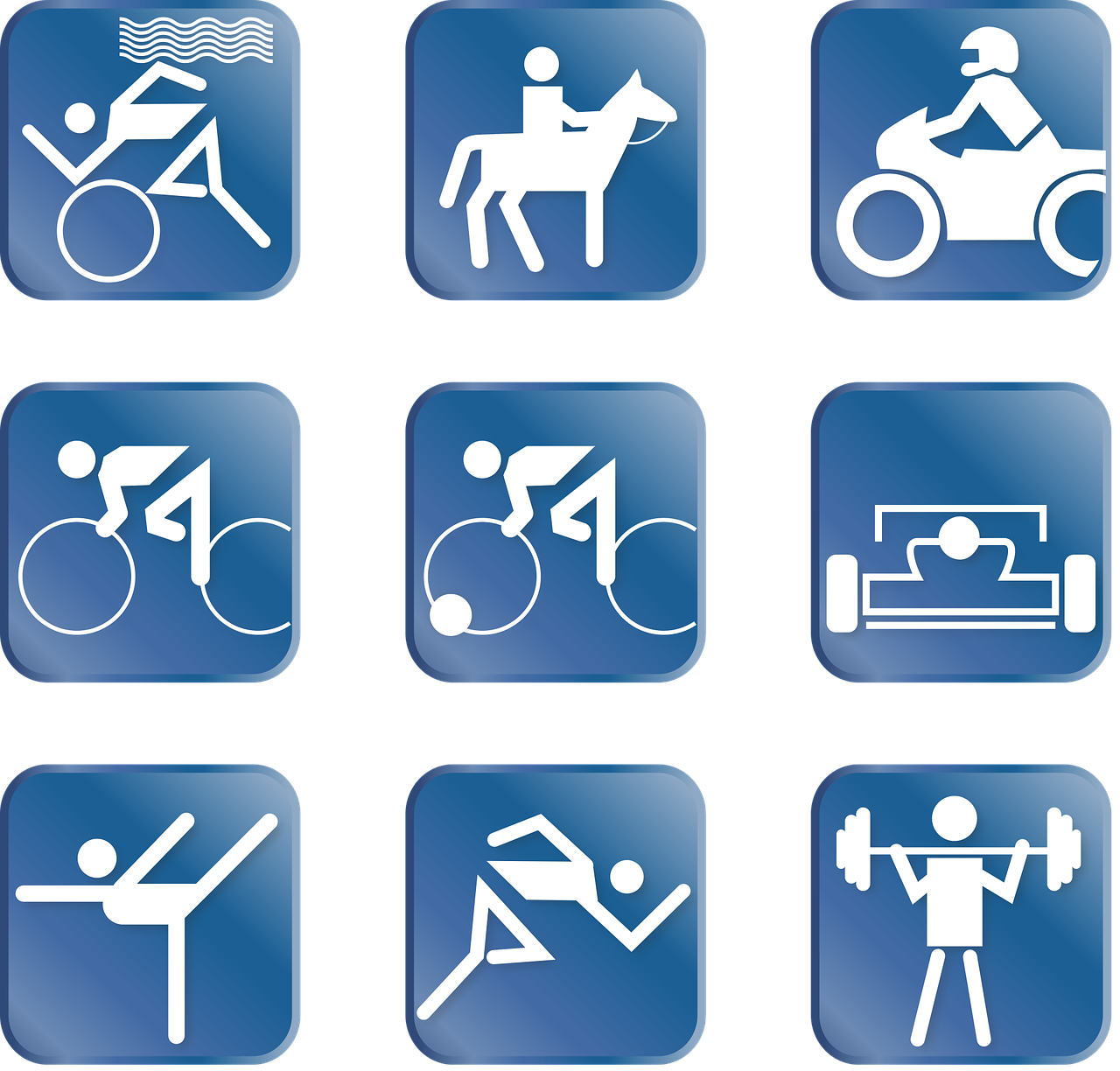 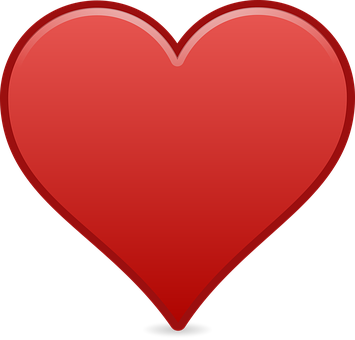 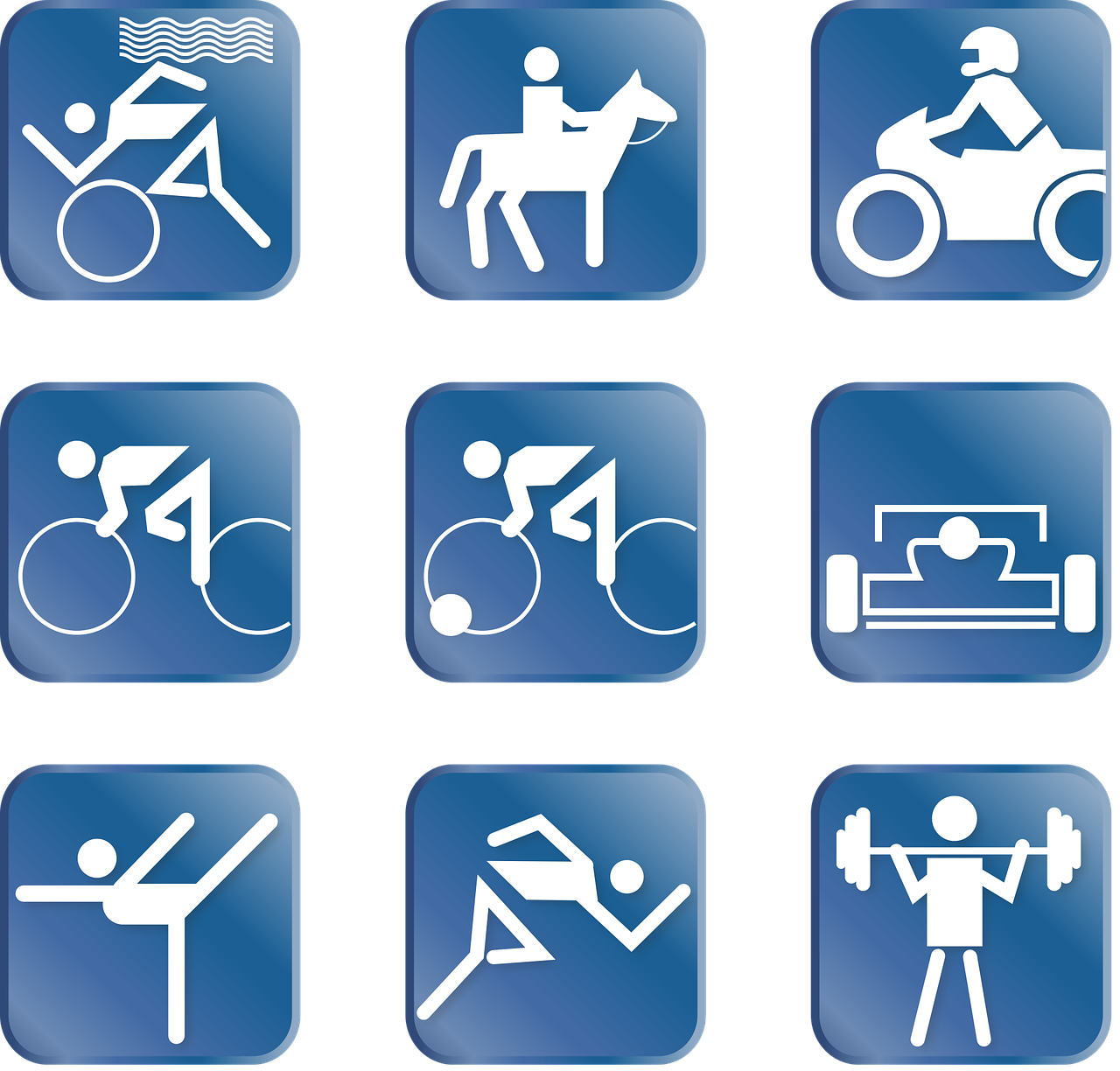 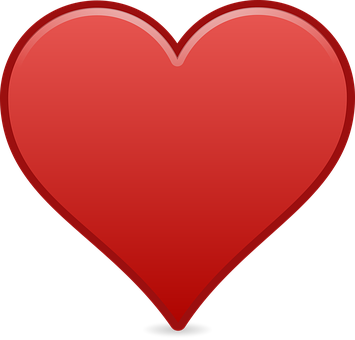 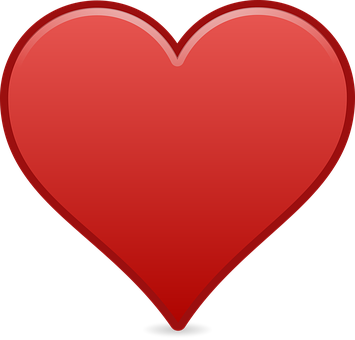 [Speaker Notes: [2/3]

The questions students need for this round are:1. Wohnst du in England? | Wohnst du in der Schweiz?
2. Bist du neun Jahre alt? | Bist du zwölf Jahre alt?3. Hast du im Januar Pläne? | Hast du im August Pläne?
4. Hast du einen Lieblingstag? | Hast du einen Lieblingsmonat?
5. Hast du einen Lieblingssport? | Hast du einen Lieblingssong?]
Follow up 5
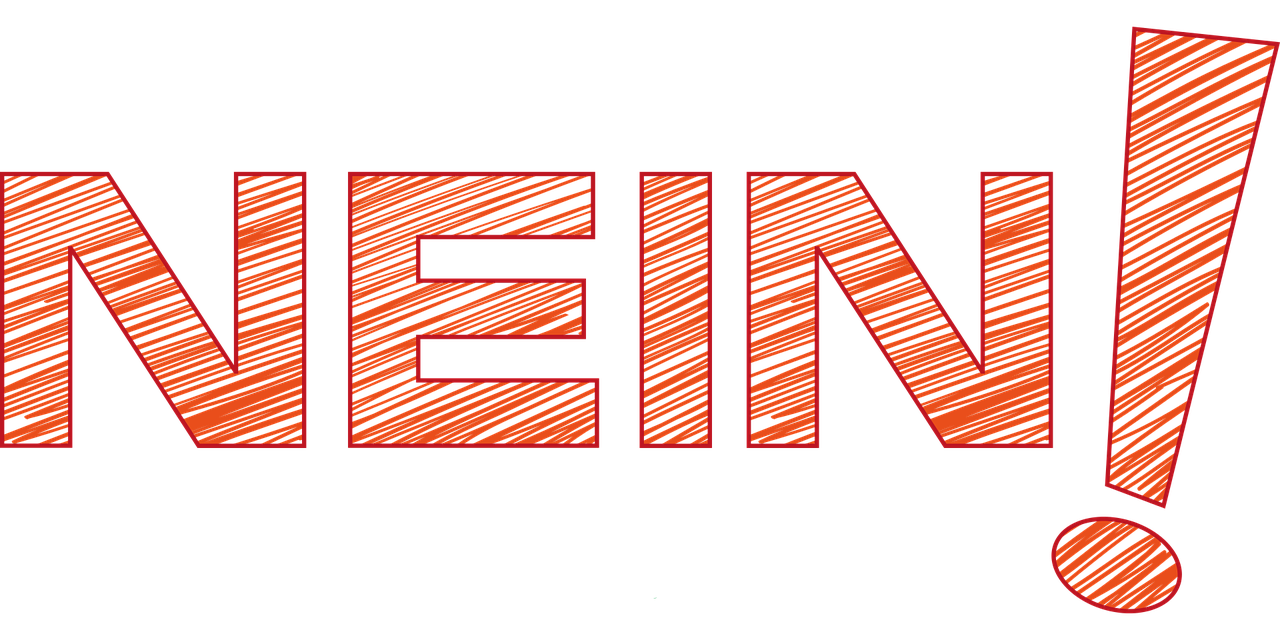 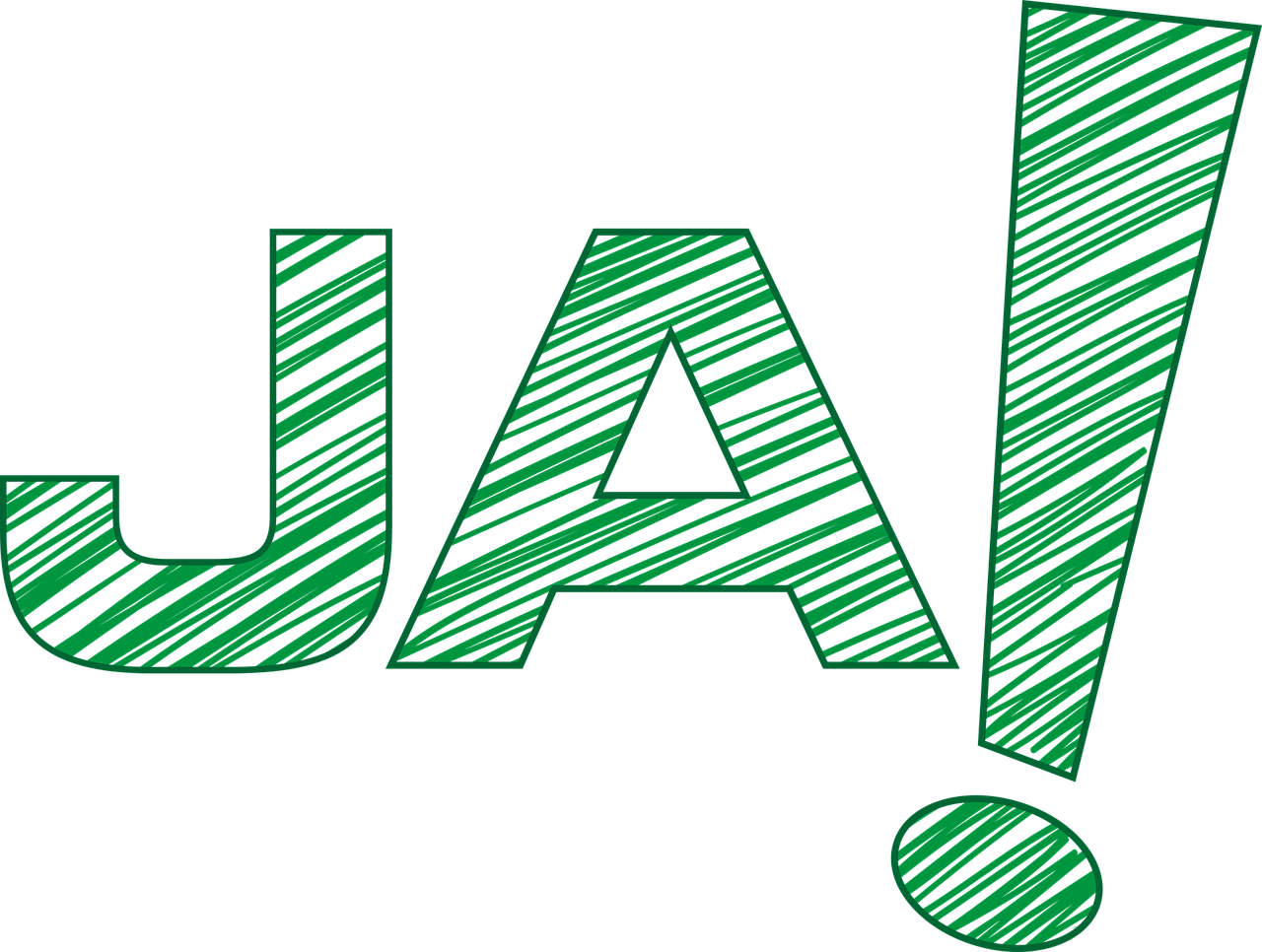 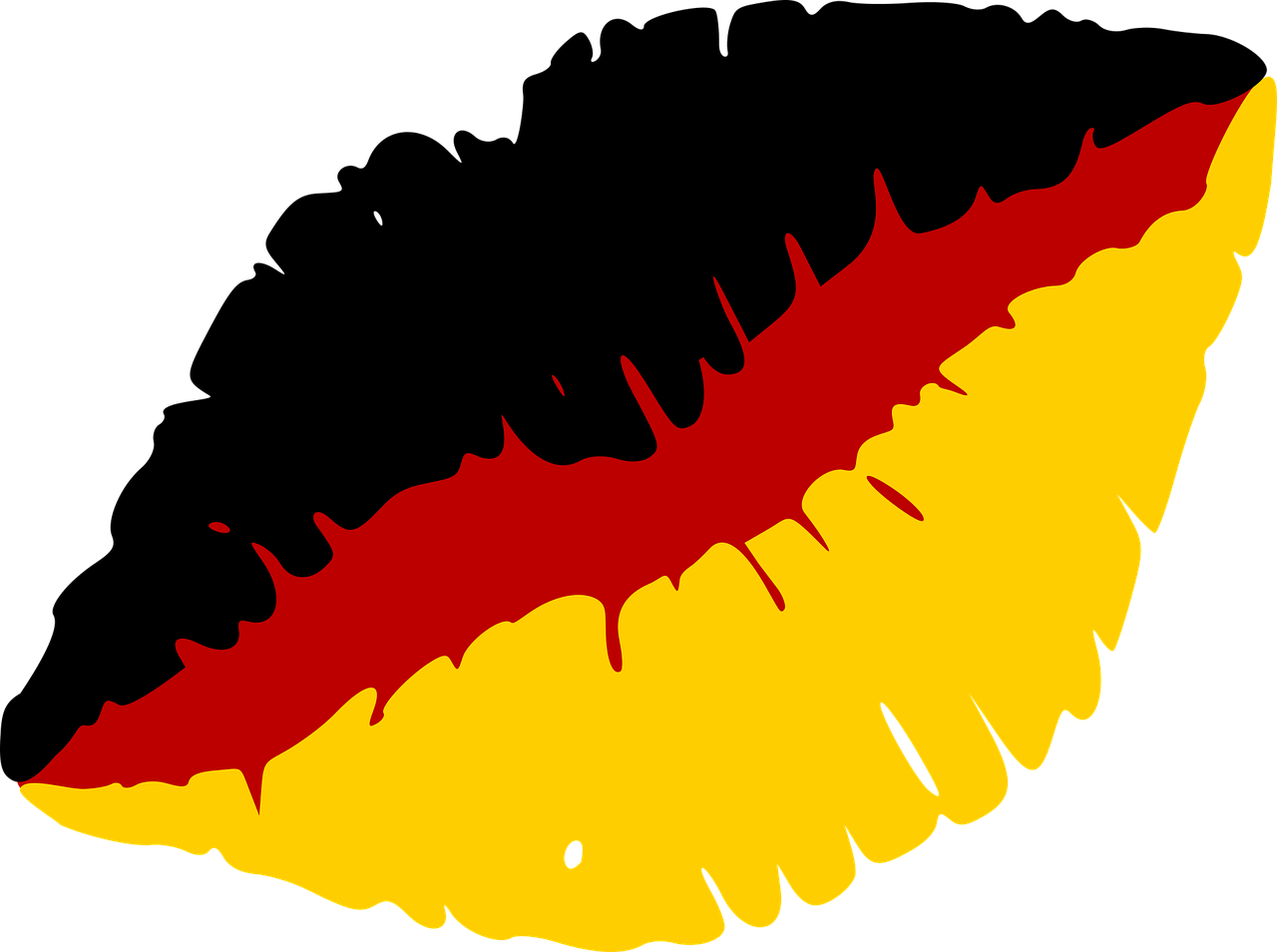 …
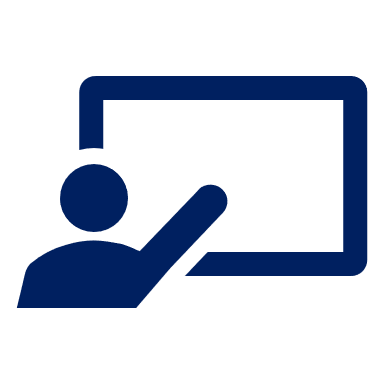 Wer ist dein Partner/deine Partnerin?
Ask only ‘yes|no’ questions in German. Work out who your partner has chosen to be!
sprechen
Ella
Ali
Laura
Callum
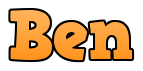 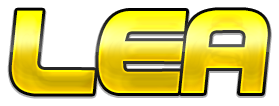 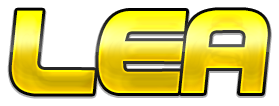 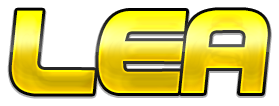 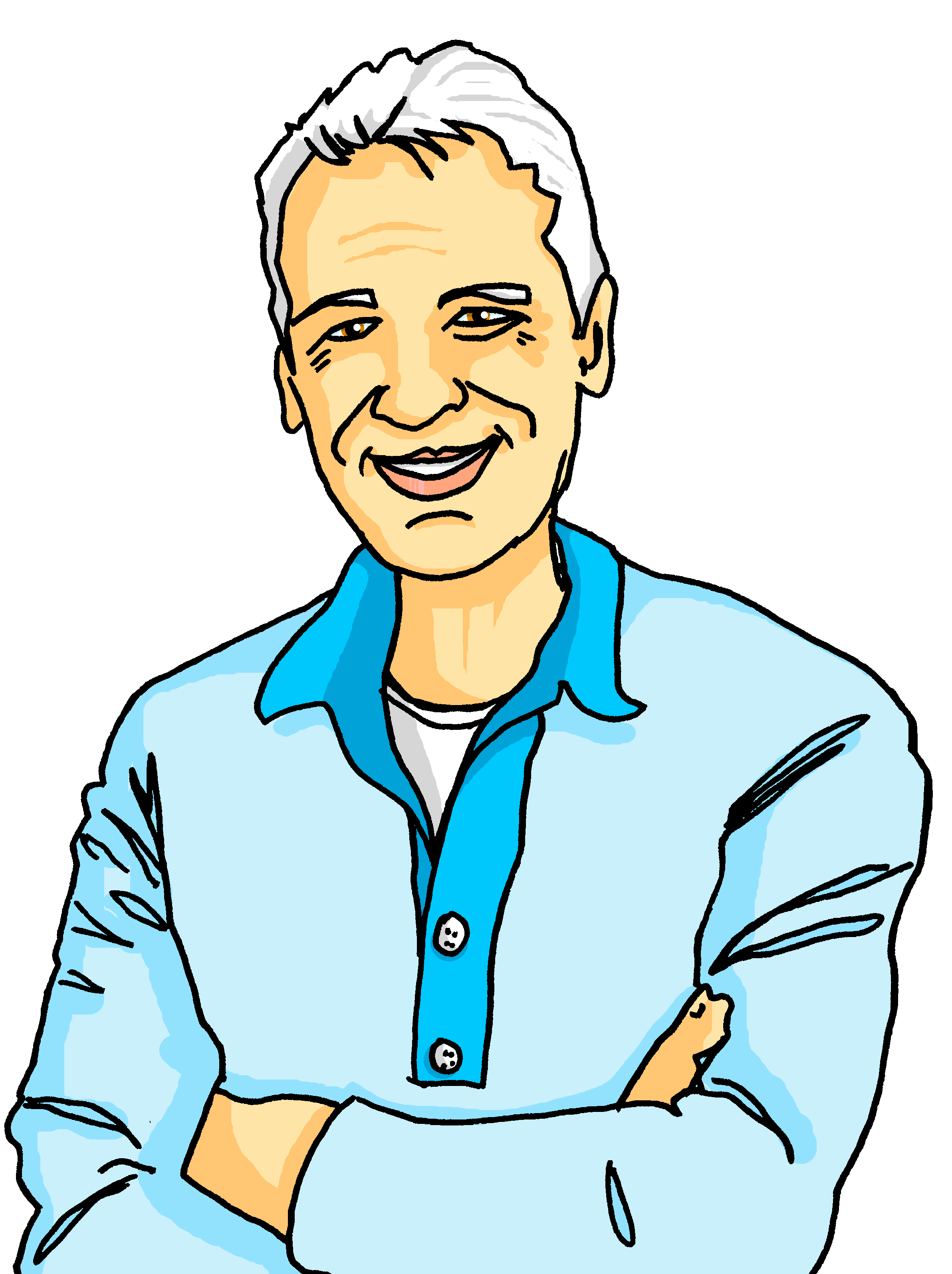 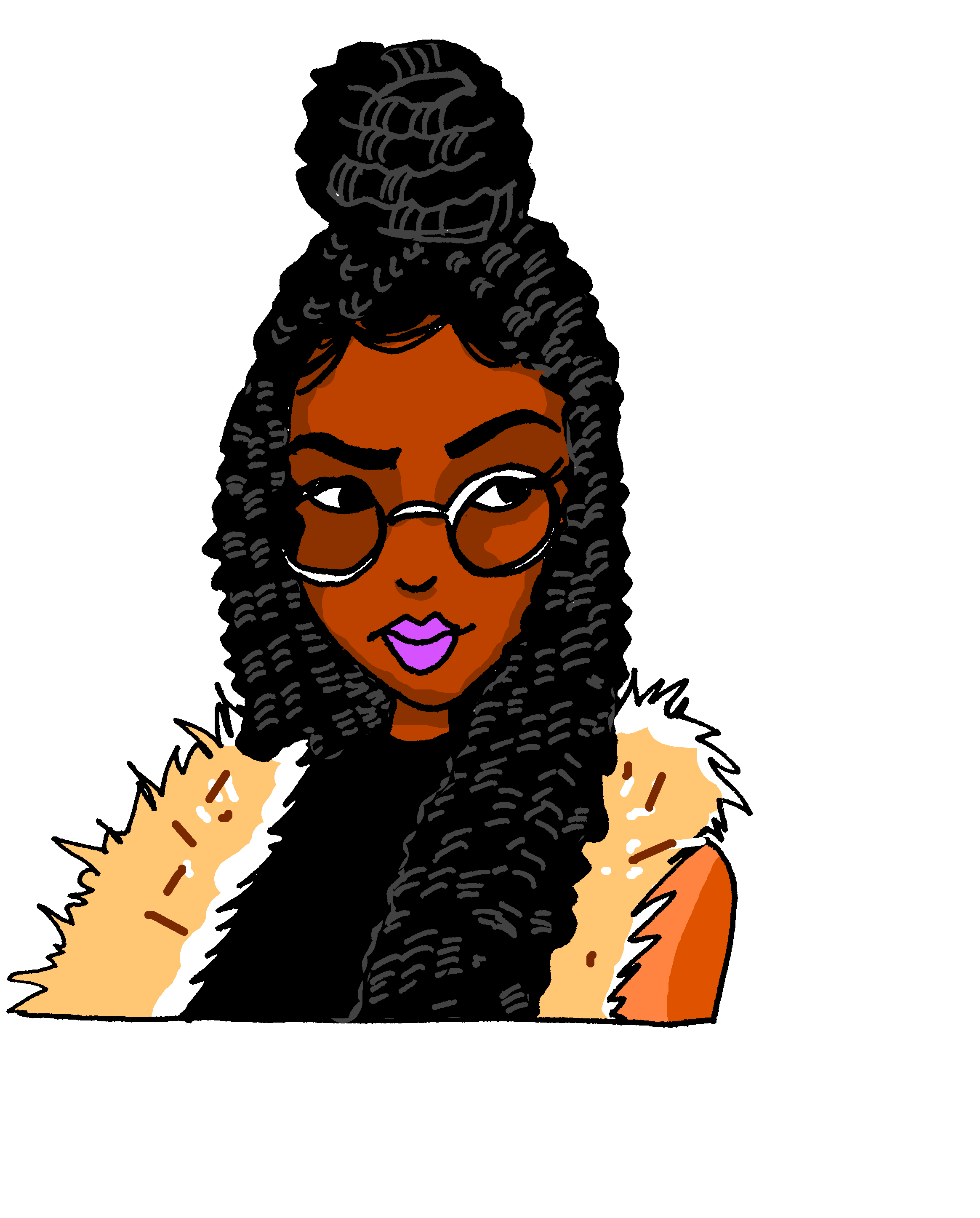 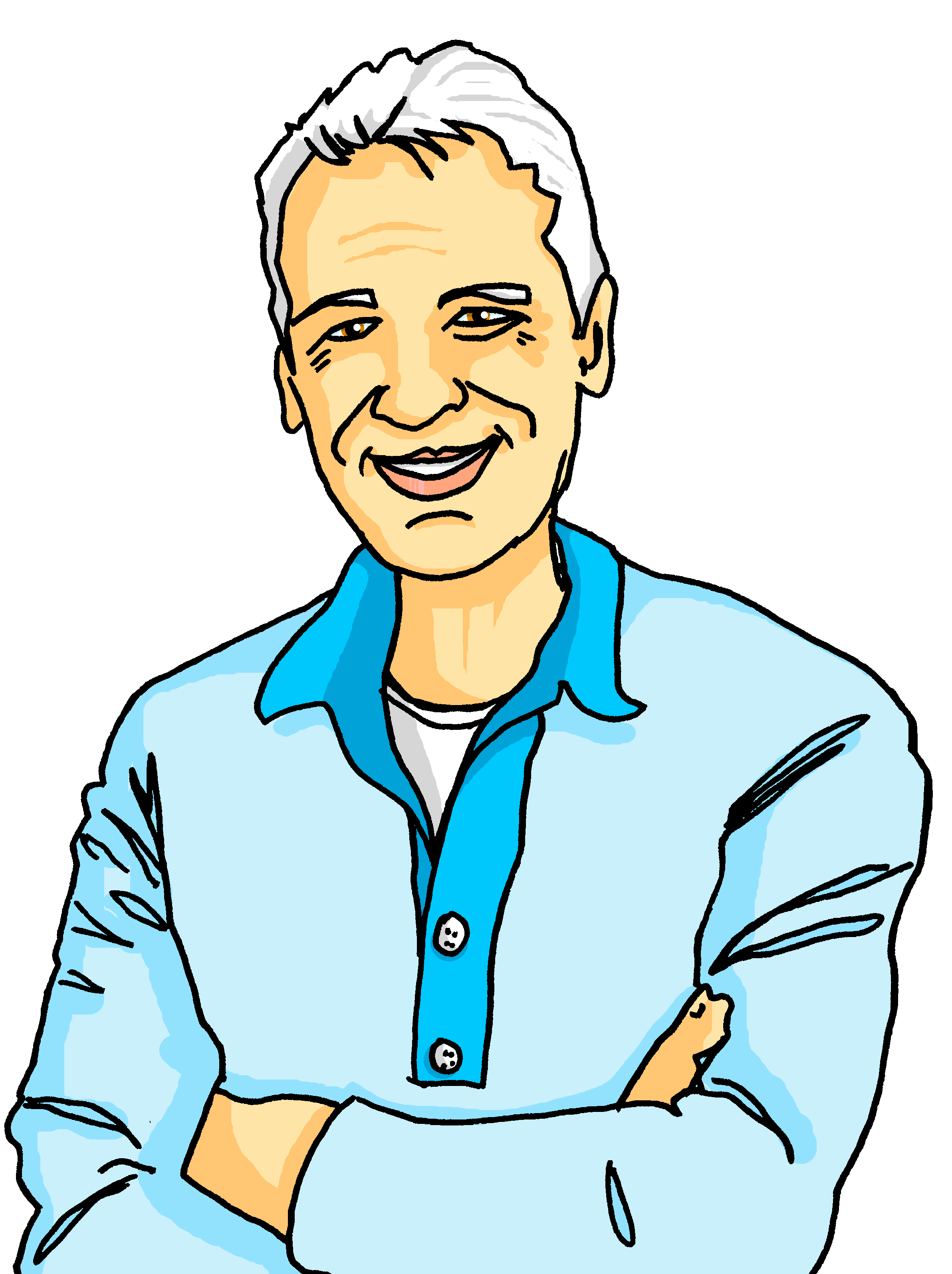 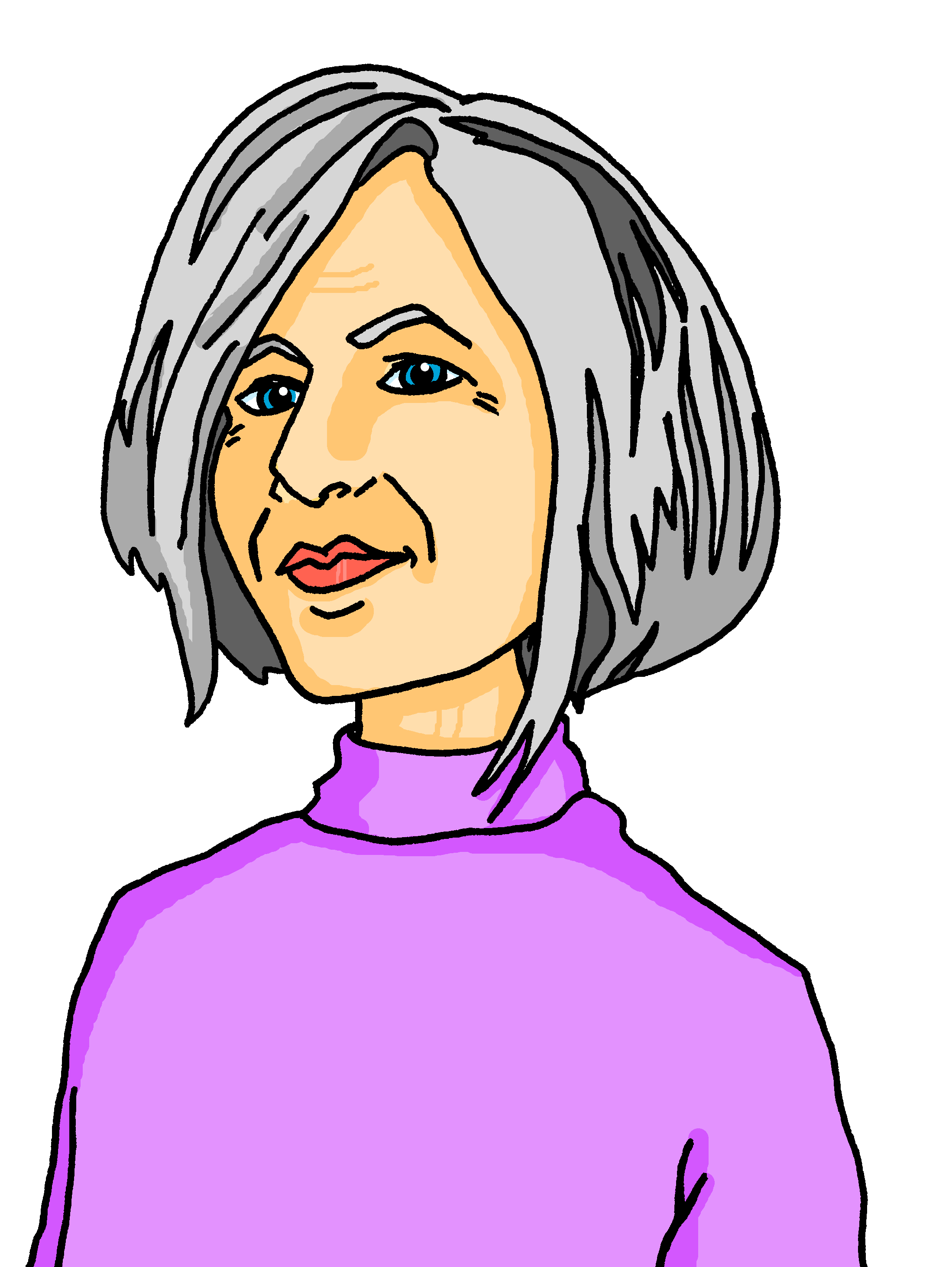 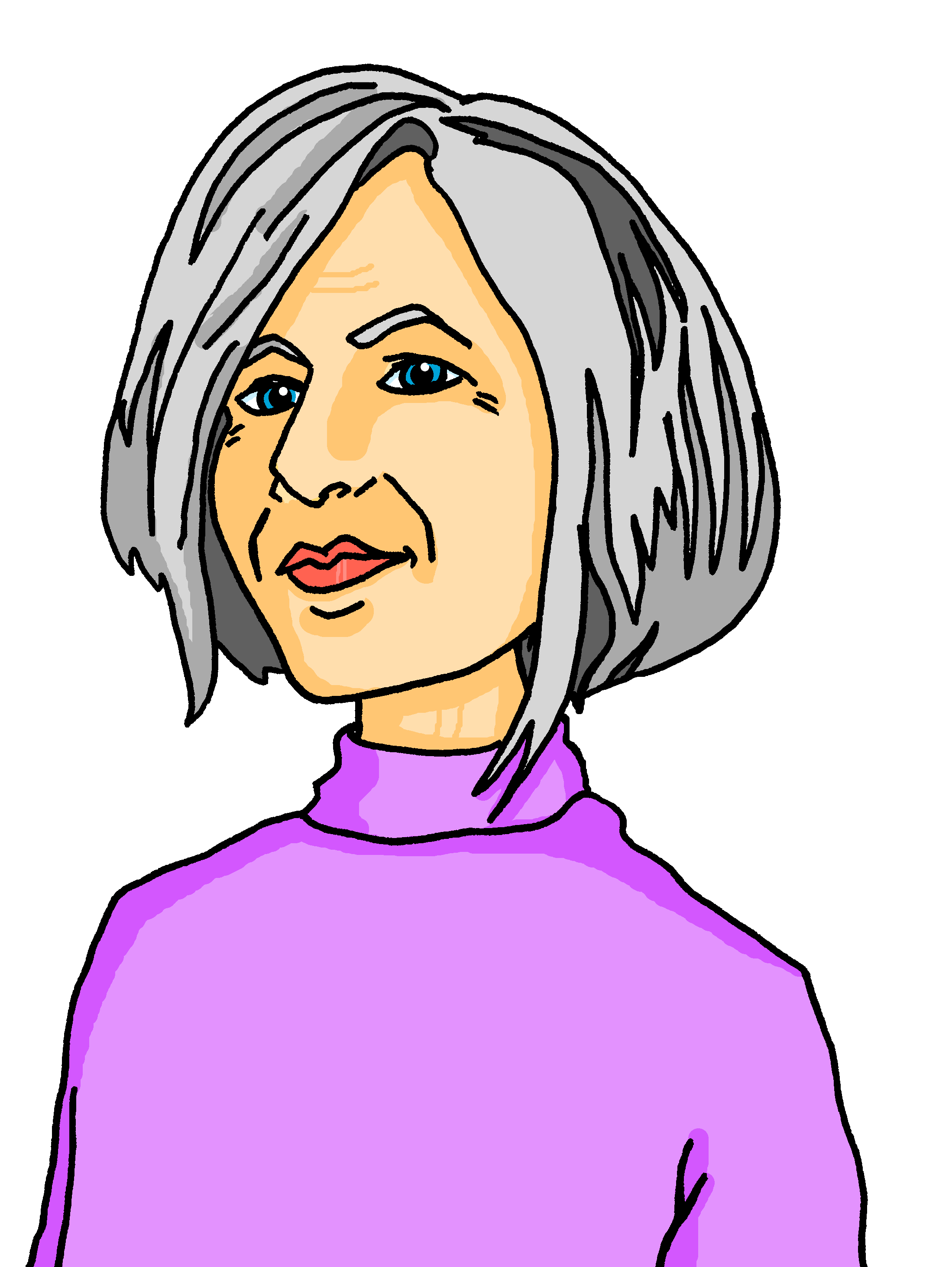 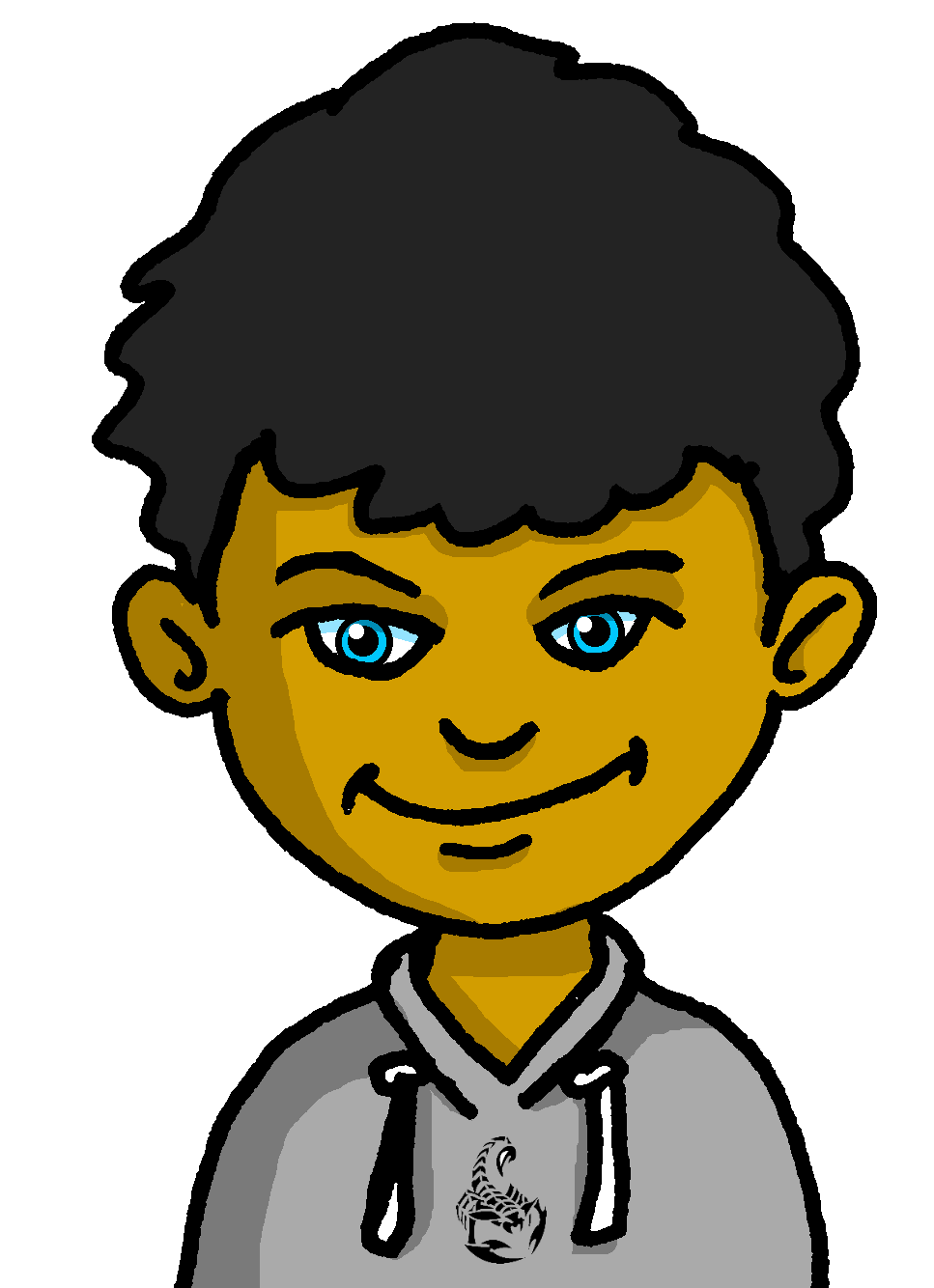 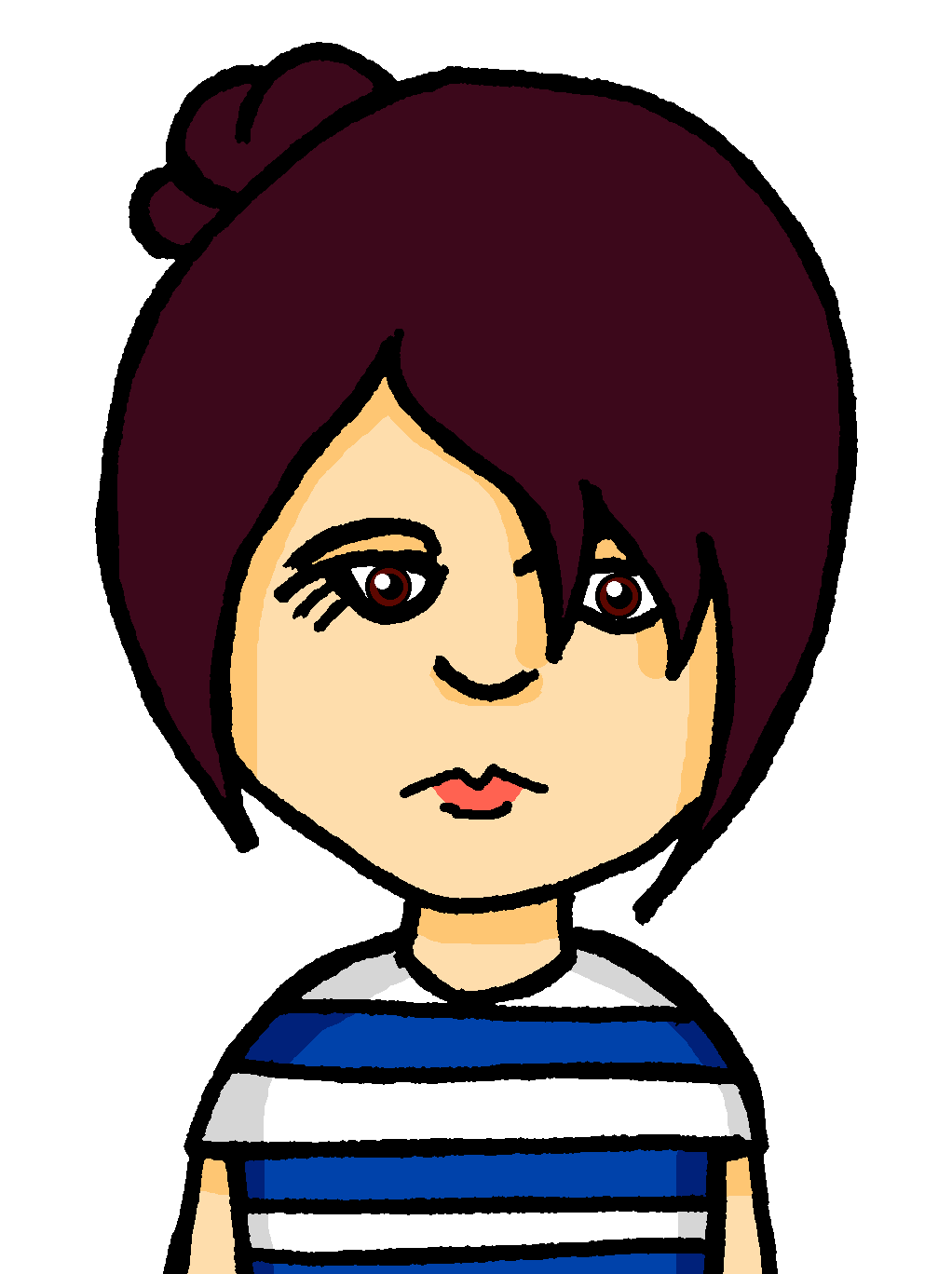 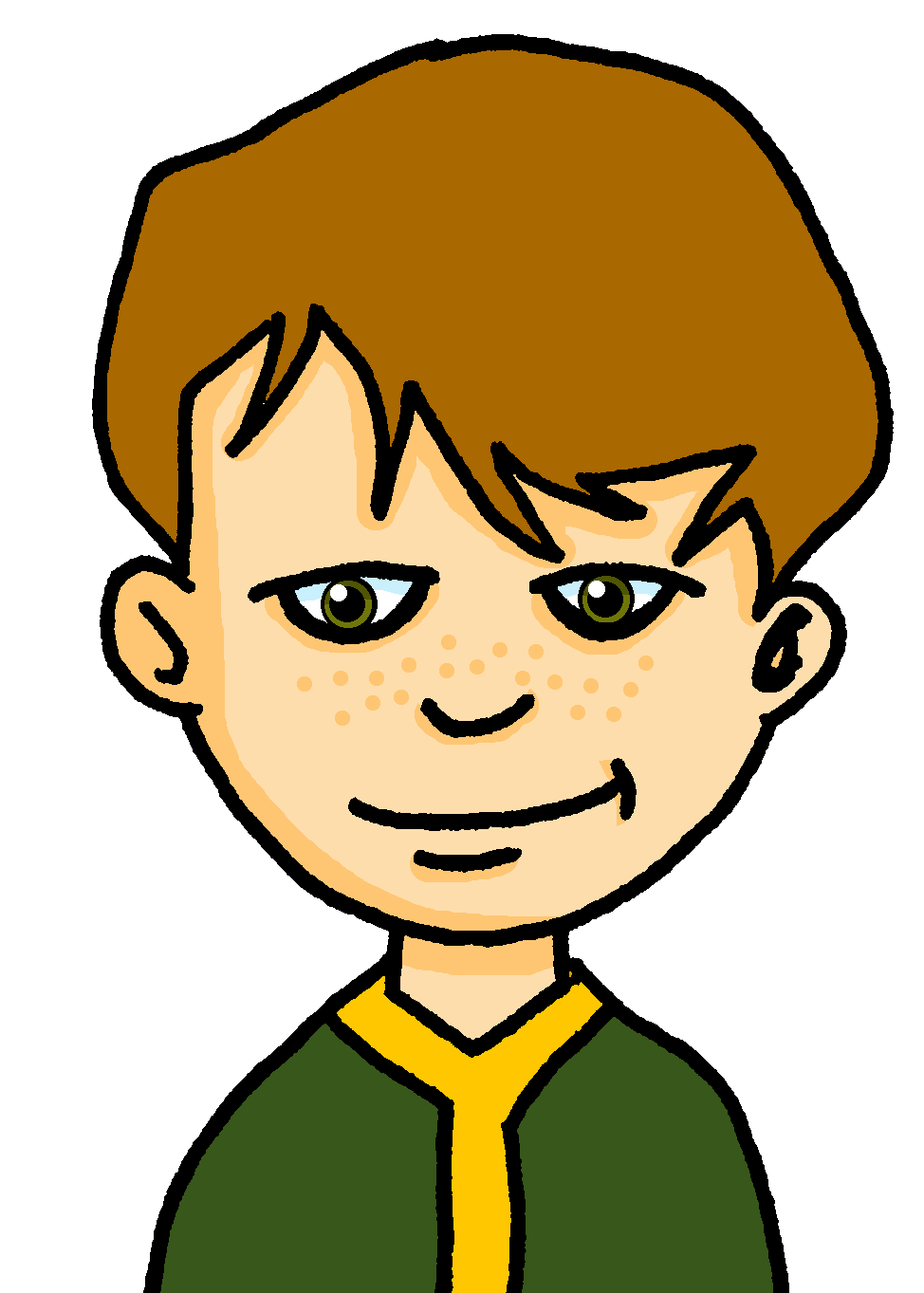 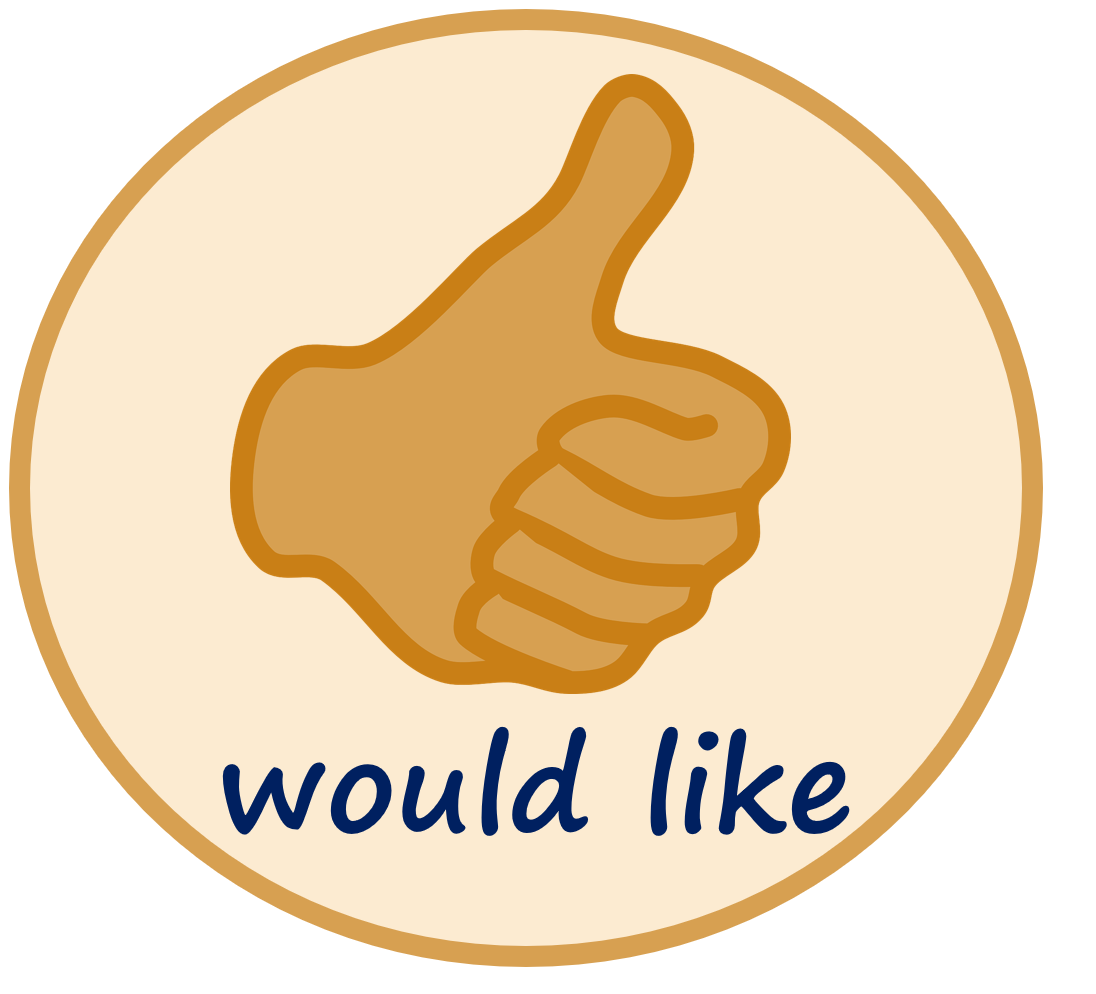 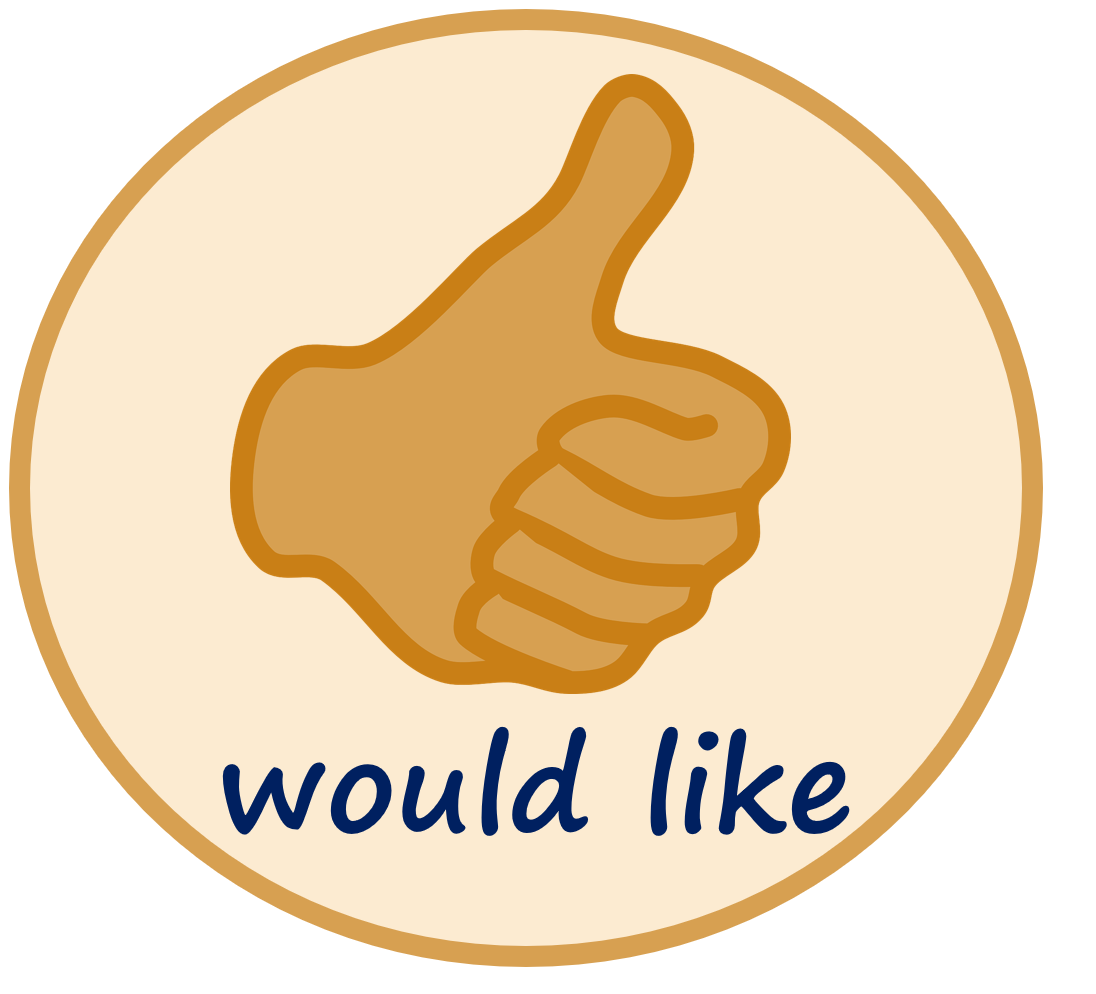 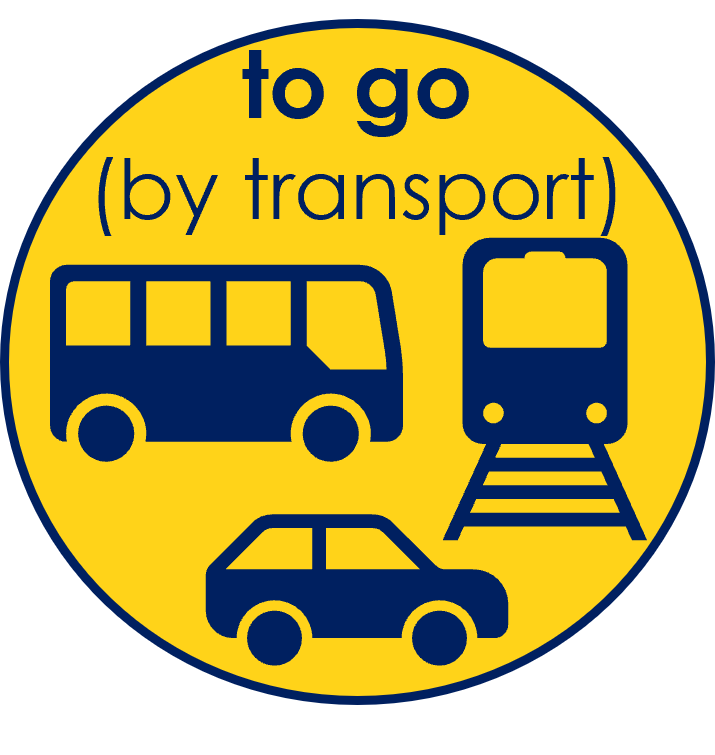 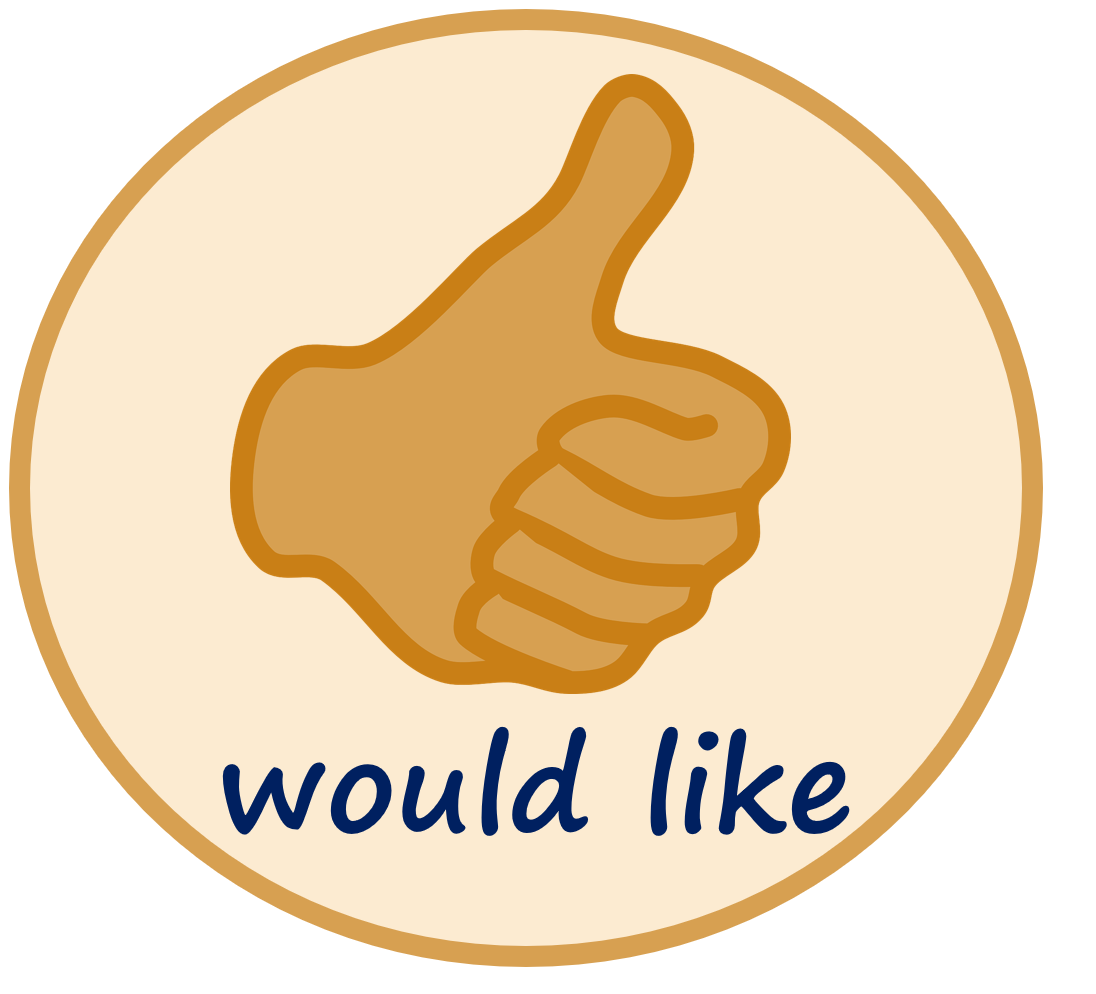 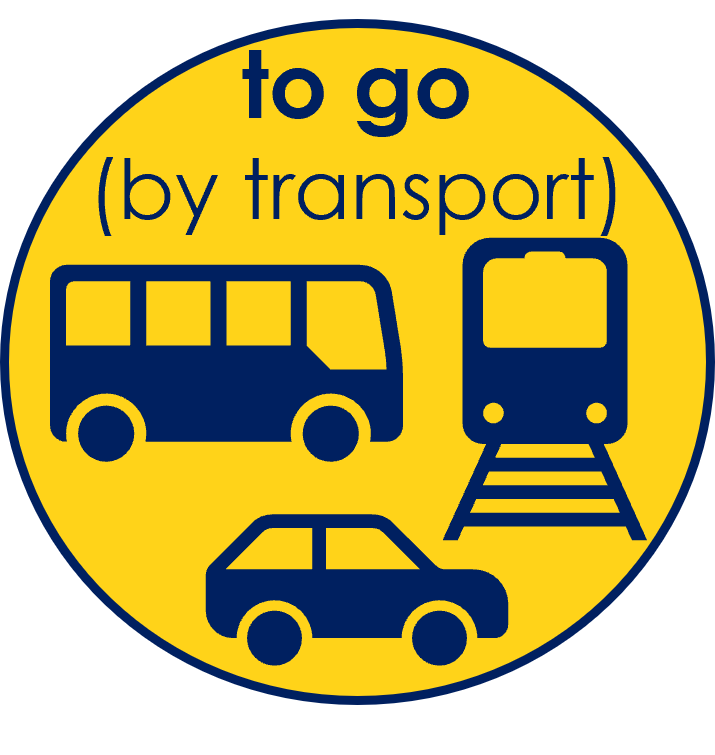 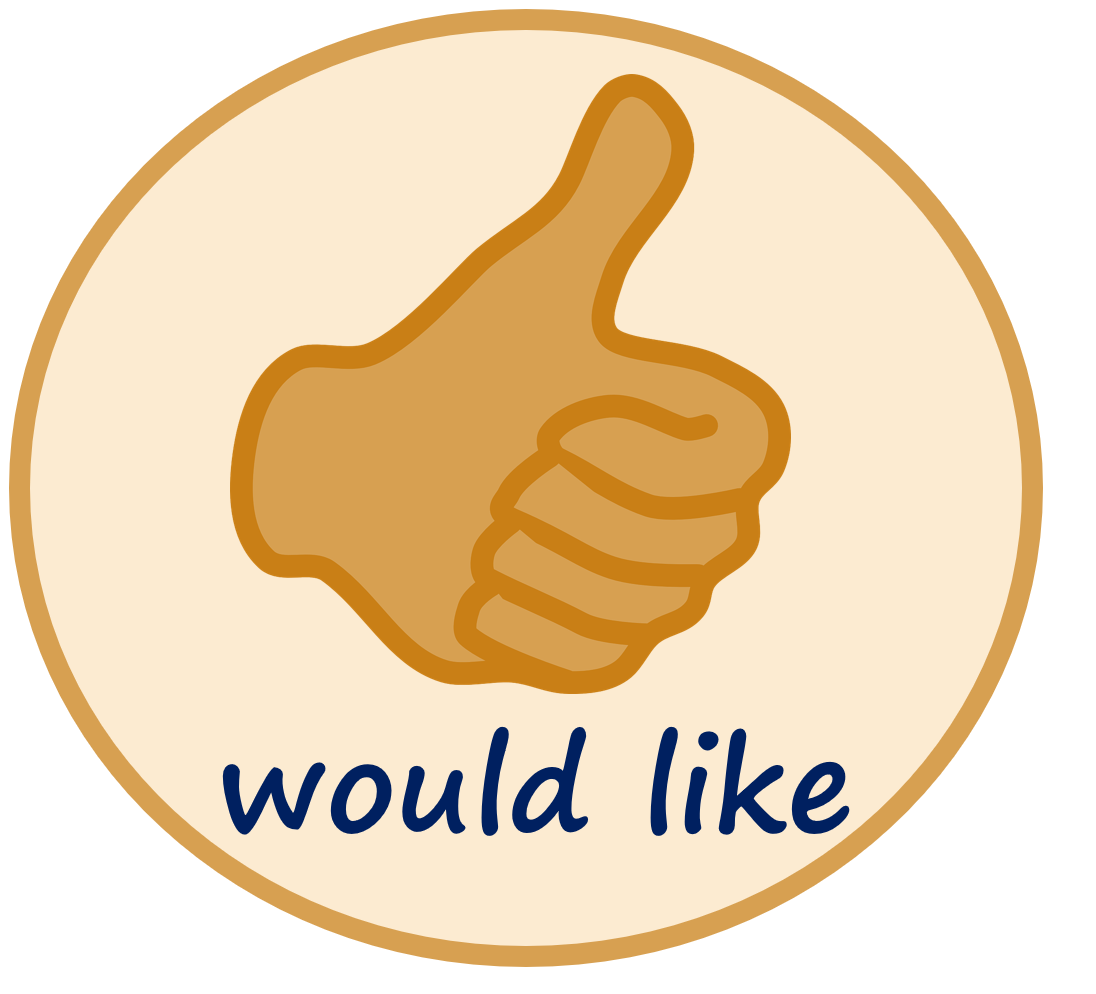 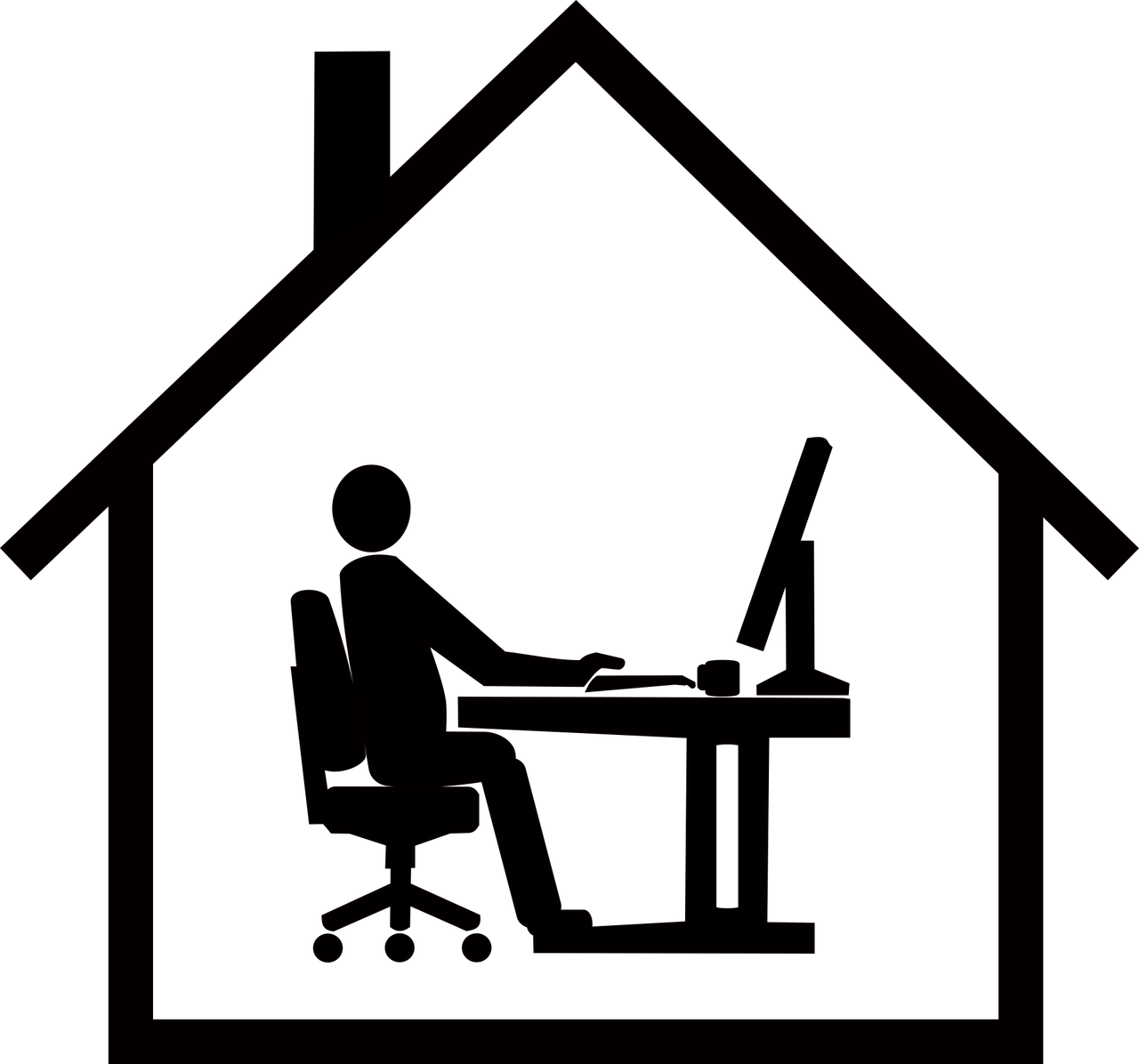 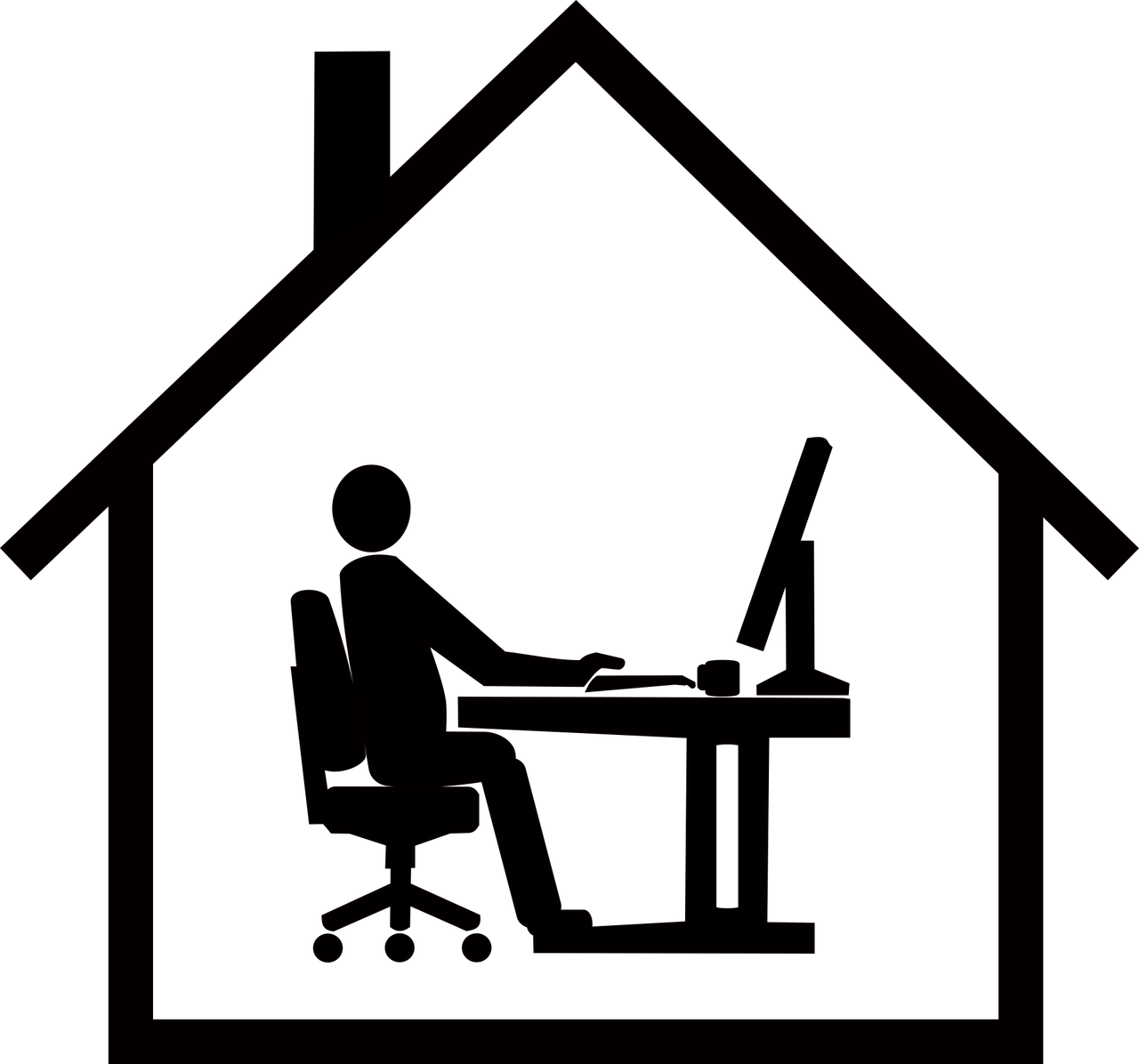 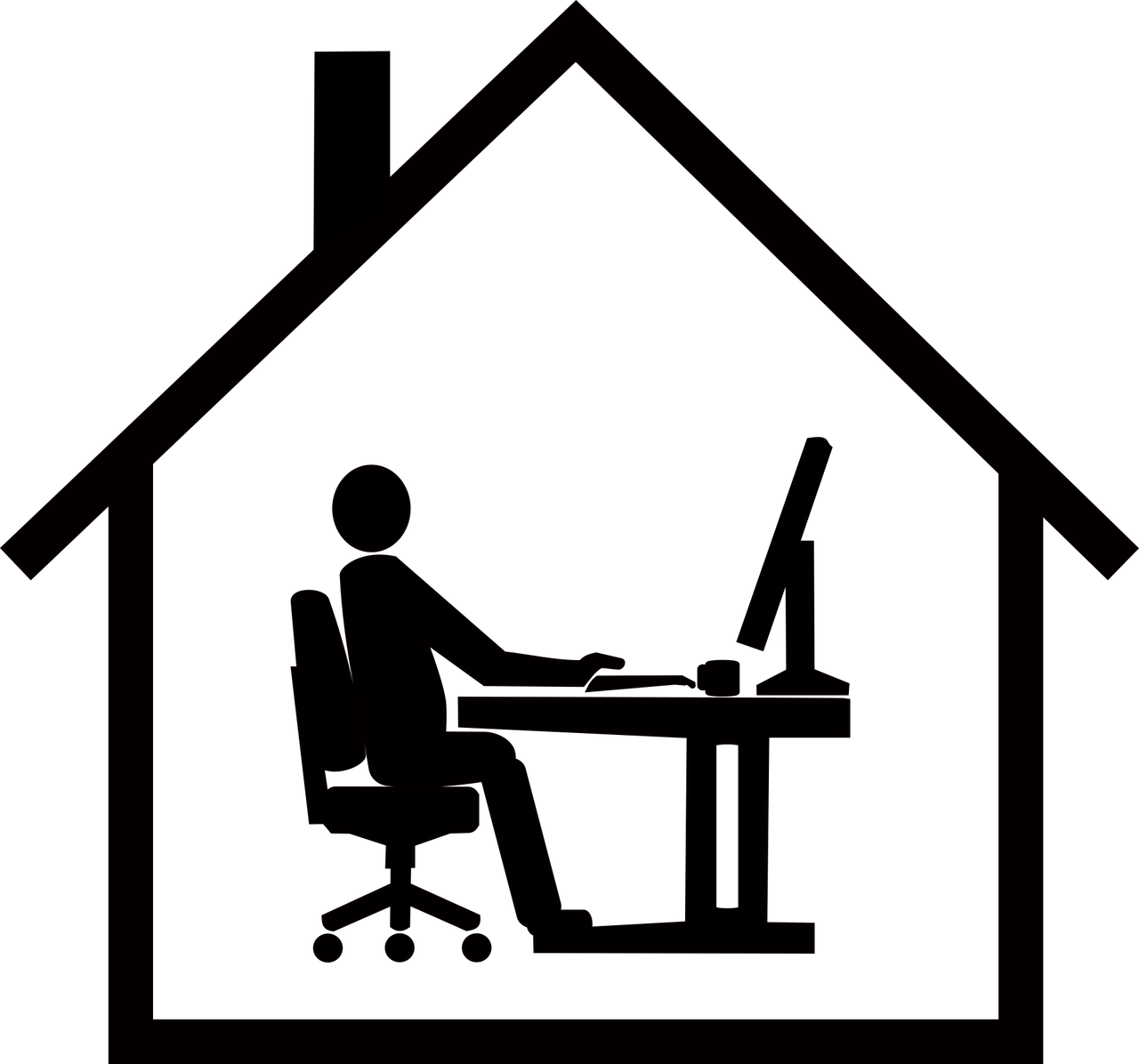 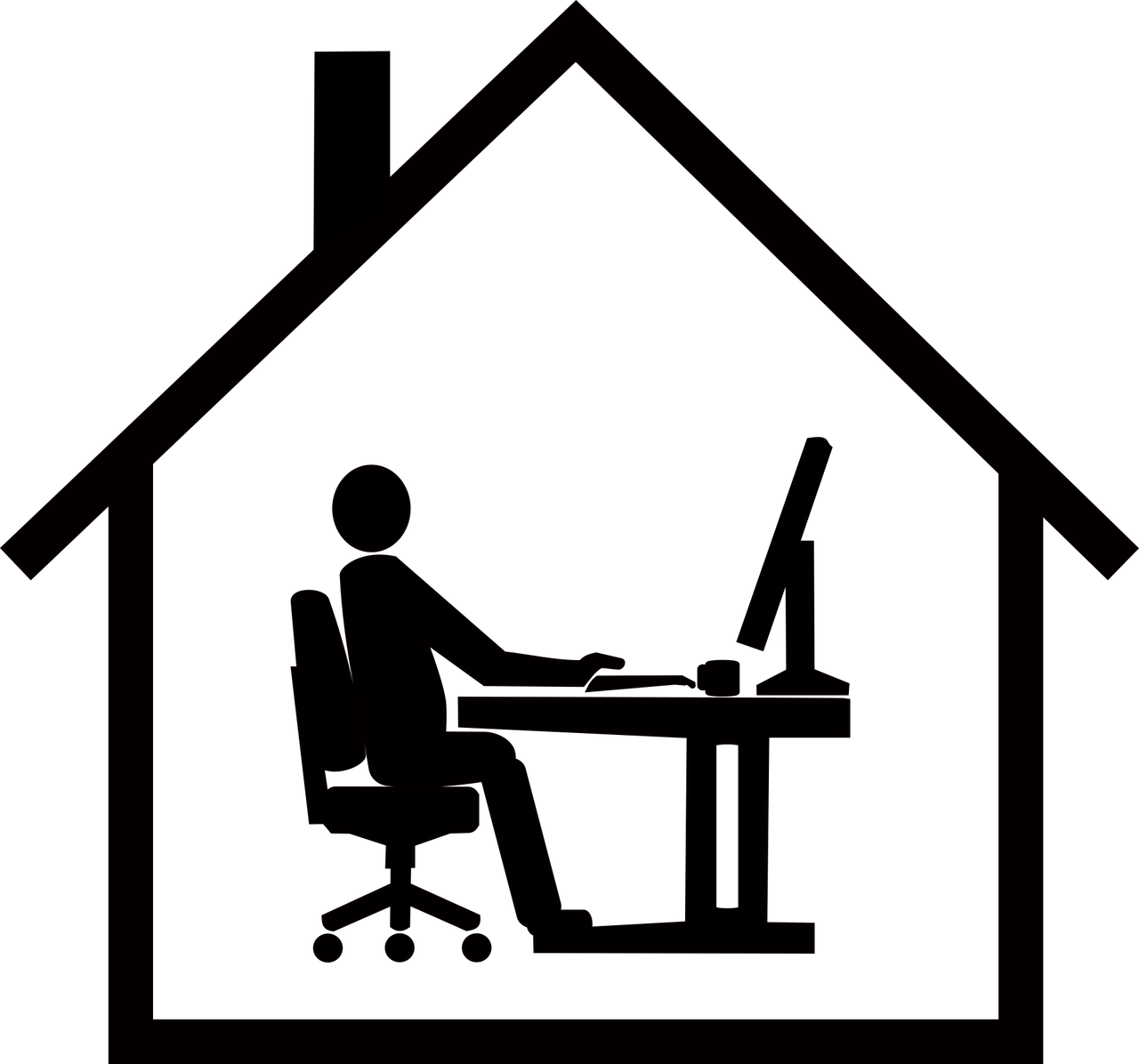 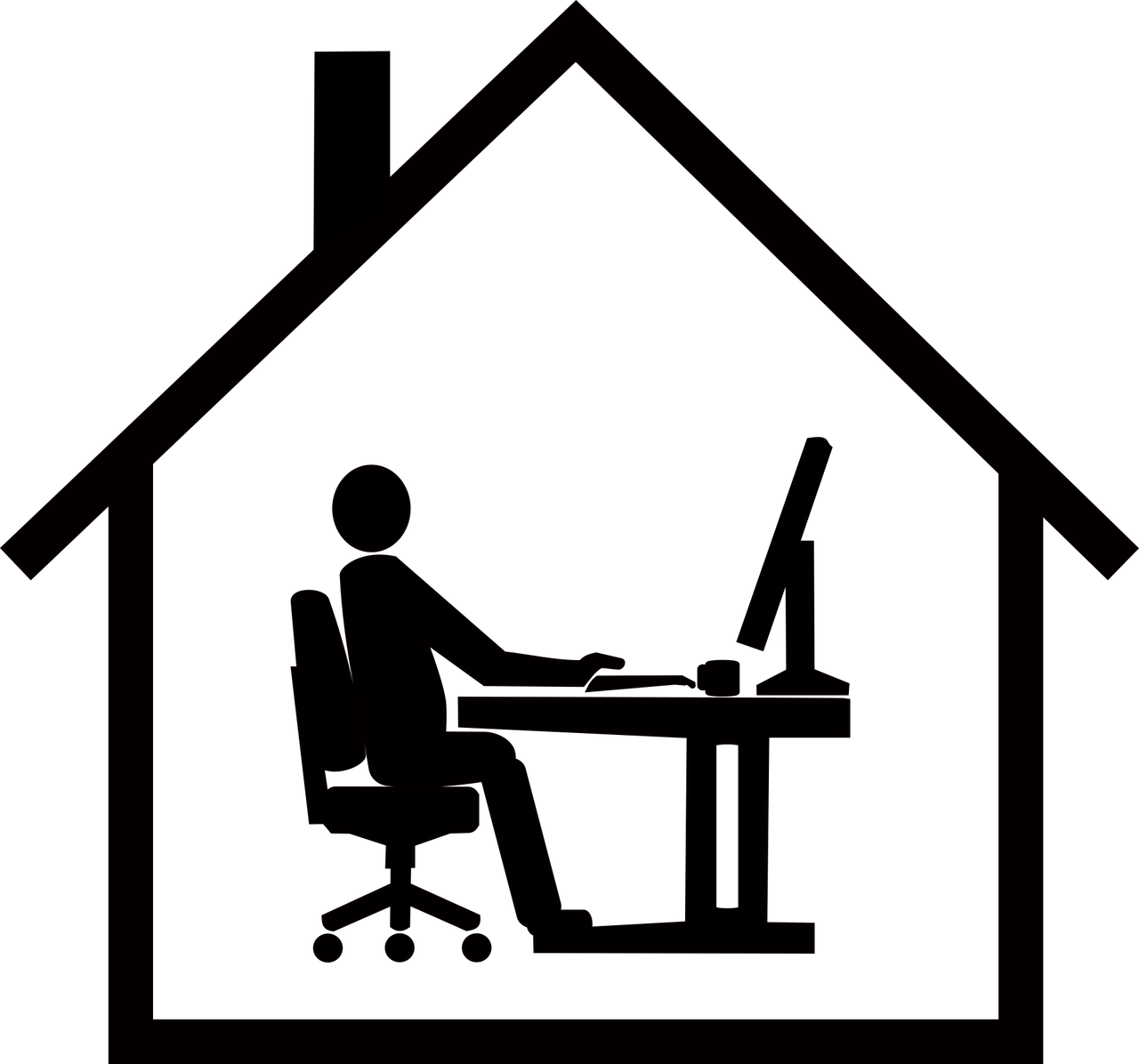 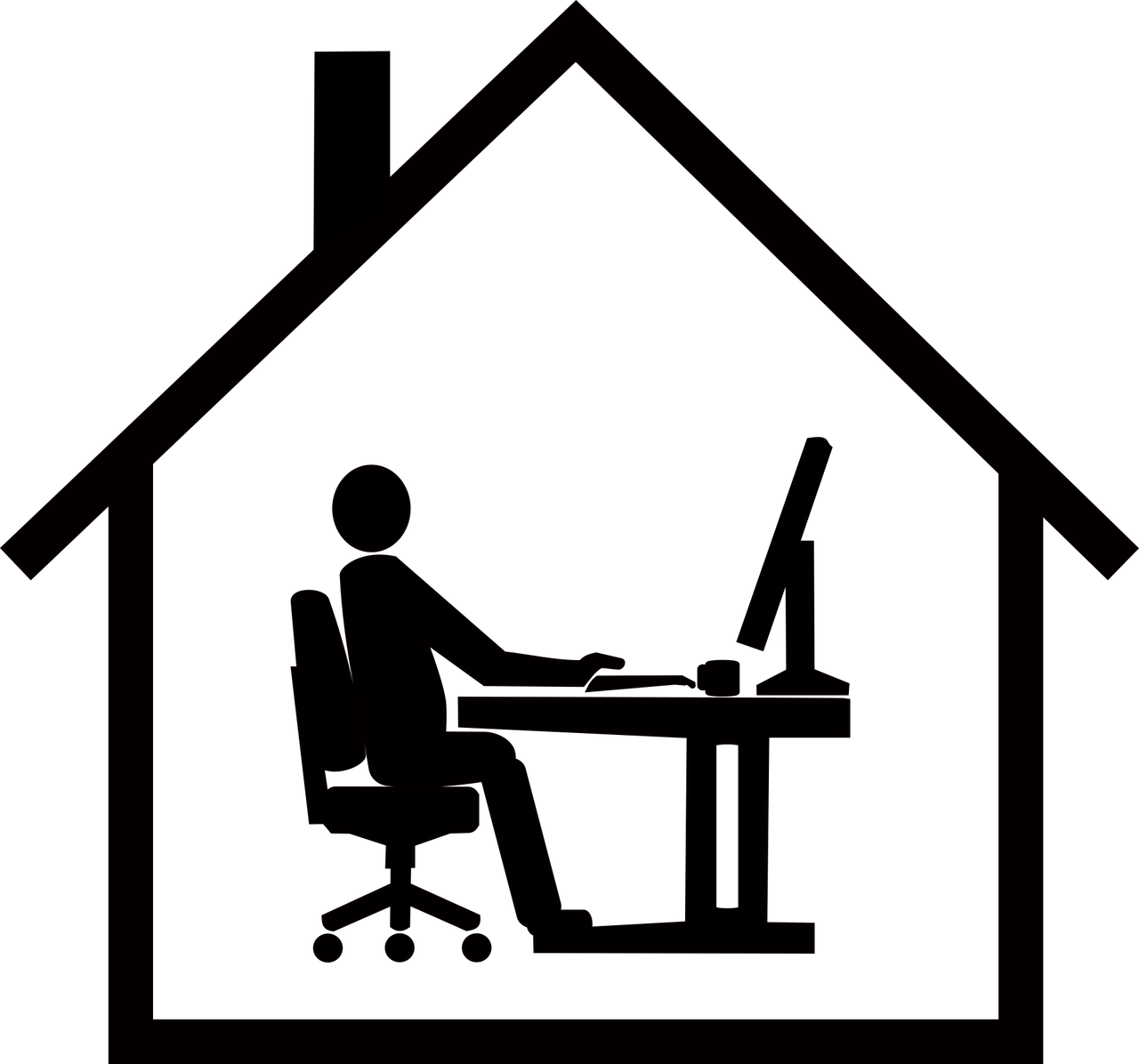 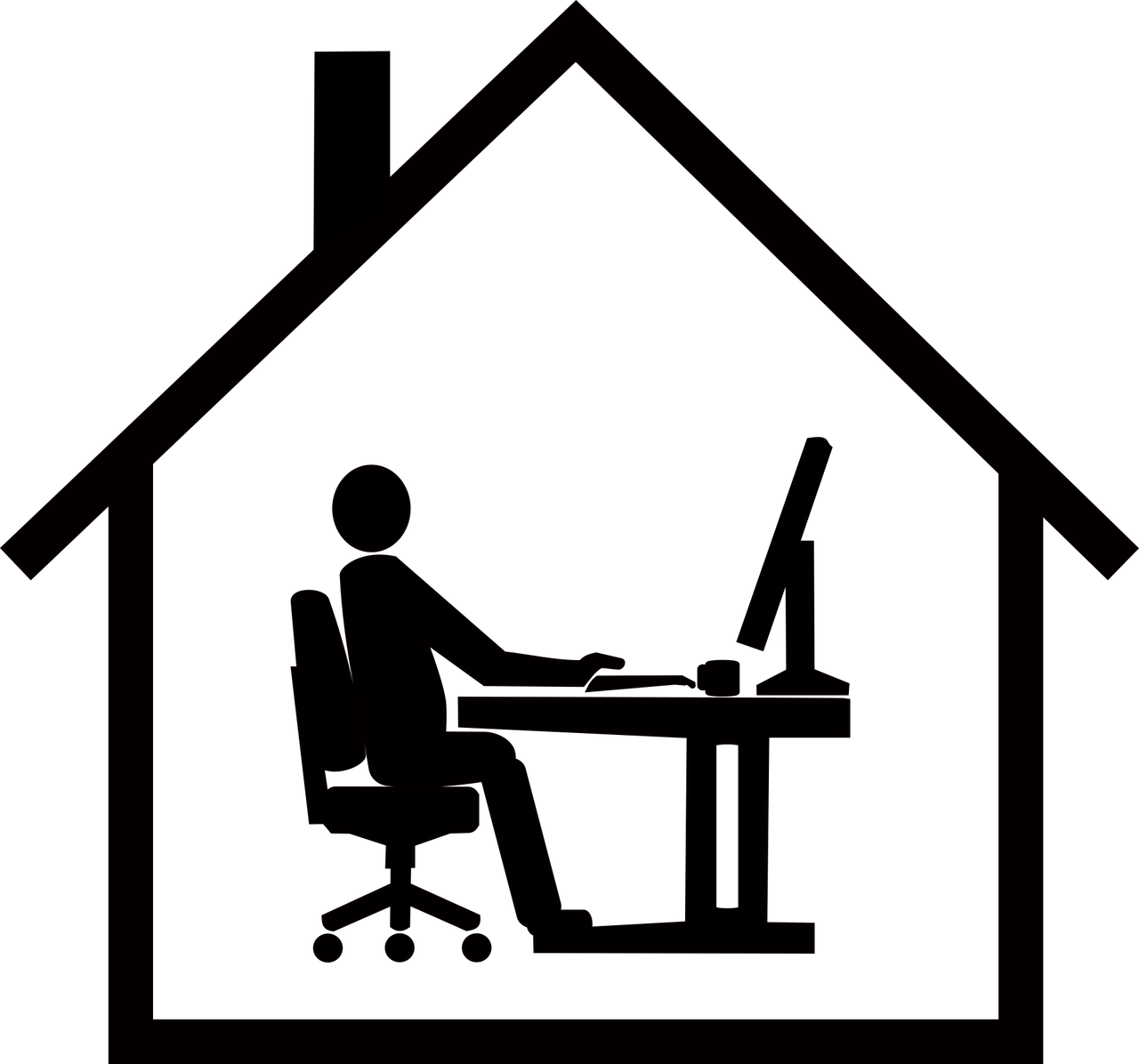 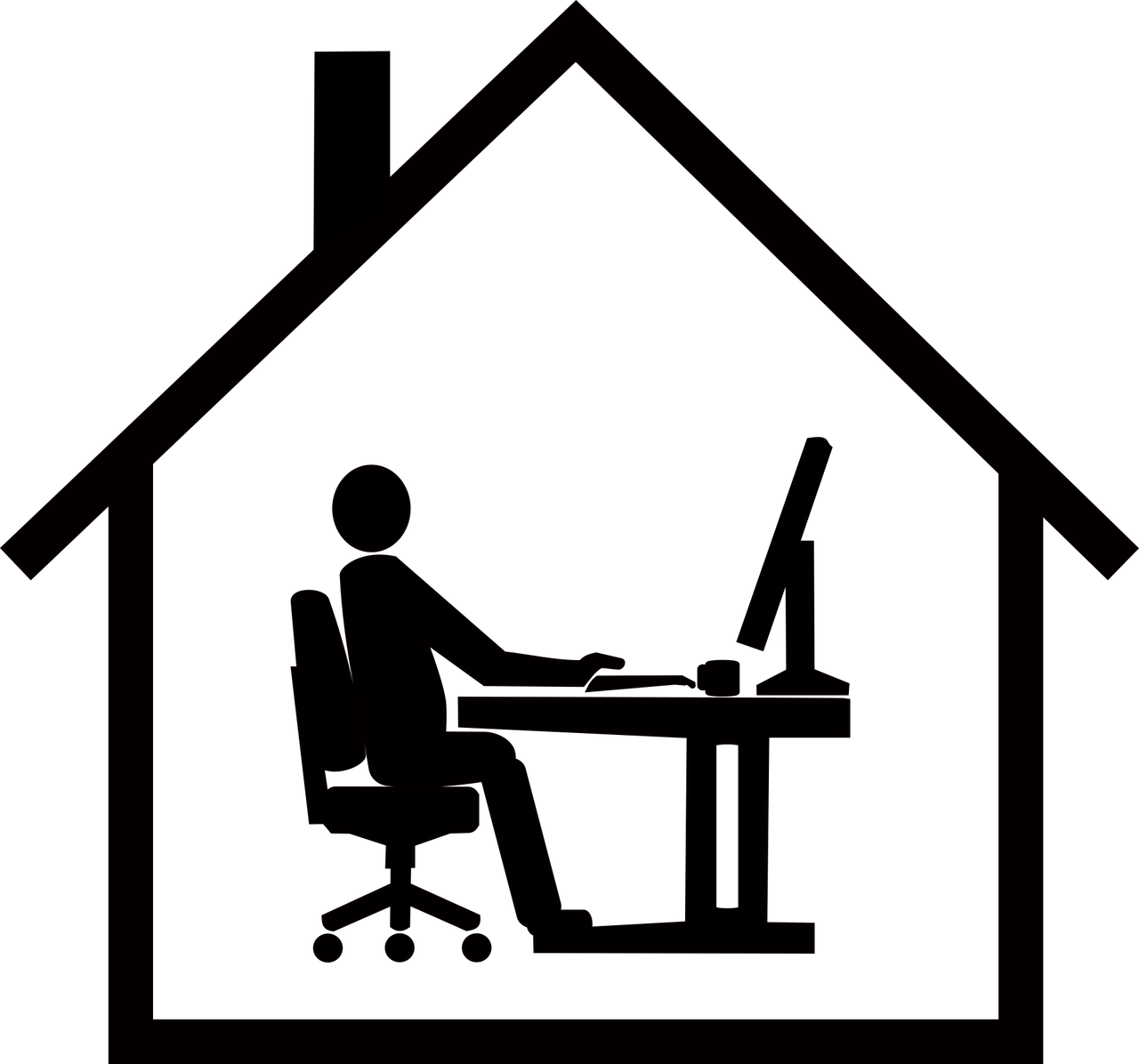 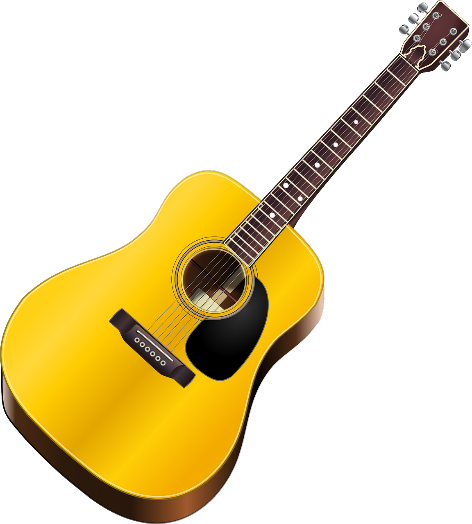 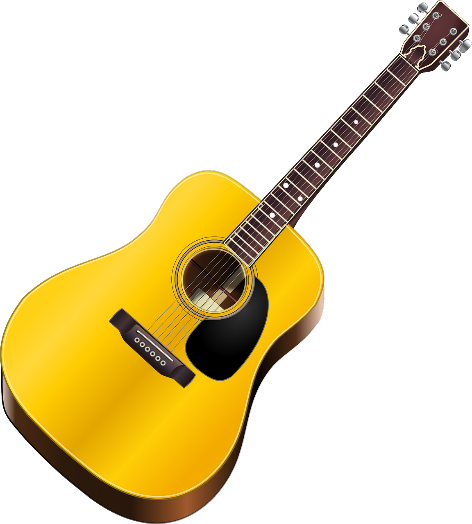 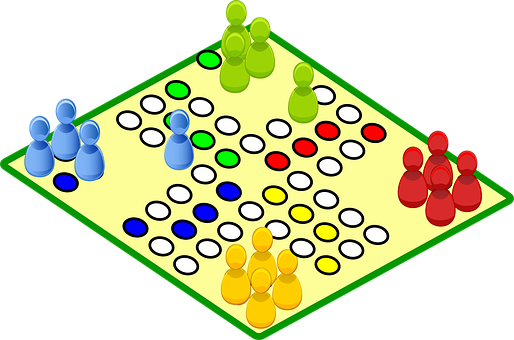 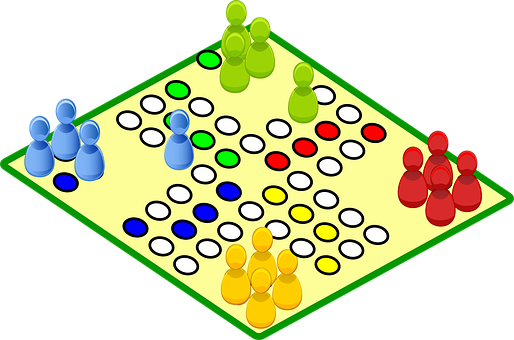 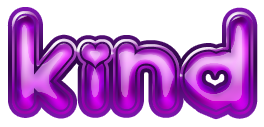 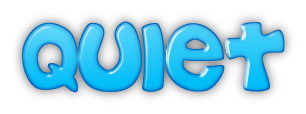 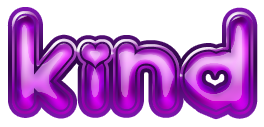 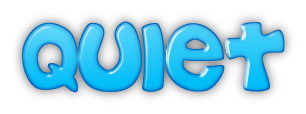 Rafi
Emma
Martin
Alara
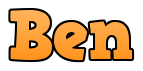 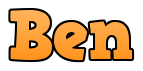 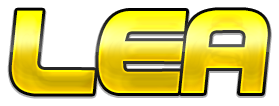 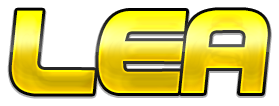 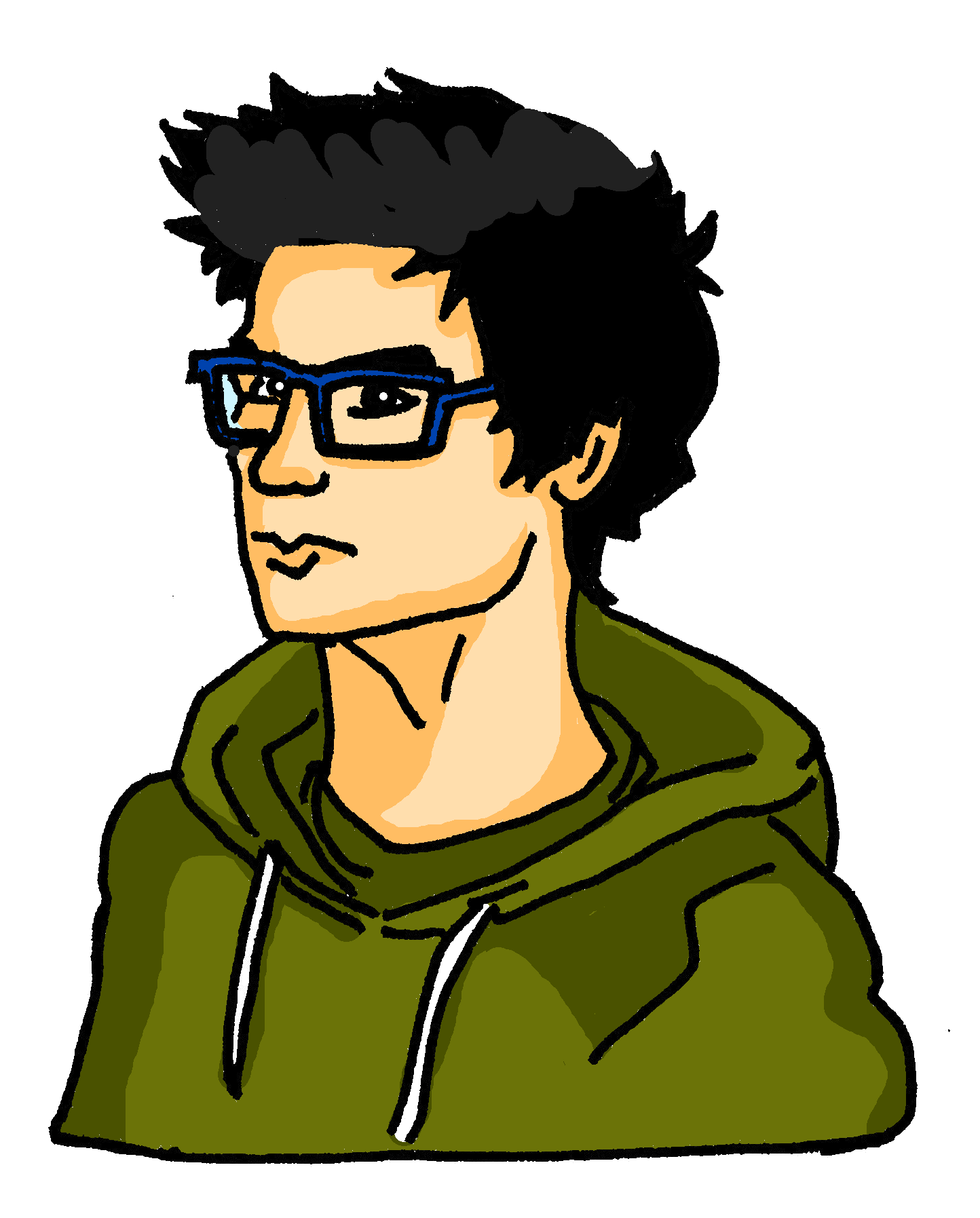 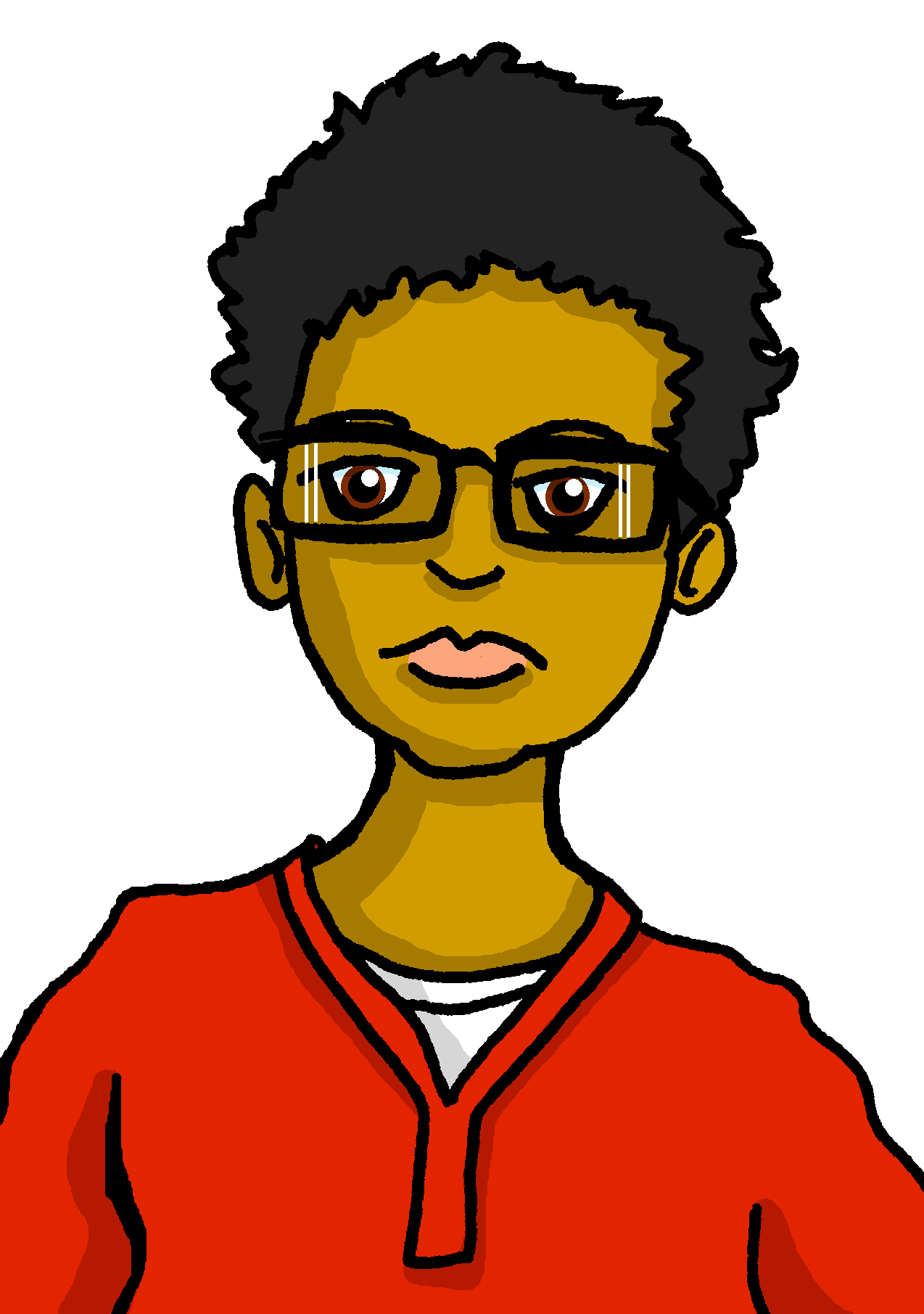 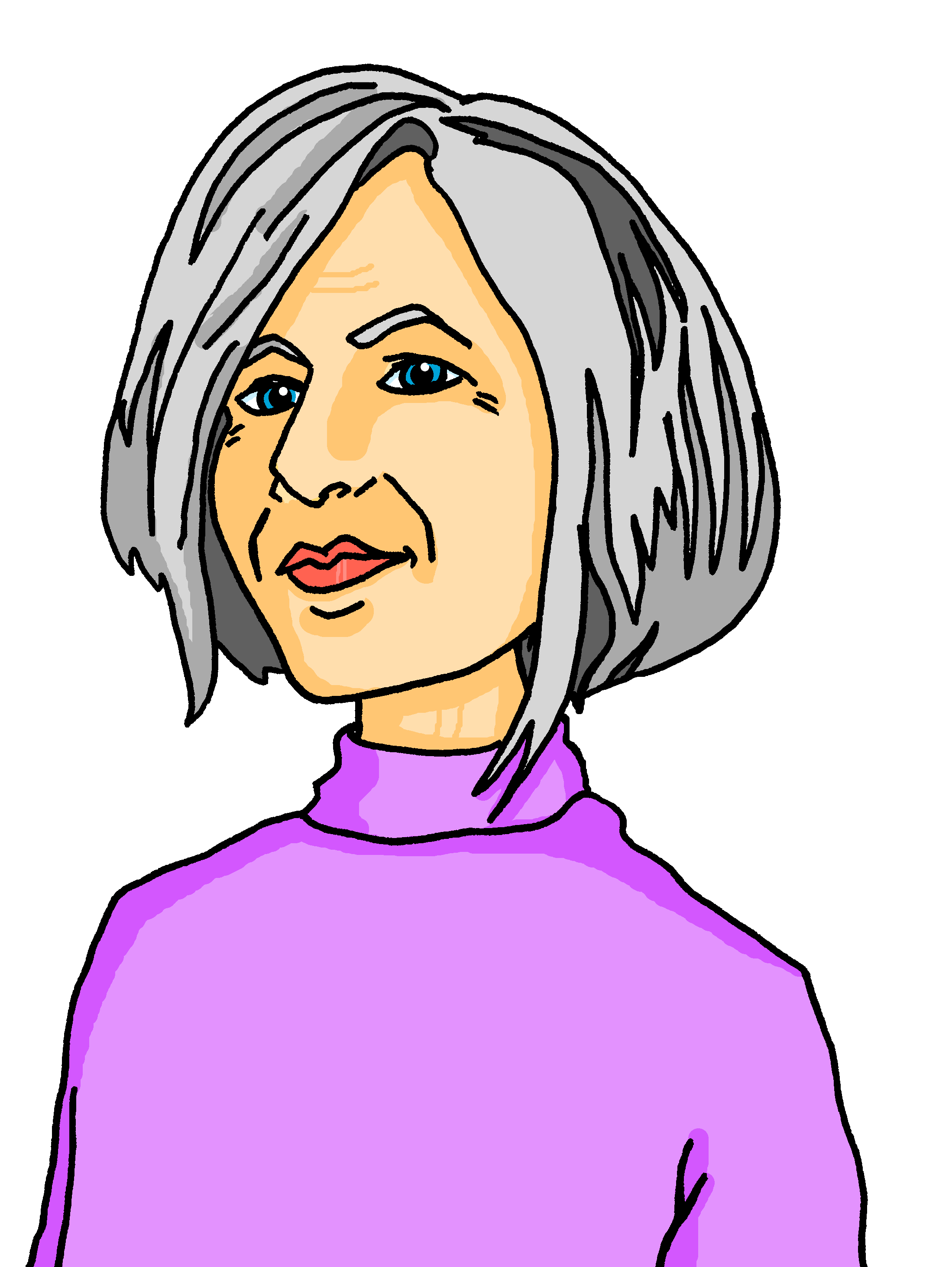 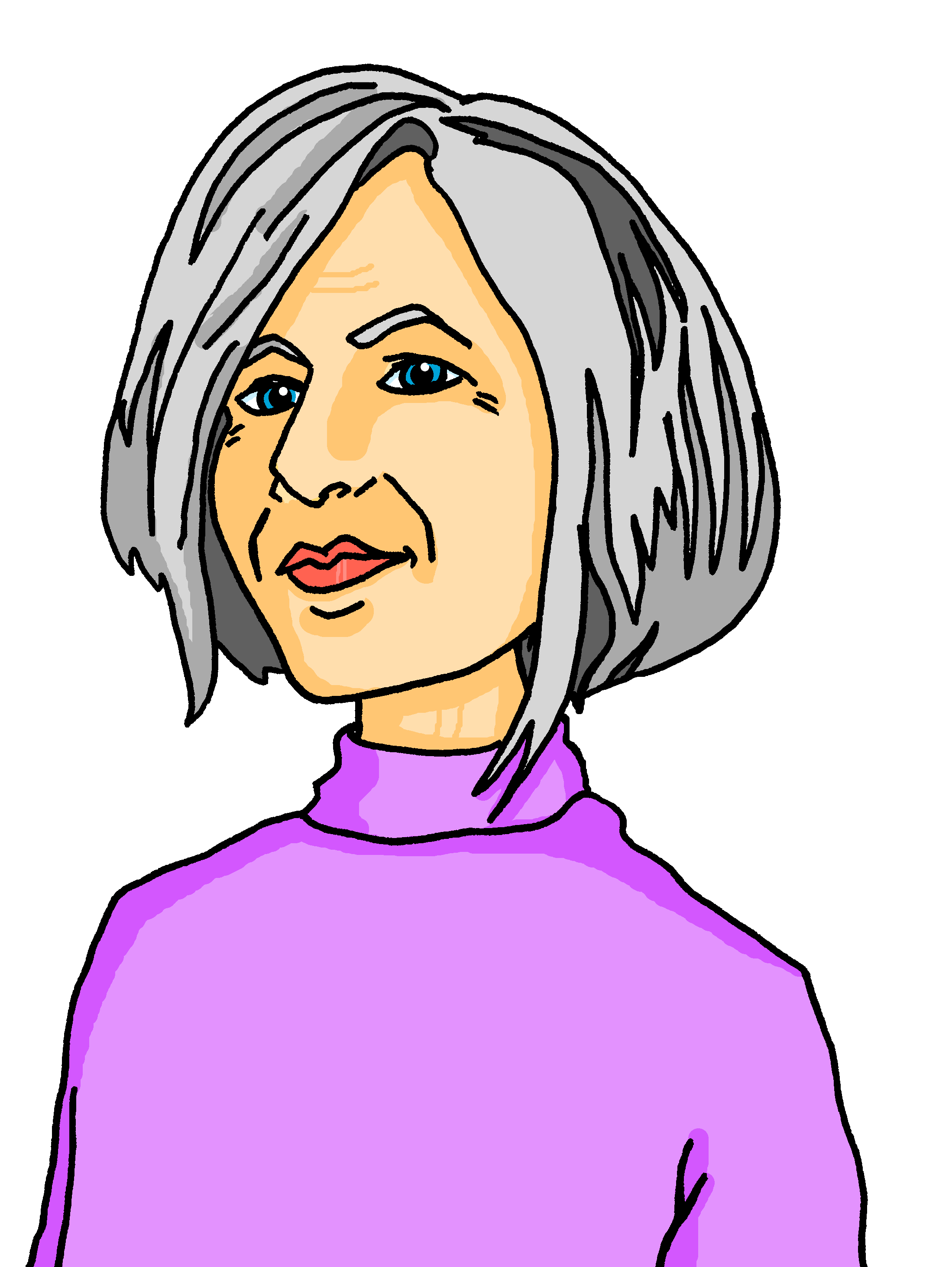 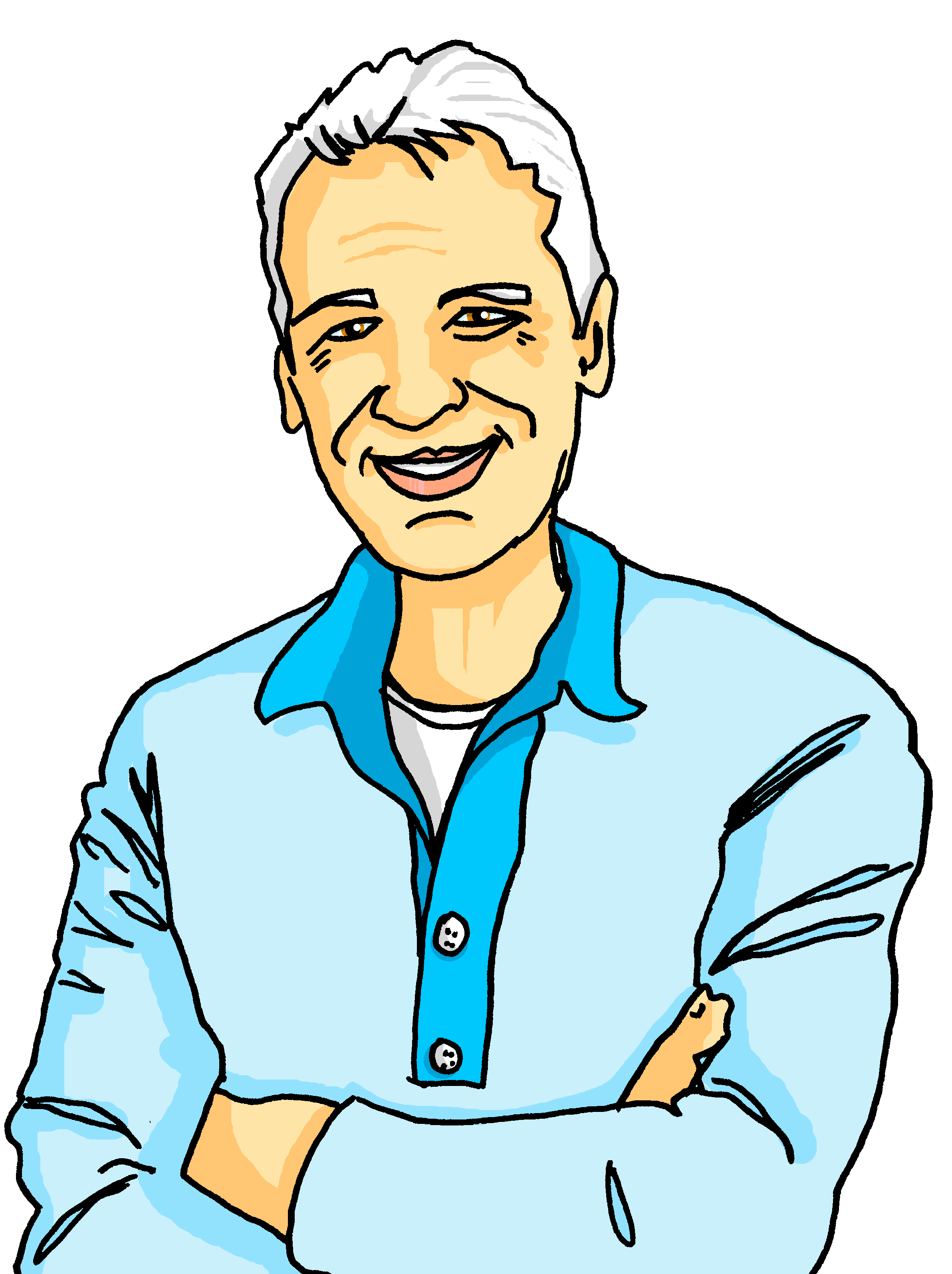 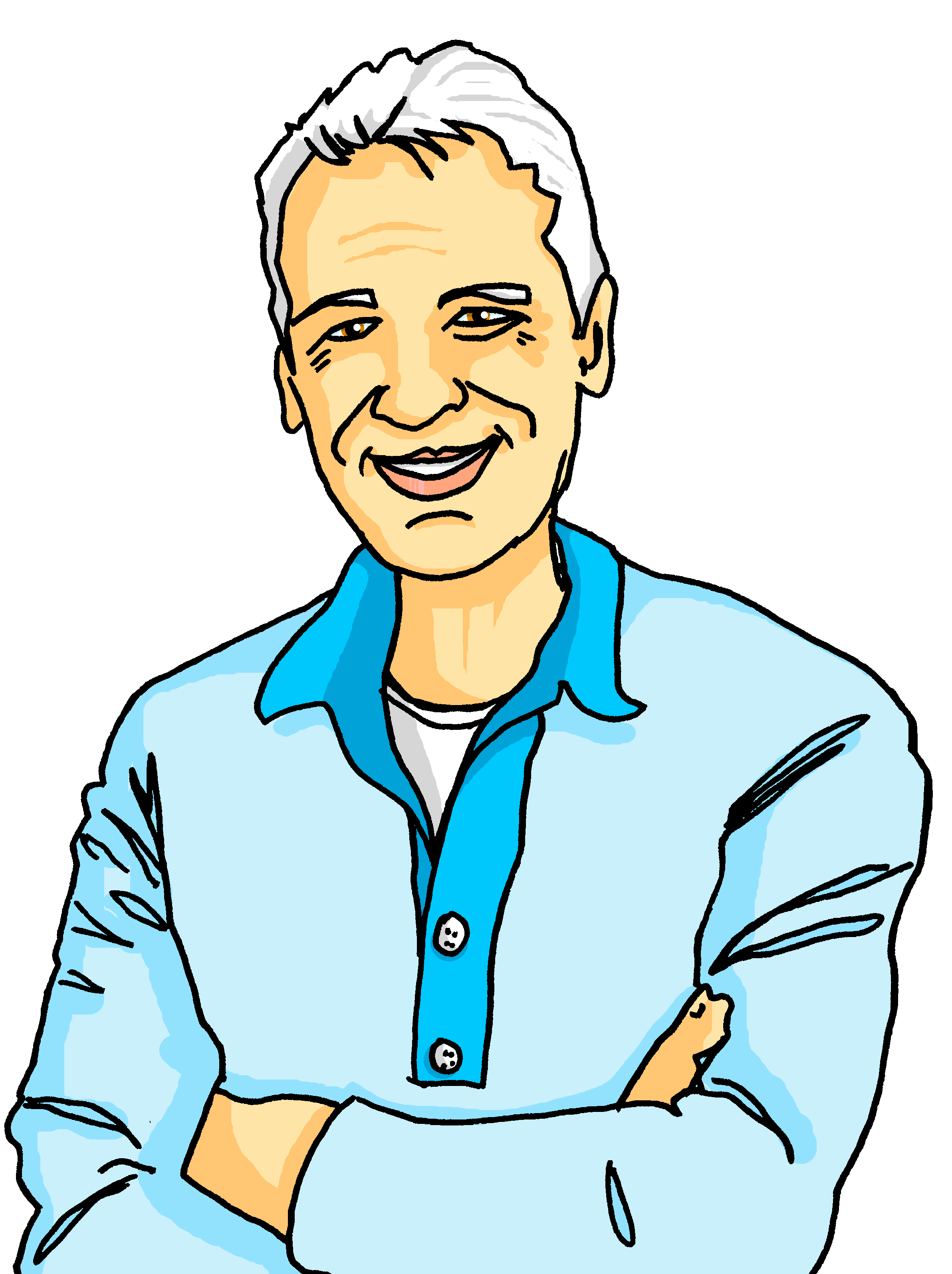 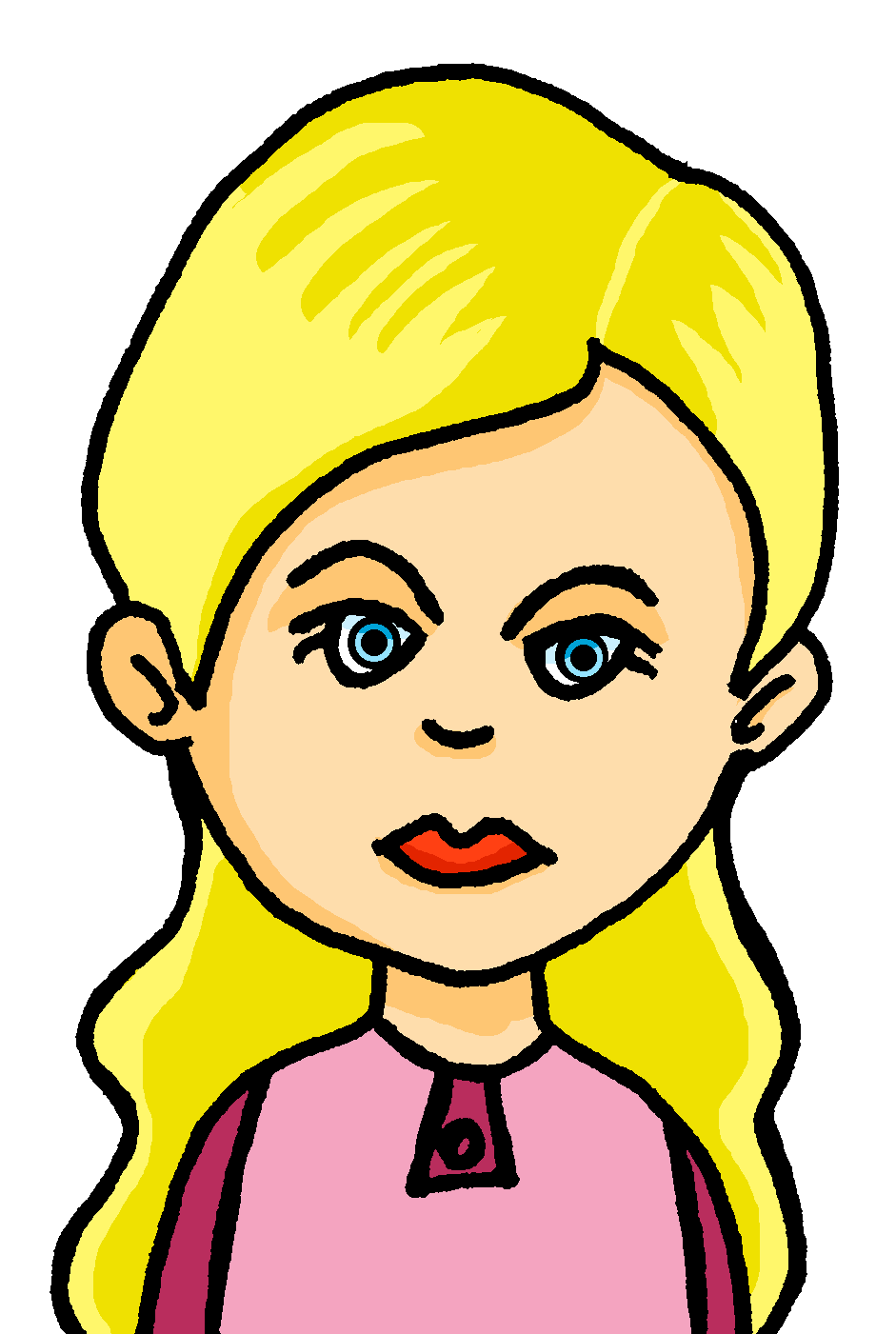 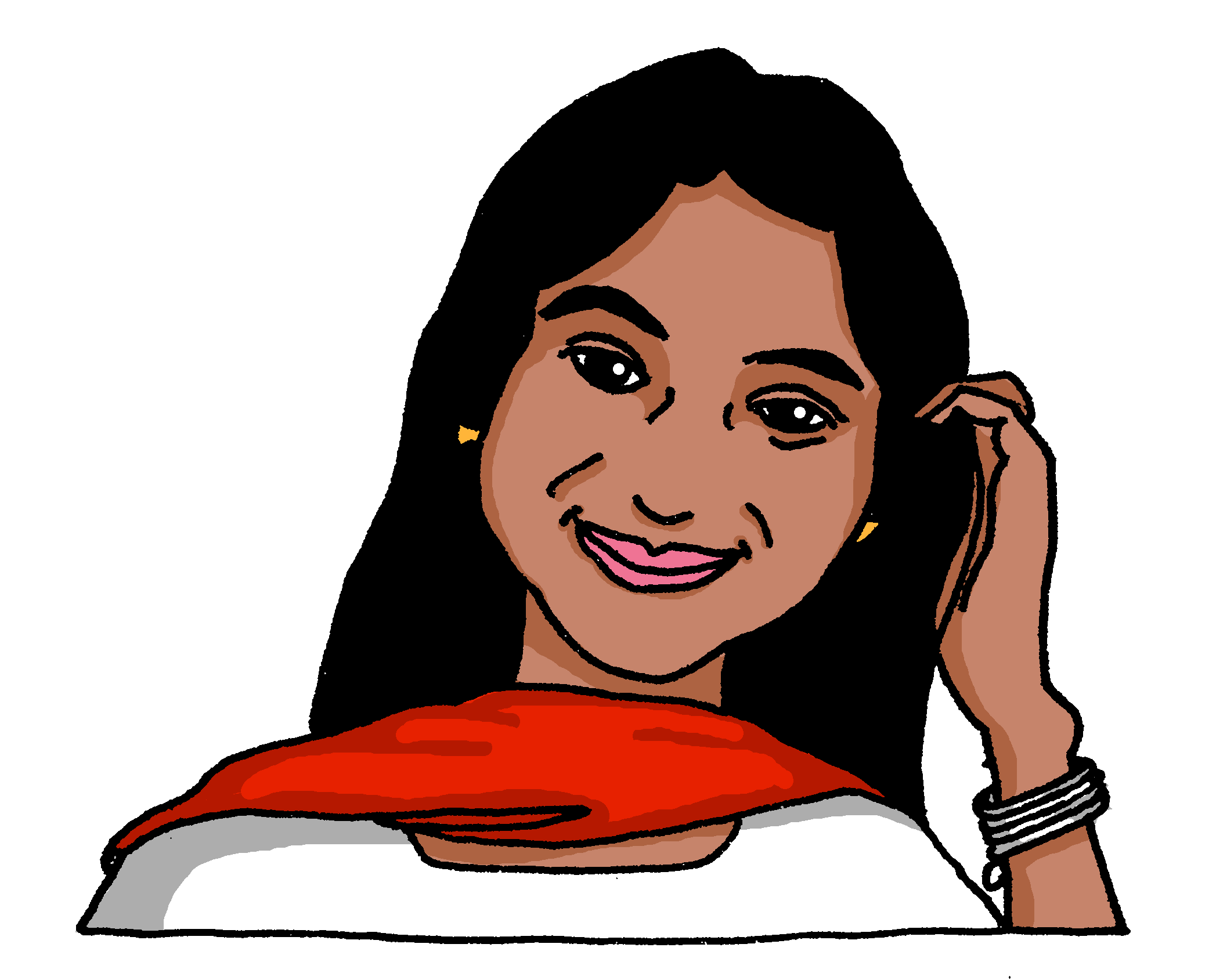 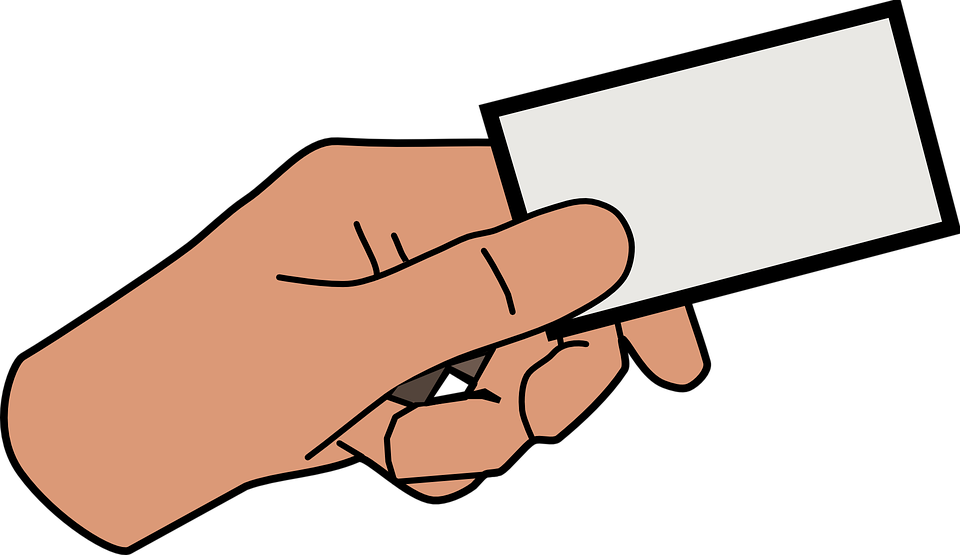 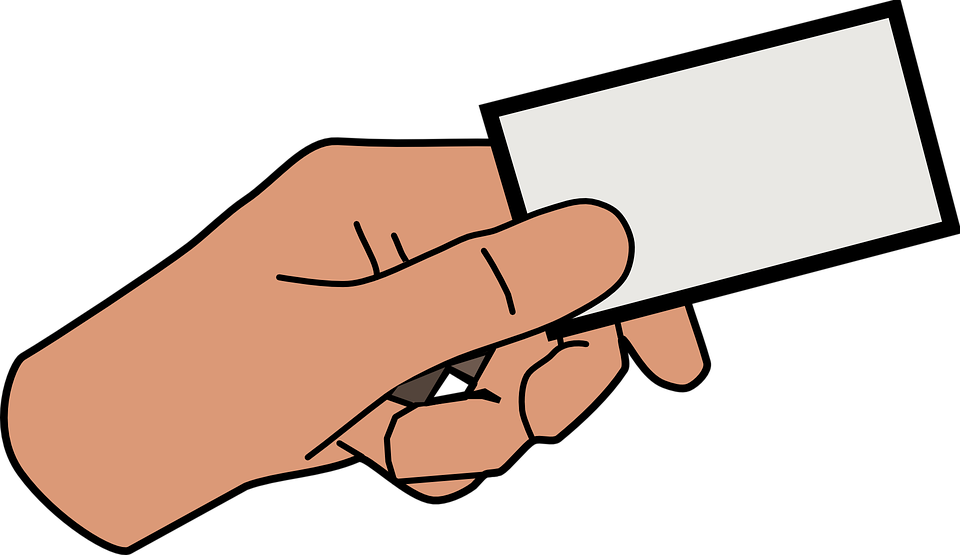 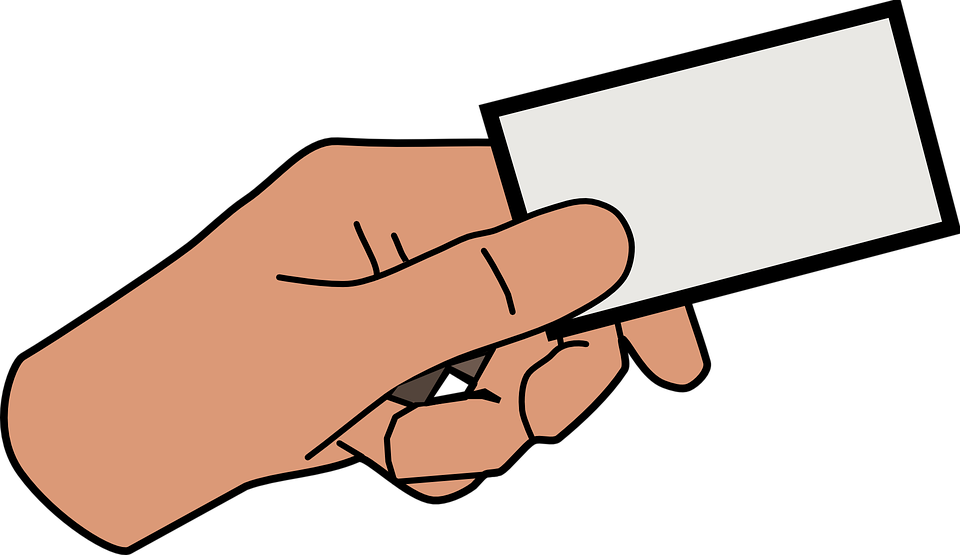 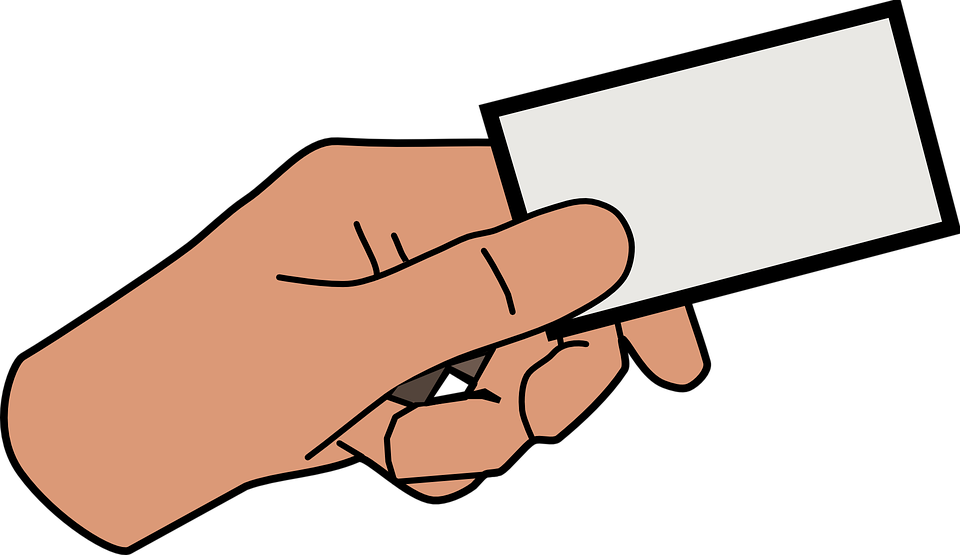 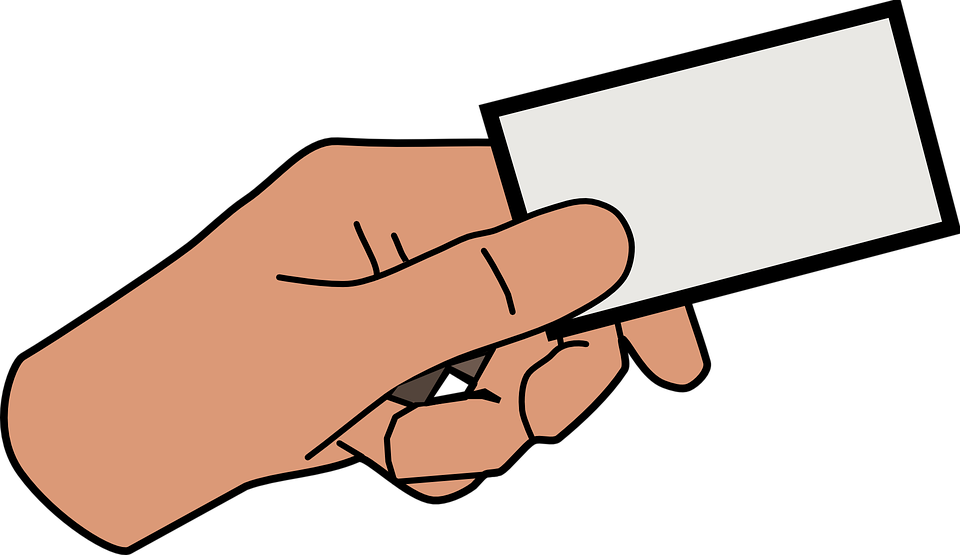 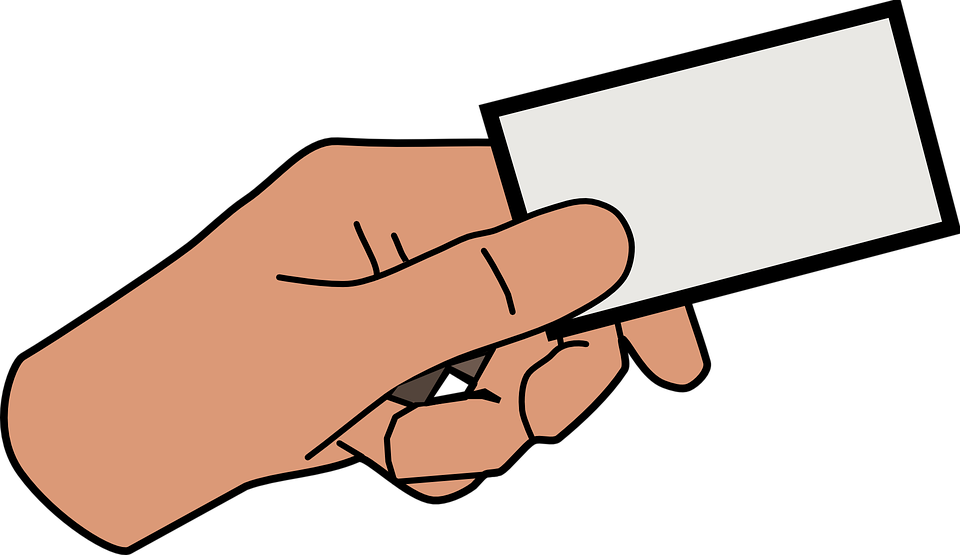 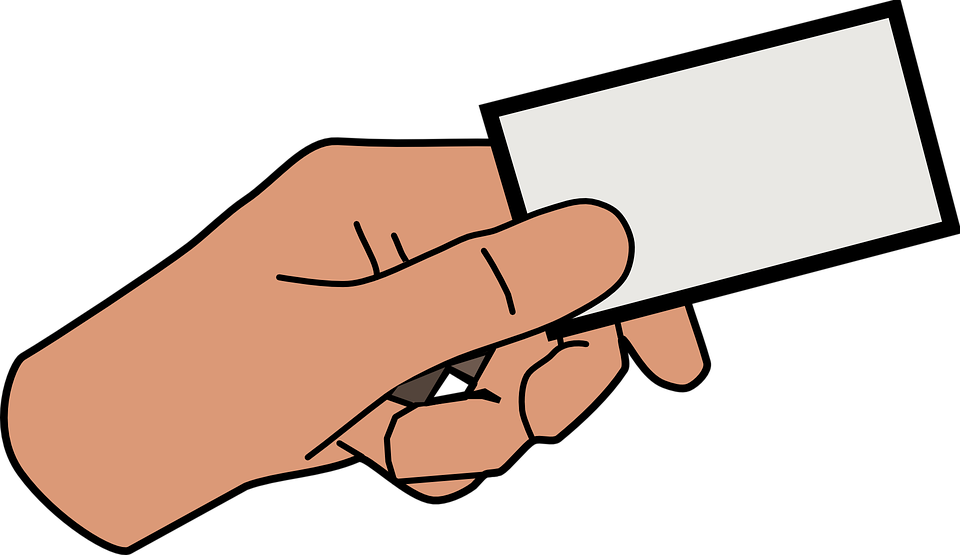 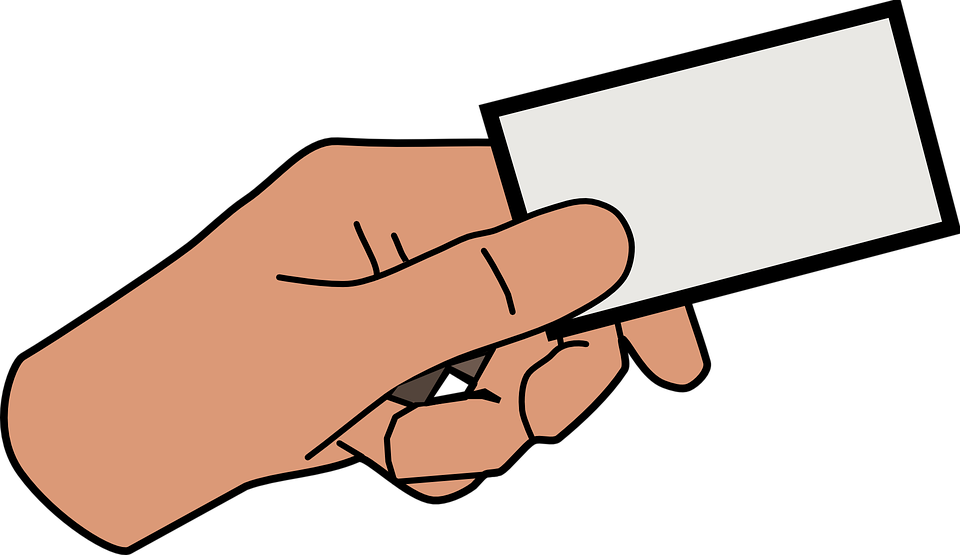 to visit
to visit
to visit
to visit
to visit
to visit
to visit
to visit
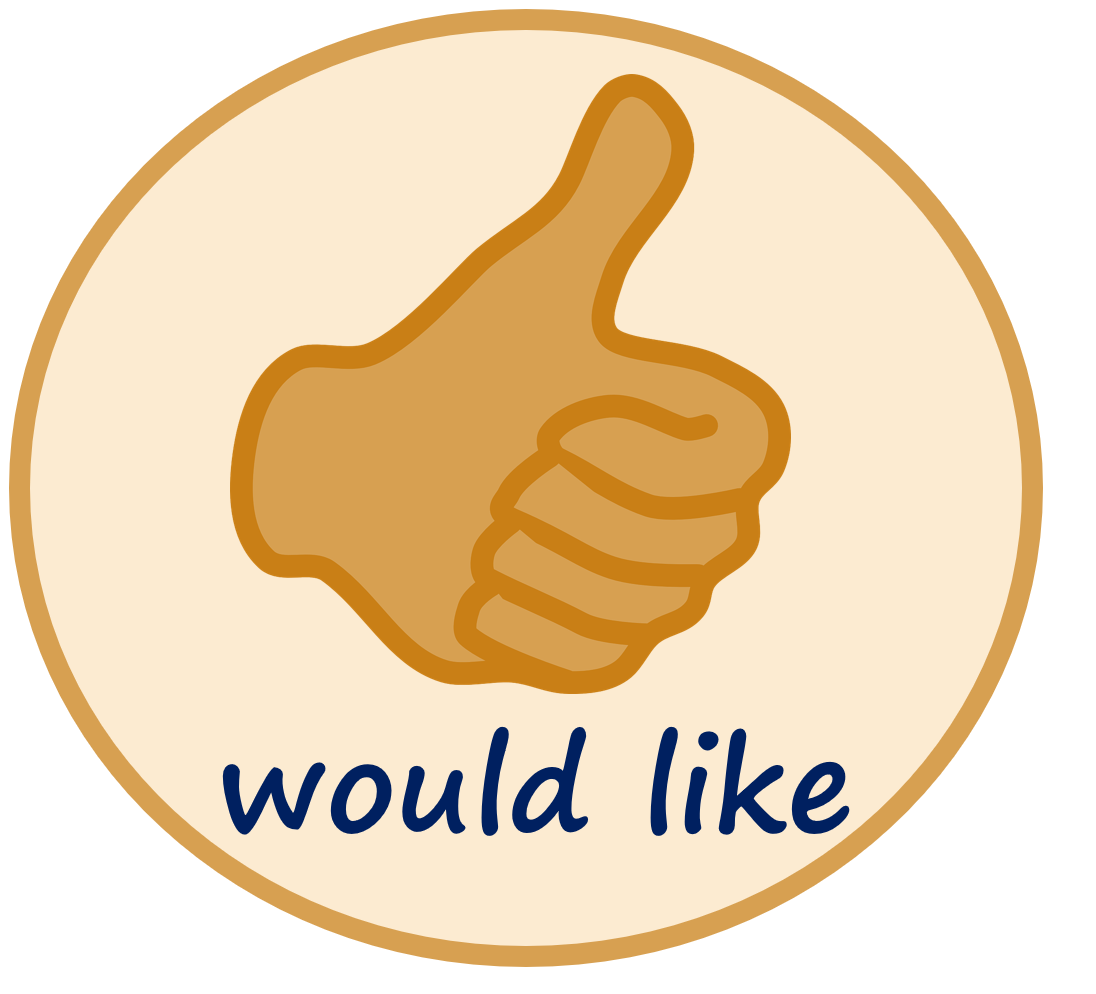 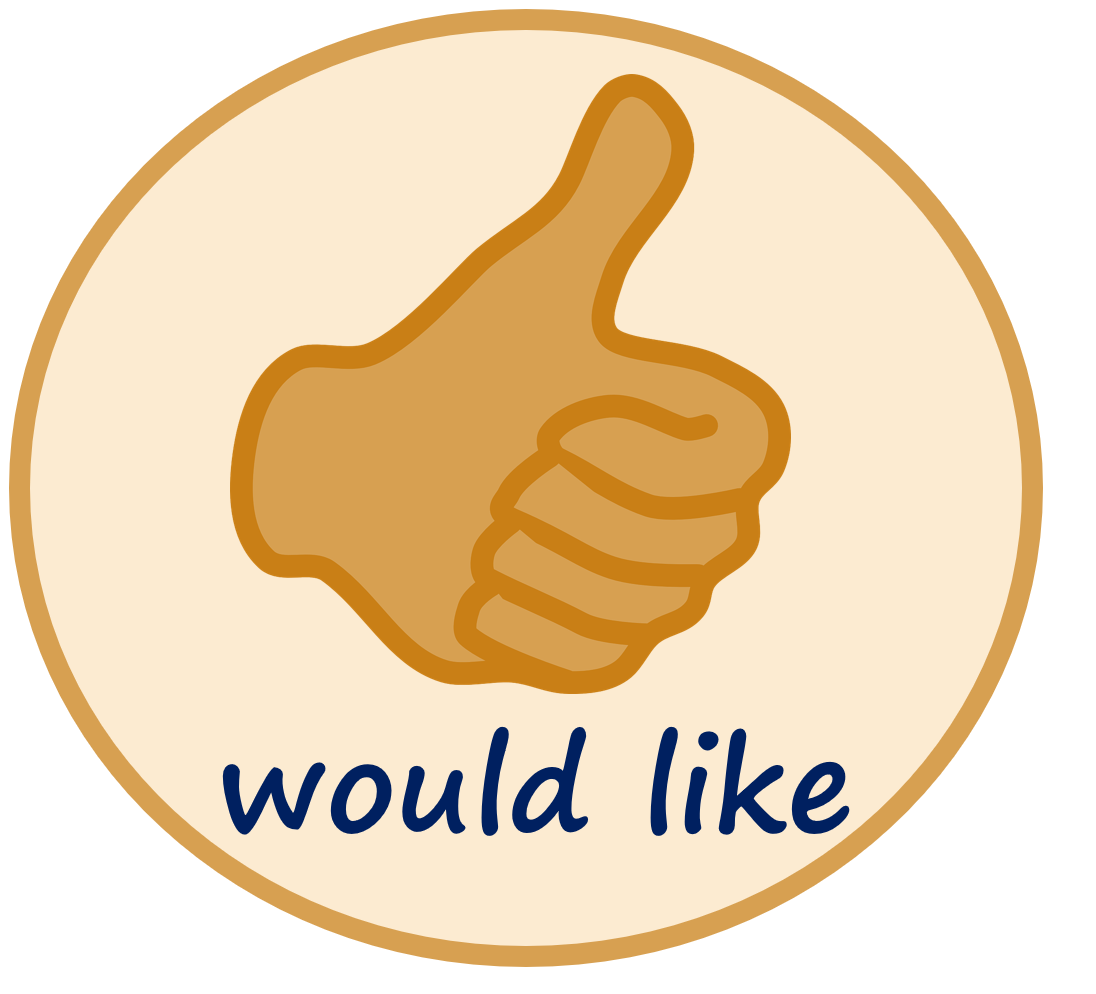 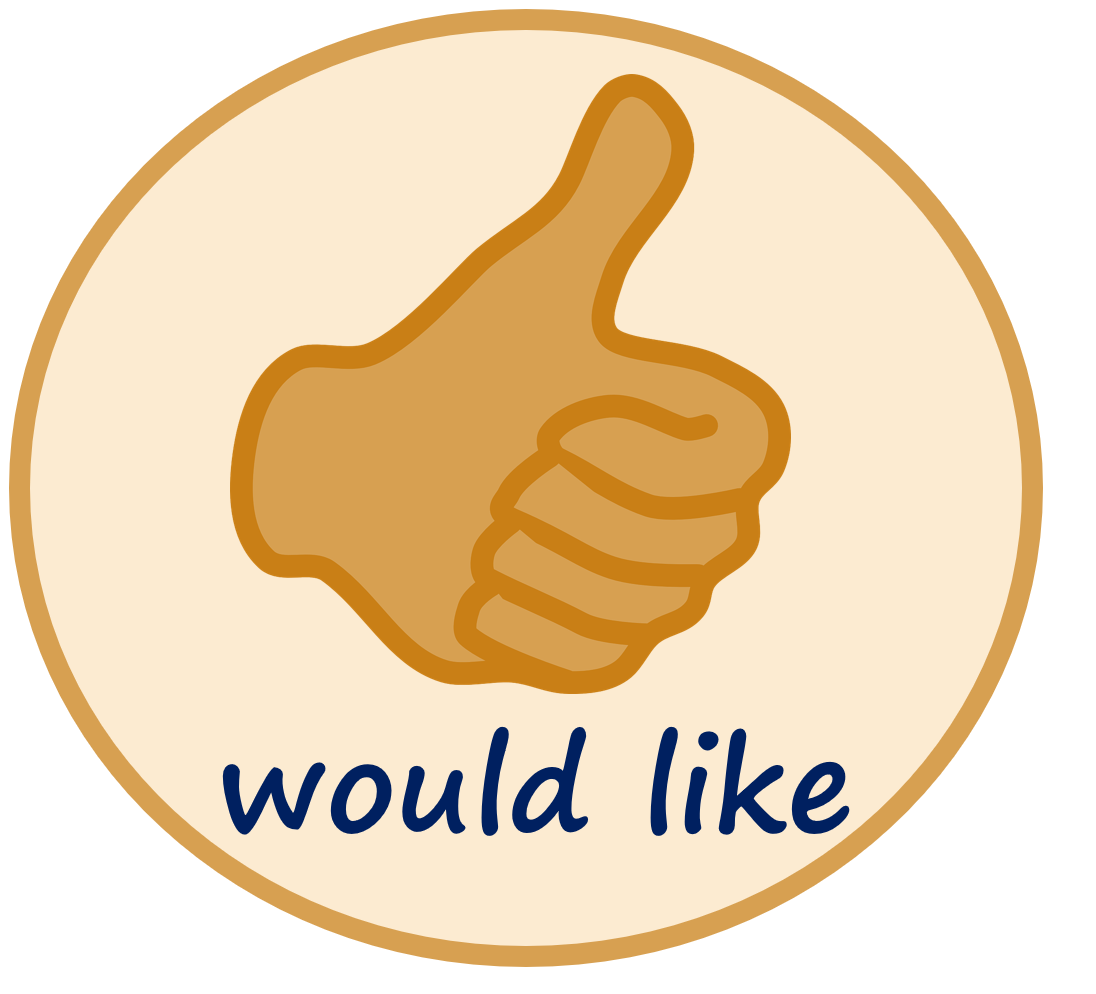 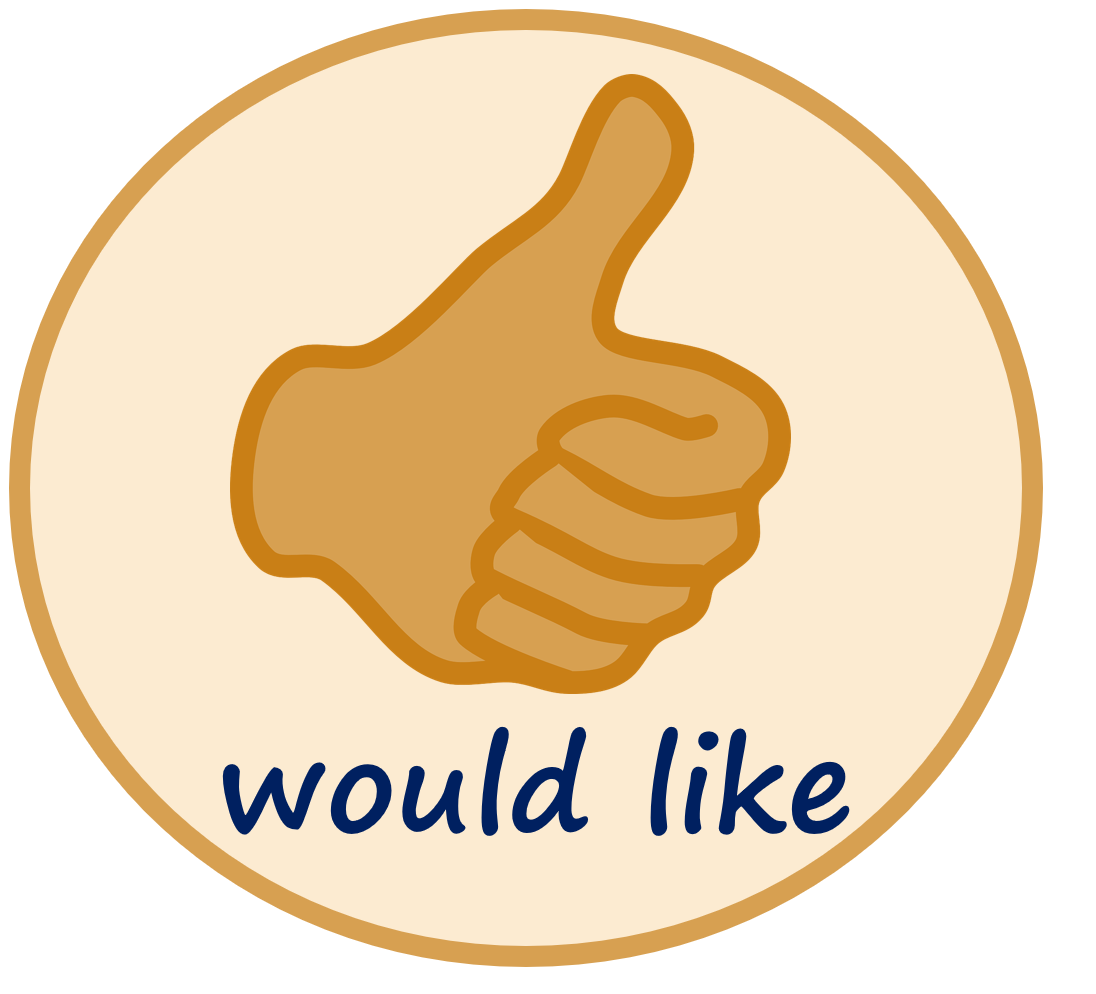 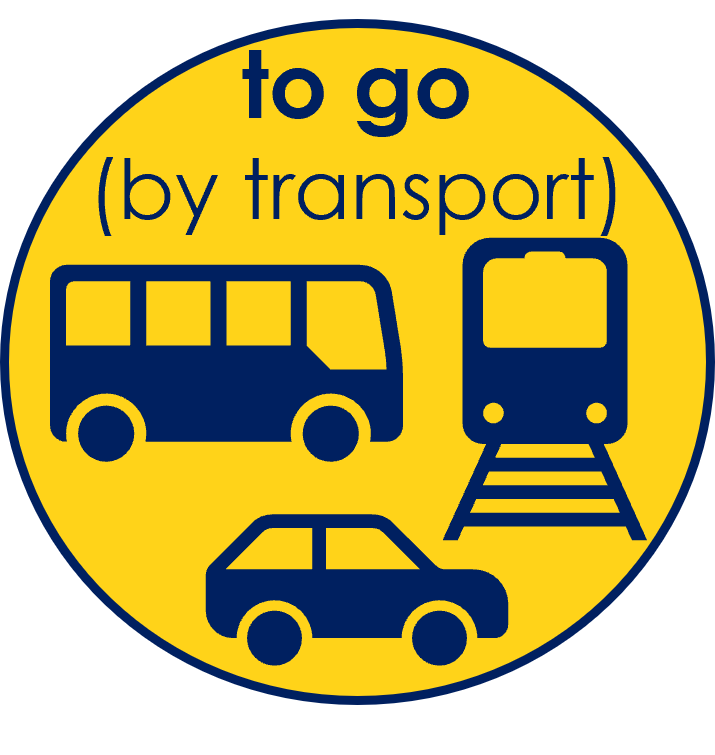 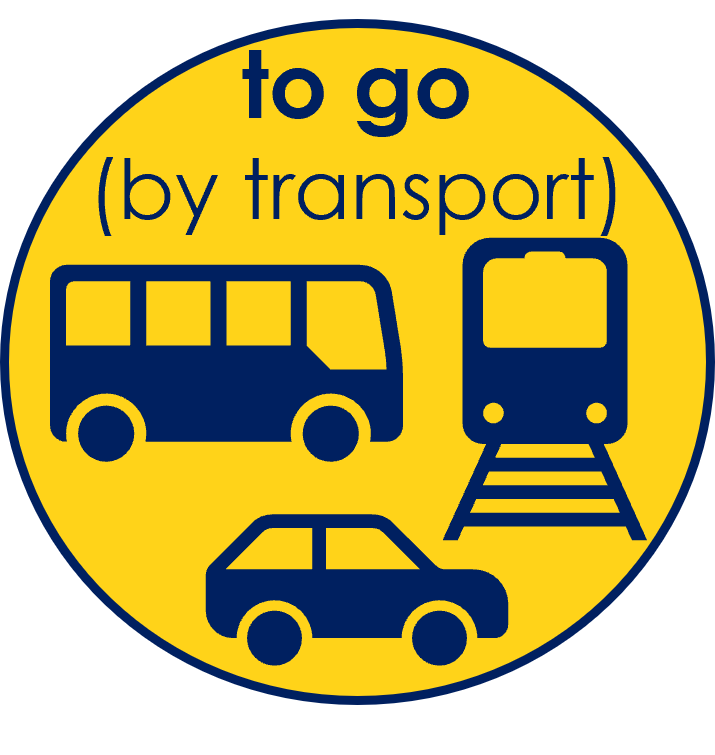 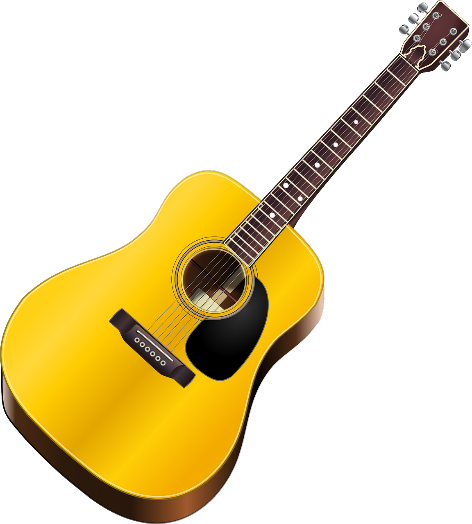 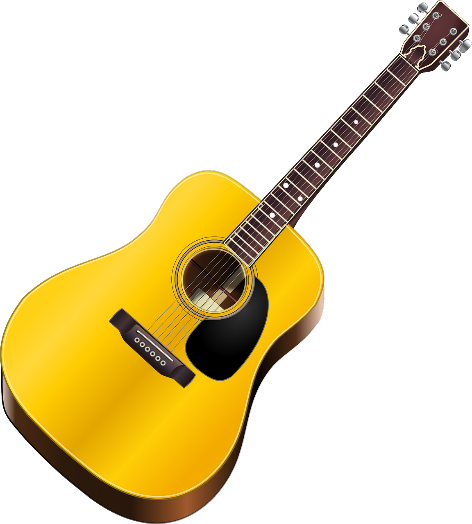 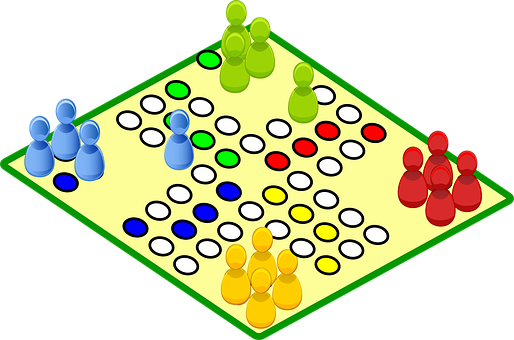 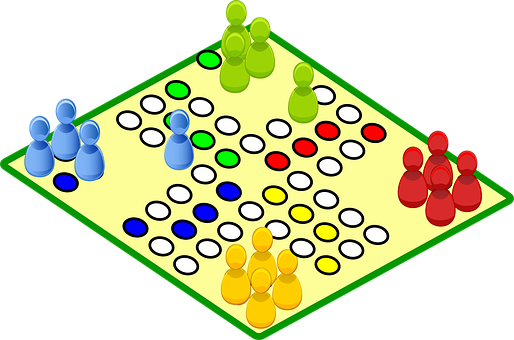 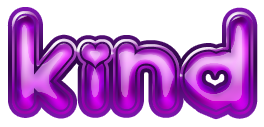 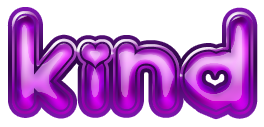 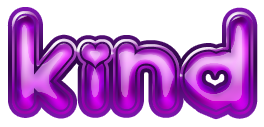 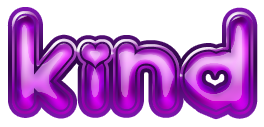 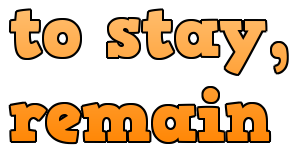 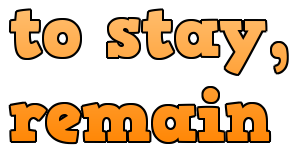 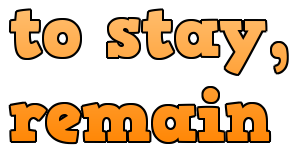 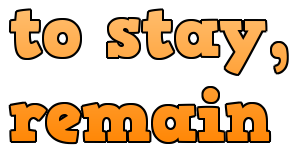 [Speaker Notes: [3/3]

The questions students need for this round are:1. Arbeitest du mit Ben? | Arbeitest du mit Lea?
2. Besuchst du Oma? | Besuchst du Opa?
3. Möchtest du fahren? | Möchtest du bleiben?4. Spielst du Gitarre? | Spielst du ein Spiel?5. Bist du lieb?  | Bist du ruhig?]

Schreib auf Englisch.
Extra follow up:
Can you get at least 15 points?
Thursday
Wednesday
Sunday
Vokabeln
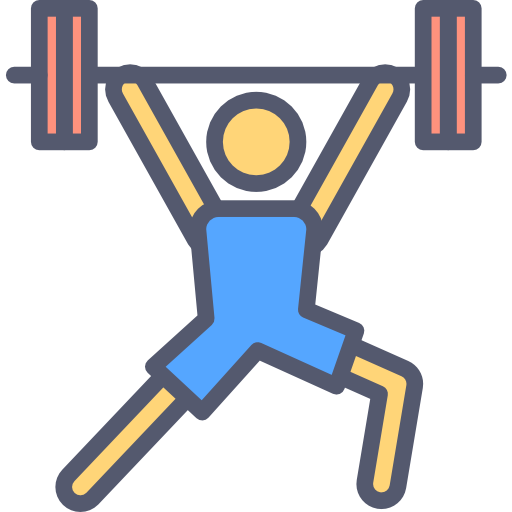 x3
Friday
Monday
Tuesday
Wörter
(the) day
Saturday
(the) week
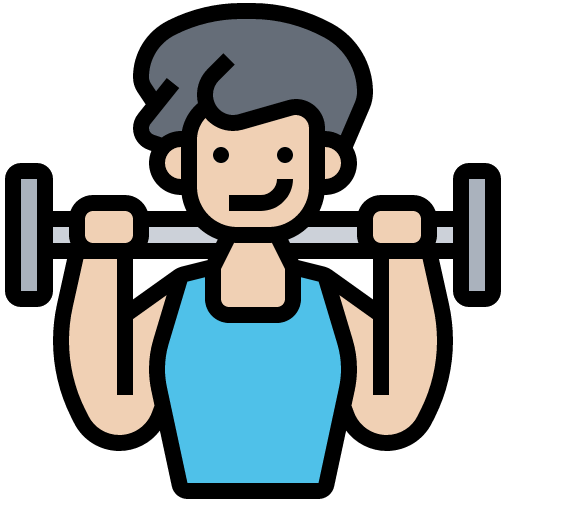 he would like
tomorrow
today
x2
she would like
reason
it would like
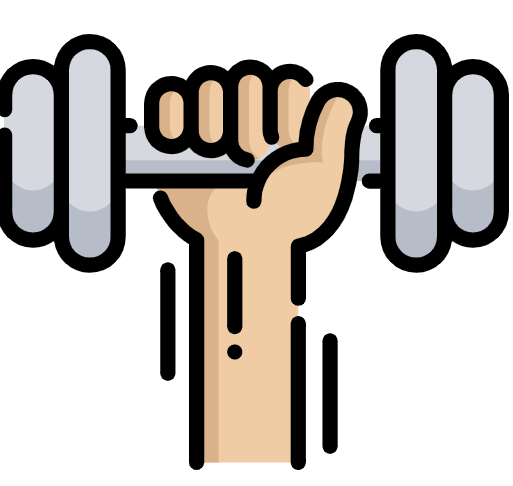 June
(the) minute
(the) hour
x1
December
young
February
[Speaker Notes: Timing: 5 minutes

Aim: to practise written comprehension of vocabulary from this and revisited weeks.

Note: This week, this vocabulary activity is extra. Teachers may do this activity instead of one of the others, or in addition.

Procedure:1. Give pupils a blank grid.  They fill in the English meanings of any of the words they know, trying to reach 15 points in total.2. Remind pupils that adjectives can refer to male or female persons and they should note this in their translations. E.g. pleased (f), short (m).

Note:The most recently learnt and practised words are pink, words from the previous week are green and those from week 1 are blue, thus more points are awarded for them, to recognise that memories fade and more effort (heavy lifting!) is needed to retrieve them.]

Schreib auf Deutsch.
Extra follow up:
Can you get at least 15 points?
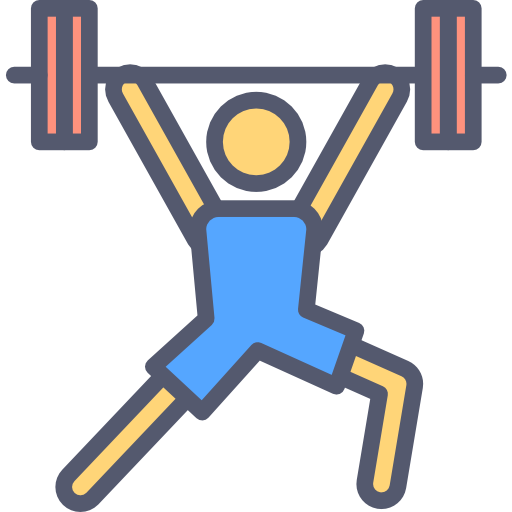 Sonntag
Samstag
Mittwoch
Vokabeln
x3
die Woche
Dienstag
Freitag
Wörter
Donnerstag
der Tag
Montag
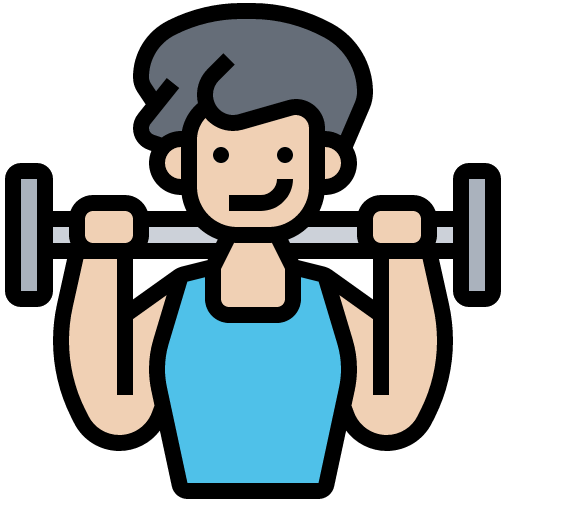 morgen
der Opa
er möchte
x2
es möchte
heute
sie möchte
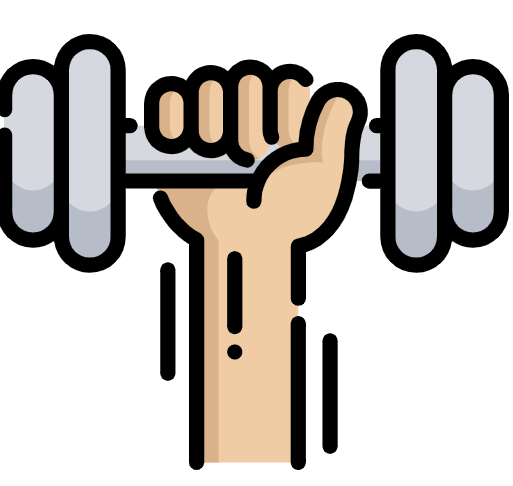 Oktober
ihr
alt
x1
die Familie
der Monat
sein
[Speaker Notes: Timing: 5 minutes

Aim: to practise written production of vocabulary from this and revisited weeks.

Procedure:1. Give pupils a blank grid.  They fill in the German meanings of any of the words they know, trying to reach 15 points in total.2. Remind pupils that adjectives can refer to male or female persons and they should note this in their translations. E.g. pleased (f), short (m).

Note:The most recently learnt and practised words are pink, words from the previous week are green and those from week 1 are blue, thus more points are awarded for them, to recognise that memories fade and more effort (heavy lifting!) is needed to retrieve them.]
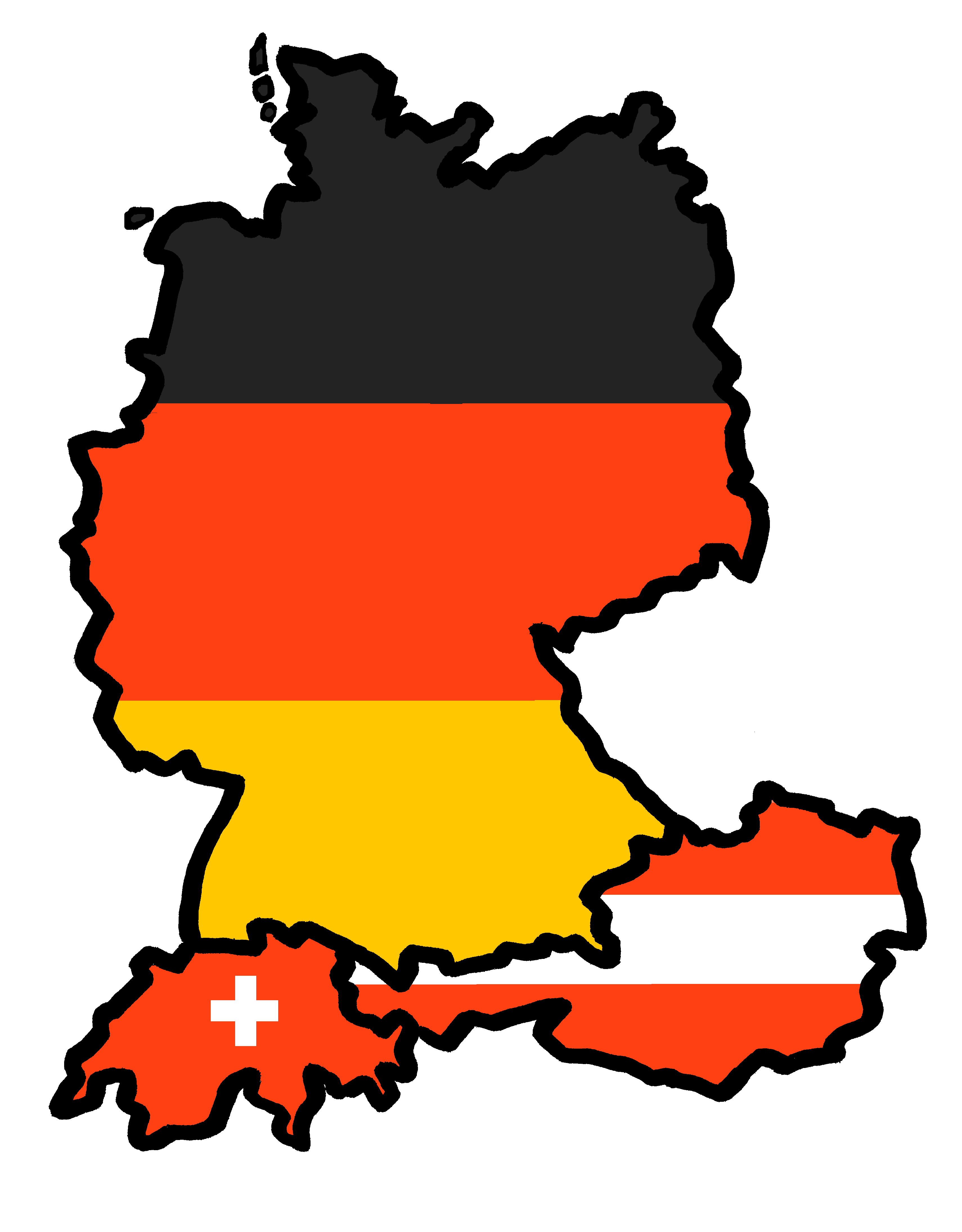 Tschüss!
gelb
A
B
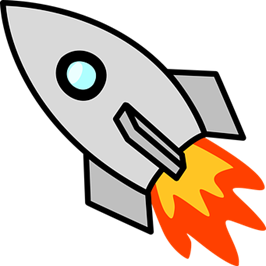 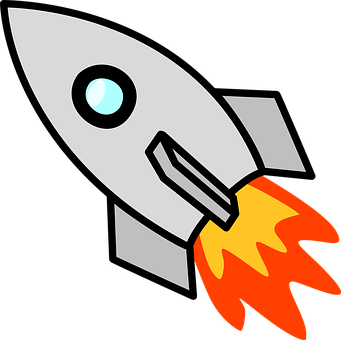 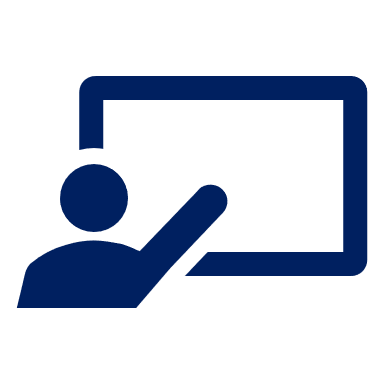 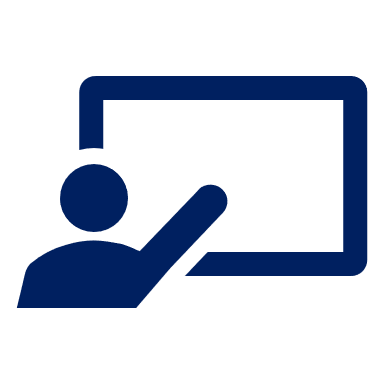 Richtig oder falsch?
Richtig oder falsch?
Focus on the underlined sounds. Does your partner pronounce them correctly? Tick or cross!
Focus on the underlined sounds. Does your partner pronounce them correctly? Tick or cross!
[Speaker Notes: HANDOUT (to be divided in half and half given to Pupil A and half to pupil B). 

Note: Handout A should be given to Pupil A and has the words Pupil B will pronounce; handout B should be given to Pupil B and has the words that Pupil A will pronounce.]
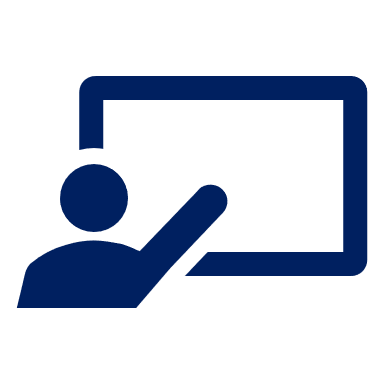 Just have a go! Write any of these English words in German. You can add different words, too.
Wann hast du Pläne?. Schreib Vokabeln auf Deutsch.
Follow up 4
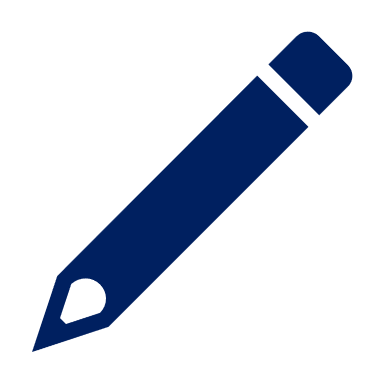 Vokabeln
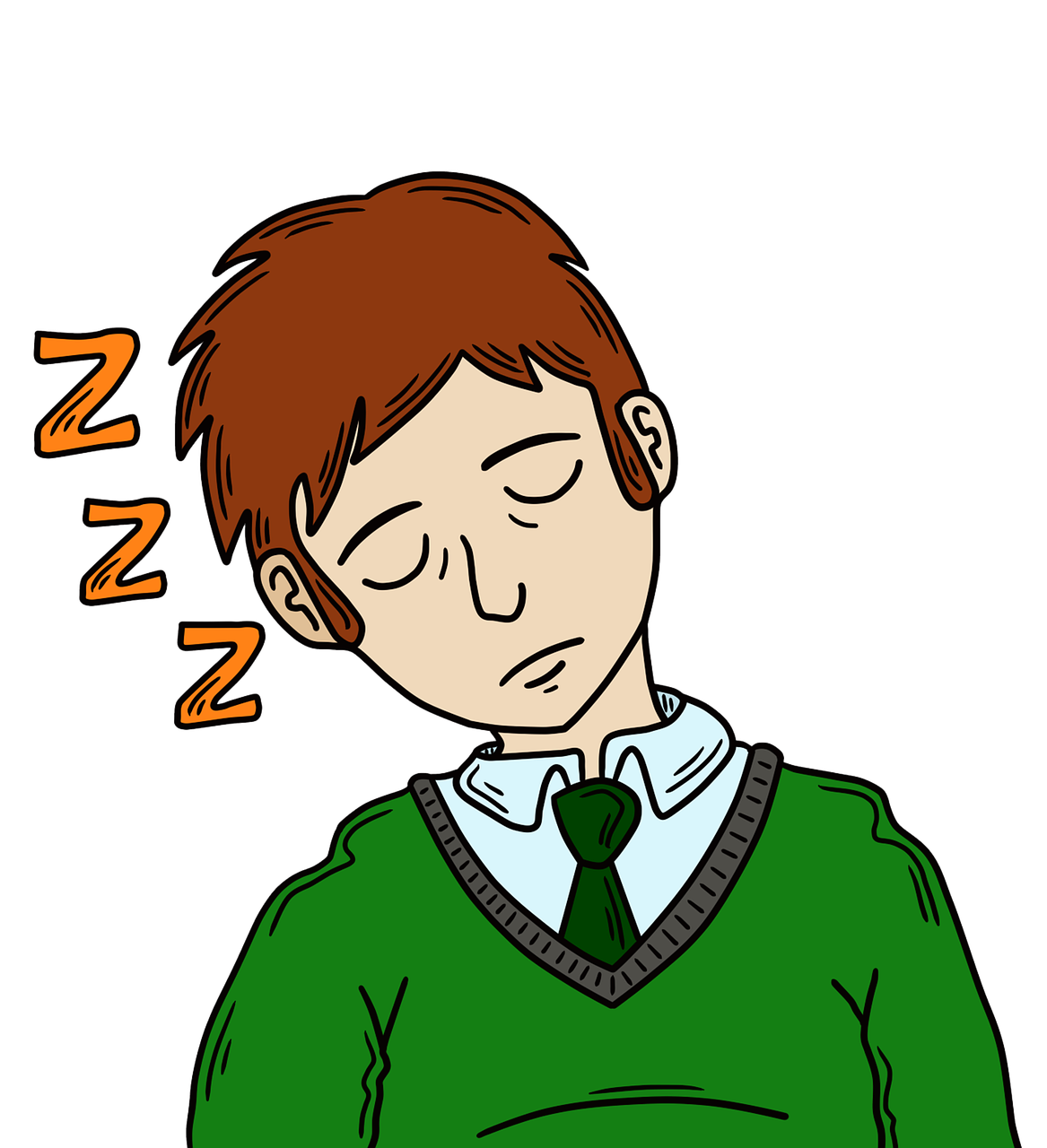 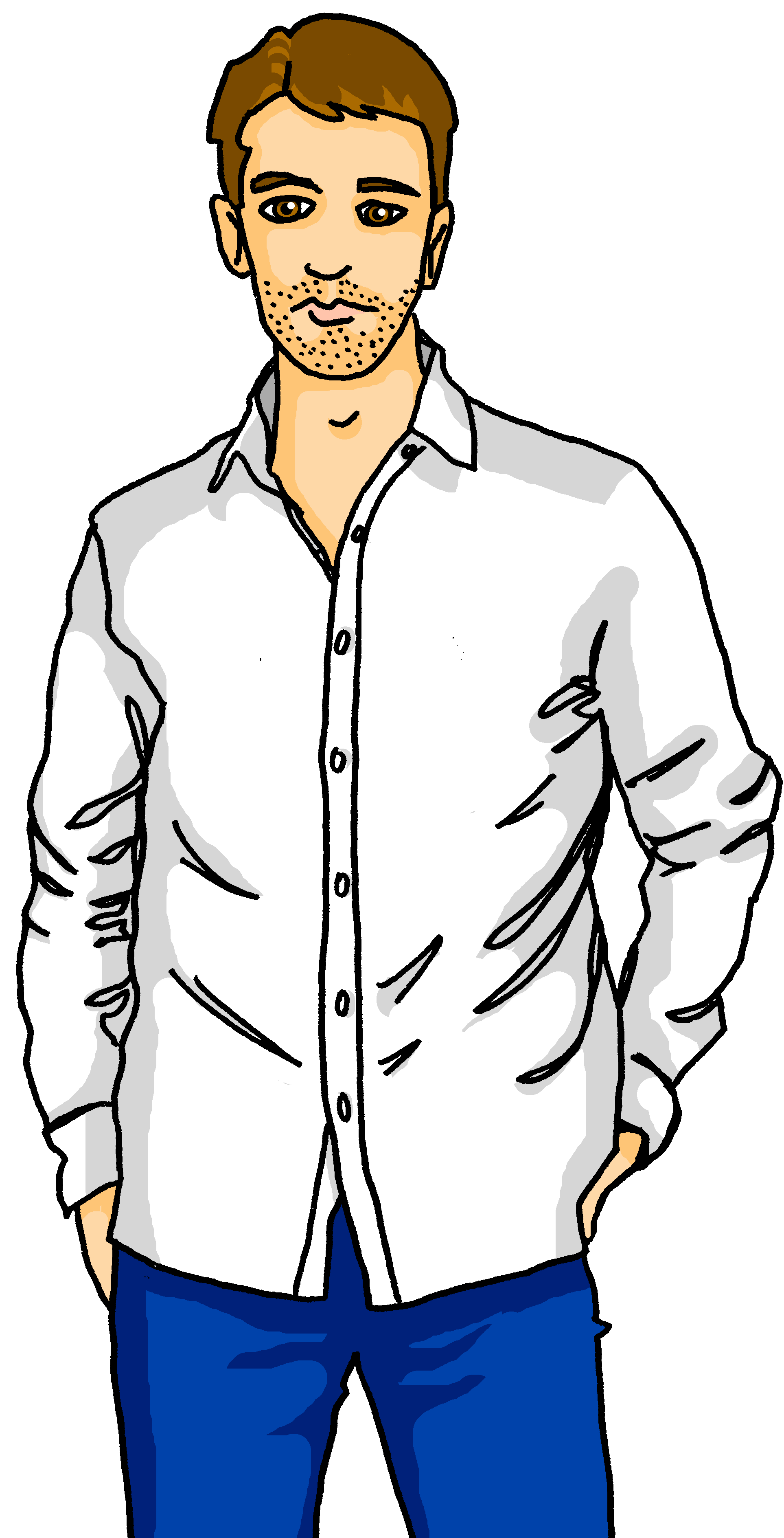 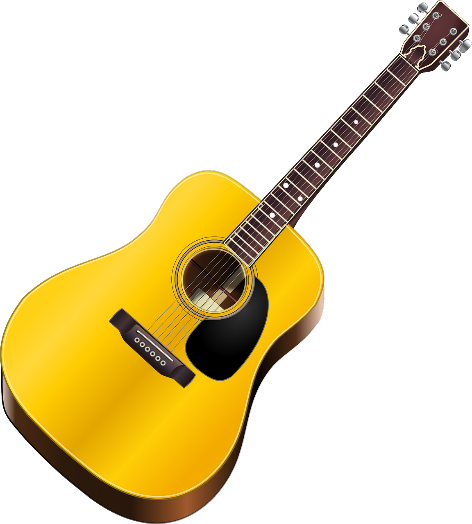 Wörter
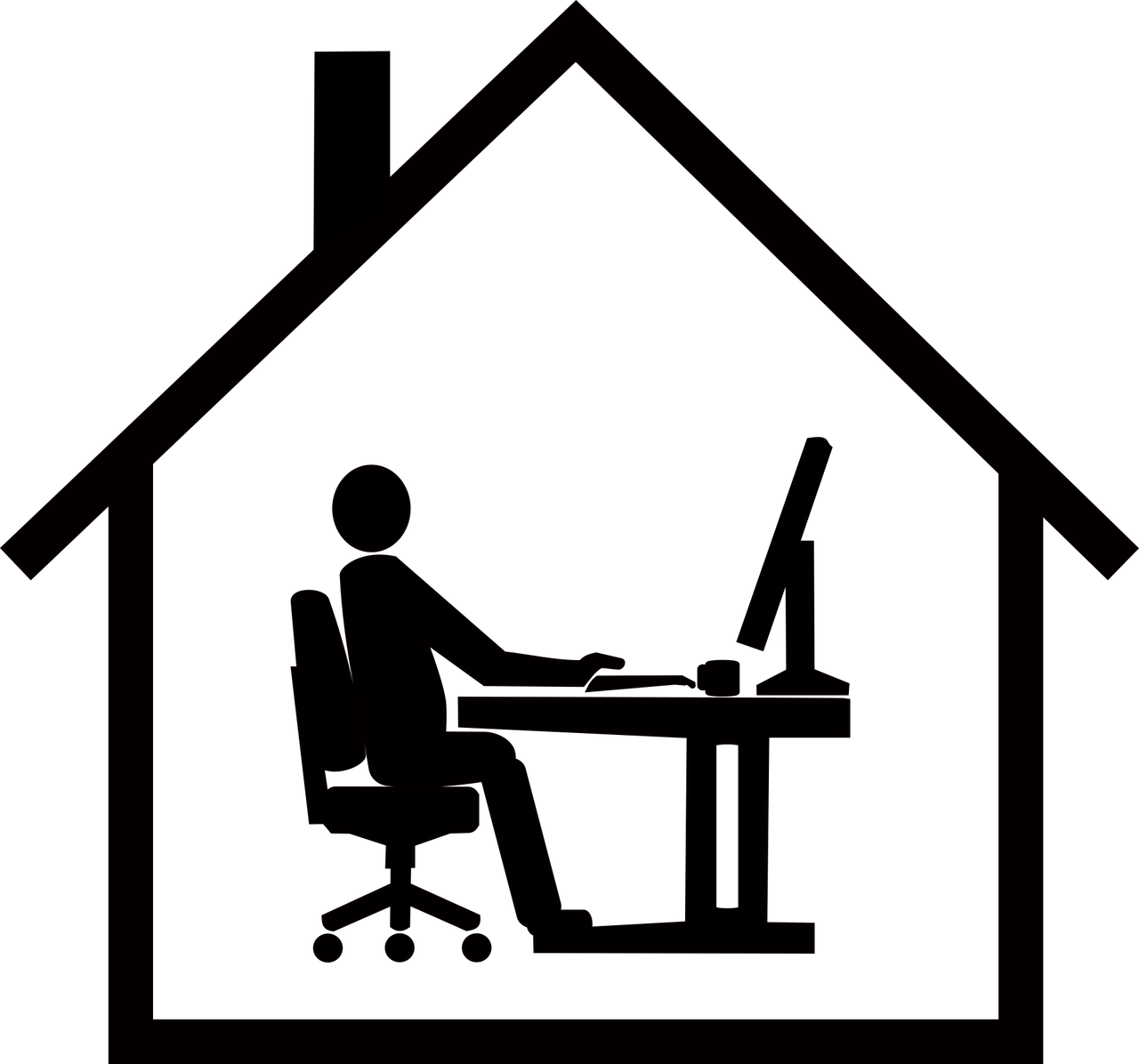 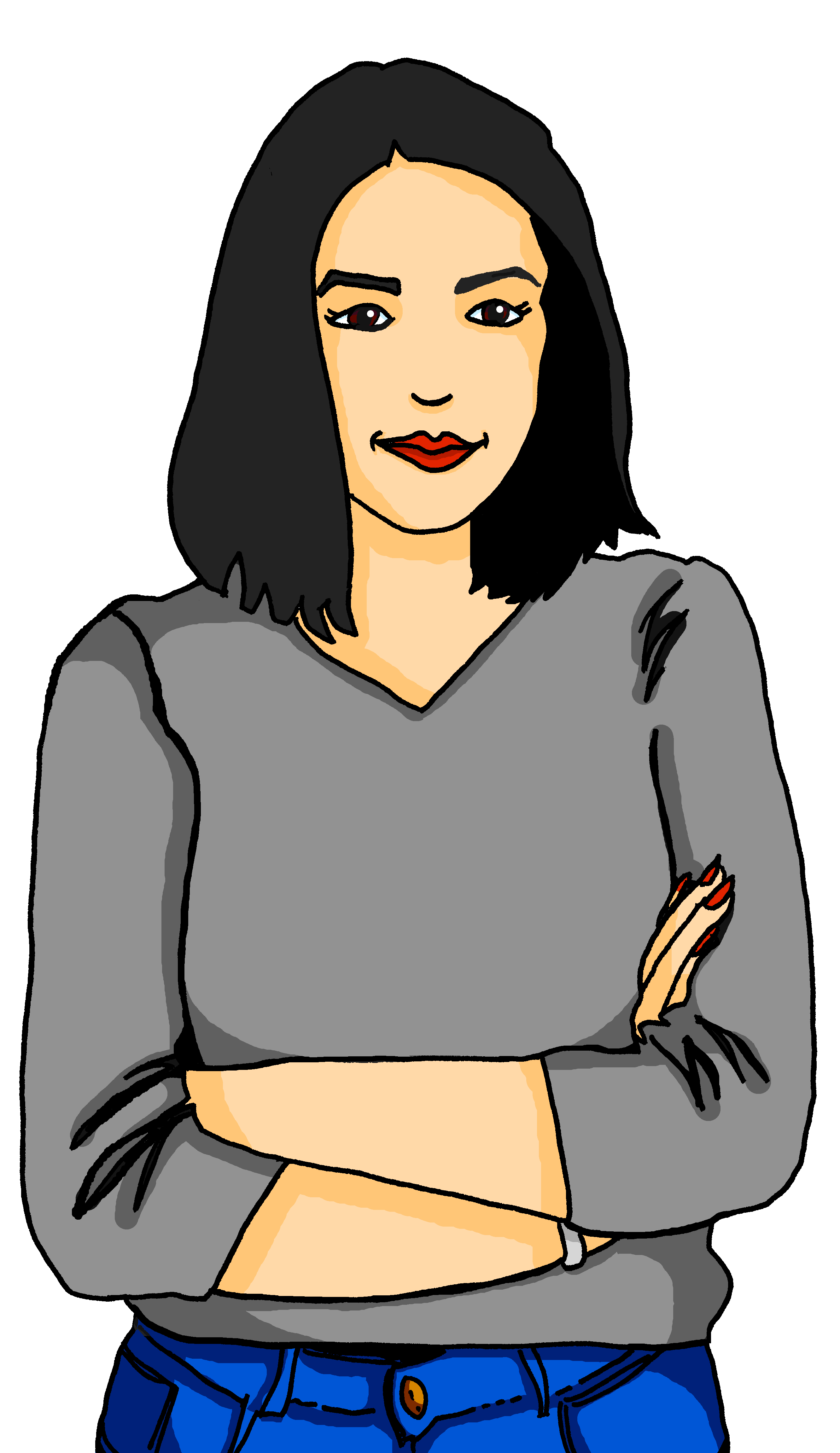 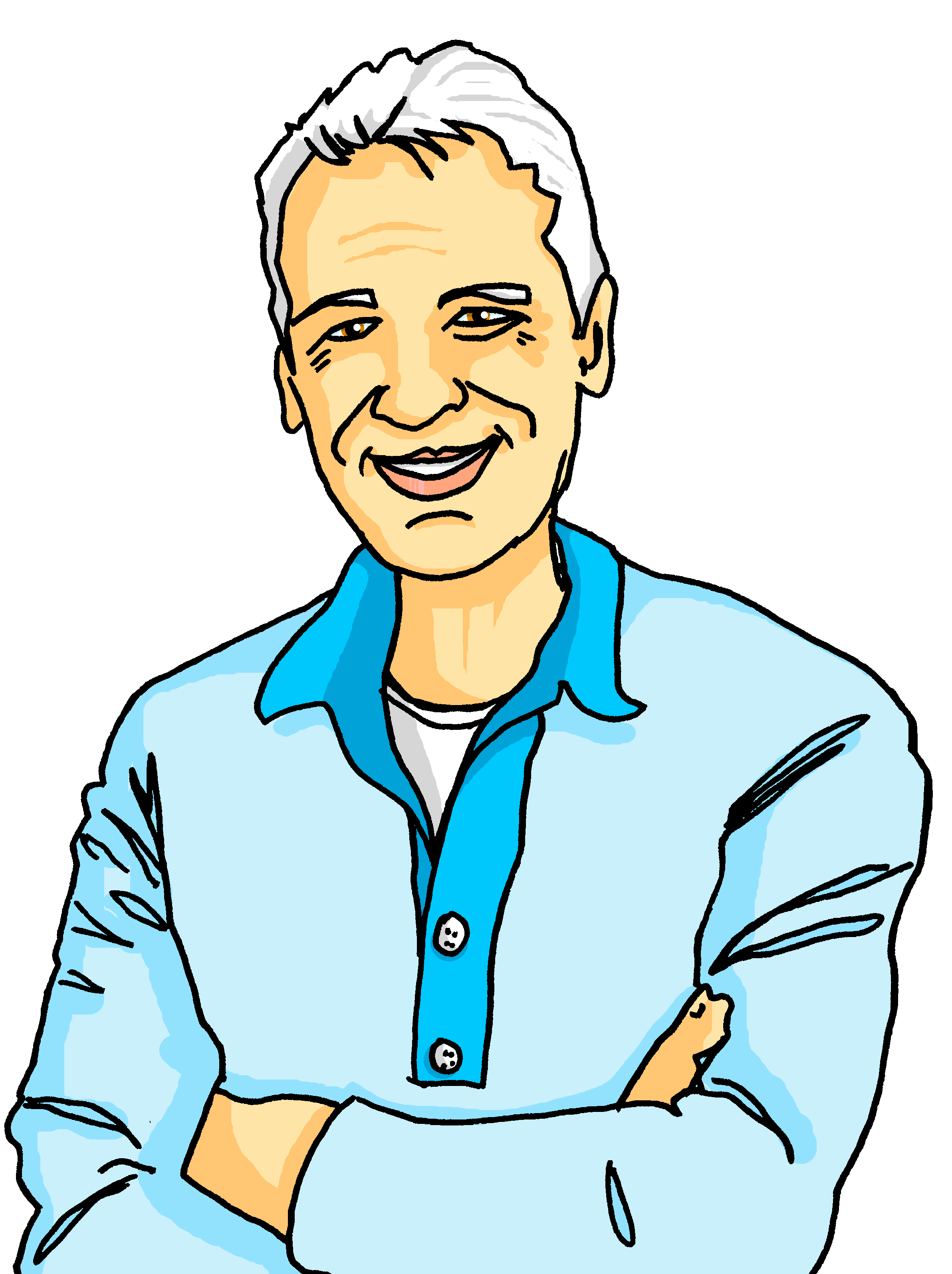 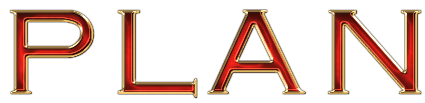 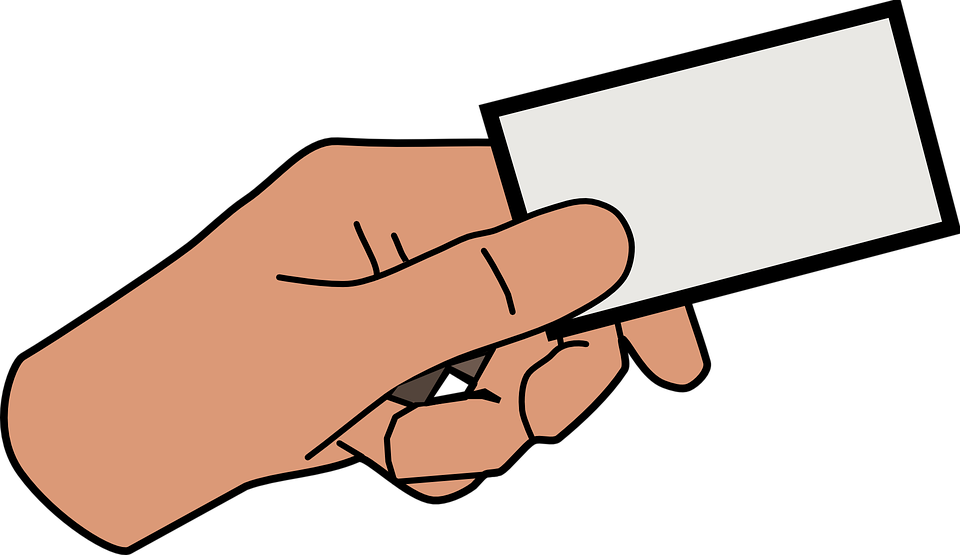 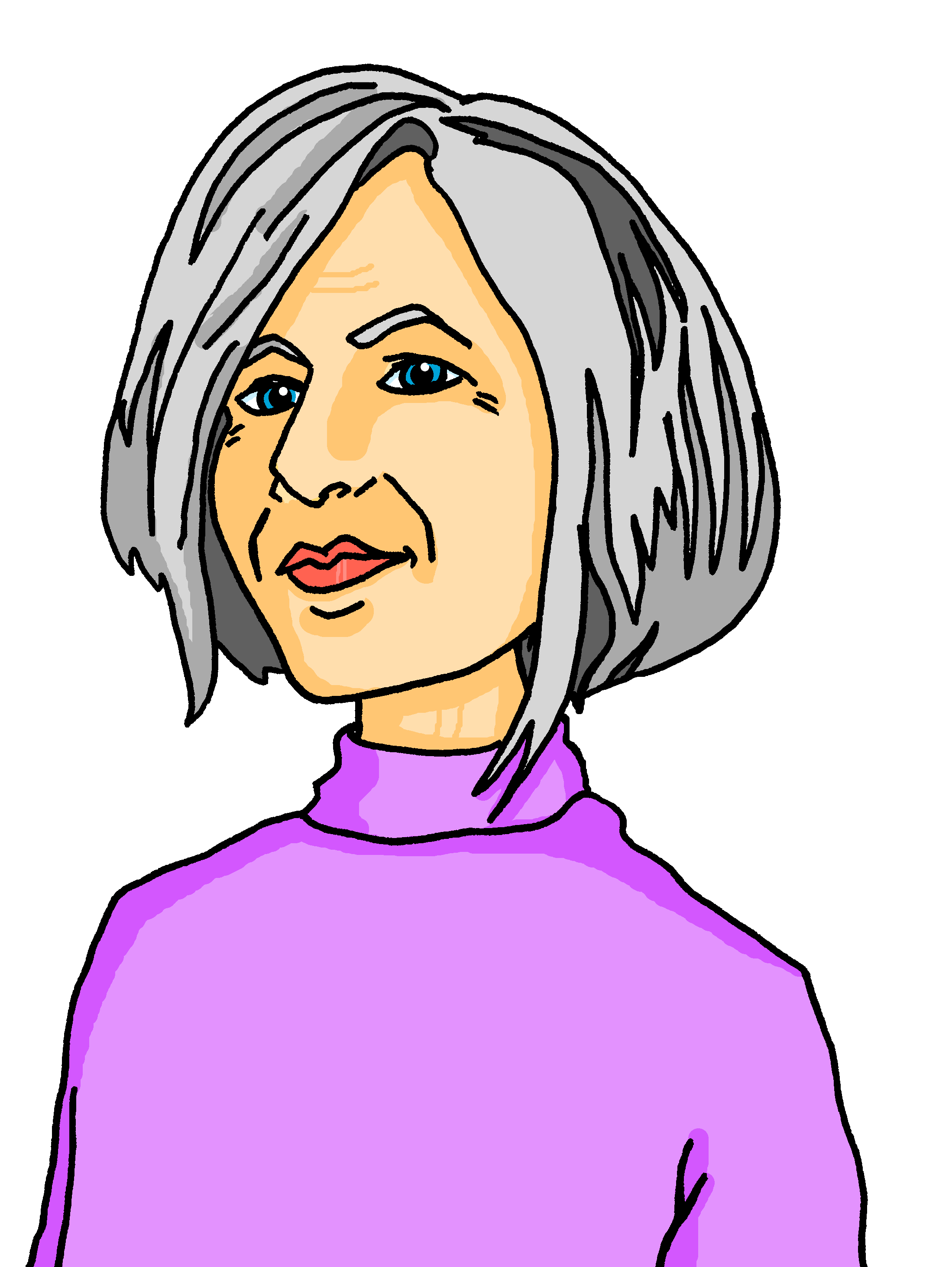 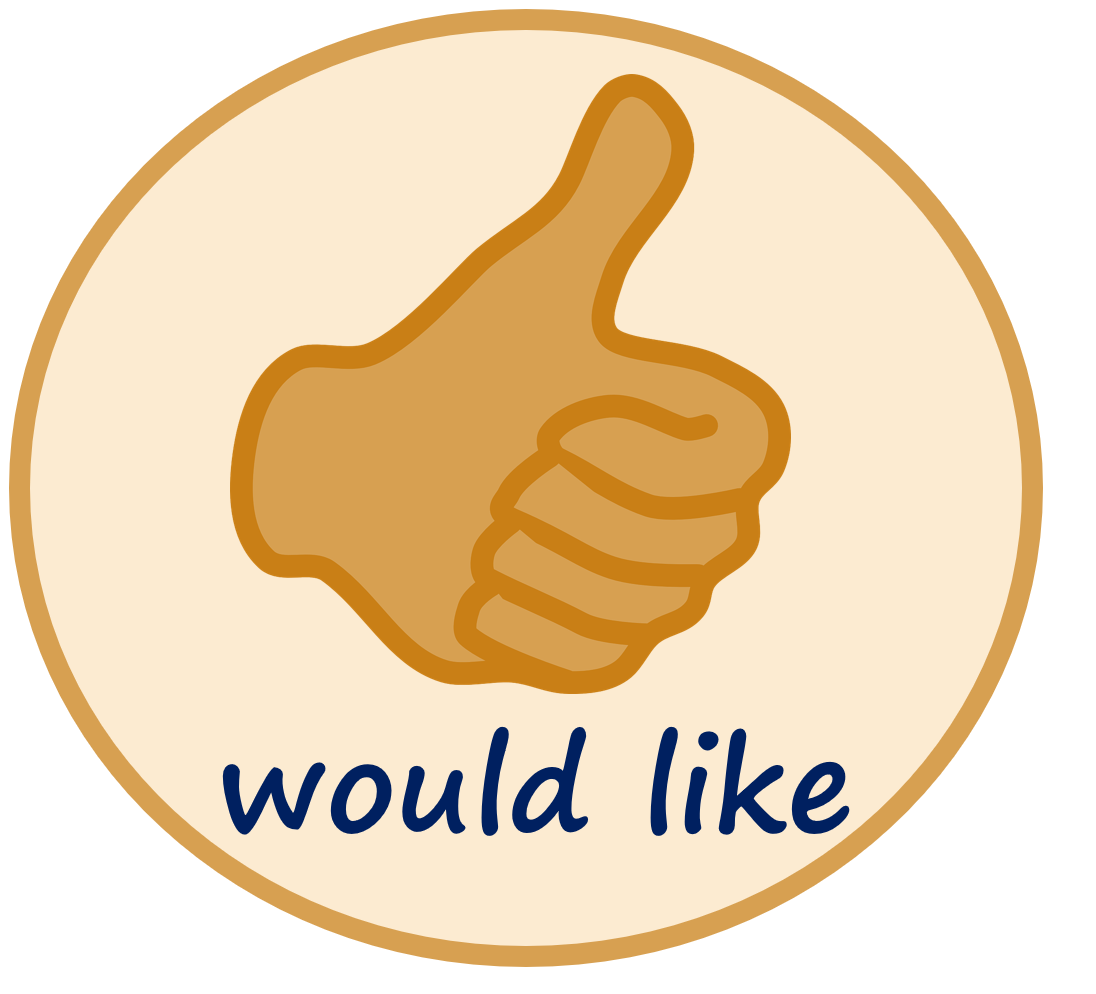 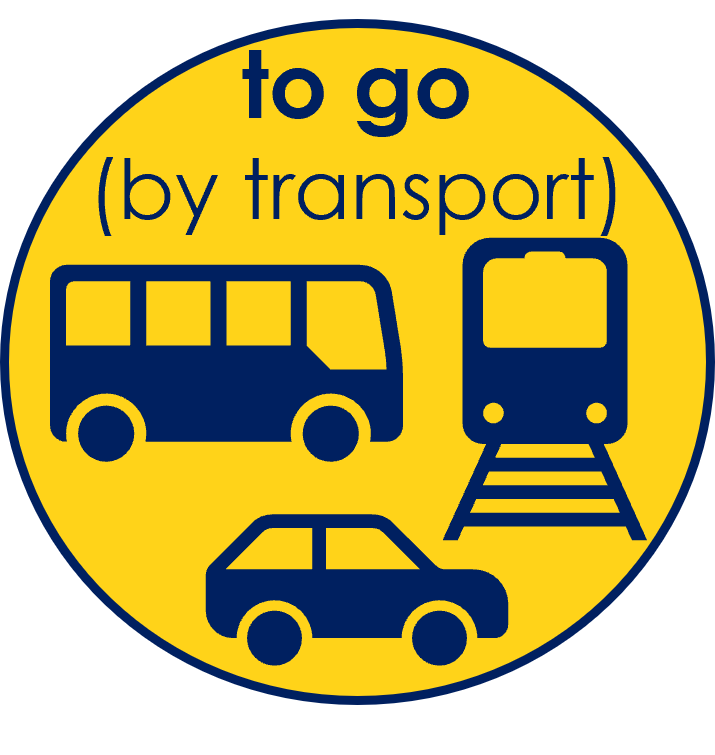 to visit
[Speaker Notes: HANDOUT]
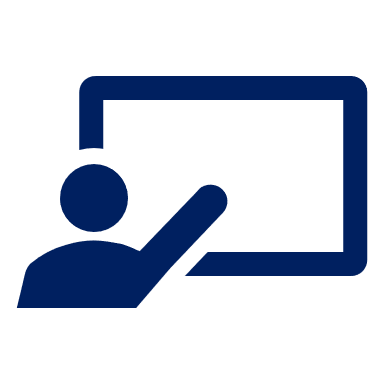 Wann hast du Pläne?. Schreib auf Deutsch.
Follow up 4
Beispiel: Es ist Januar. Ich bin müde.
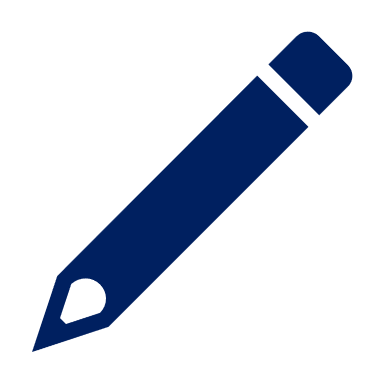 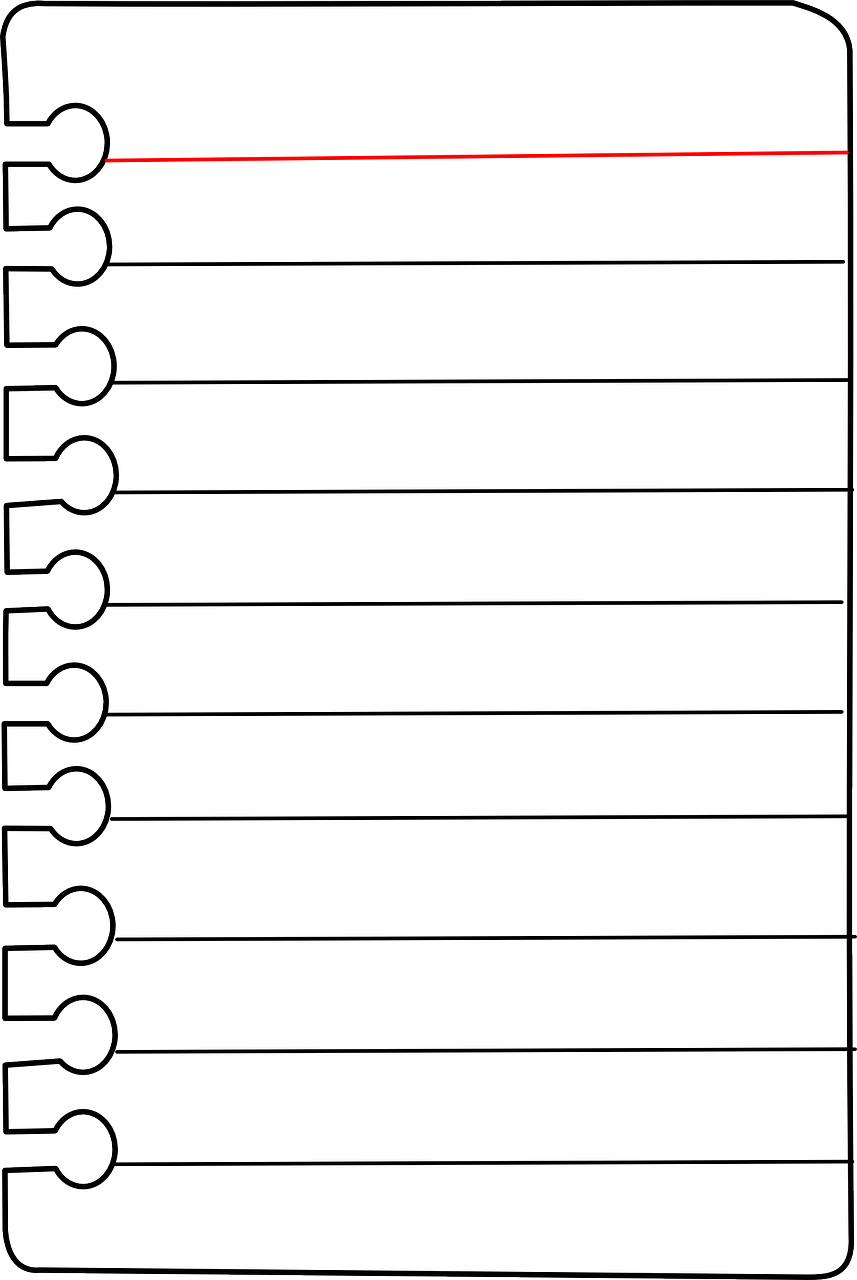 Vokabeln
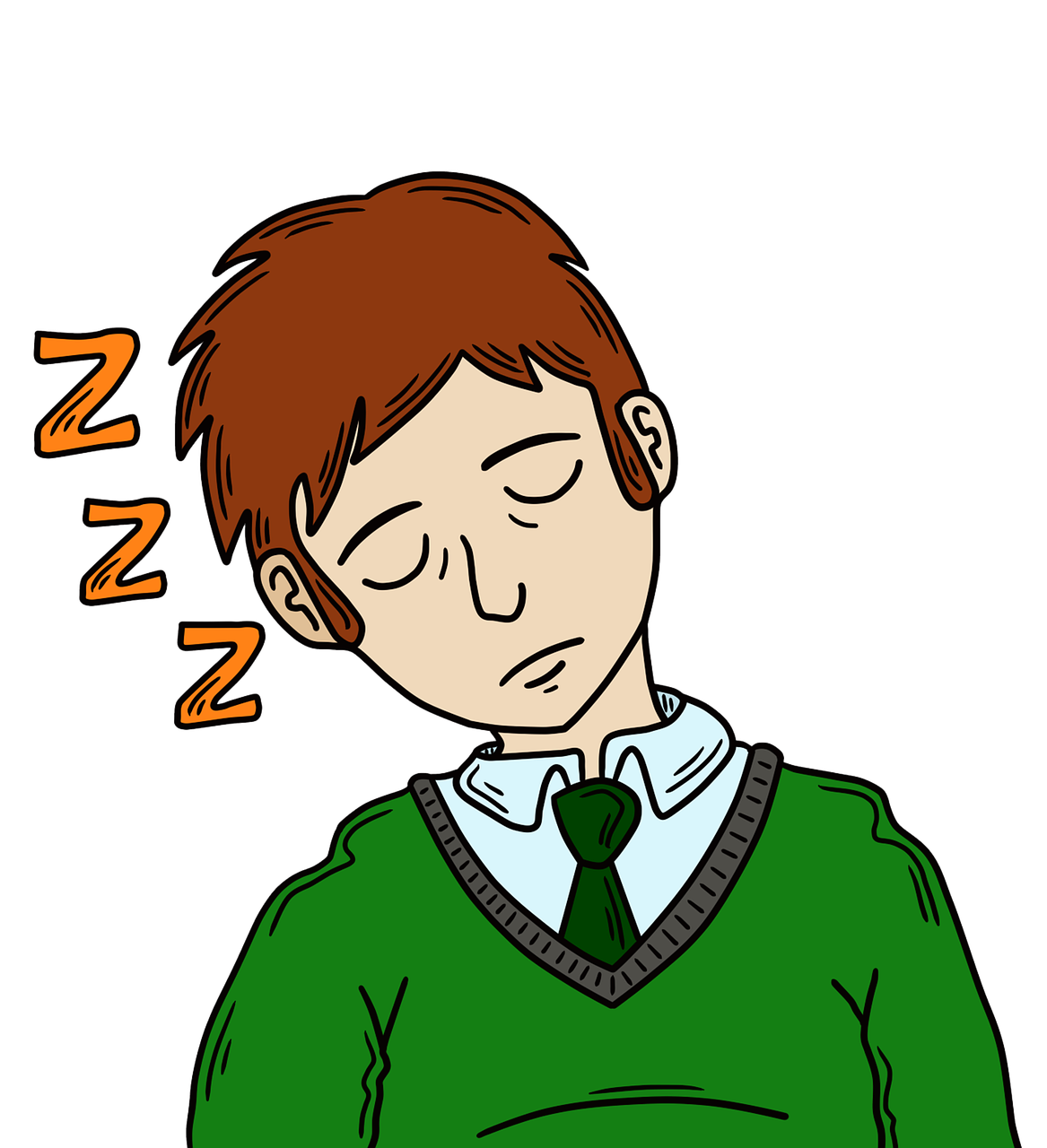 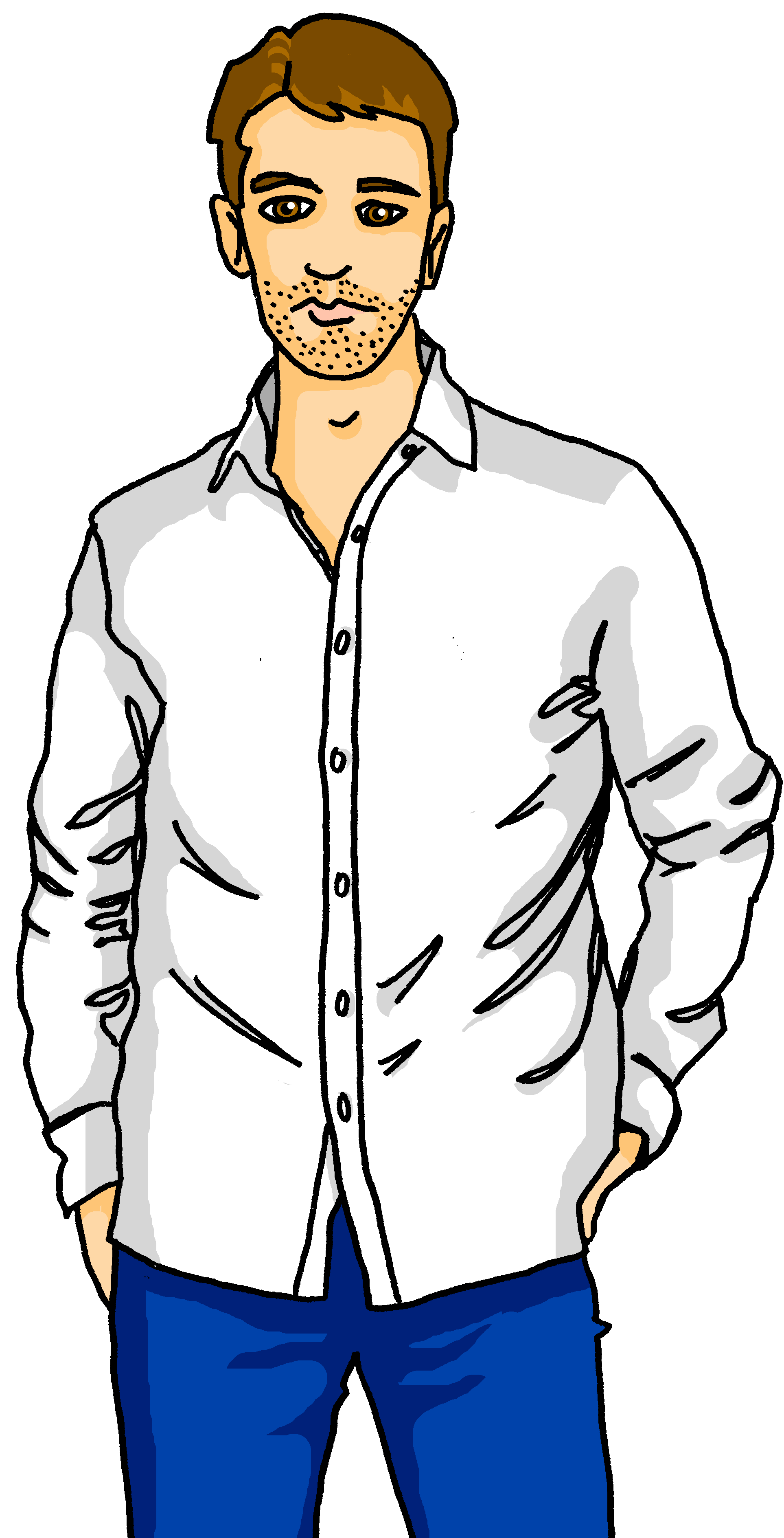 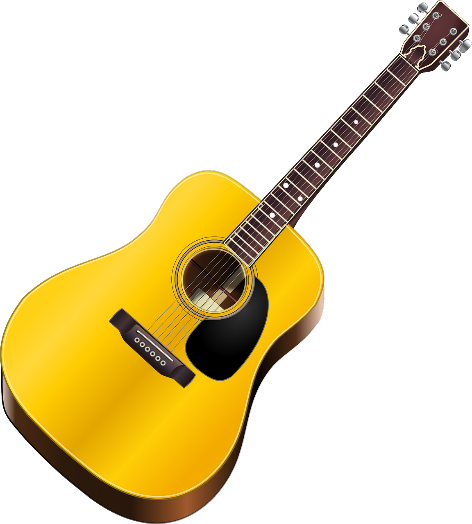 Wörter
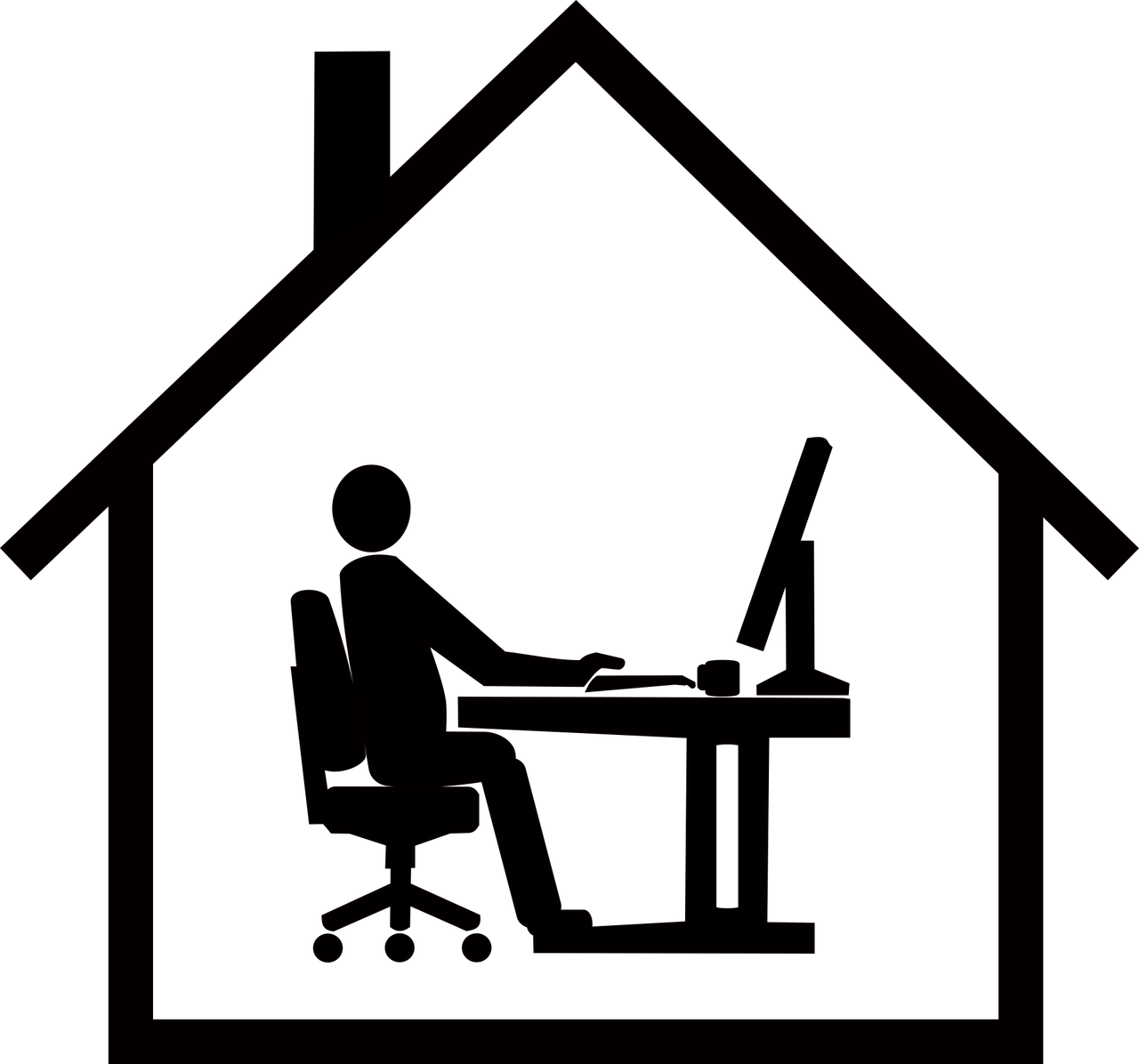 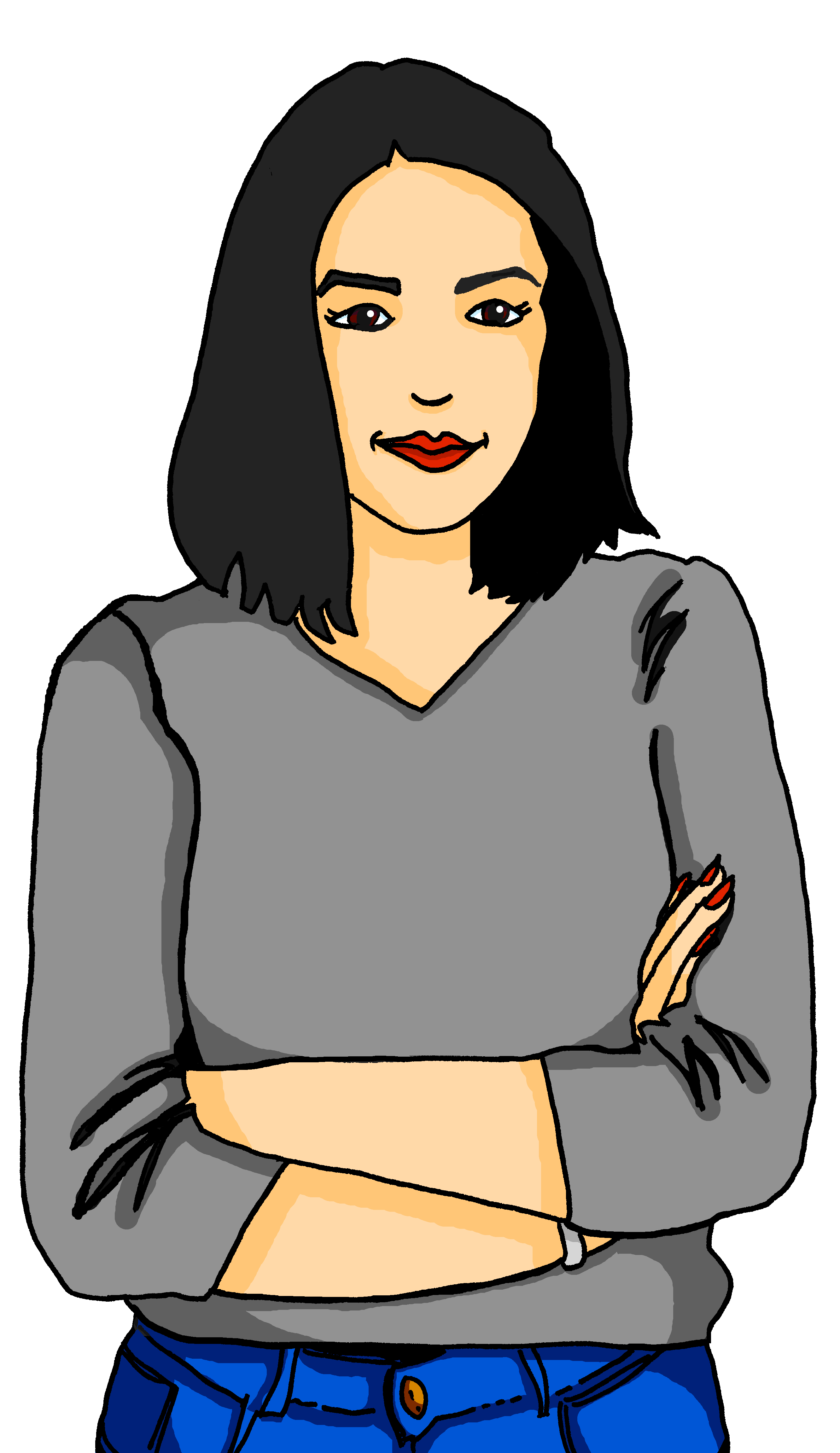 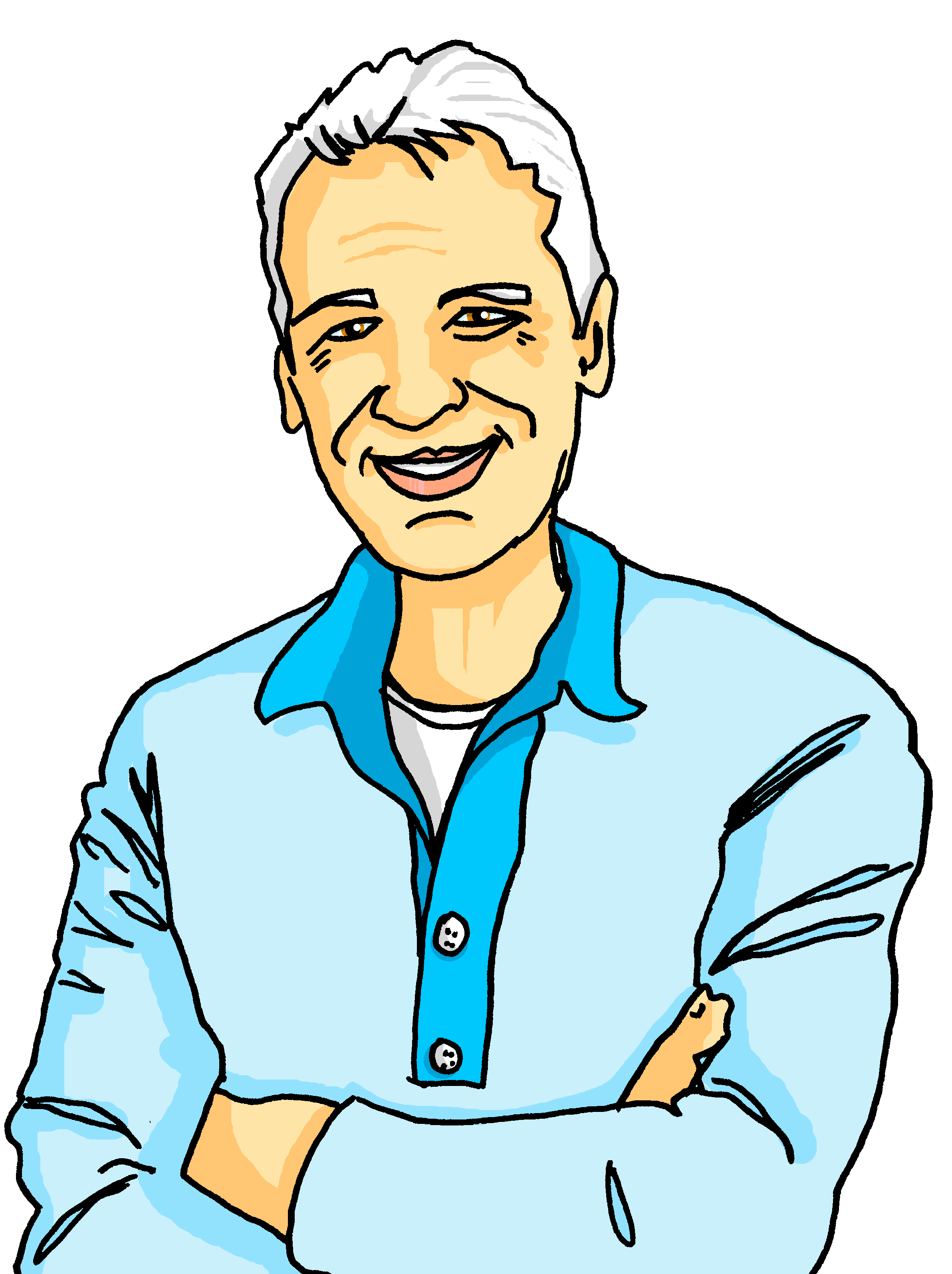 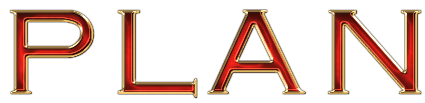 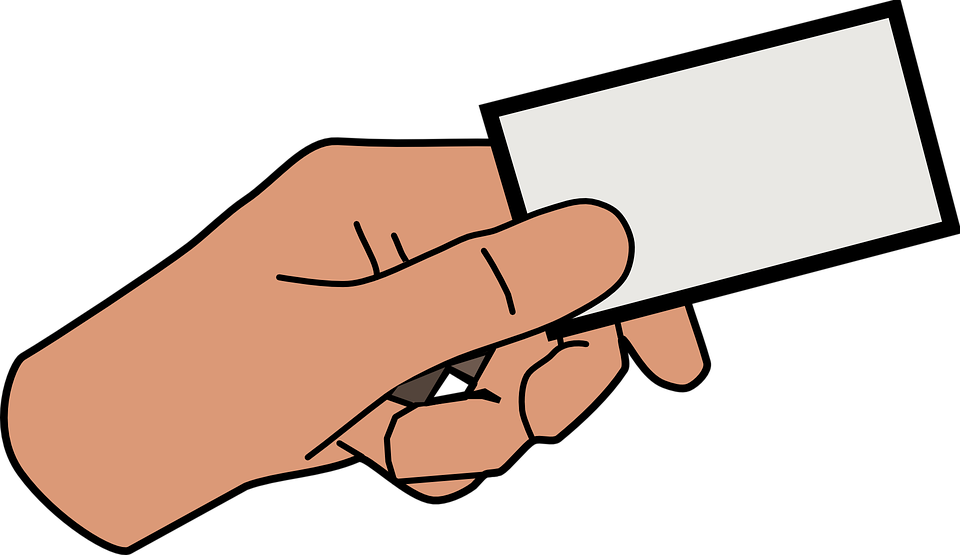 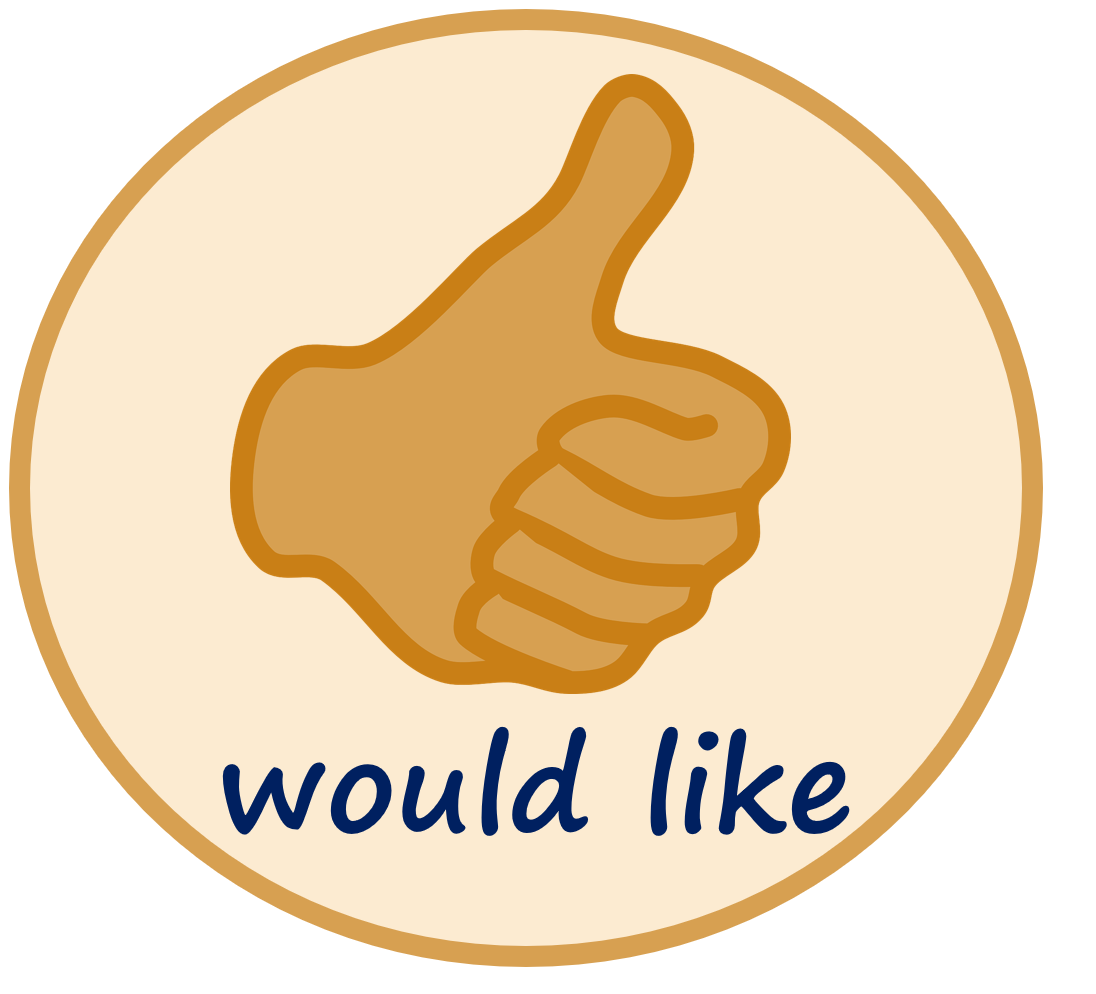 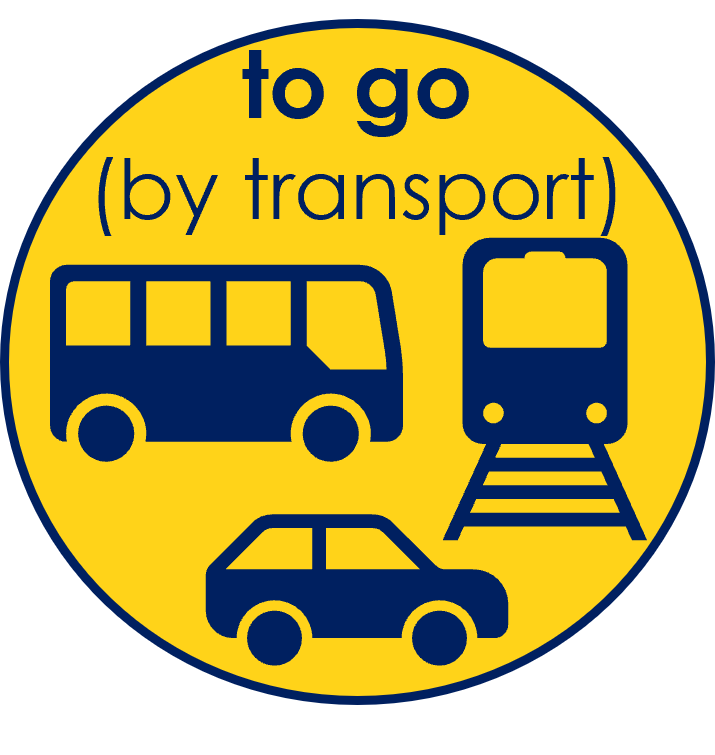 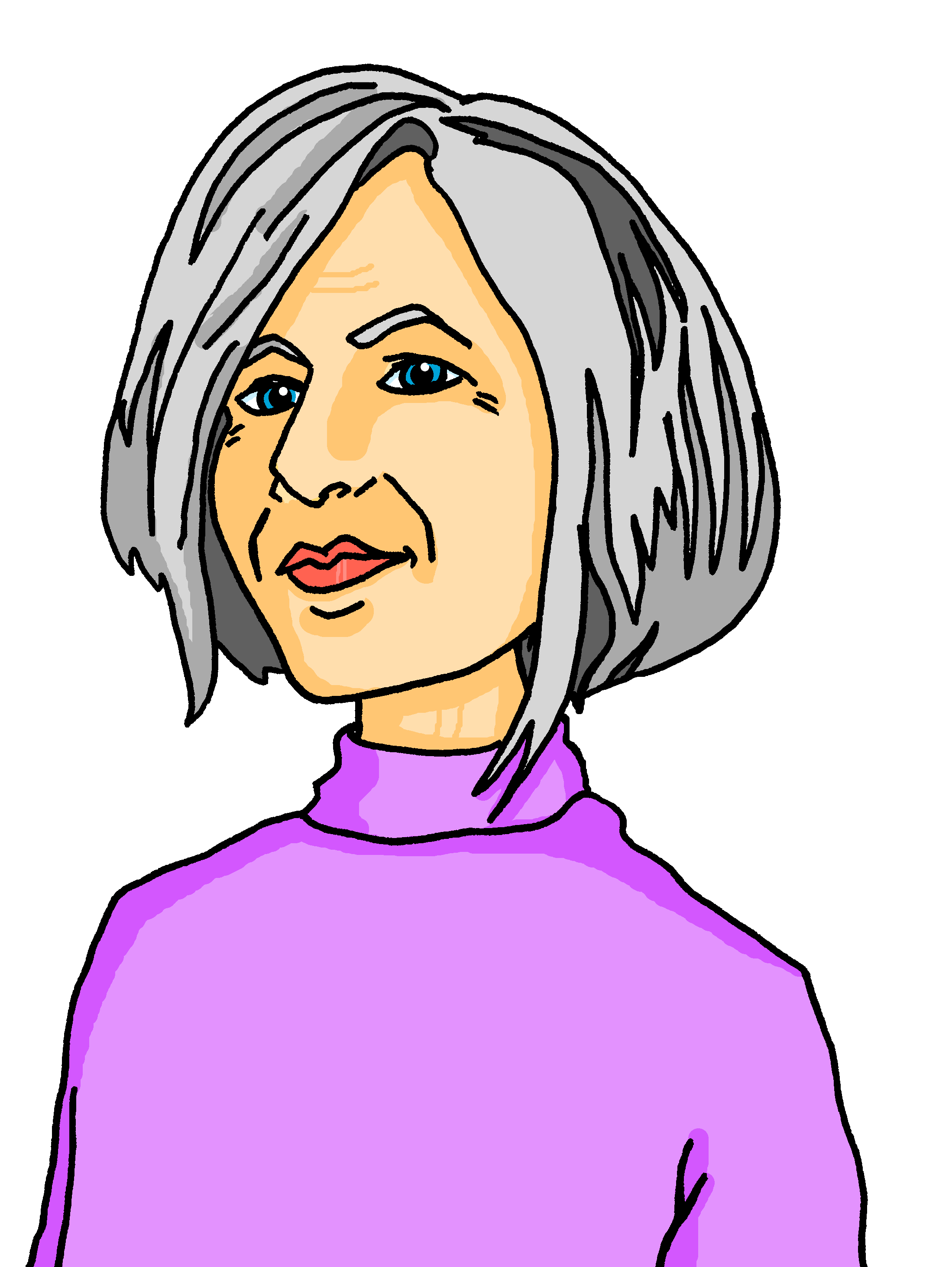 to visit
[Speaker Notes: HANDOUT]

Schreib auf Englisch.
Extra follow up:
Can you get at least 15 points?
Vokabeln
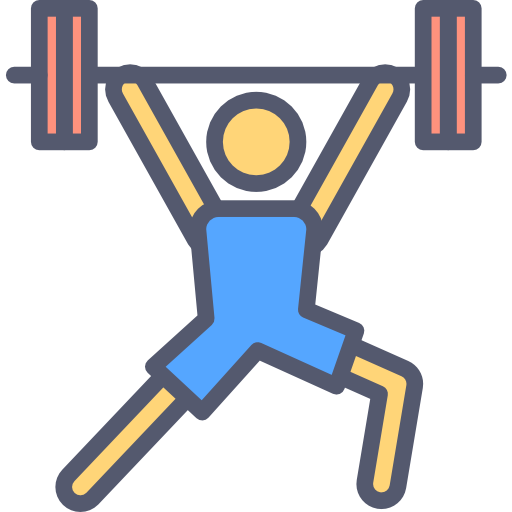 x3
Wörter
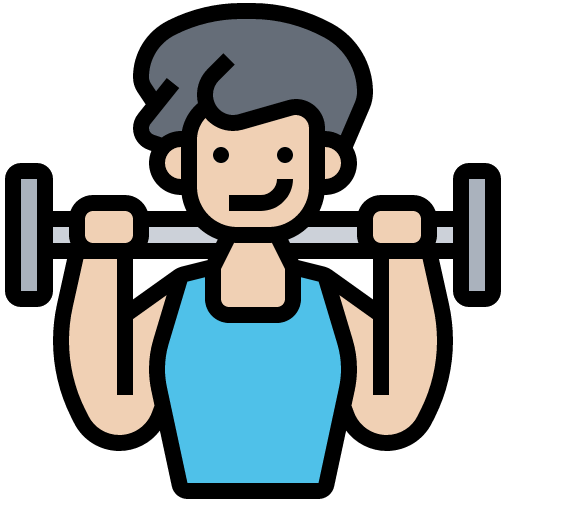 x2
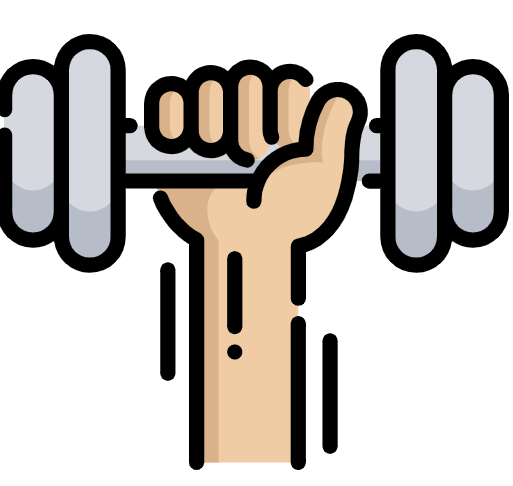 x1
[Speaker Notes: HANDOUT]

Schreib auf Deutsch.
Extra follow up:
Can you get at least 15 points?
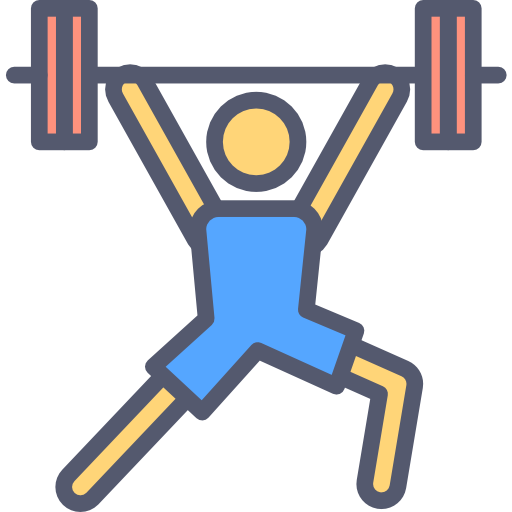 Vokabeln
x3
Wörter
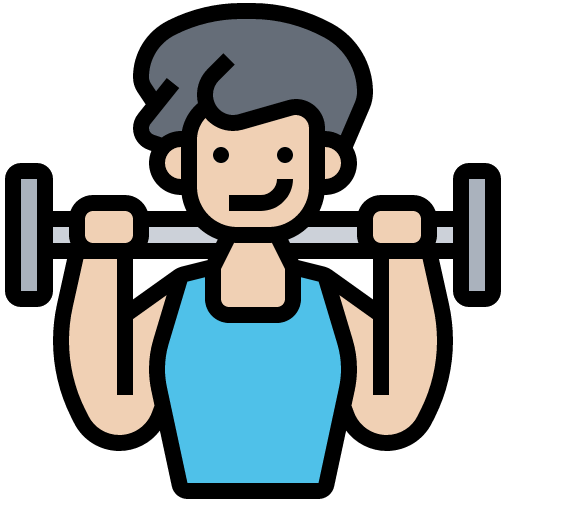 x2
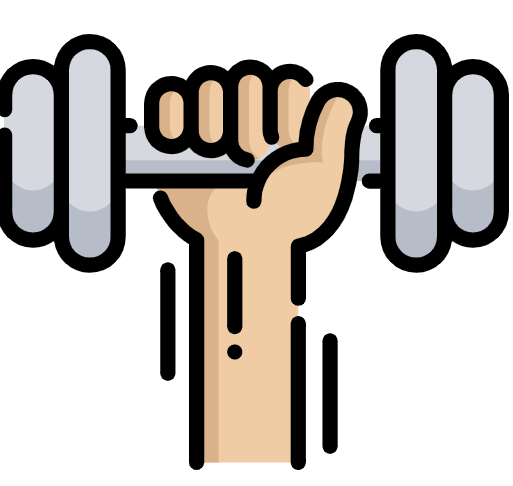 x1
[Speaker Notes: HANDOUT]